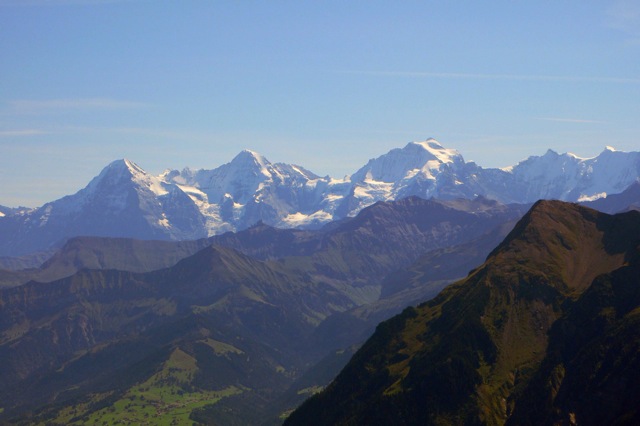 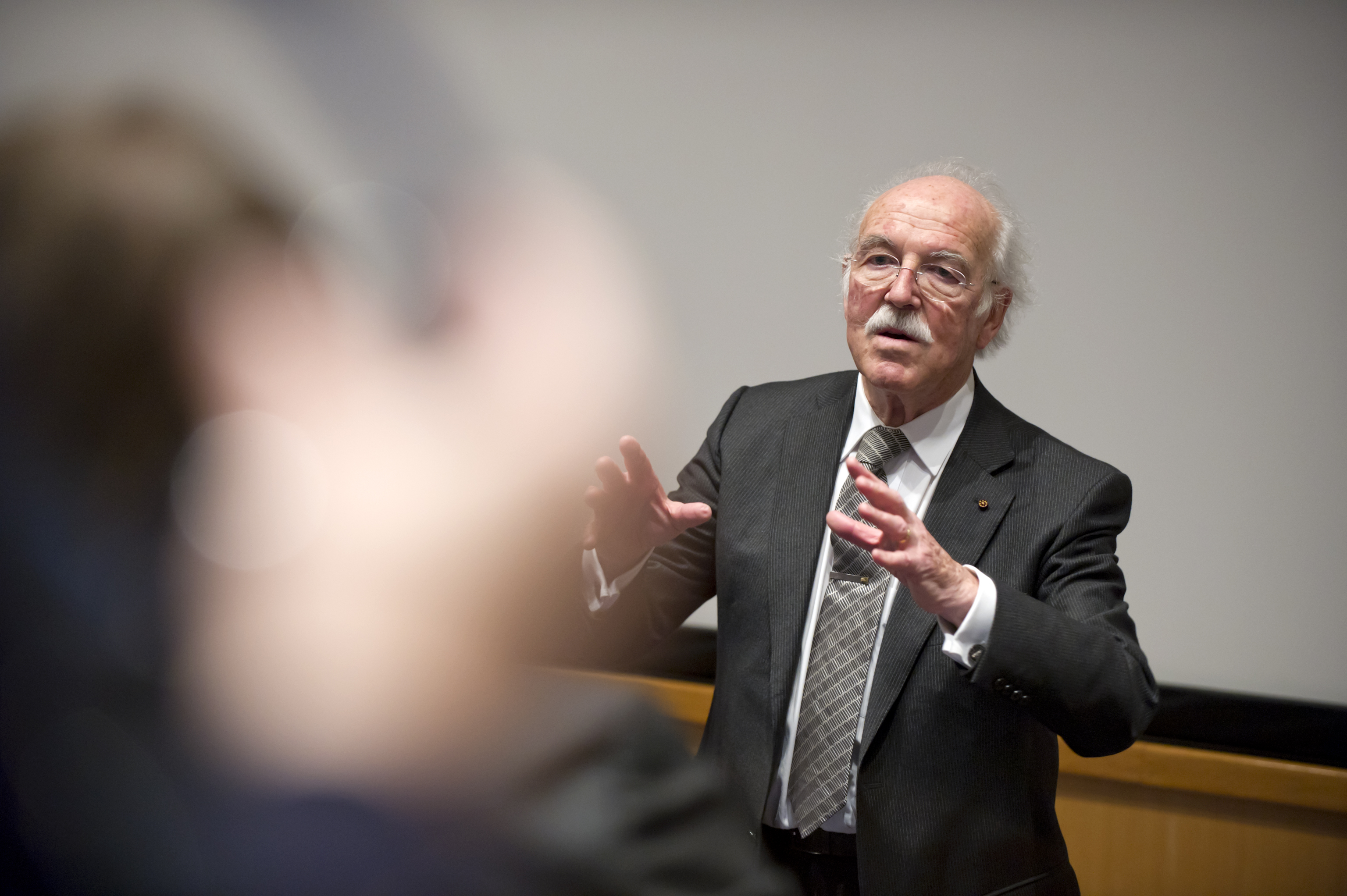 Auguri
dalla Svizzera!
1
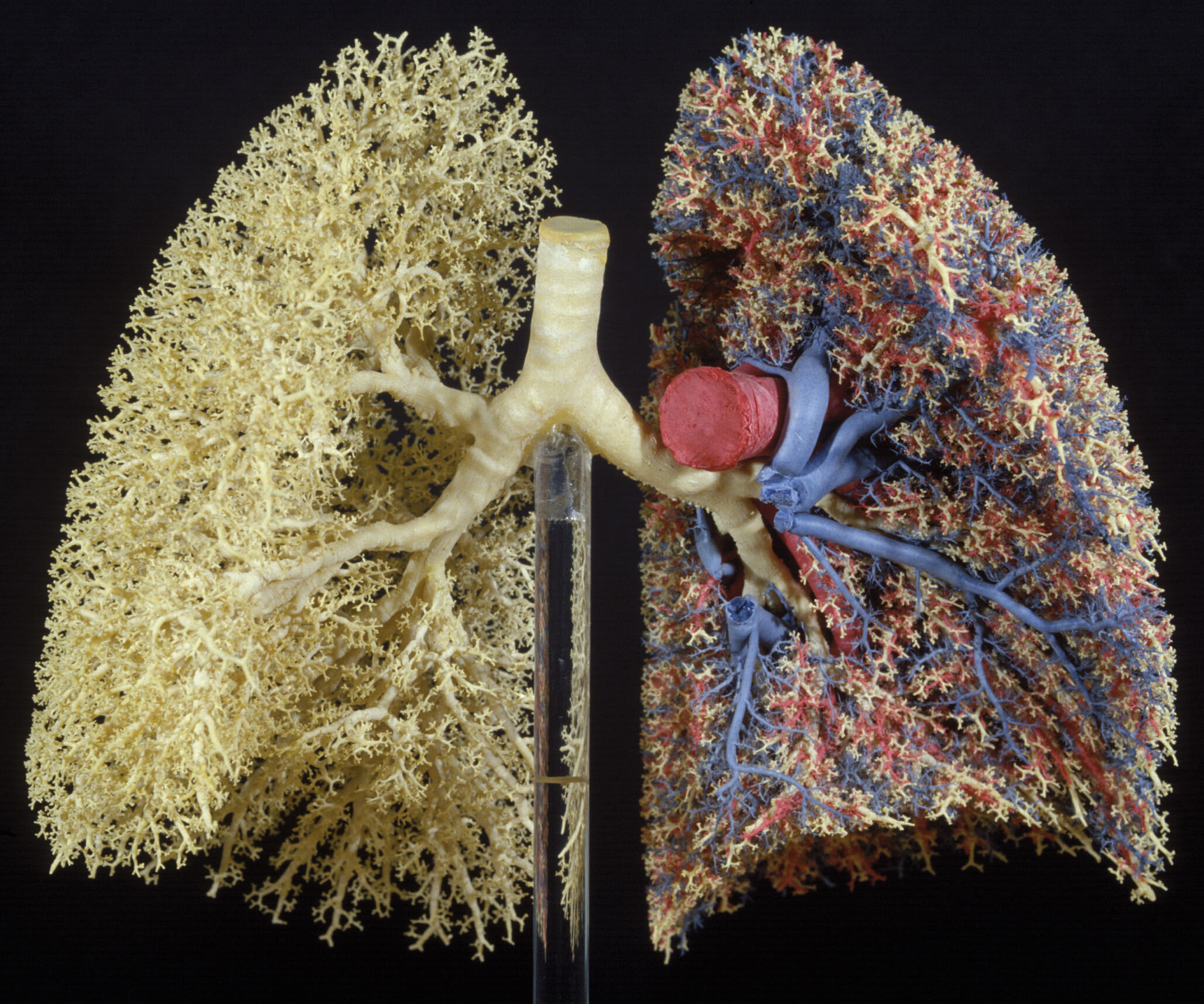 How to Make a Good Lung:
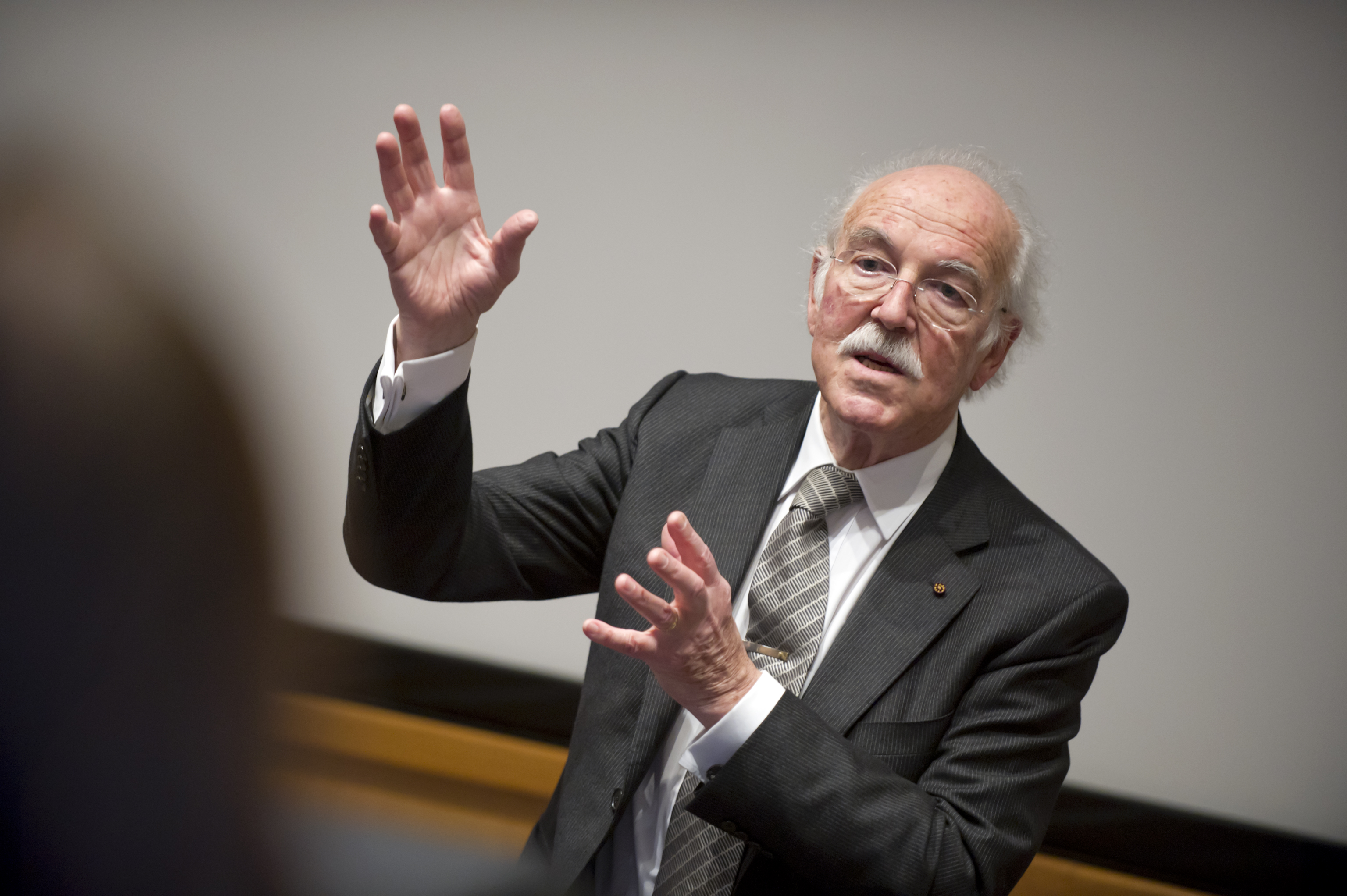 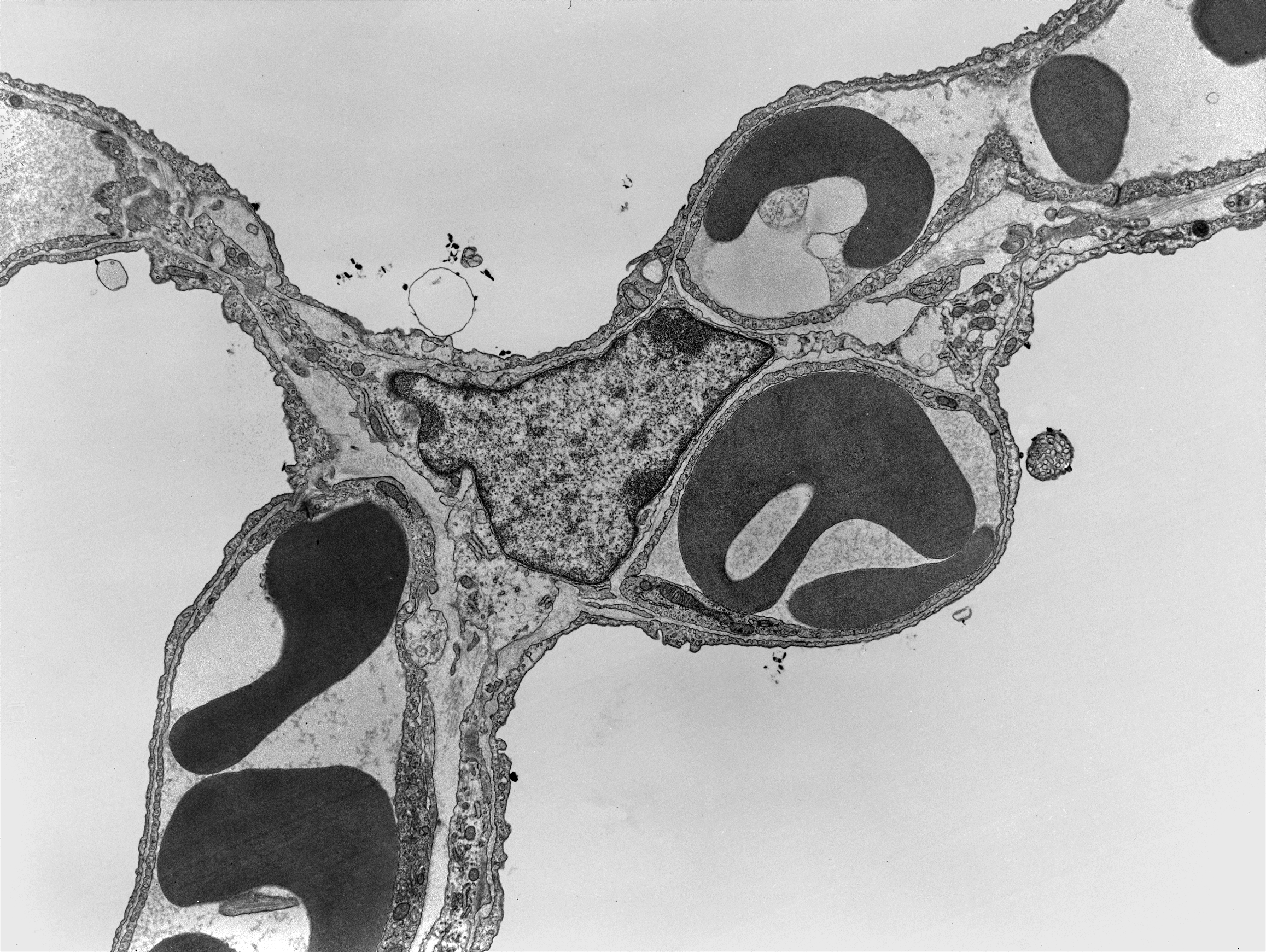 Ewald R. WeibelInstitute of AnatomyUniversity of Bern
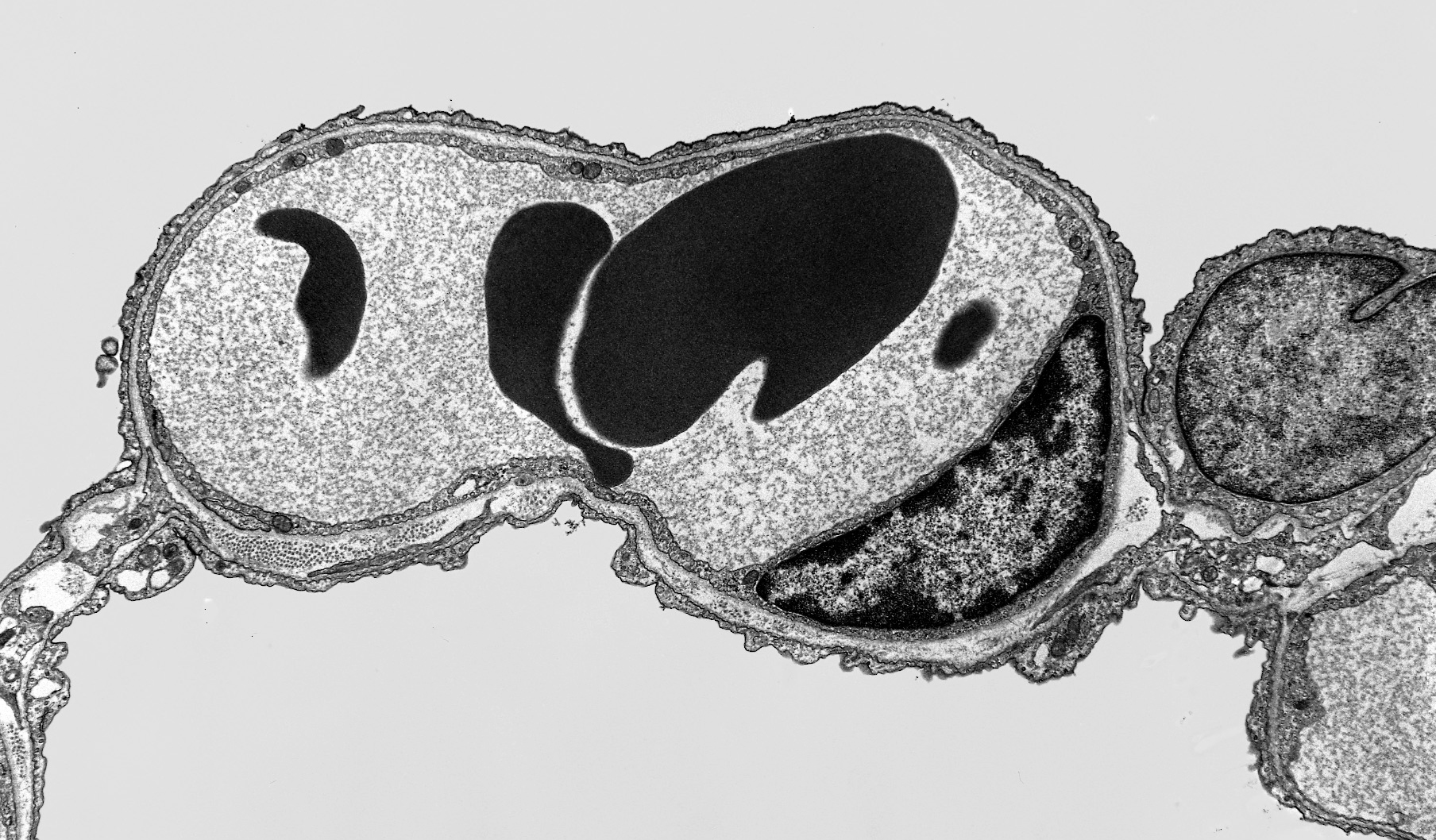 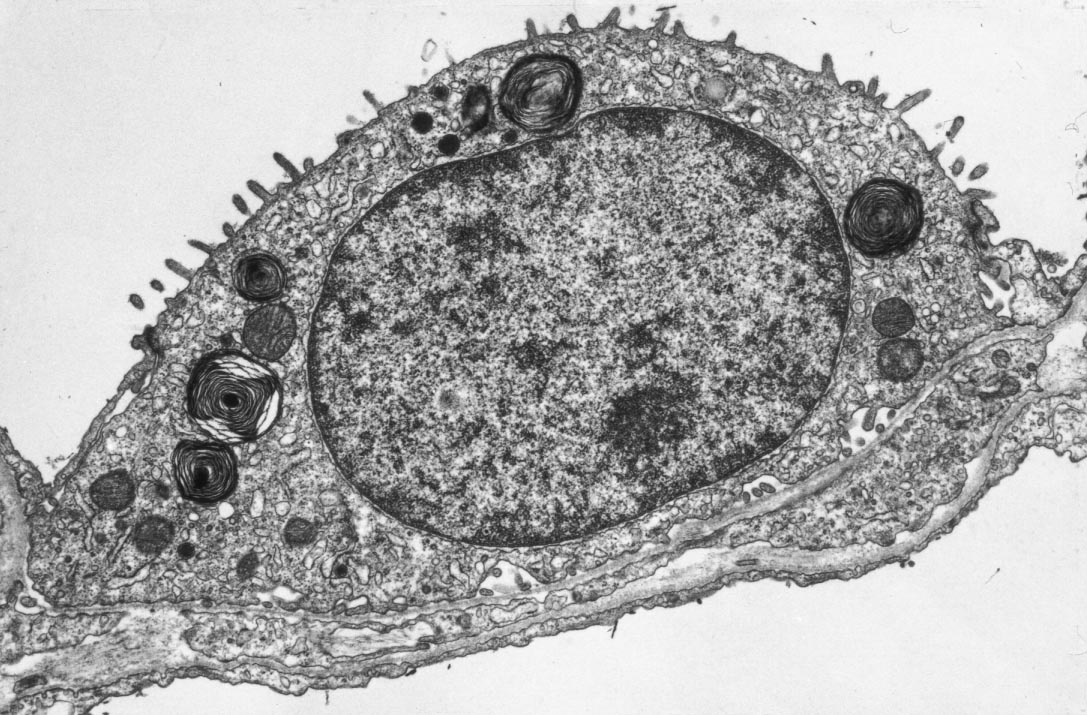 2
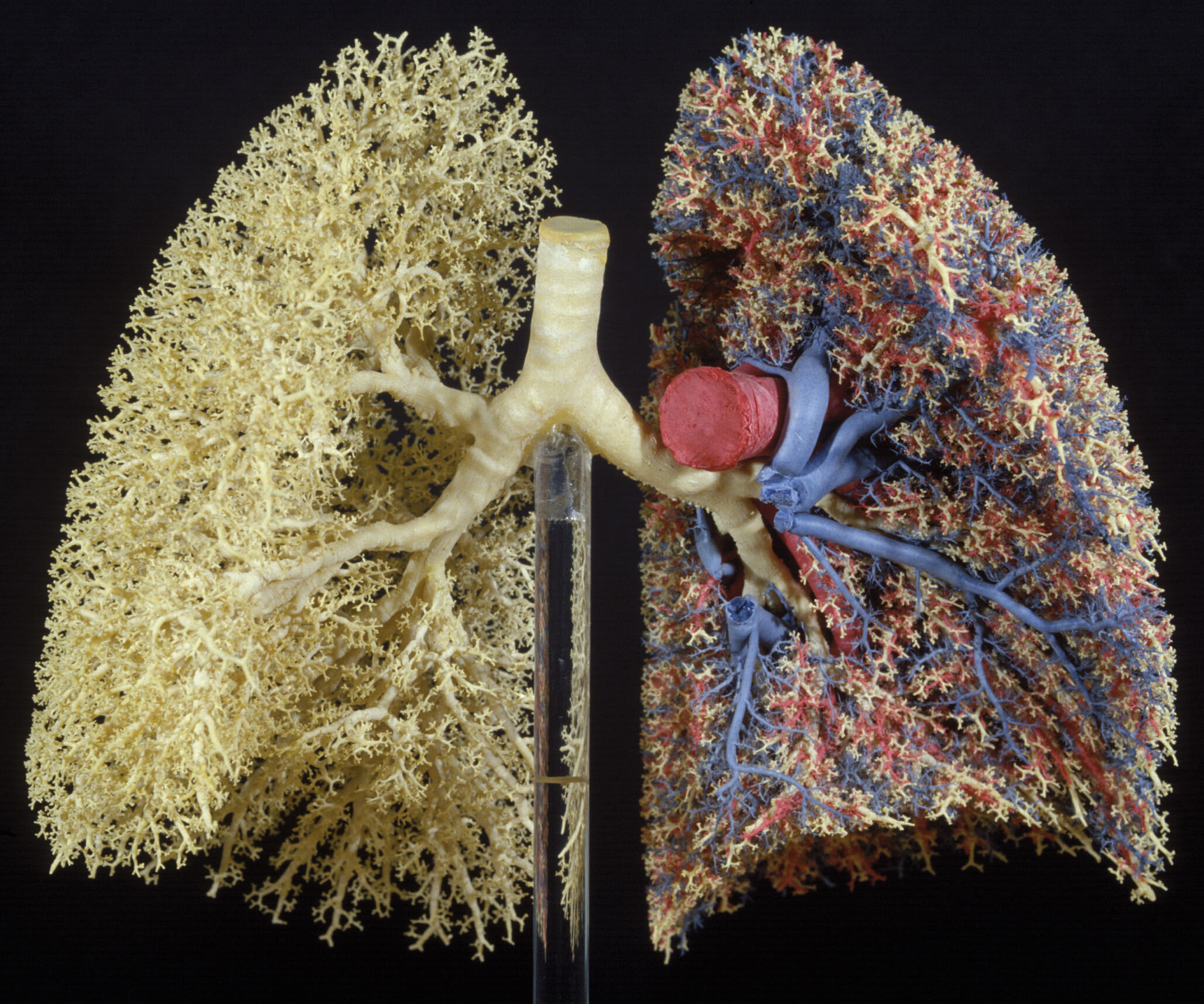 How to Make a Good Lung:
Cells are the main operators
but …
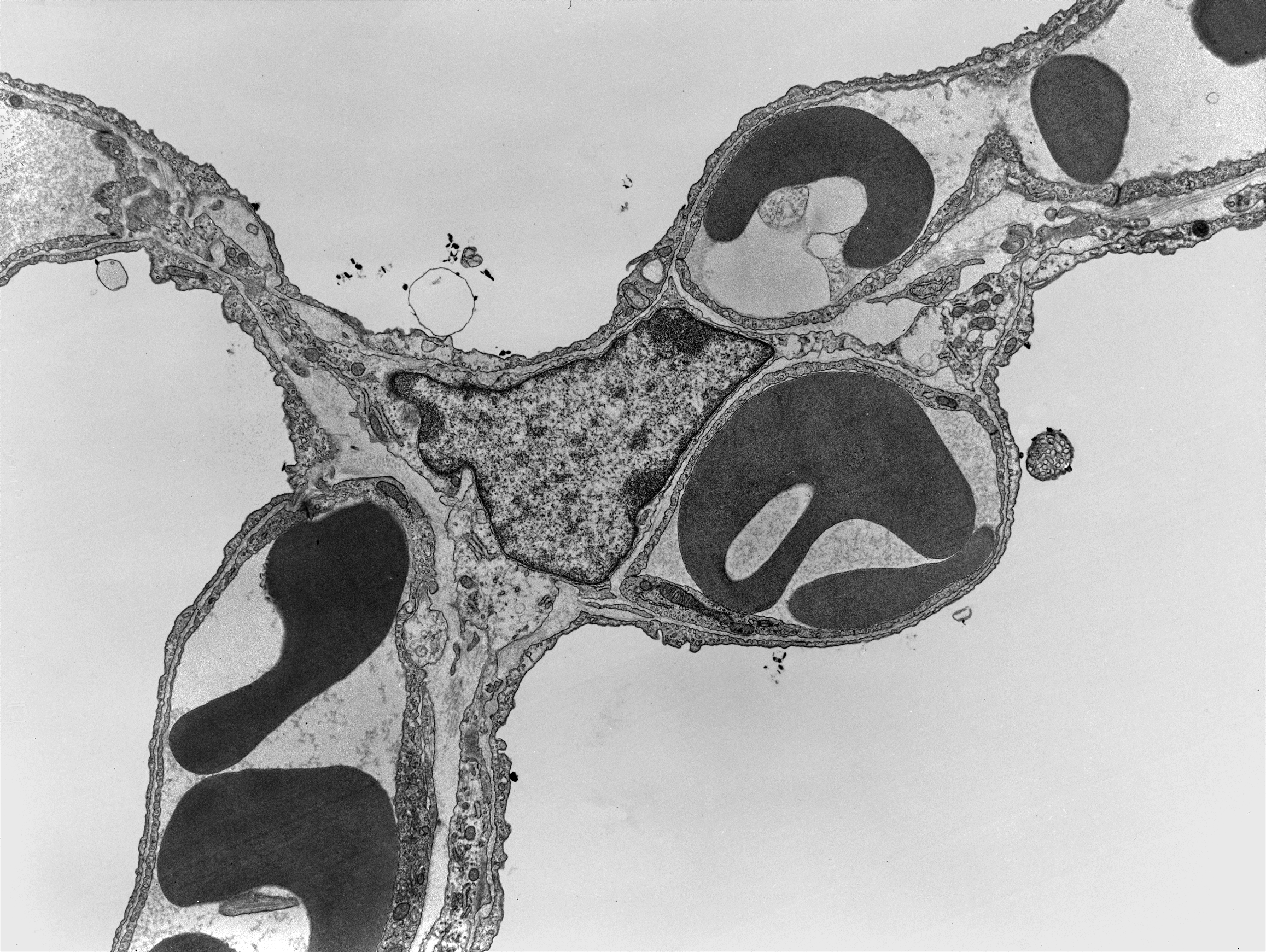 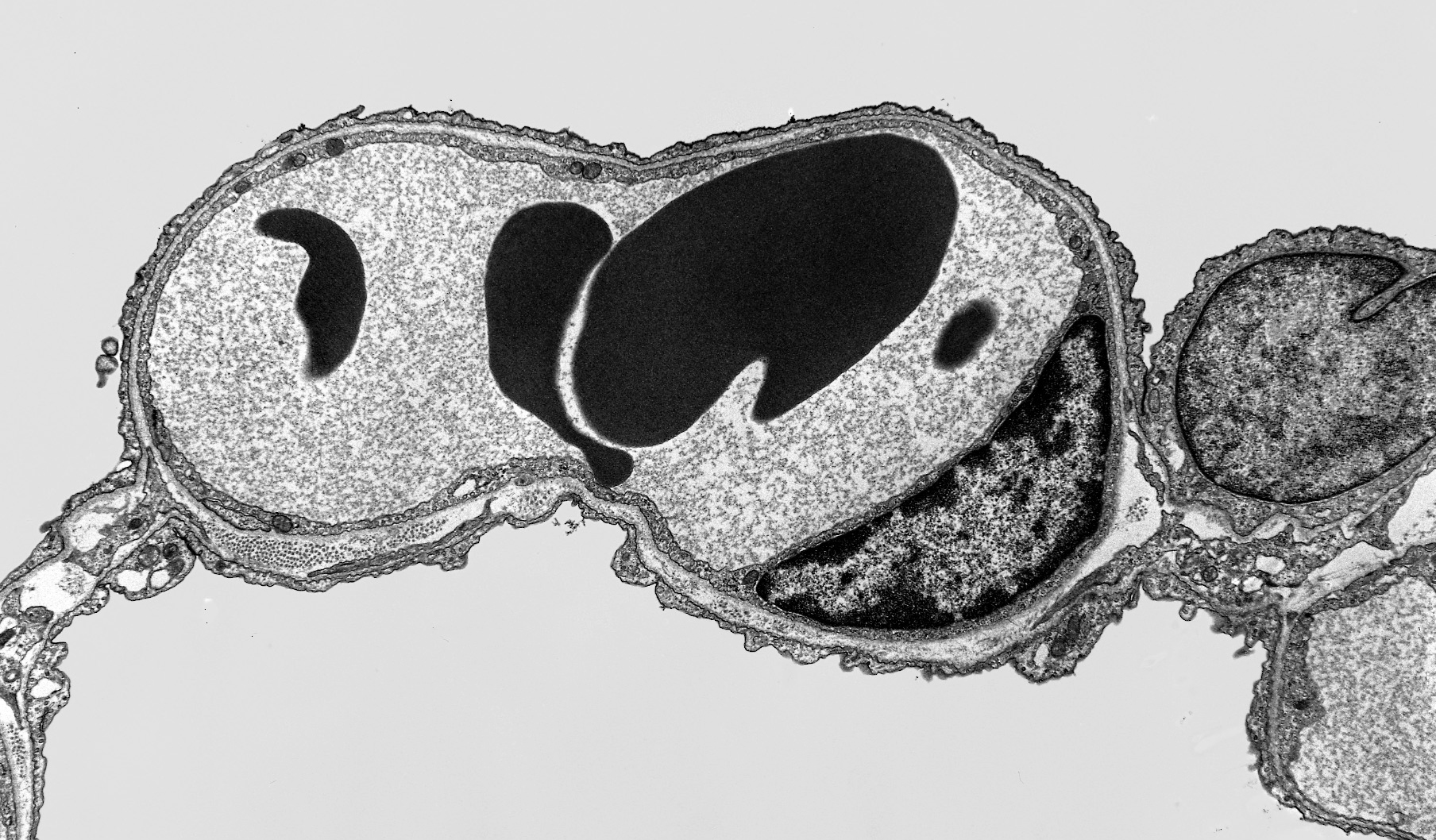 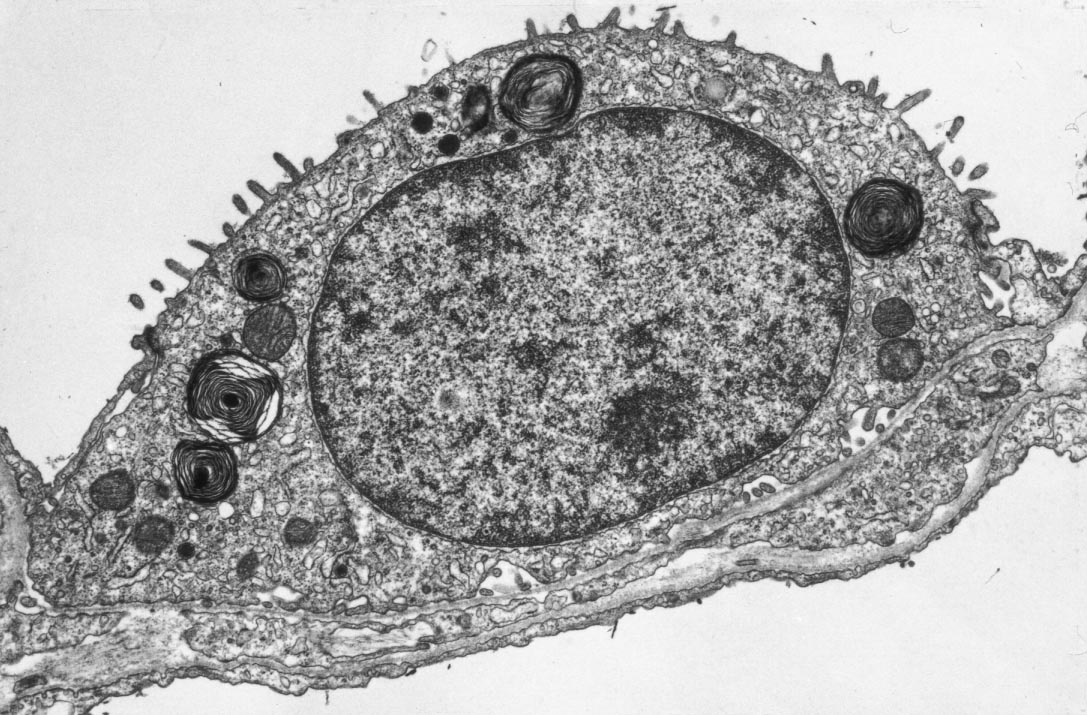 3
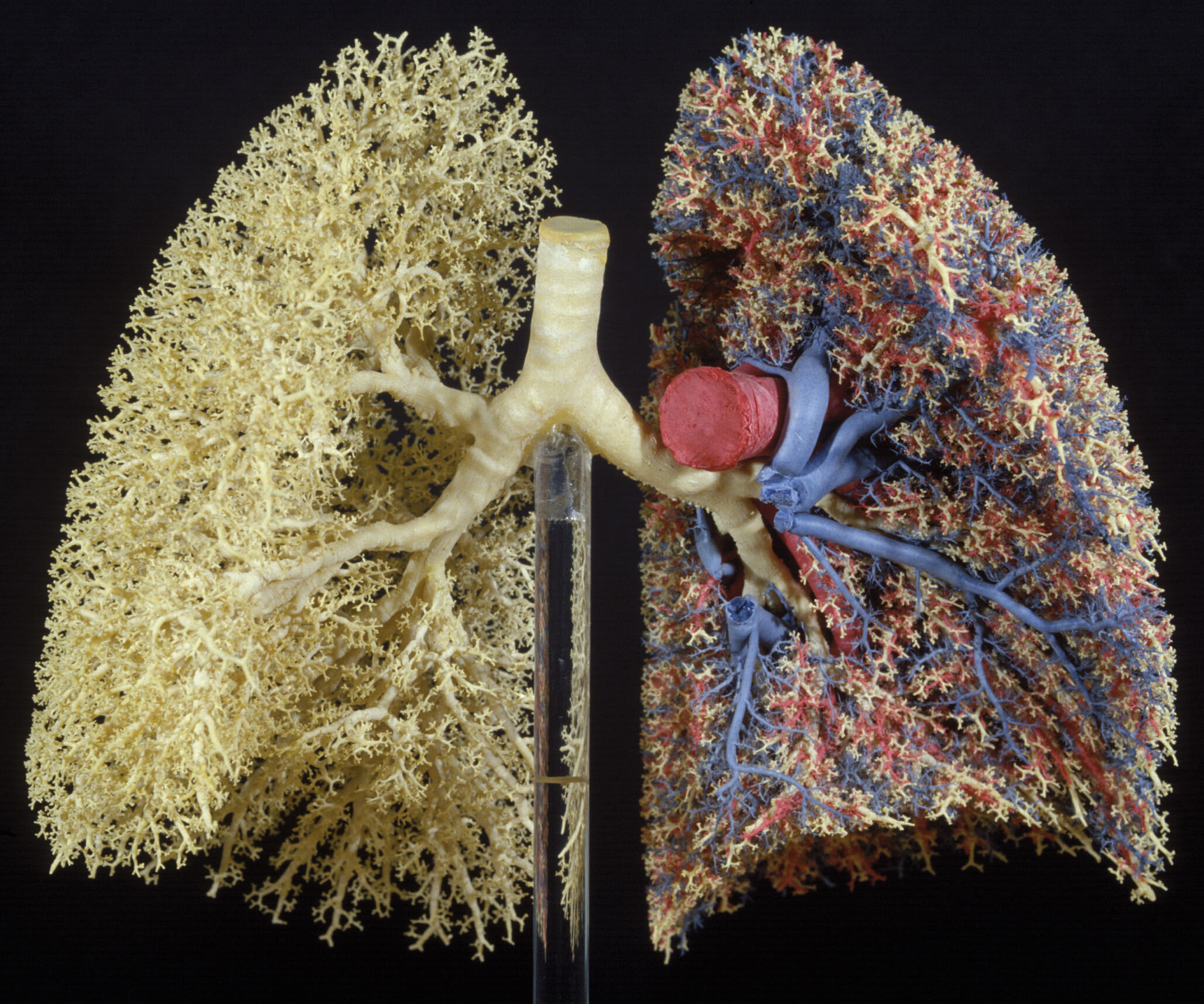 How to Make a Good Lung:
Cells are the main operators
but …
 it needs more than cells to make a good lung
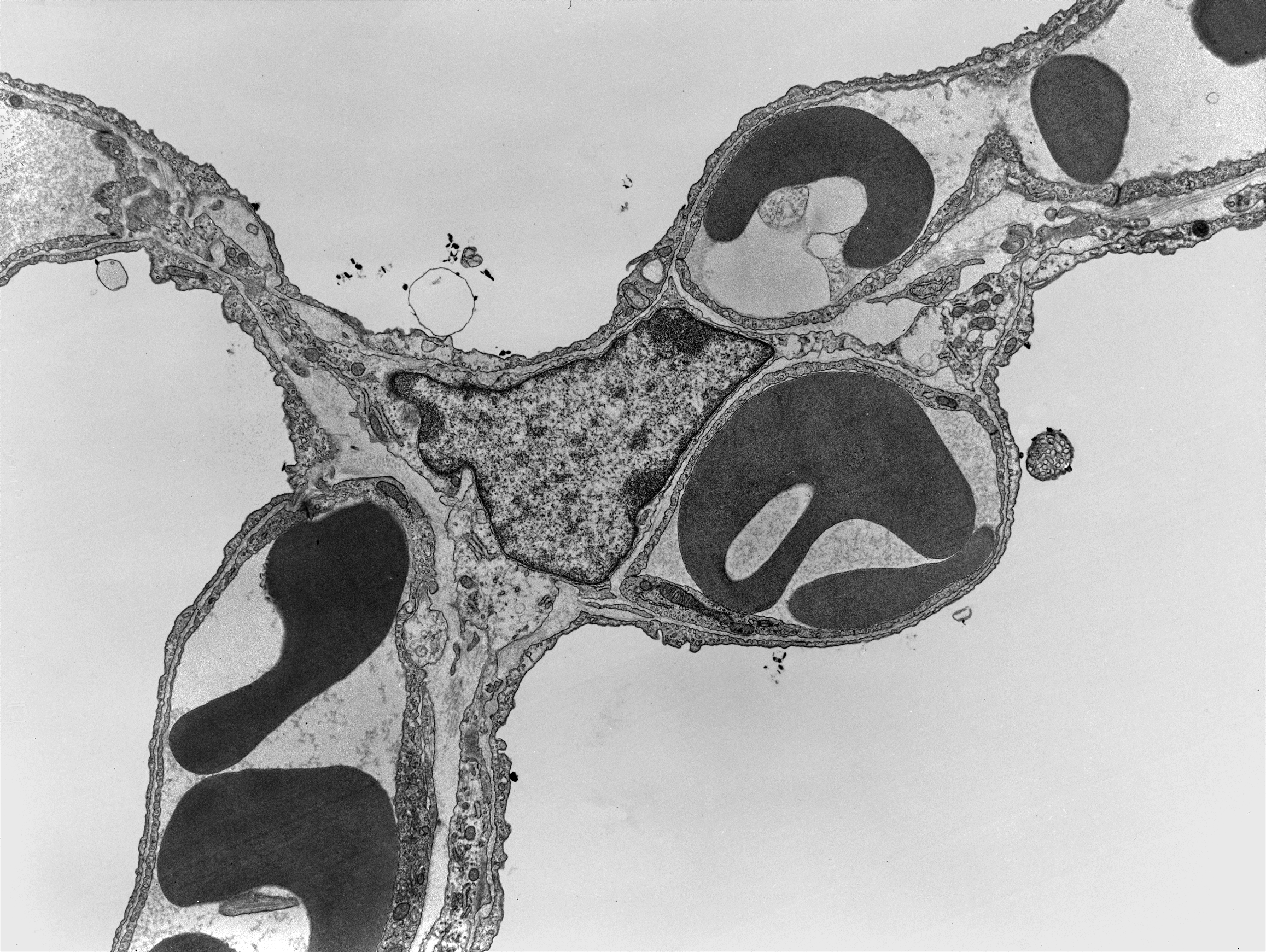 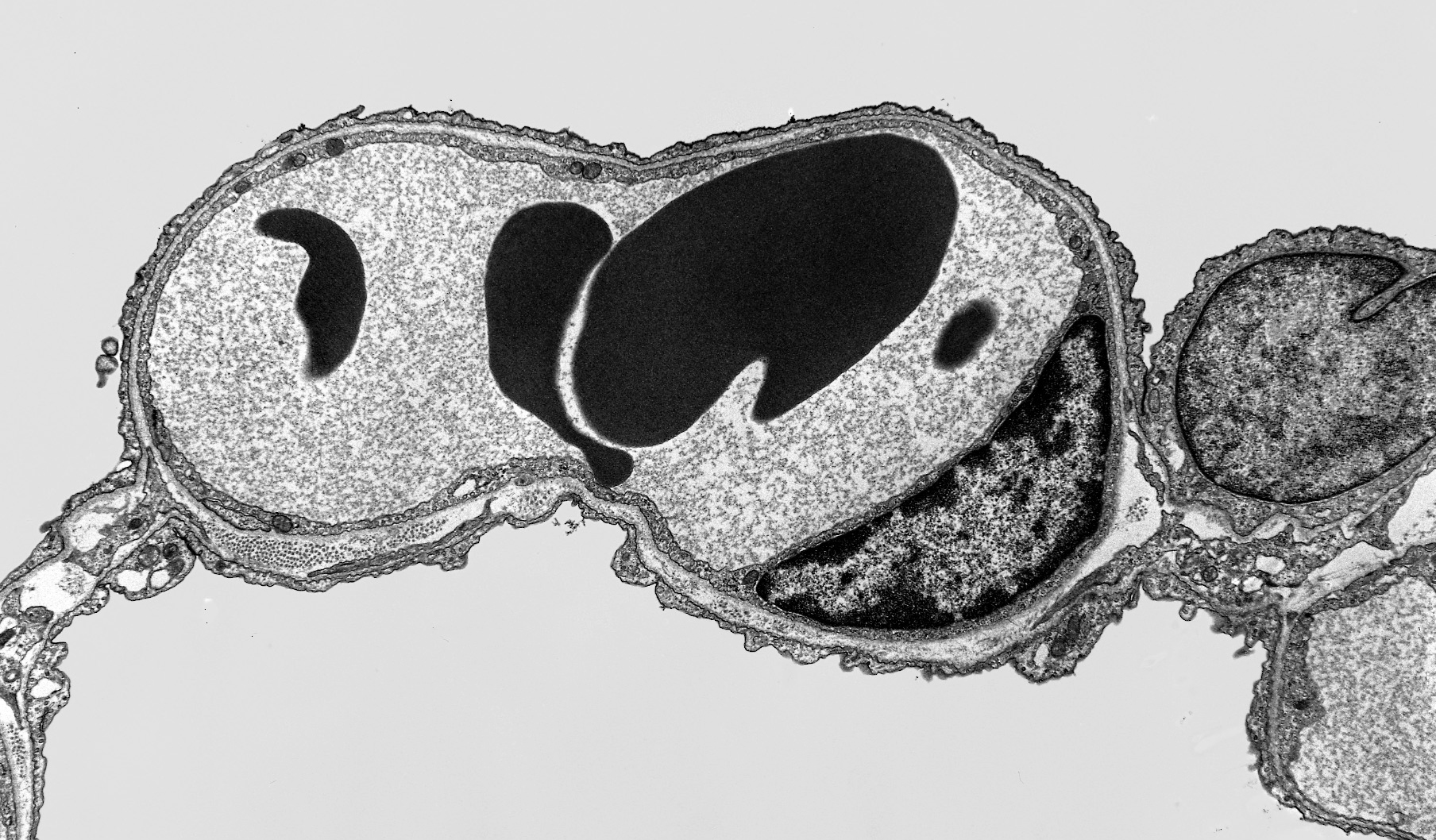 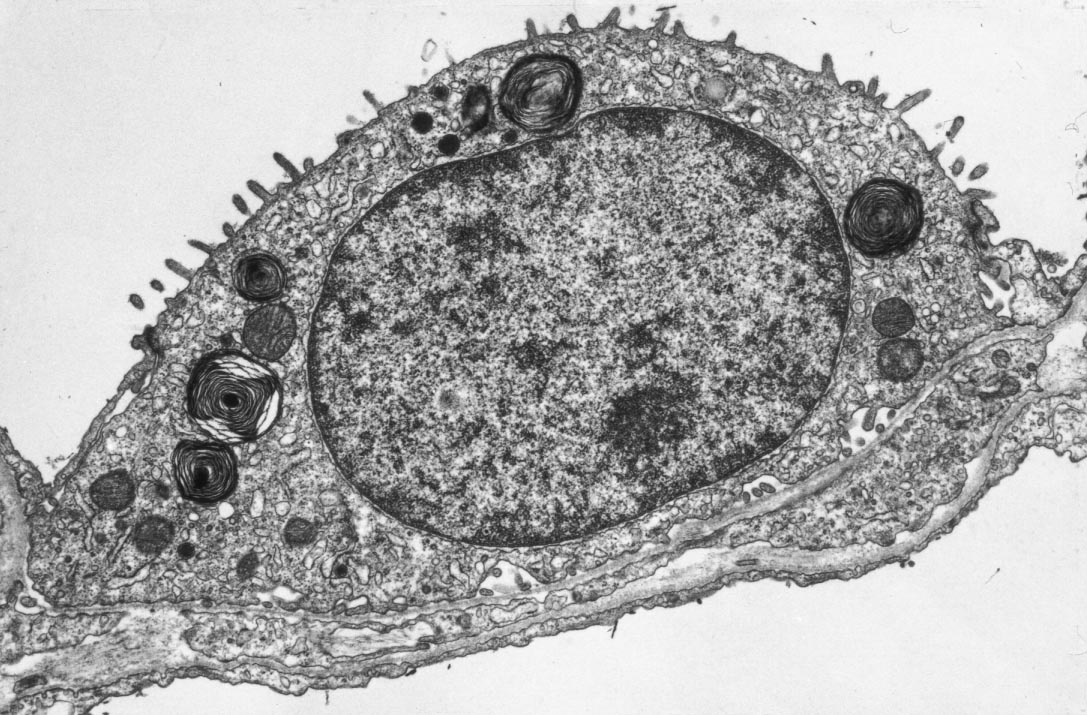 4
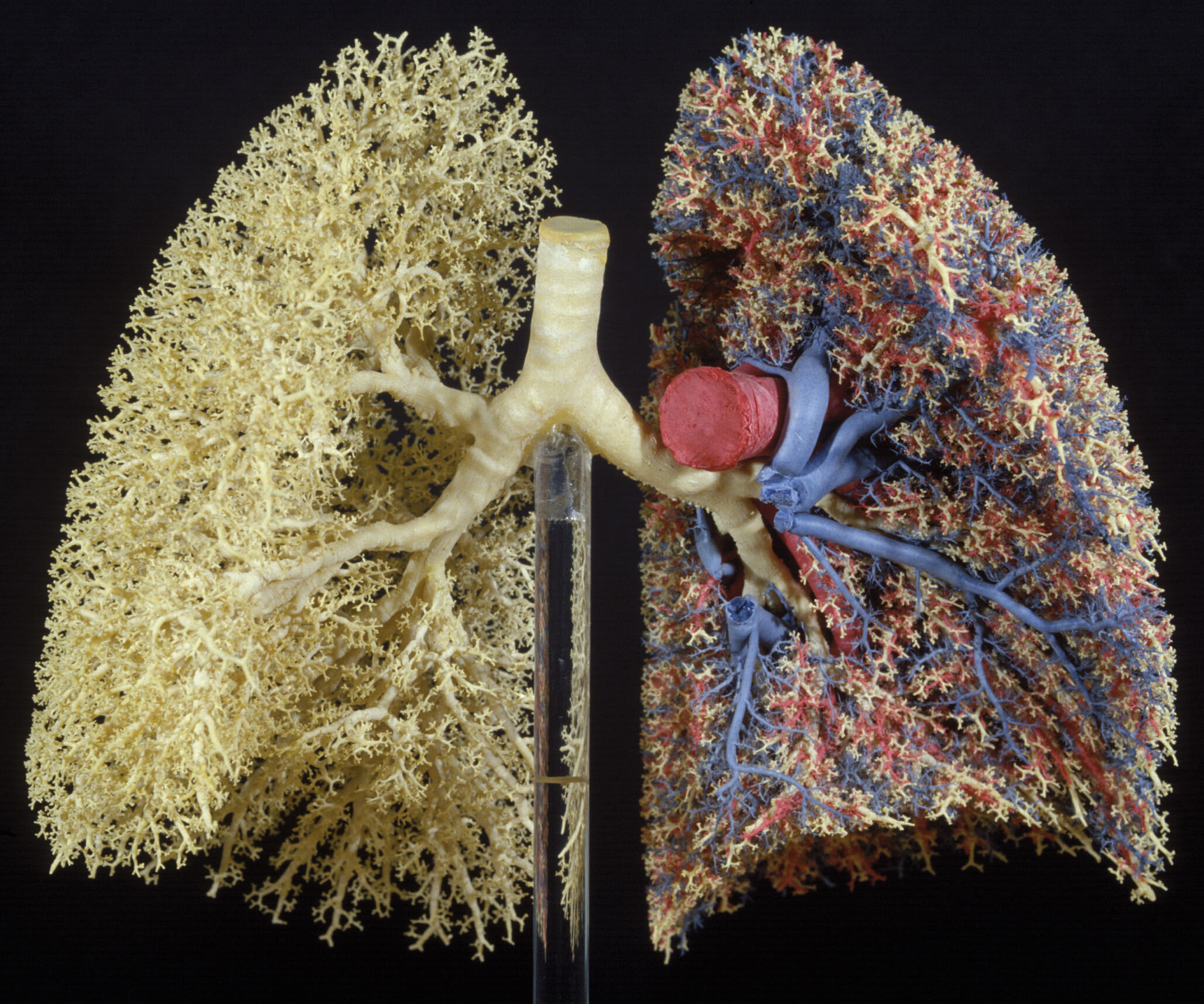 How to Make a Good Lung:

Design Principles 
for Efficient Gas Exchange
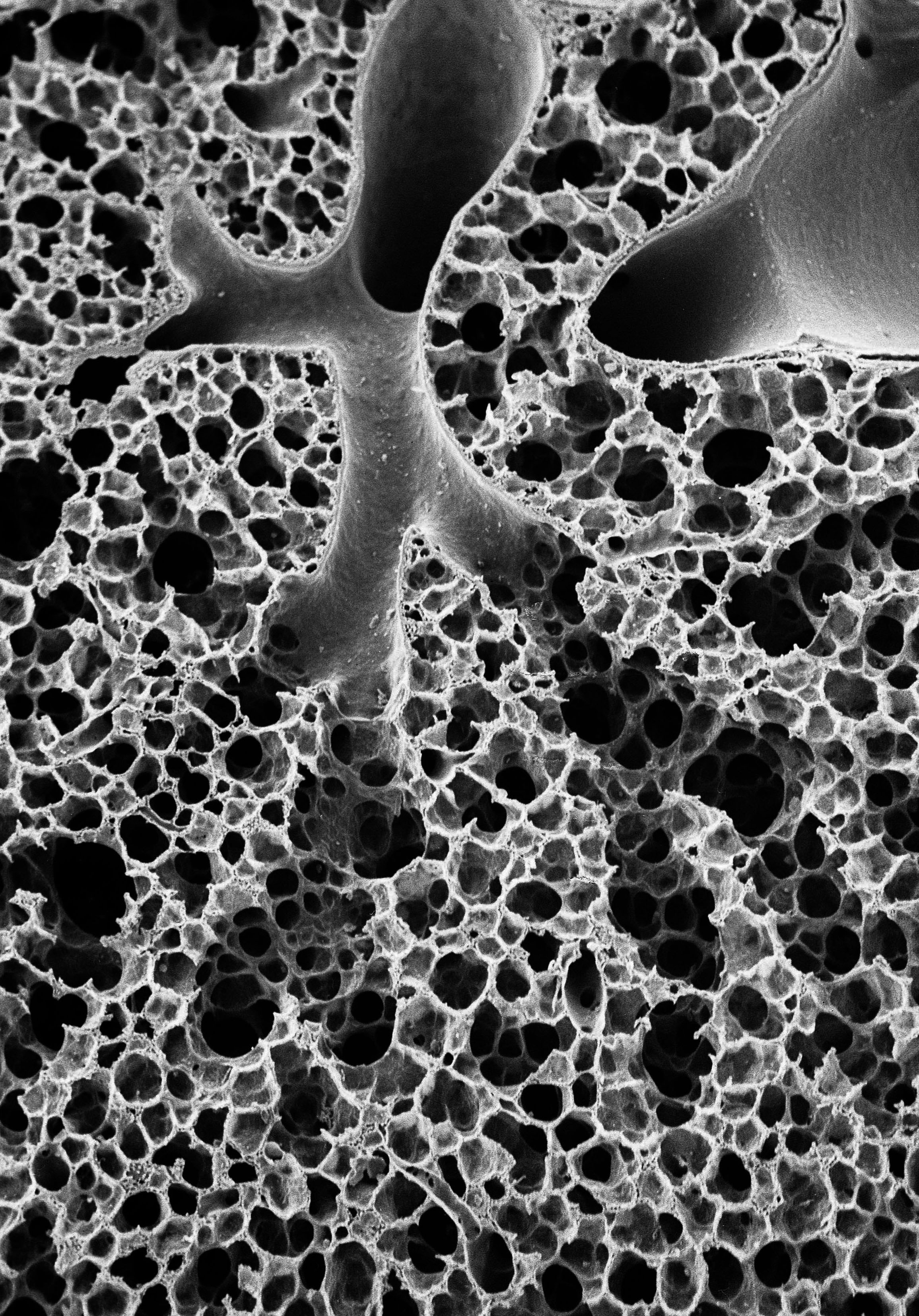 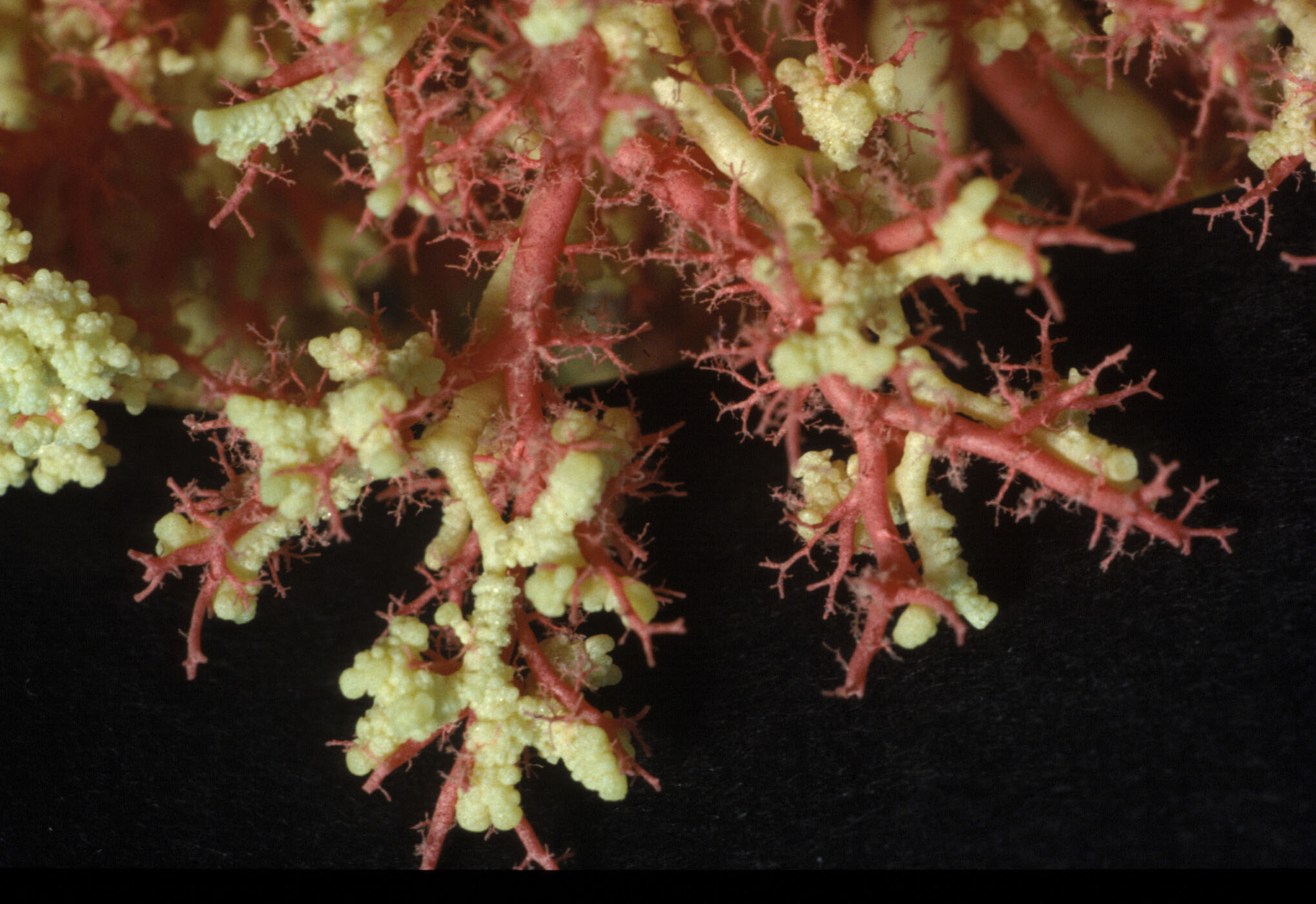 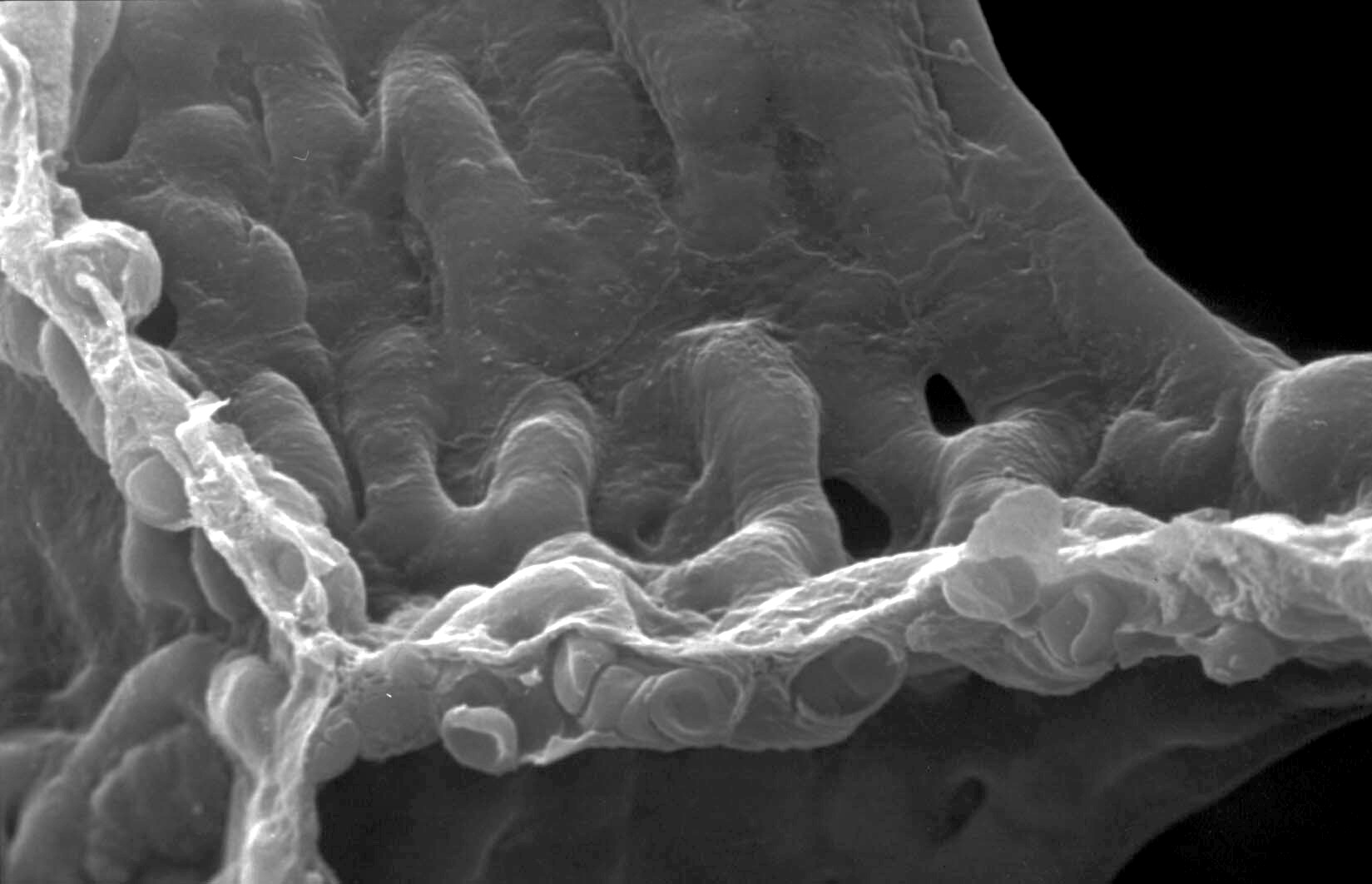 5
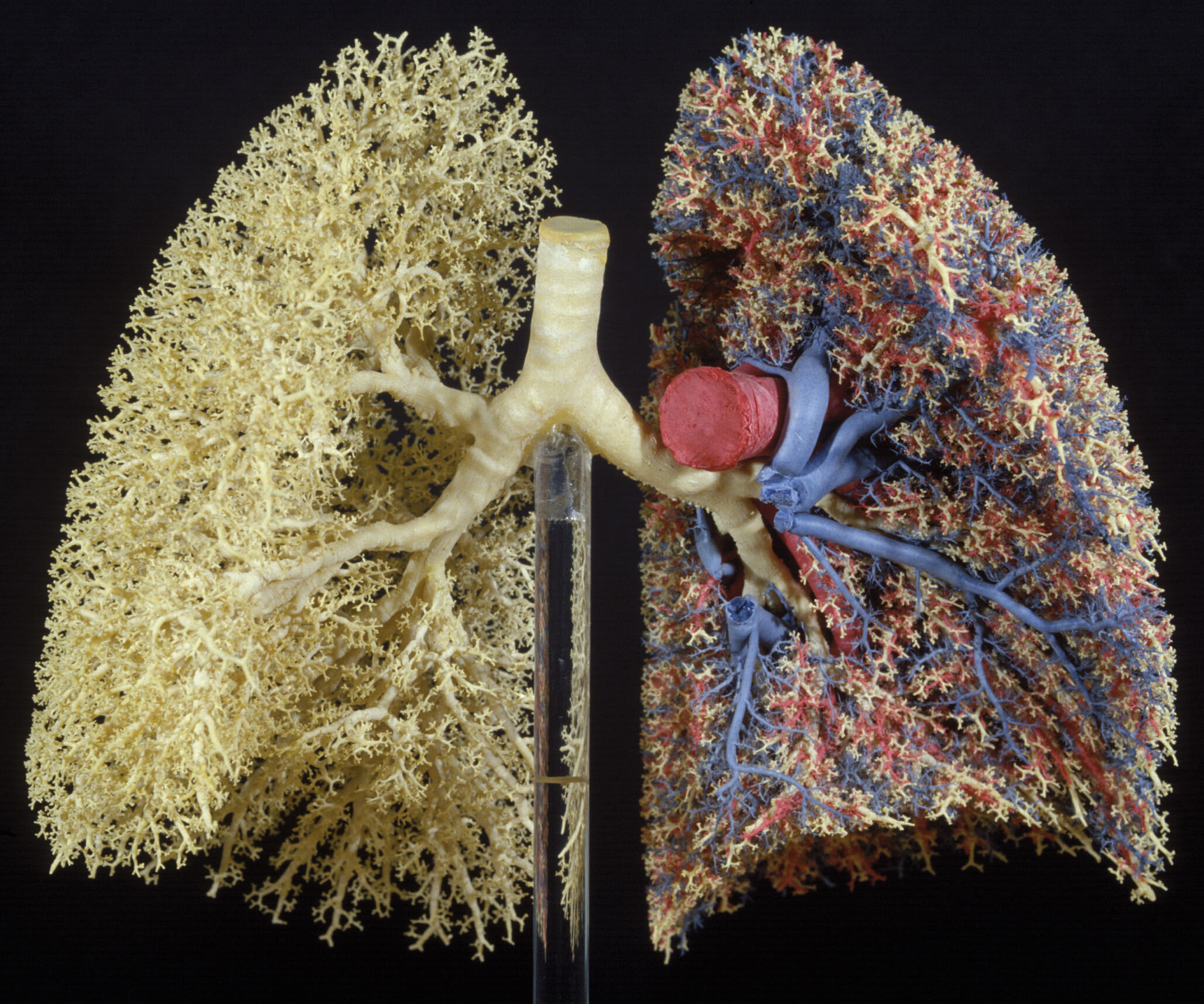 What is a Good Lung?

Its structural design must 
serve gas exchange as well as possible
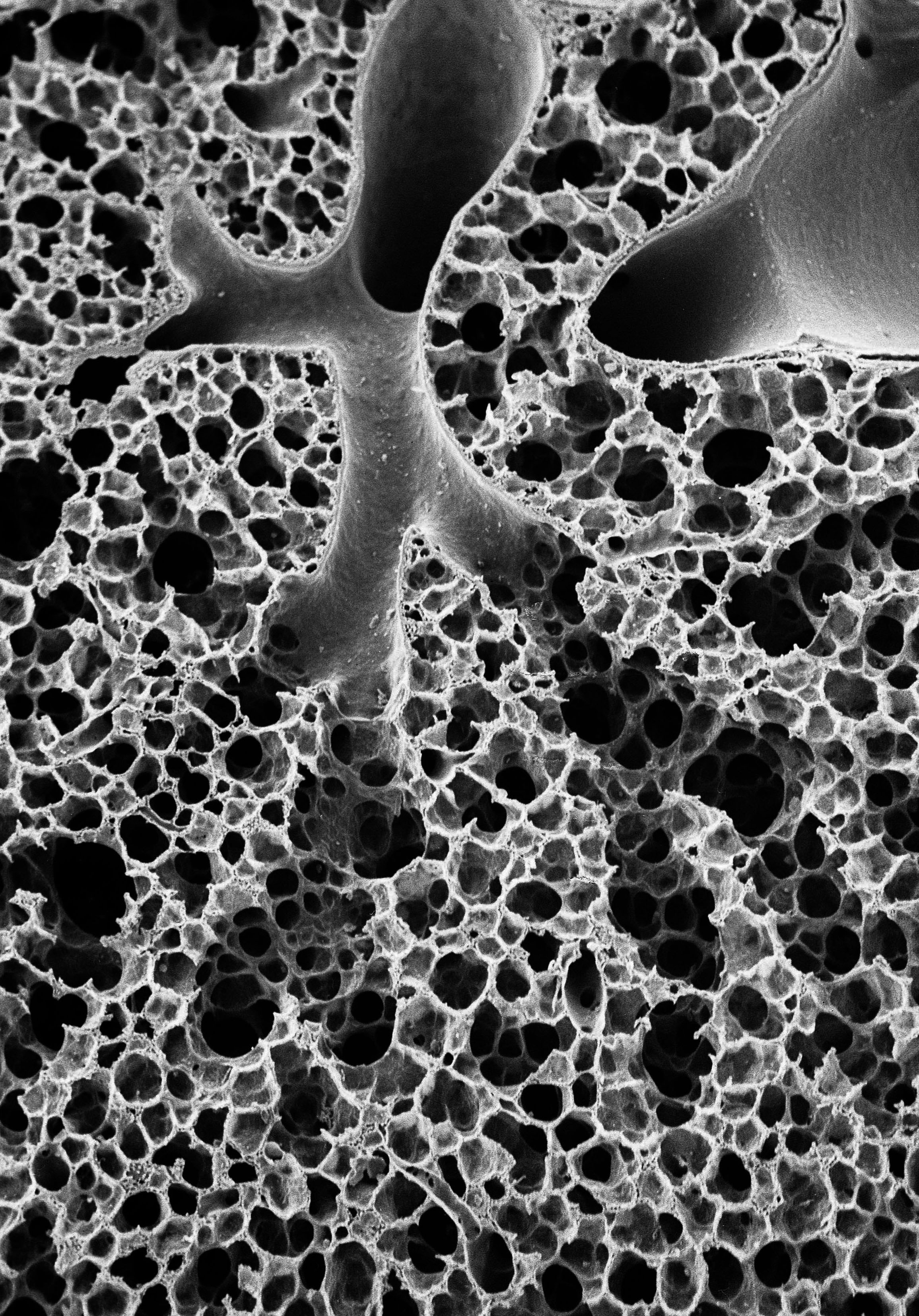 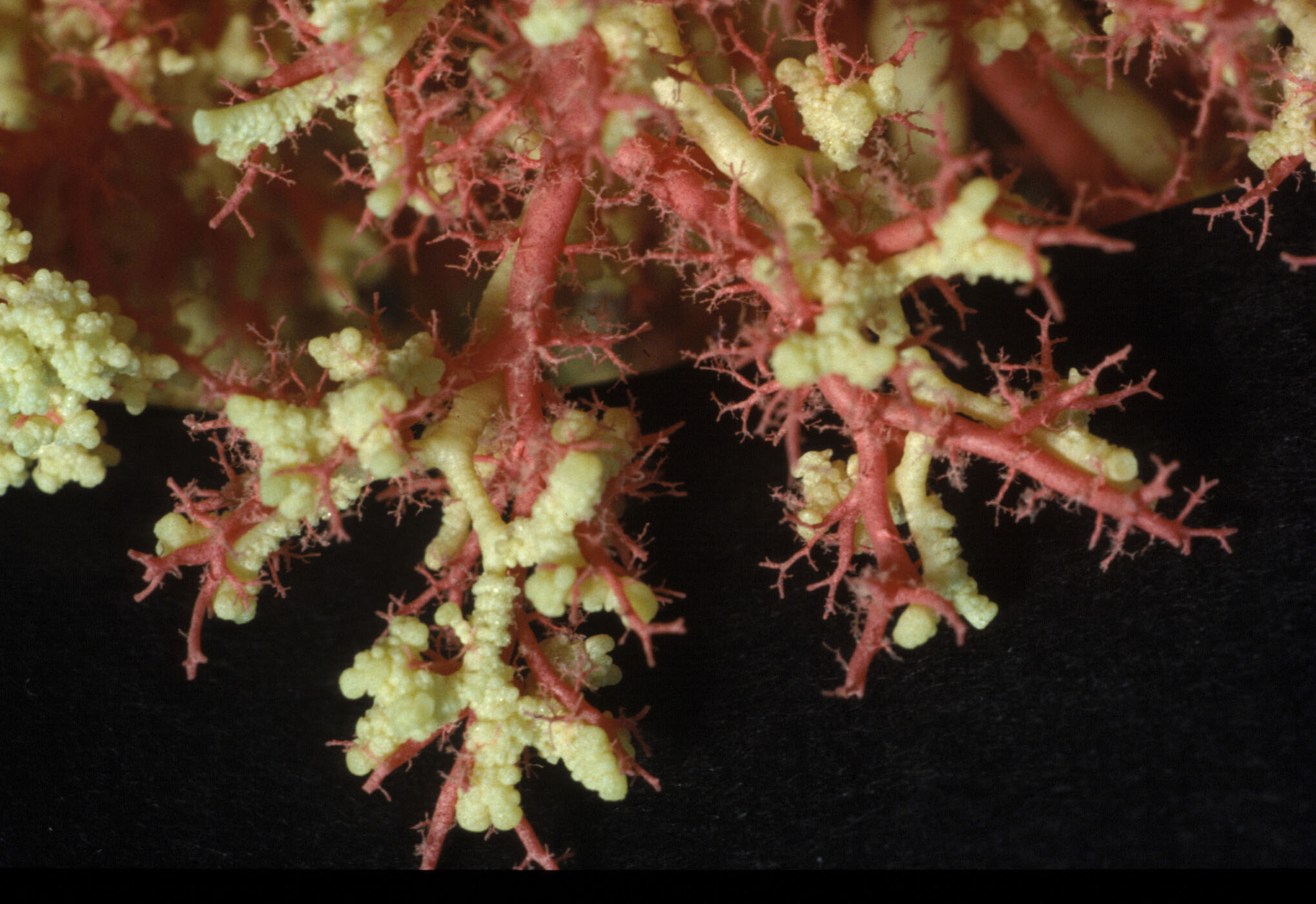 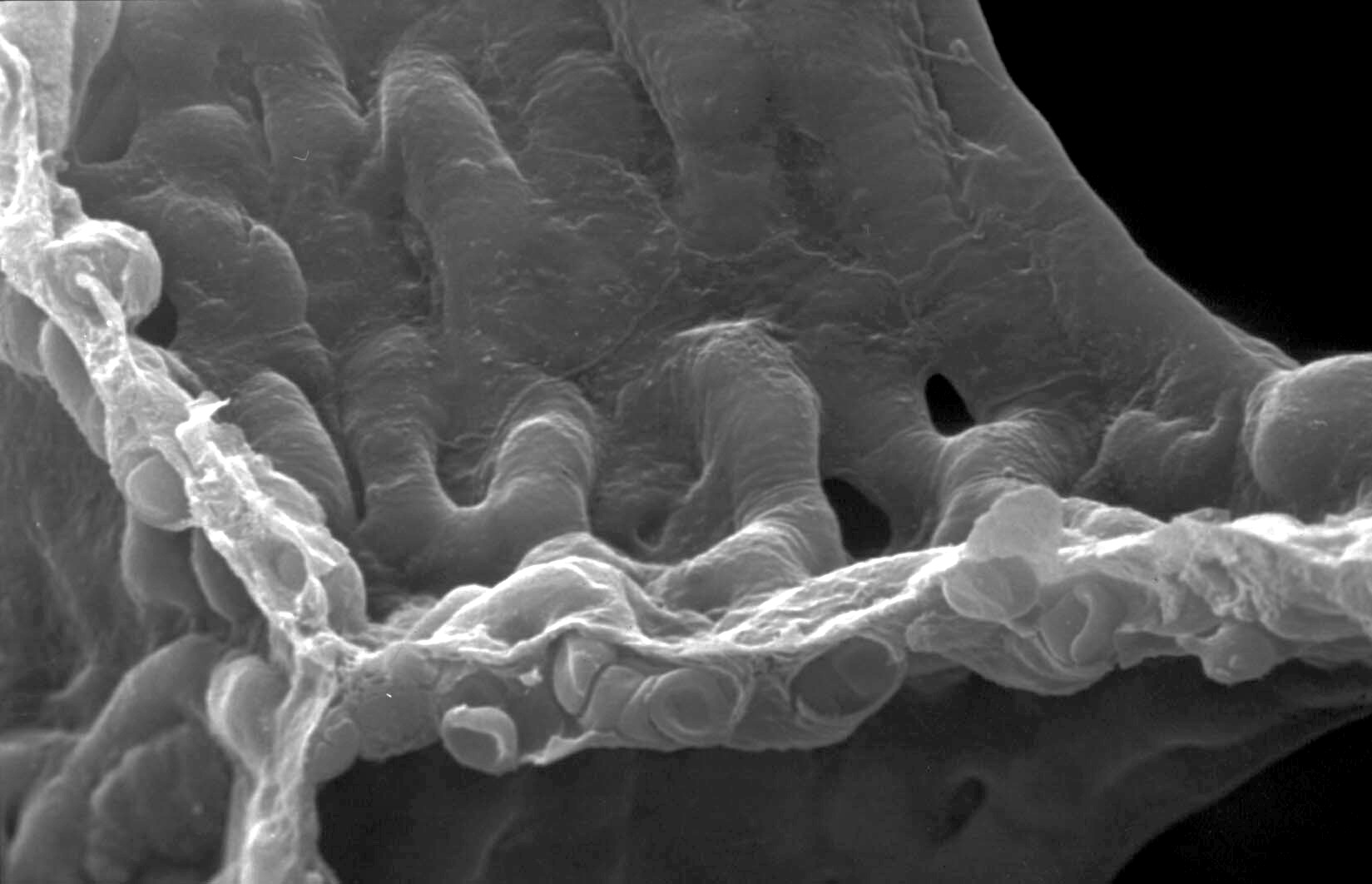 O2
6
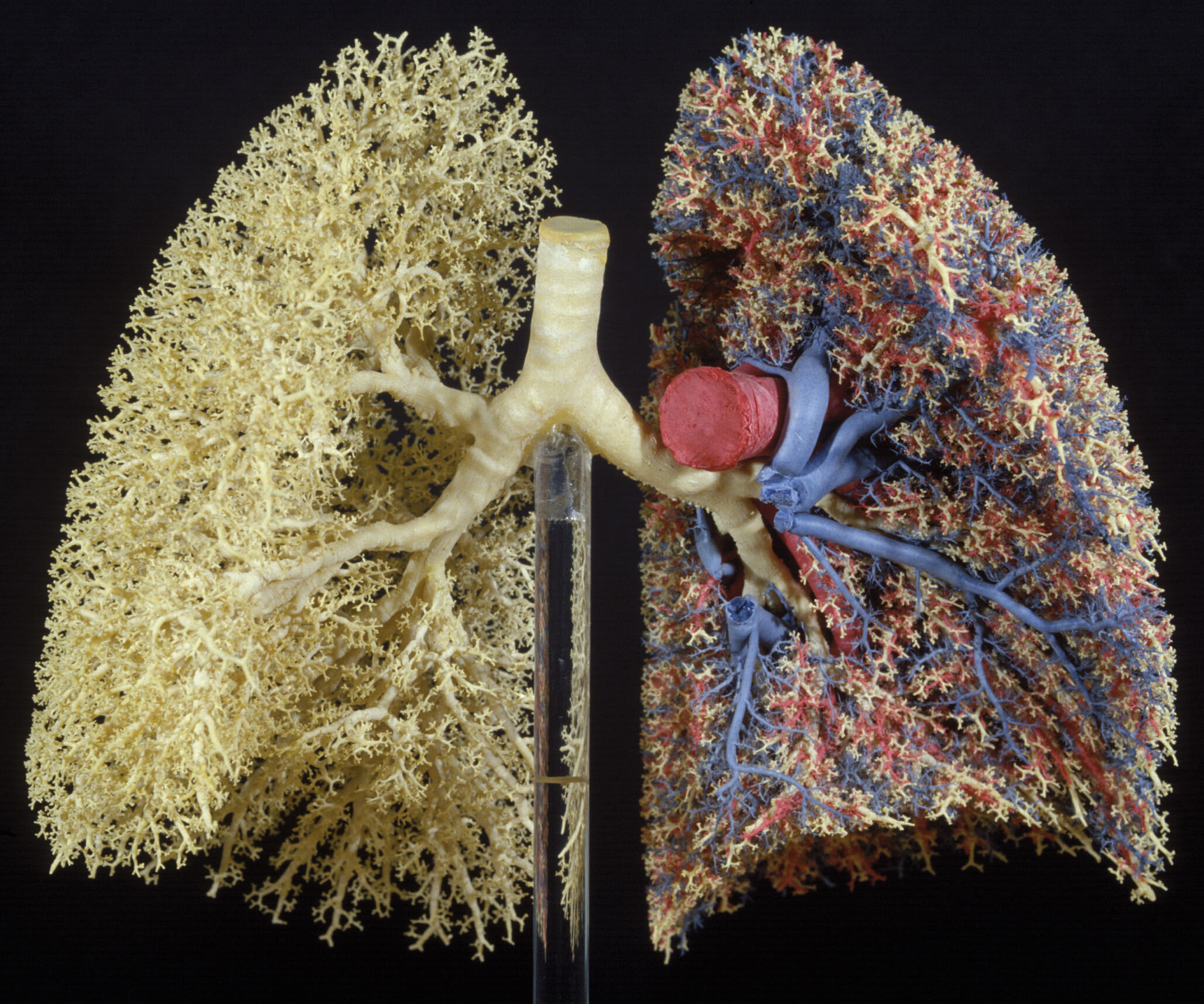 What is a Good Lung?

The definition of the physiologist
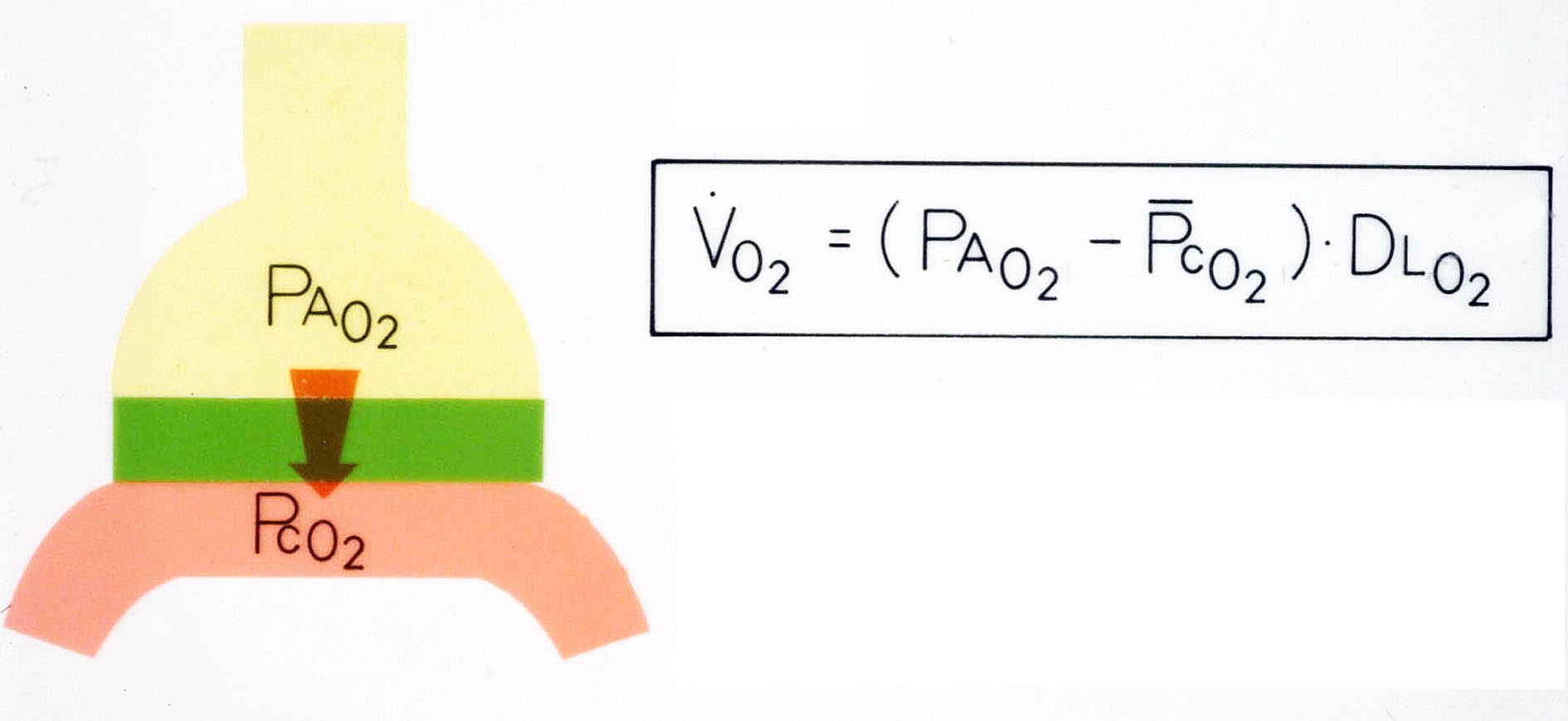 1909 Chr. Bohr  1910 A. & M. Krogh
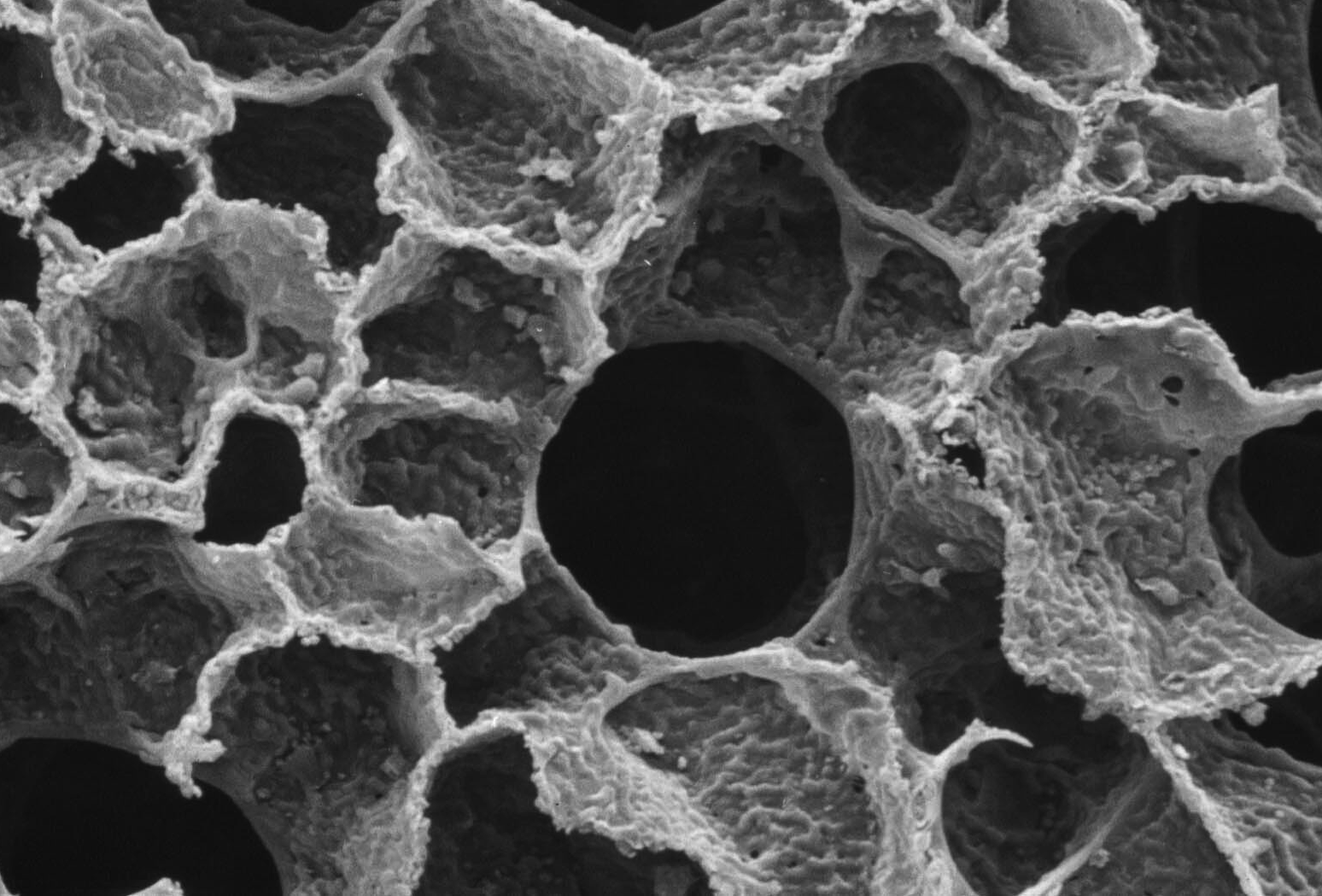 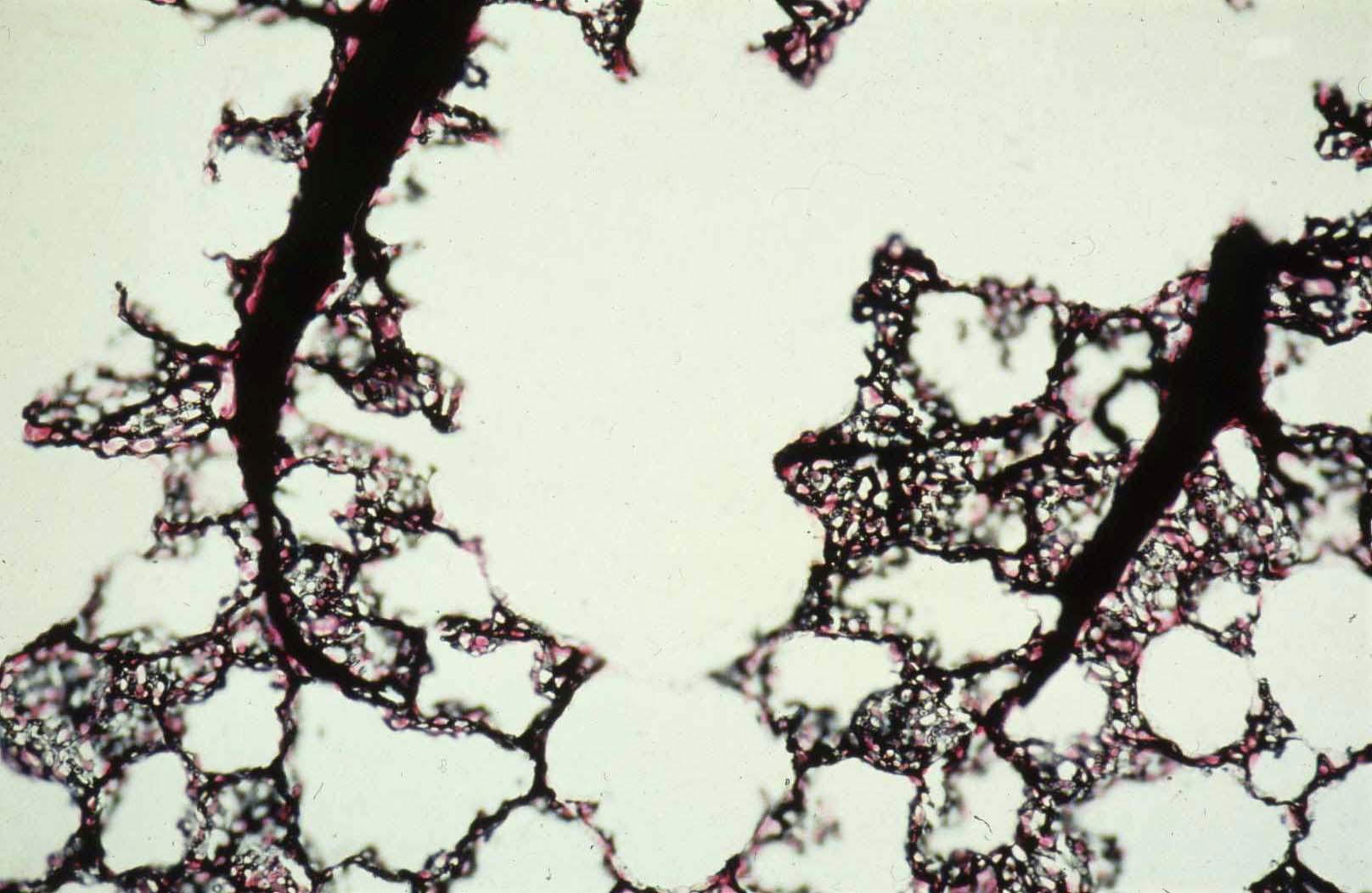 Pulmonary diffusing capacity DLO2
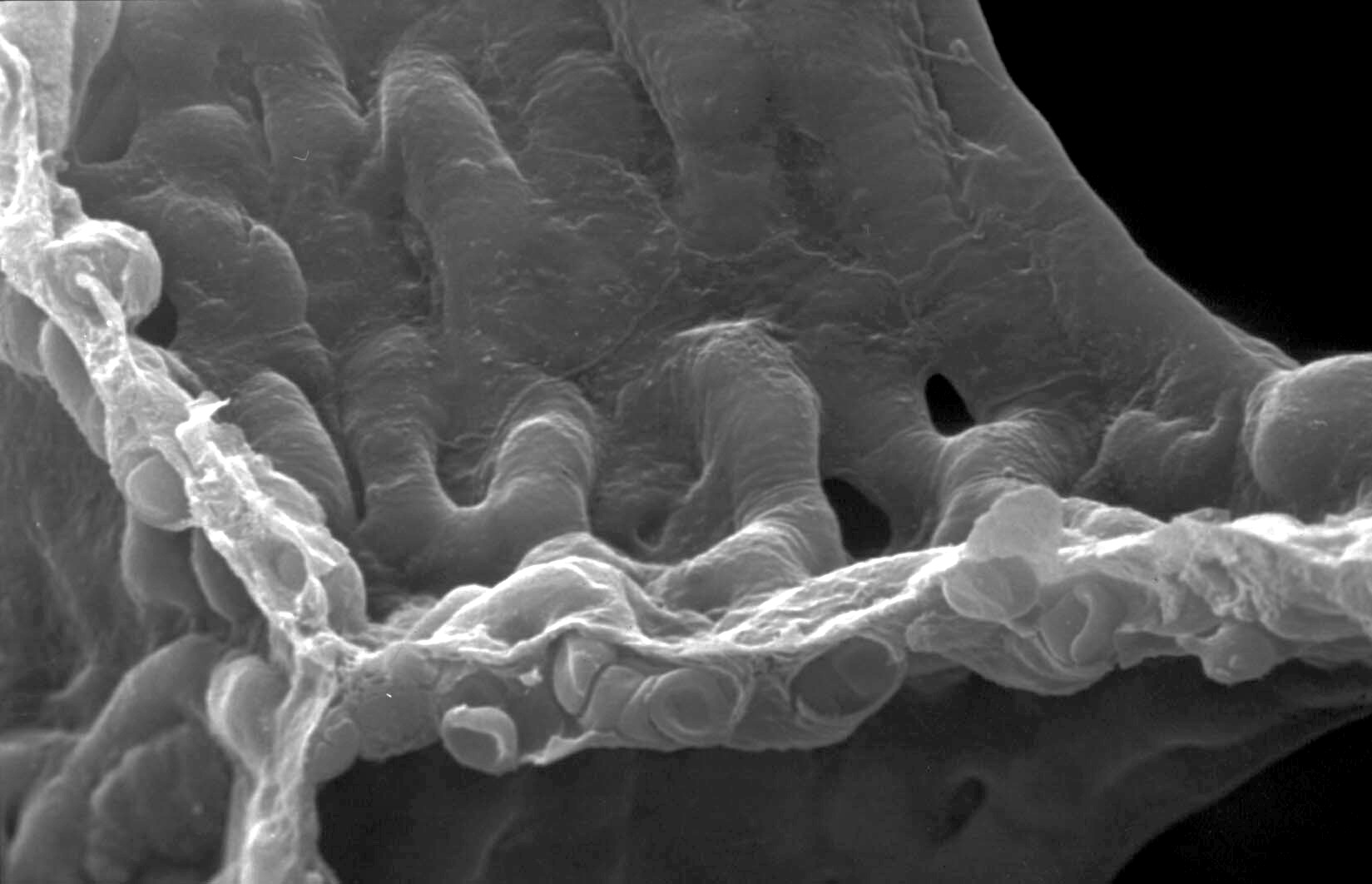 O2
O2
7
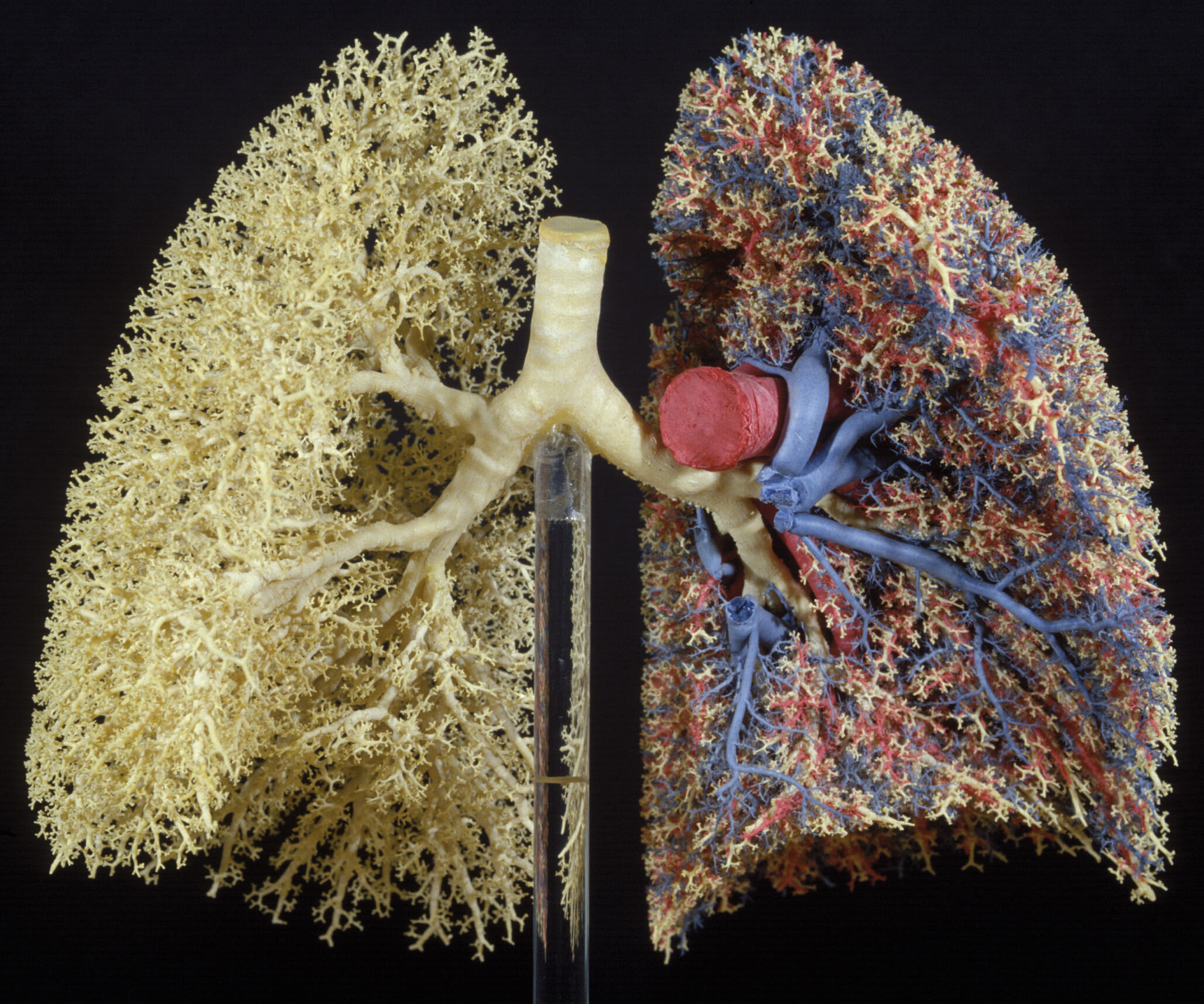 Vision of Domingo Gomez (1959):
Morphometry of the Human Lung  determines gas exchange physiology
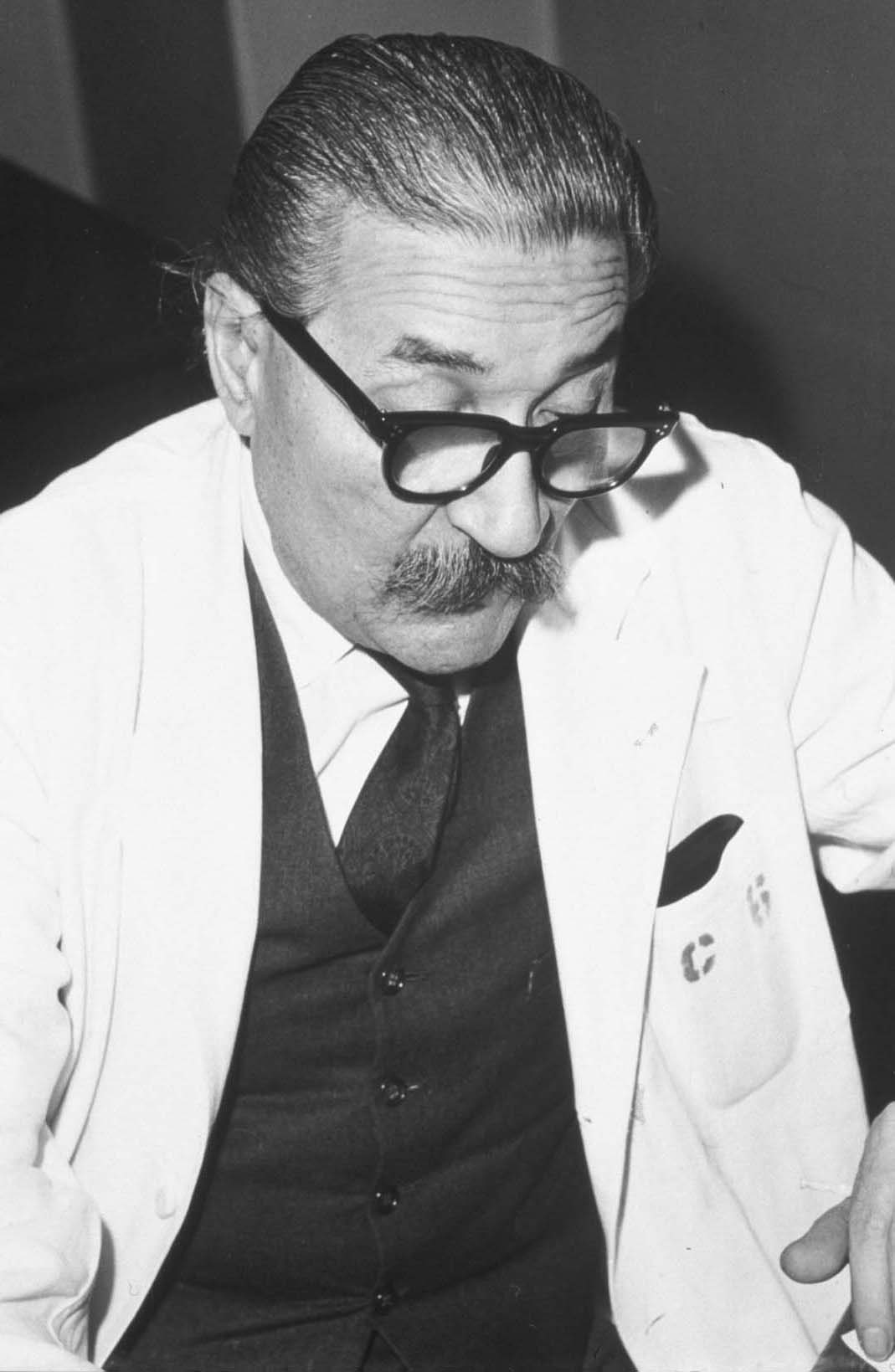 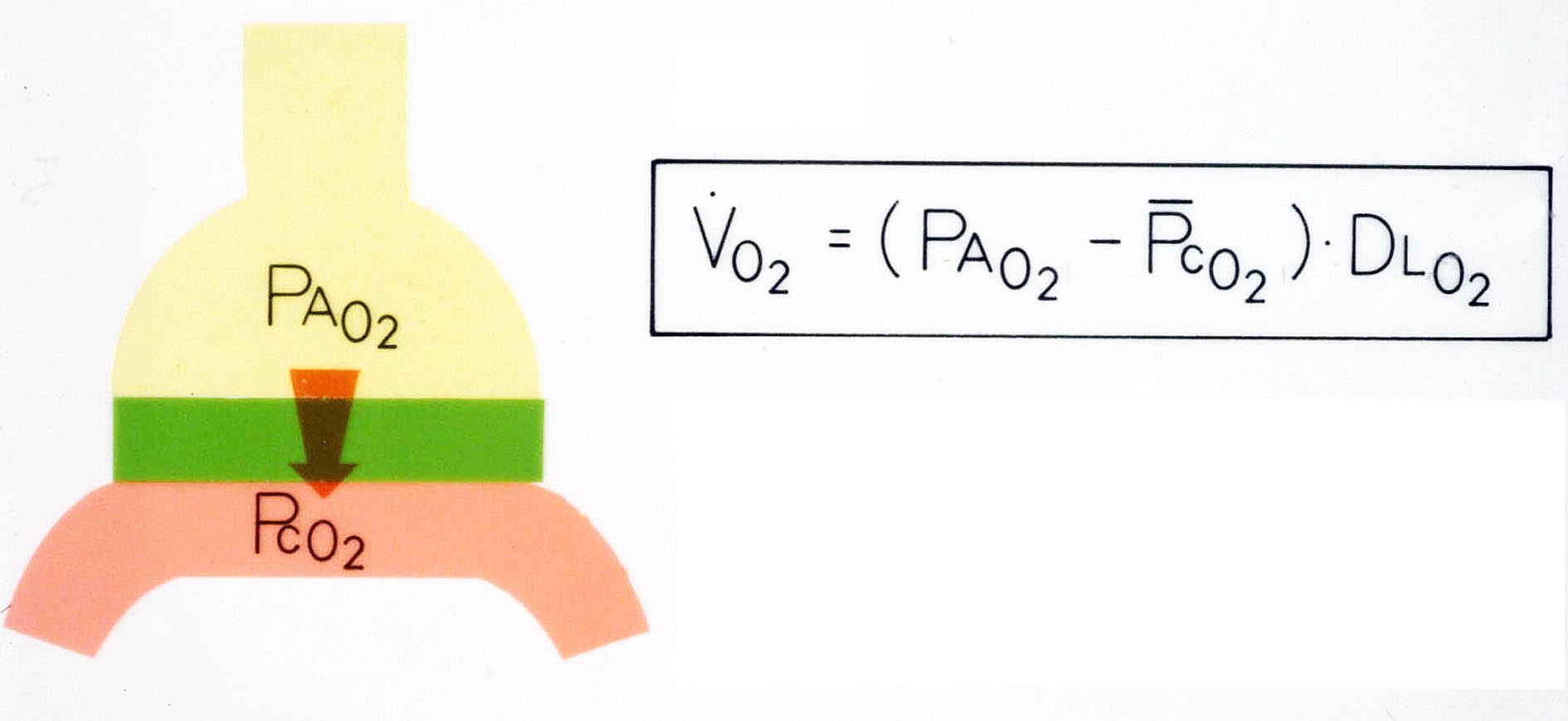 1909 Chr. Bohr  1910 A. & M. Krogh
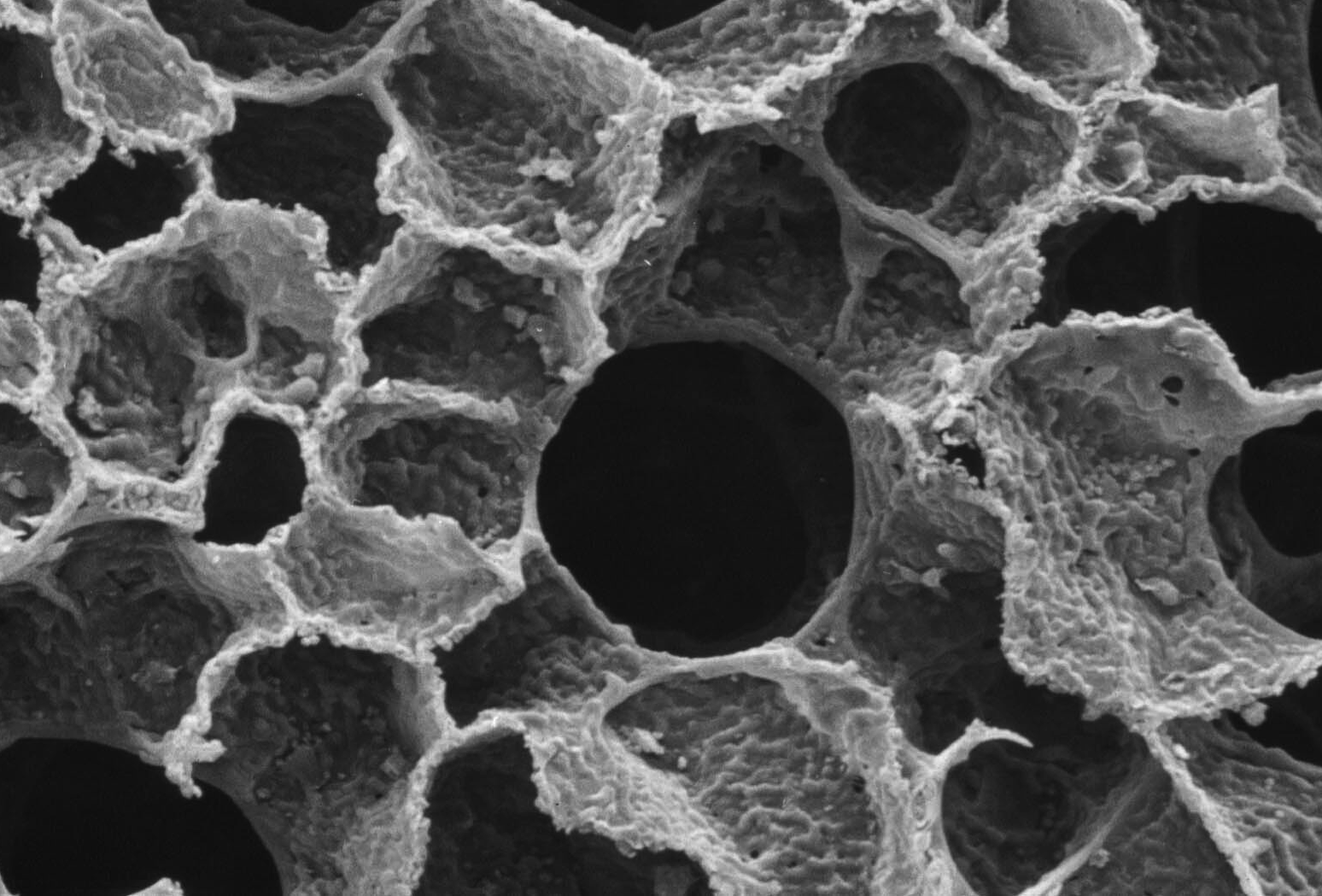 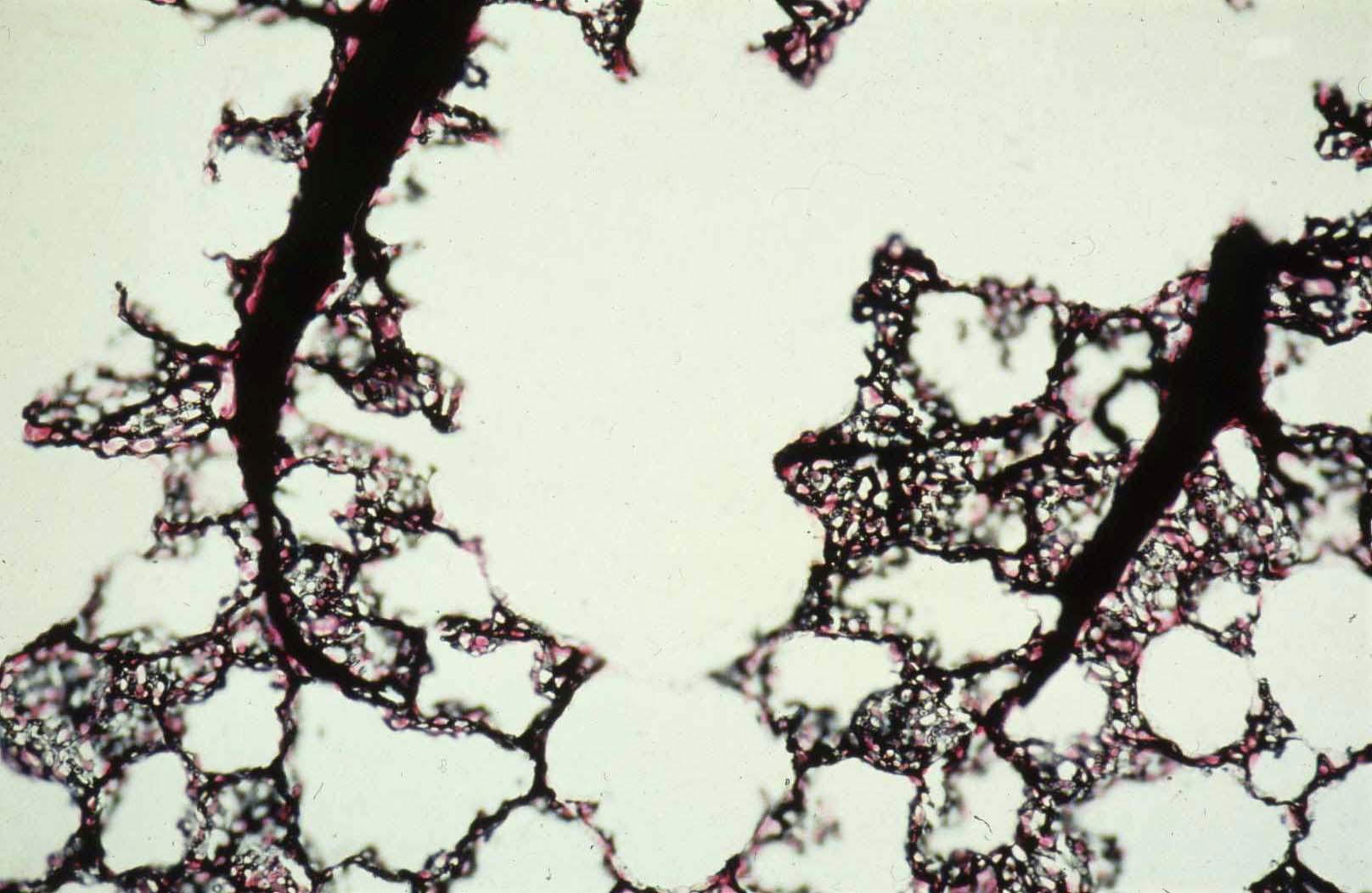 Pulmonary diffusing capacity DLO2
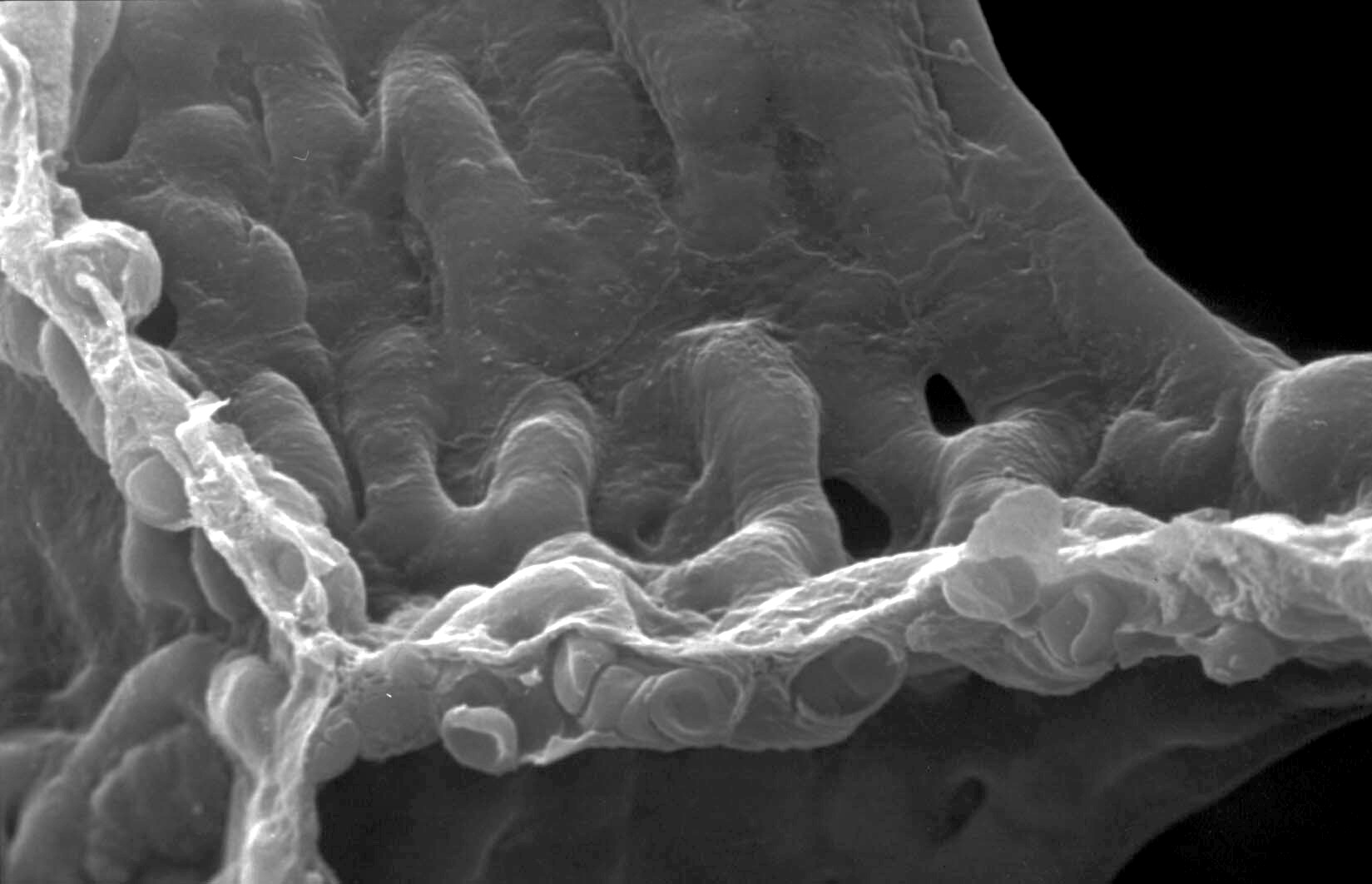 O2
O2
8
Vision of Domingo Gomez (1959):
Morphometry of the Human Lung  determines gas exchange physiology
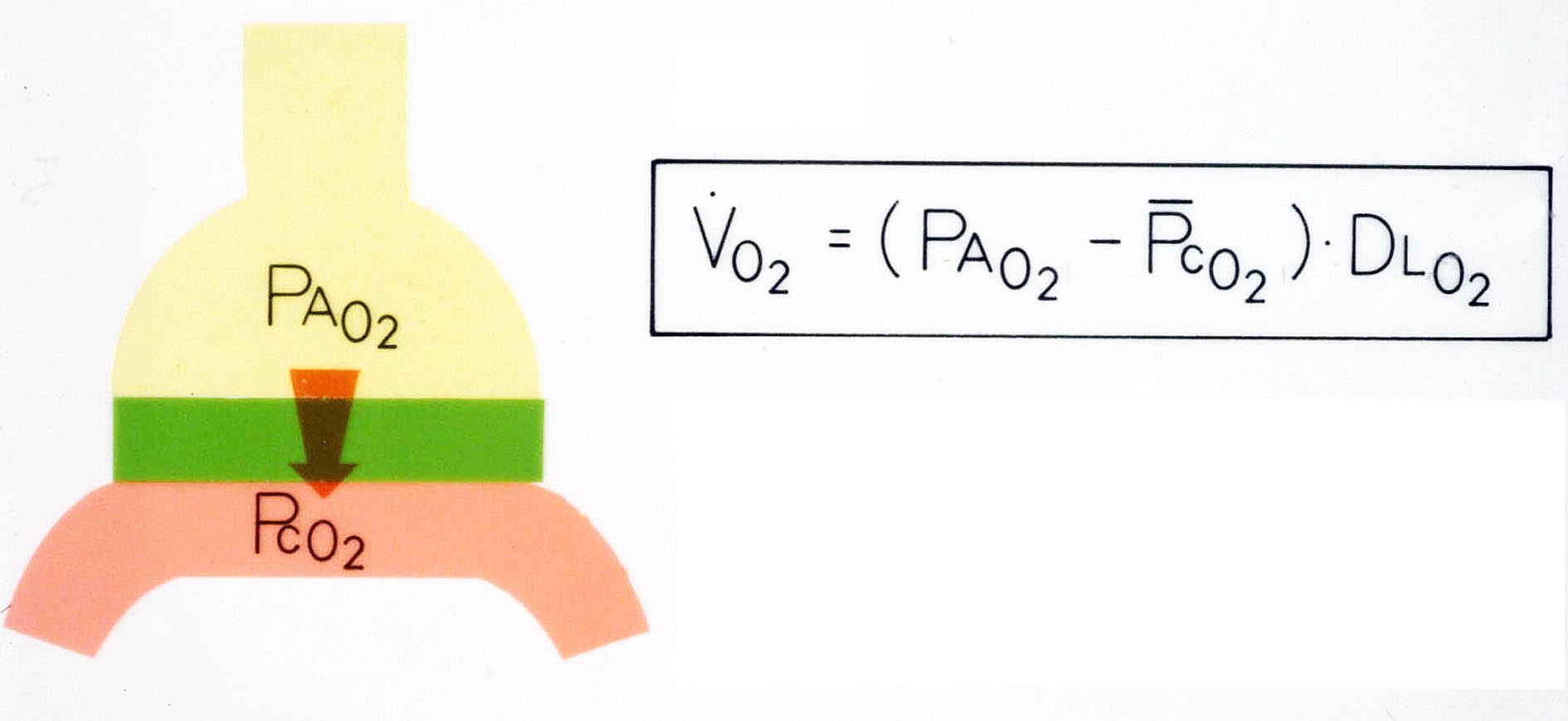 1909 Chr. Bohr  1910 A. & M. Krogh
DM

De
1957 Roughton & Forster :

Pulmonary diffusing capacity DLO2 has 2 components:
	Membrane 	DMO2
	Blood 		DeO2
1/DL = 1/DM + 1/De
9
Morphometric Model for predicting DLO2
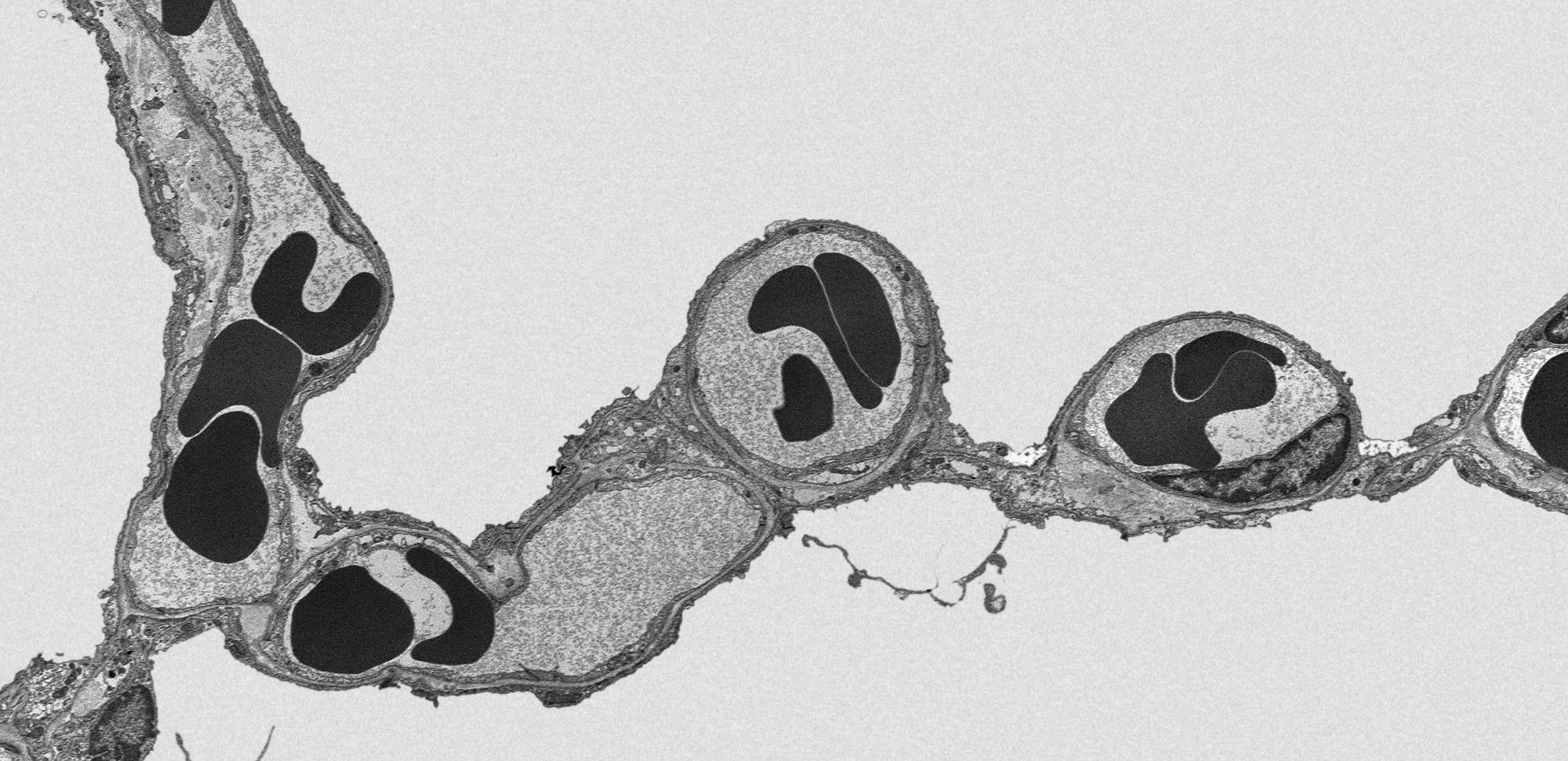 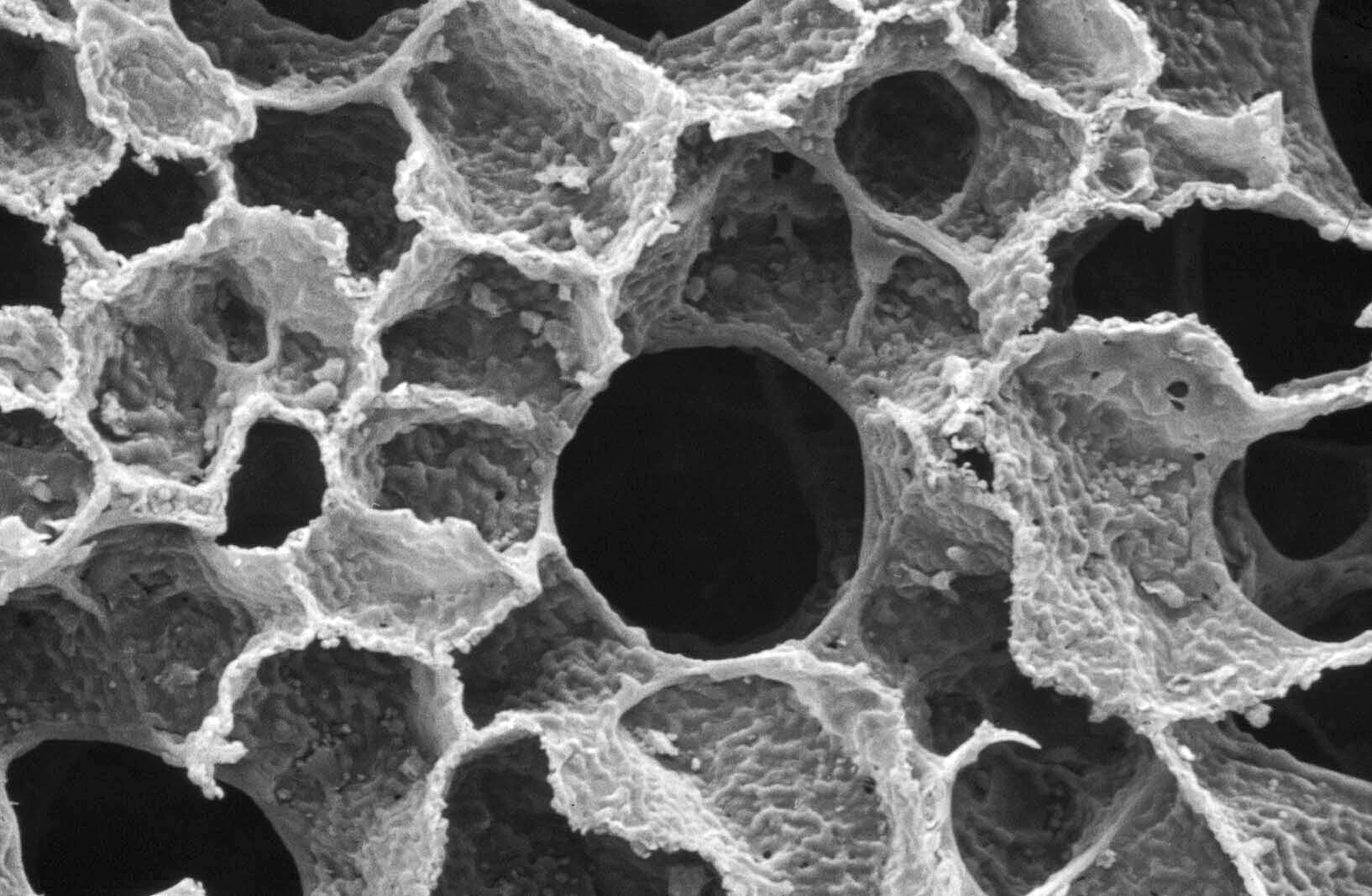 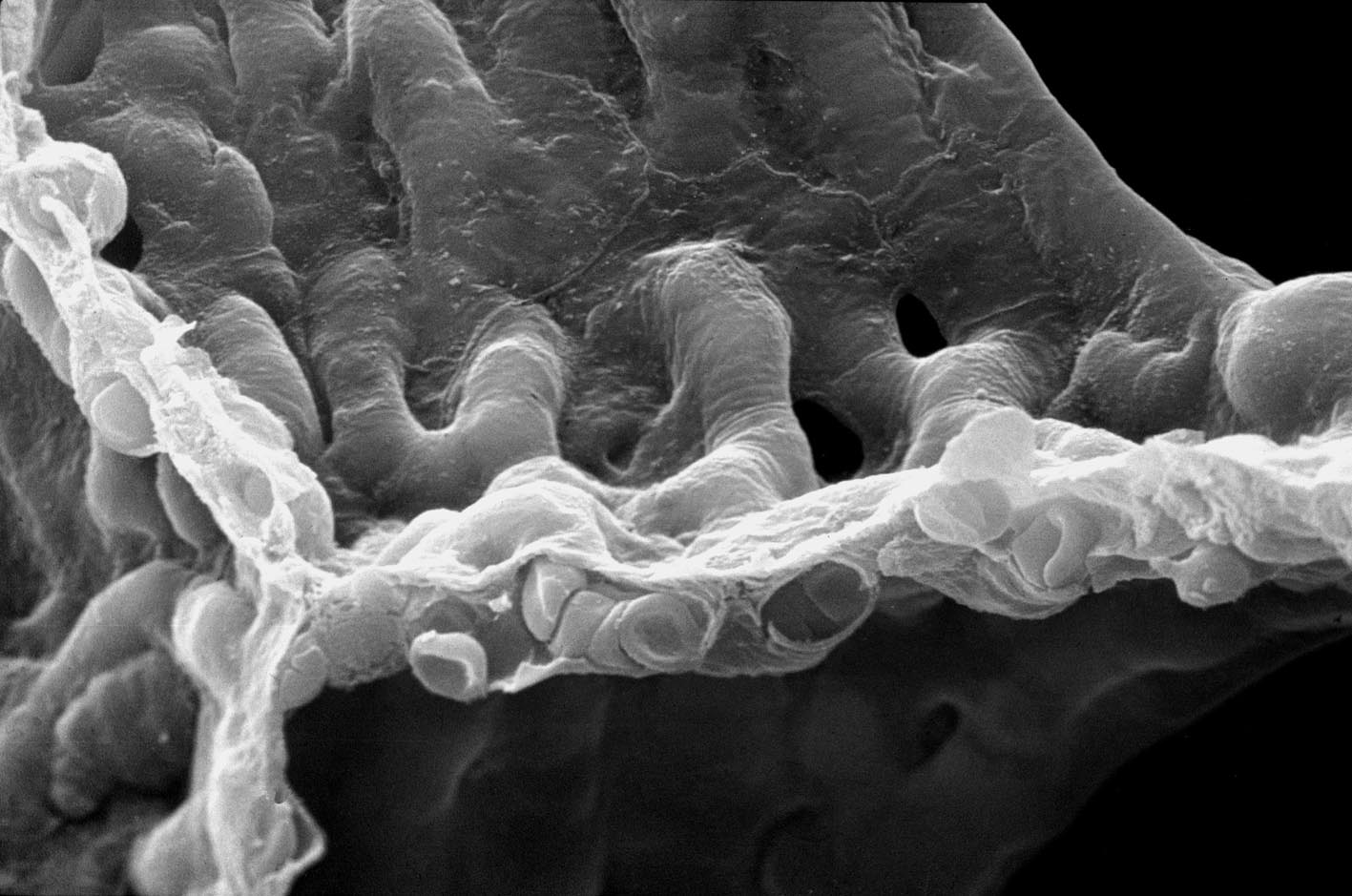 10
D.M. Gomez, B.W. Knight, E.R. Weibel (1962-64) based on Roughton & Forster (1957)
Morphometric Model for predicting DLO2
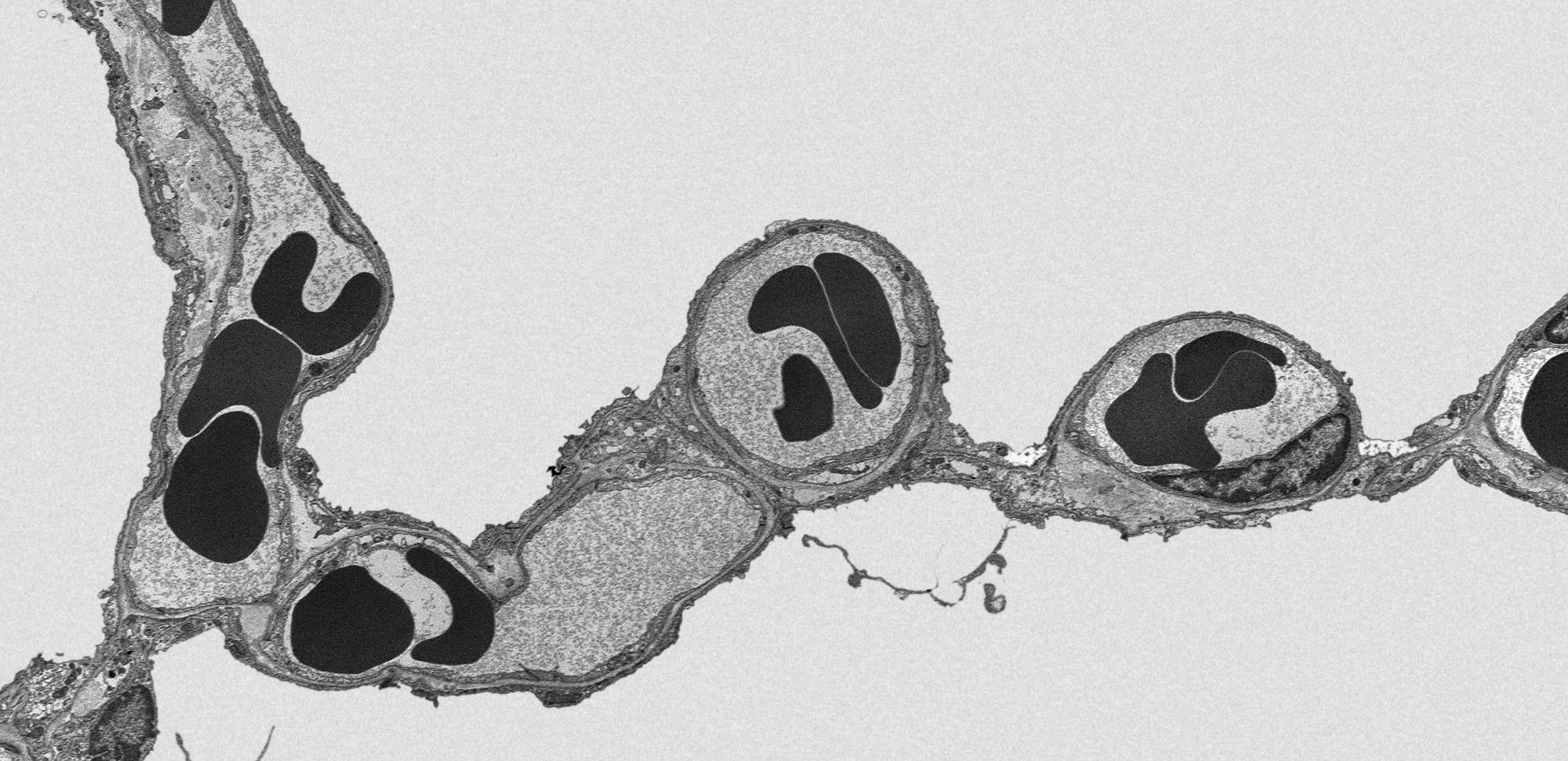 S(a)   S(c)
thb
V(c)
1/DLO2 = 1/DMO2 + 1/DeO2

DMO2 = KO2 · (S(a) + S(c))/2·thb
DeO2 = qO2 · V(c)
11
D.M. Gomez, B.W. Knight, E.R. Weibel (1962-64) based on Roughton & Forster (1957)
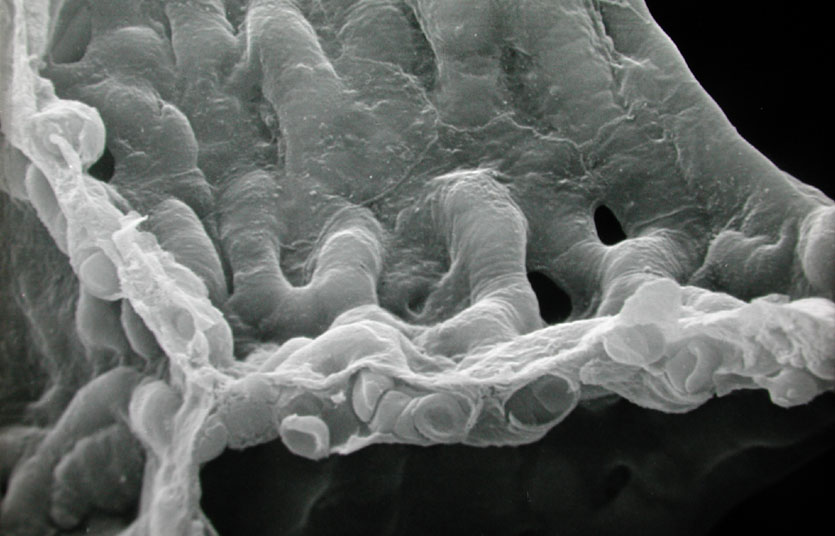 Morphometry of Human Lung & DLO2
Body mass				 74	±	 4	kg
Alveolar surface			130	±	12	m2
Capillary surface			115	±	12	m2
Capillary volume			194	±	30	ml
Tissue barrier thickness		0.62	±	0.04	µm
Total barrier thickness		1.15	±	0.01	µm
12
Gehr, Bachofen, Weibel 1978/93
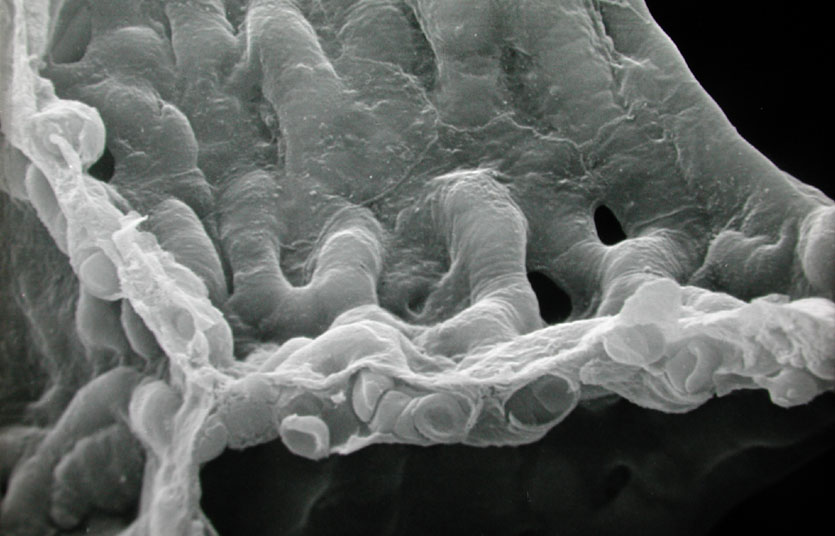 Morphometry of Human Lung & DLO2
Body mass				 74	±	 4	kg
Alveolar surface			130	±	12	m2
Capillary surface			115	±	12	m2
Capillary volume			194	±	30	ml
Tissue barrier thickness		0.62	±	0.04	µm
Total barrier thickness		1.15	±	0.01	µm
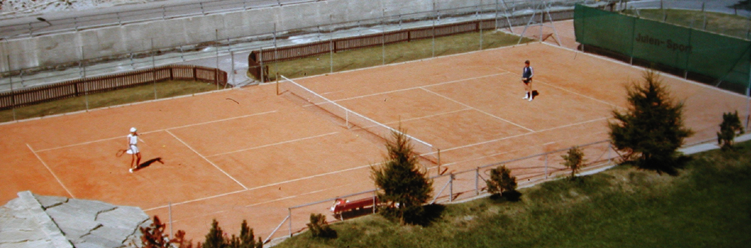 13
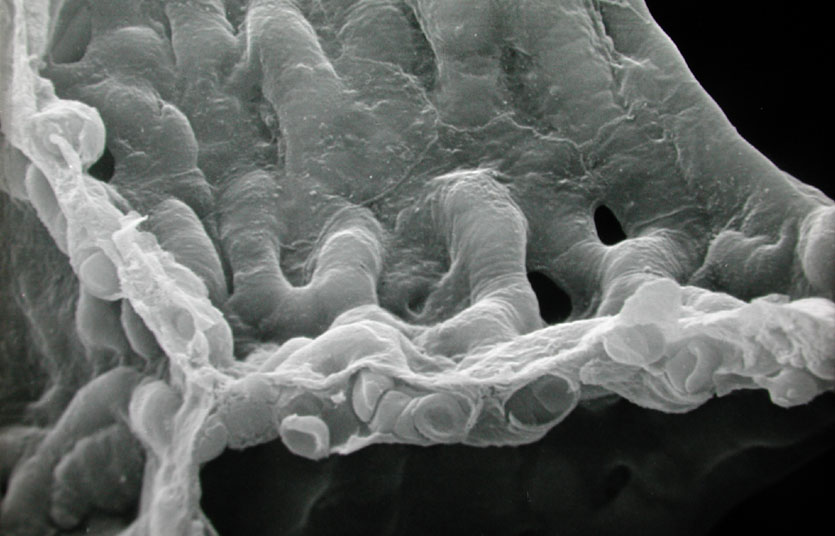 Morphometry of Human Lung & DLO2
Body mass				 74	±	 4	kg
Alveolar surface			130	±	12	m2
Capillary surface			115	±	12	m2
Capillary volume			194	±	30	ml
Tissue barrier thickness		0.62	±	0.04	µm
Total barrier thickness		1.15	±	0.01	µm
Diffusing capacity  	DLO2	 158 	mlO2.min-1.mmHg-1
14
Lung und Exercise
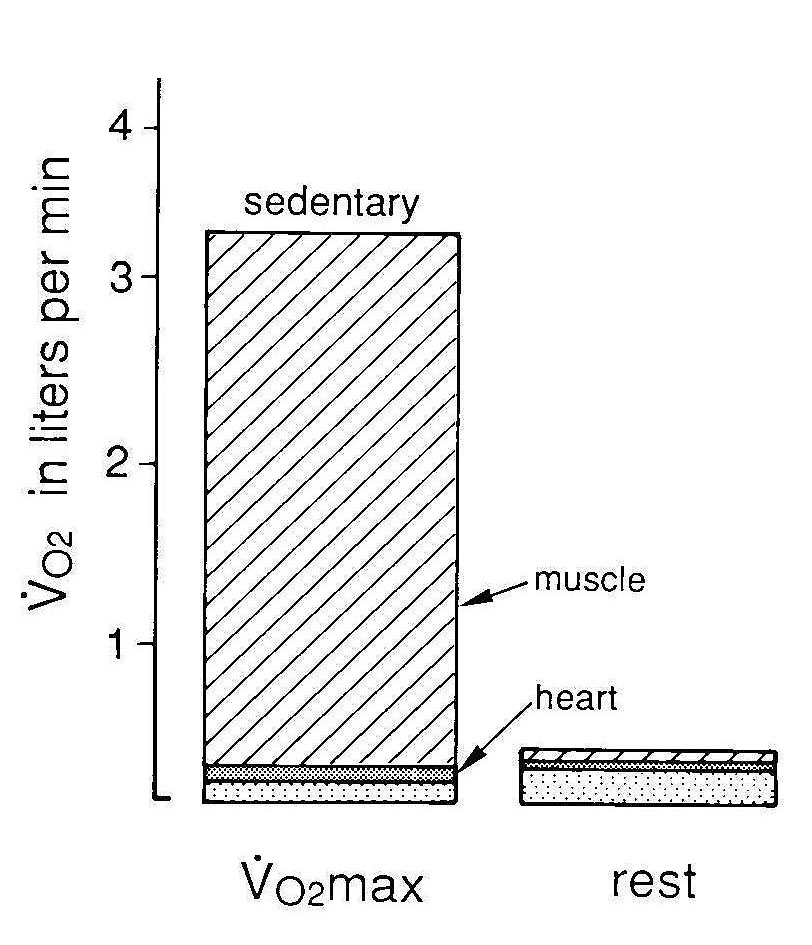 Does the normal human lung have excess DLO2 ?
How much ?
Diffusing capacity  	DLO2	158 	mlO2.min-1.mmHg-1
	Physiological DLO2         rest	   30	mlO2.min-1.mmHg-1
			    	      exercise 	 100	mlO2.min-1.mmHg-1
15
Is 1.5x excess capacity useful ?
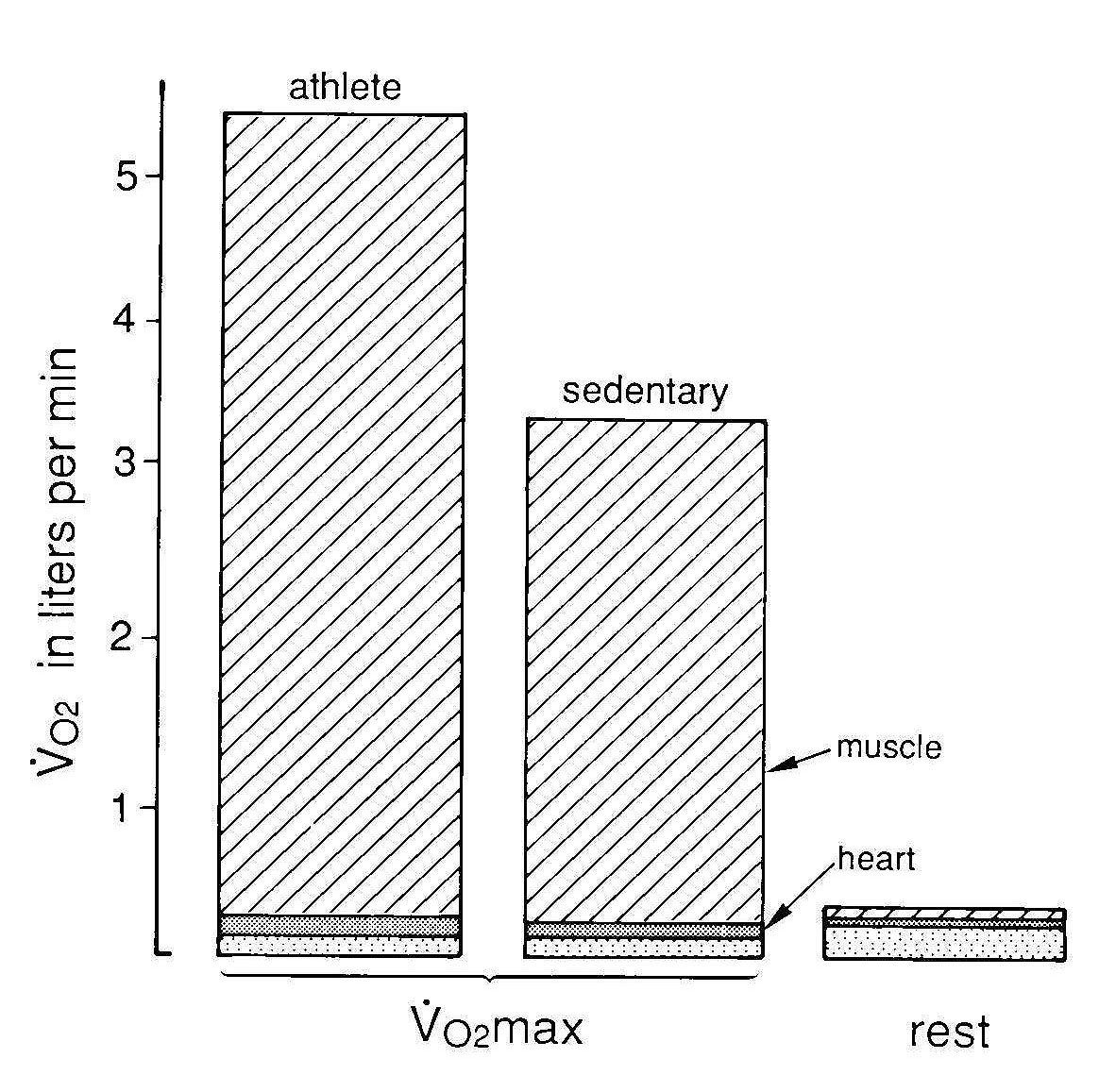 Athletes increase
O2 need 1.5 fold 
by training	muscle & heart
Adult lung cannot grow:
Athletes can train for higher VO2max 
“up to their DLO2” 
acquired during growth
•
16
What is a Good Lung ?Large Surface  —  Thin Barrier
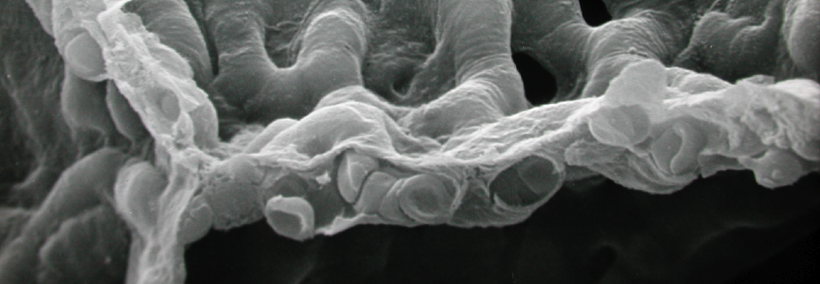 Merits:	High Conductance for O2
			with some safety factor: 		allows work under limiting conditions
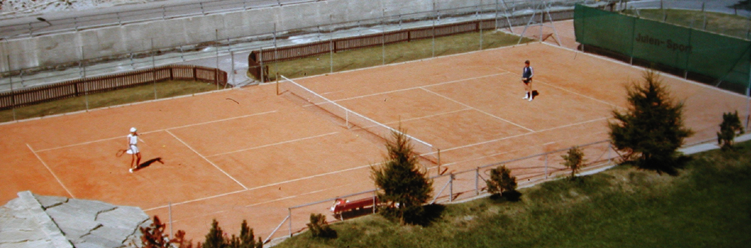 17
What is a Good Lung ?Large Surface  —  Thin Barrier
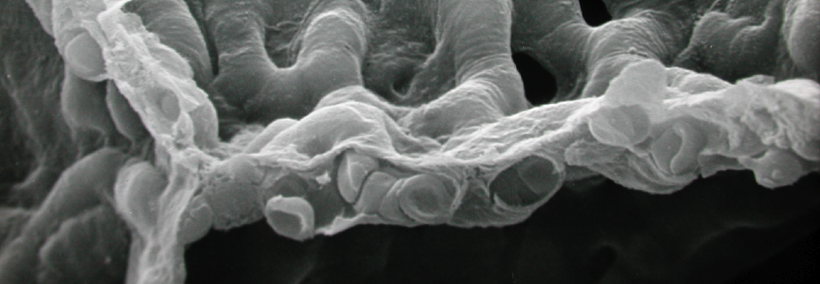 Merits:	High Conductance for O2
			with some safety factor: 		allows work under limiting conditions	
• Problems:  	• ventilate & perfuse large surface 
				• maintain surface large	
				• keep barrier thin
18
What is a Good Lung ?Large Surface  —  Thin Barrier
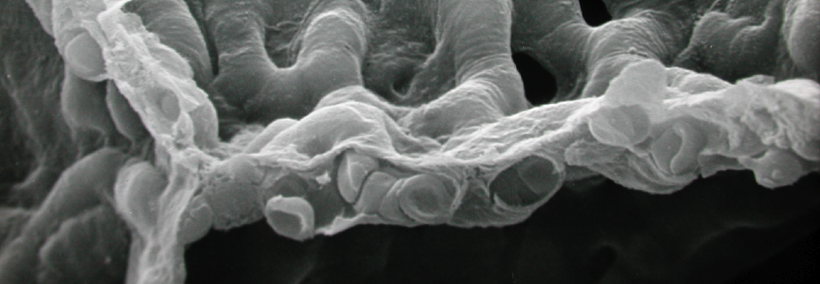 Merits:	 	High Conductance for O2
Problem 1+2:	How to get O2 & blood			to all points on a surface 			the size of a tennis court?
 			 Architecture of supply structures:			Complexity & Modularity
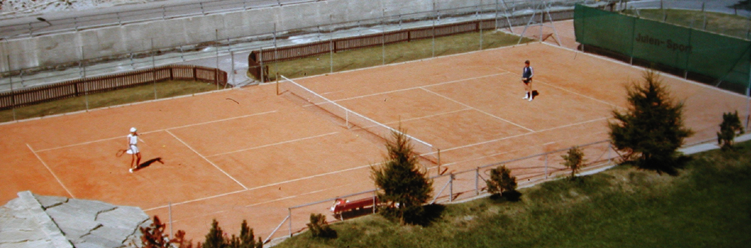 19
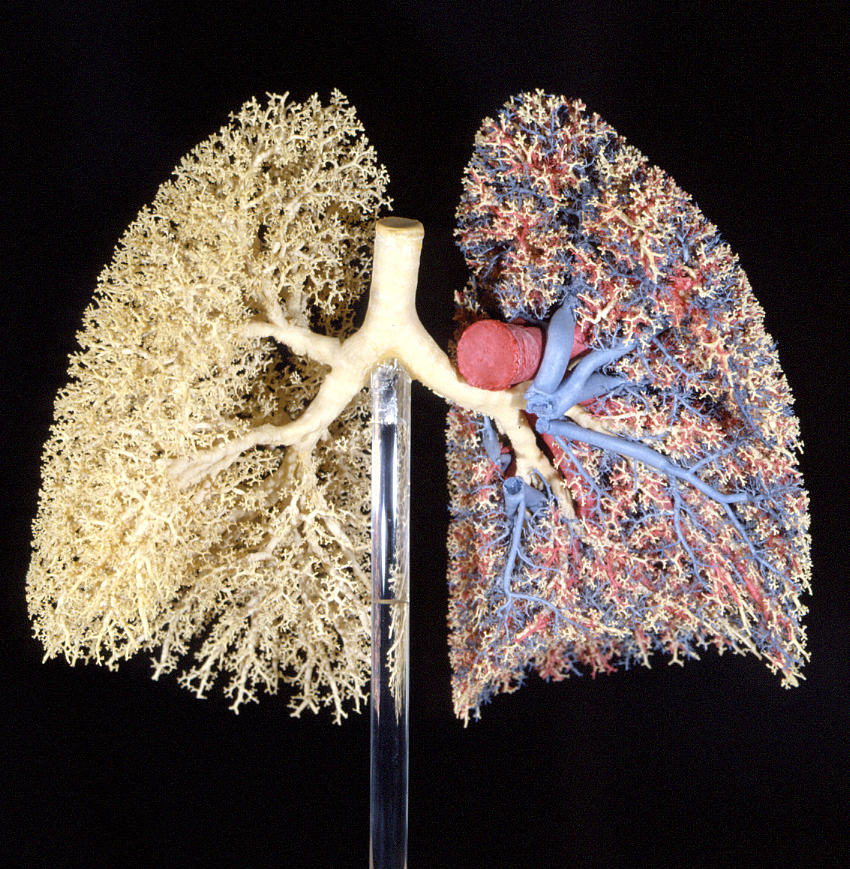 How to get O2 to all points on a surface
the size of a tennis court?
2 joint problems:

How to fold up a sheet the size of a tennis court such that the surface can be ventilated efficiently

How to design a sprinkler system
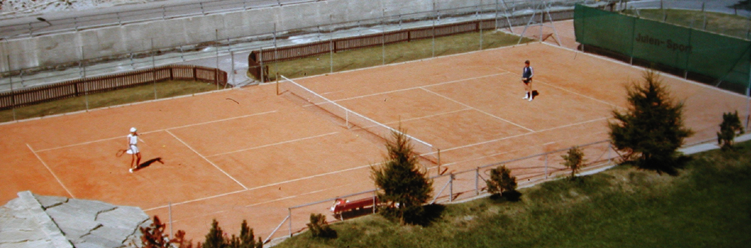 20
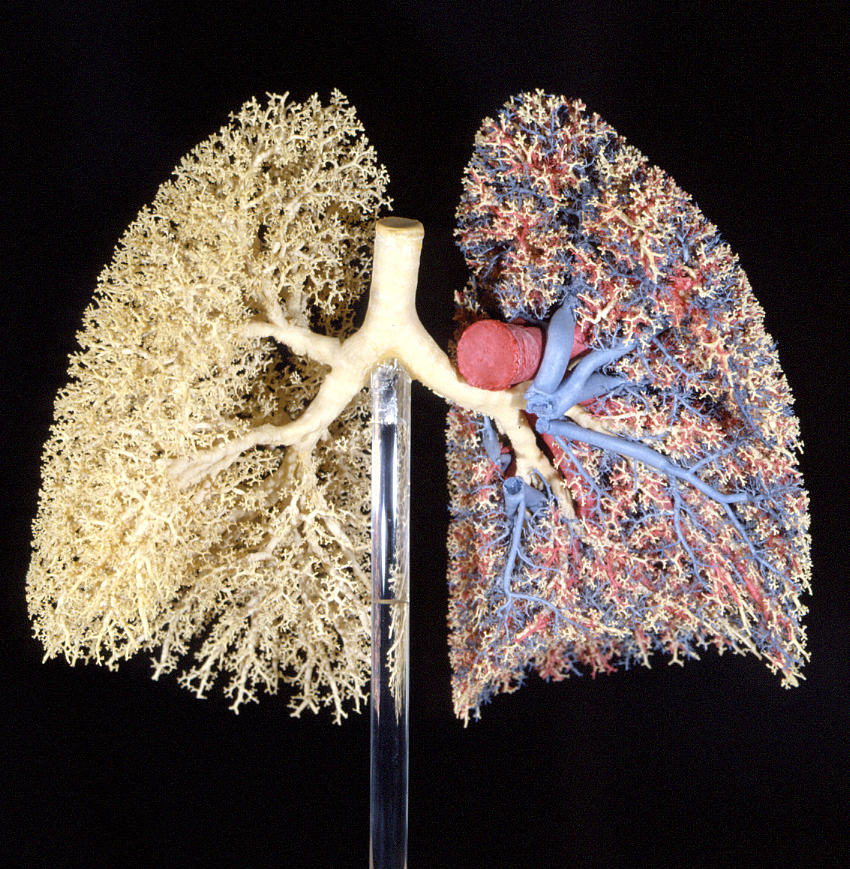 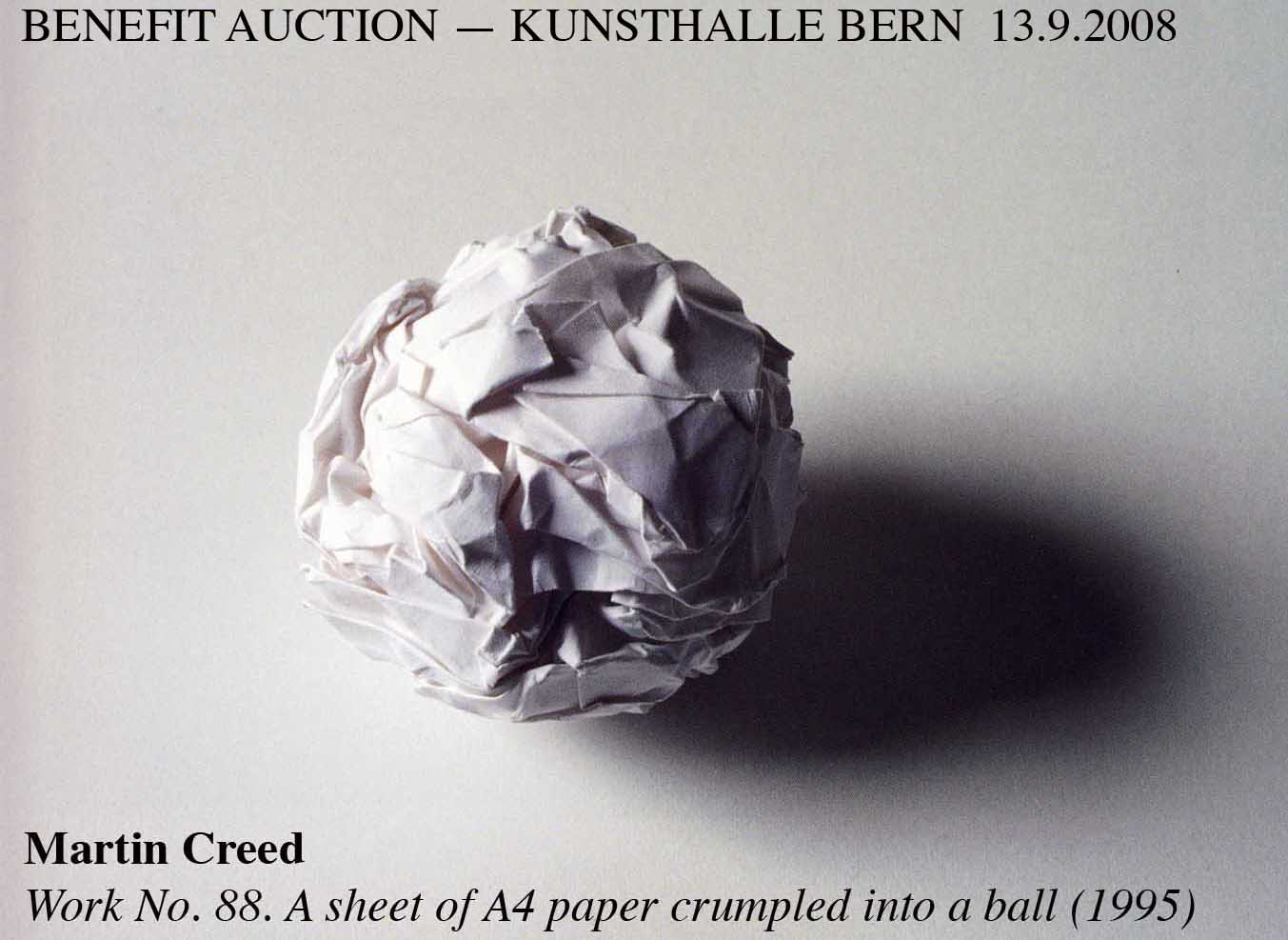 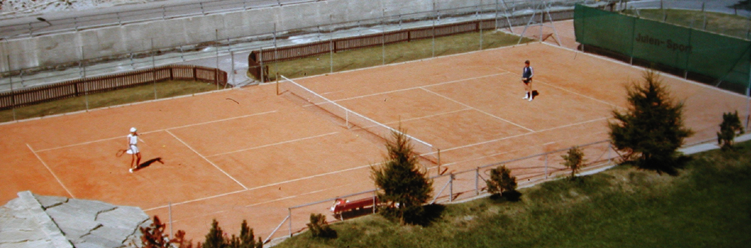 Begin with
(1) how to fold up a sheet the size of a tennis court such that the surface can be ventilated efficiently
21
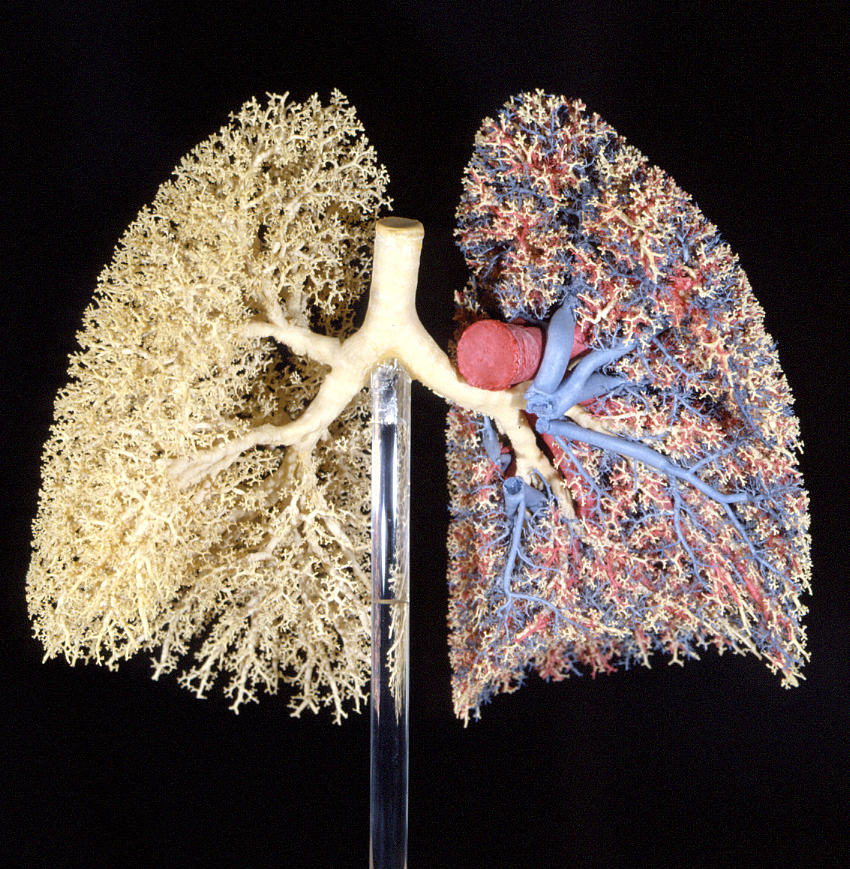 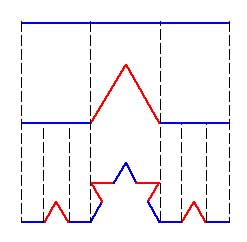 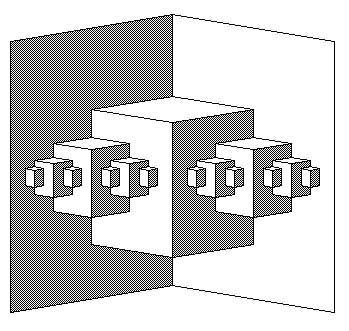 Fractal folding
Increase surface density
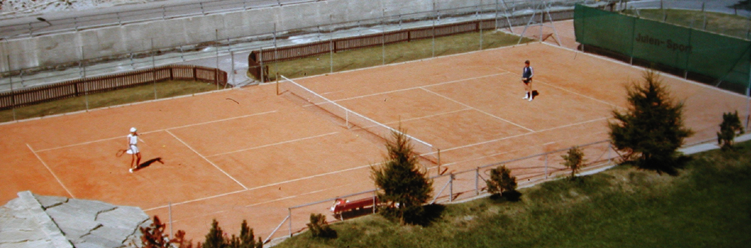 (1) how to fold up a sheet the size of a tennis court such that the surface can be ventilated efficiently
22
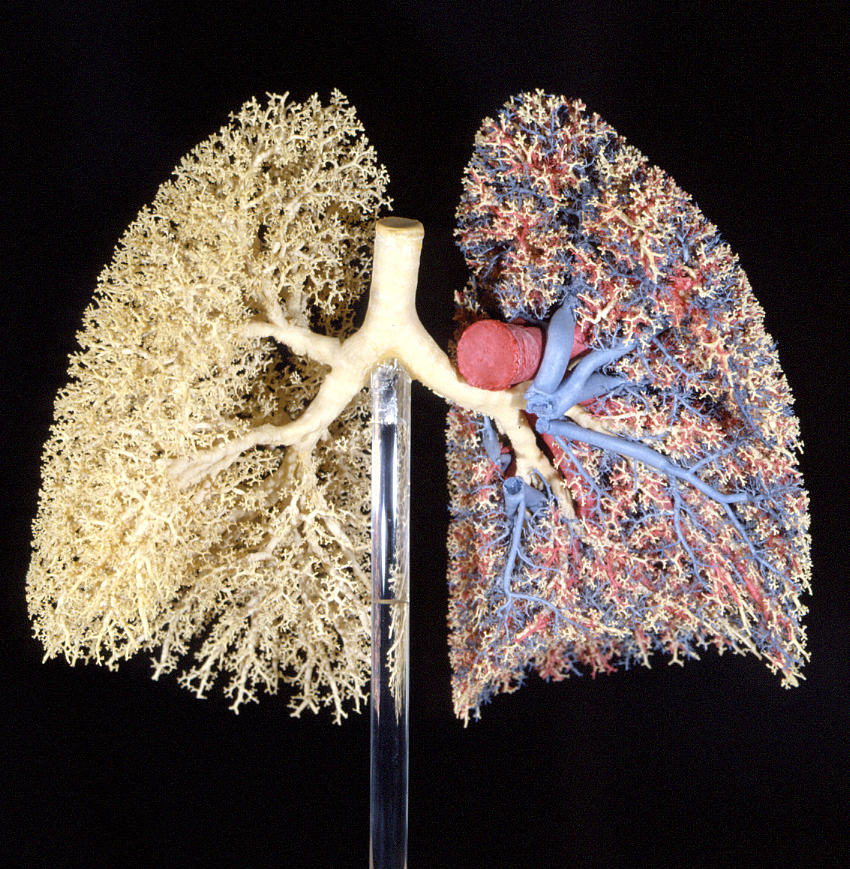 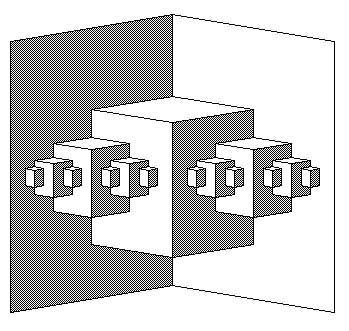 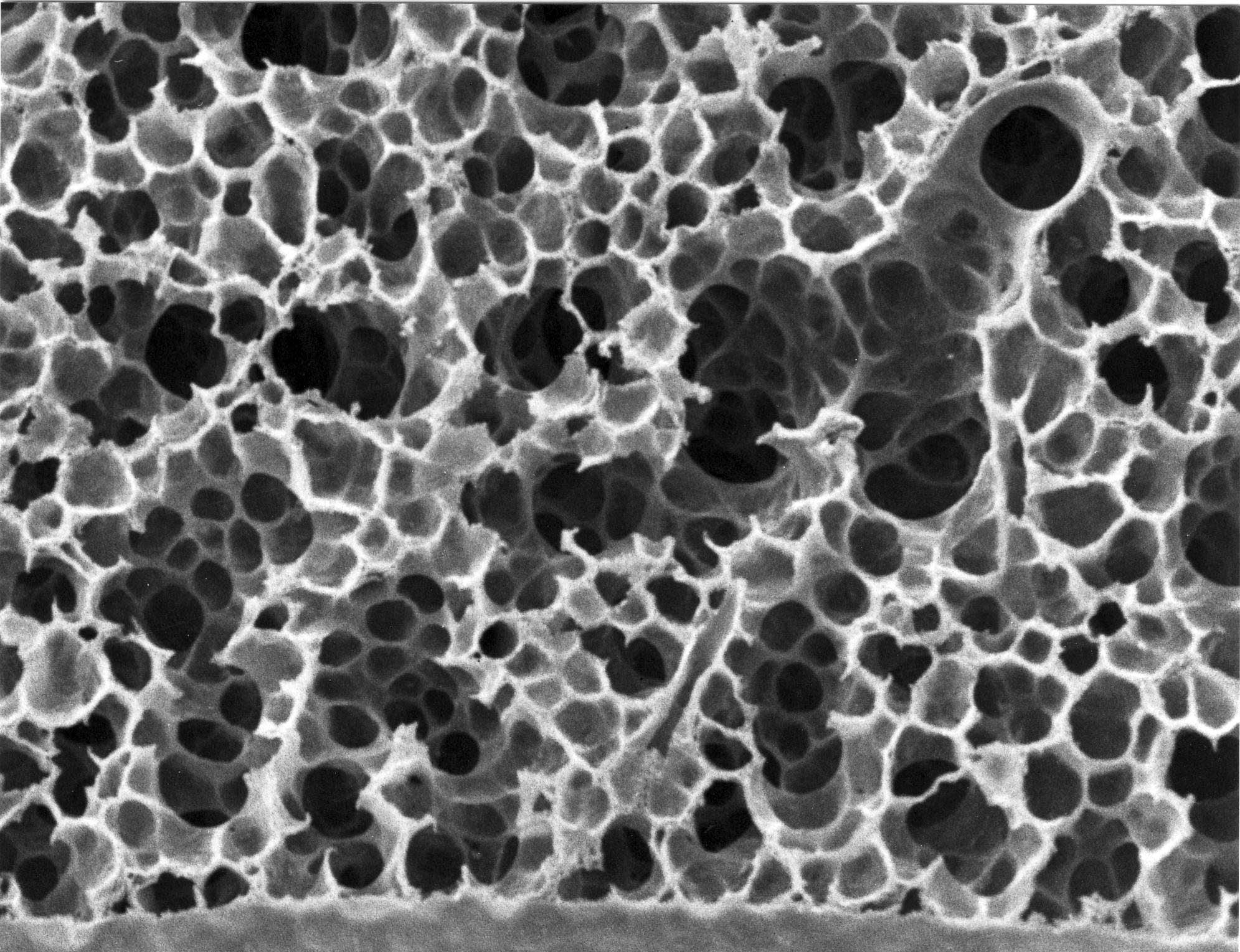 Fractal folding:— alveolar surface forms crumpled 	space-filling continuum
— alveoli open to airway
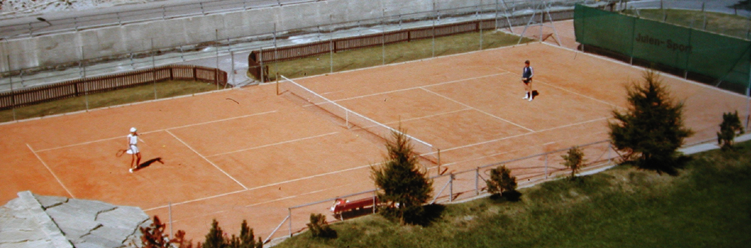 (1) how to fold up a sheet the size of a tennis court such that the surface can be ventilated efficiently
23
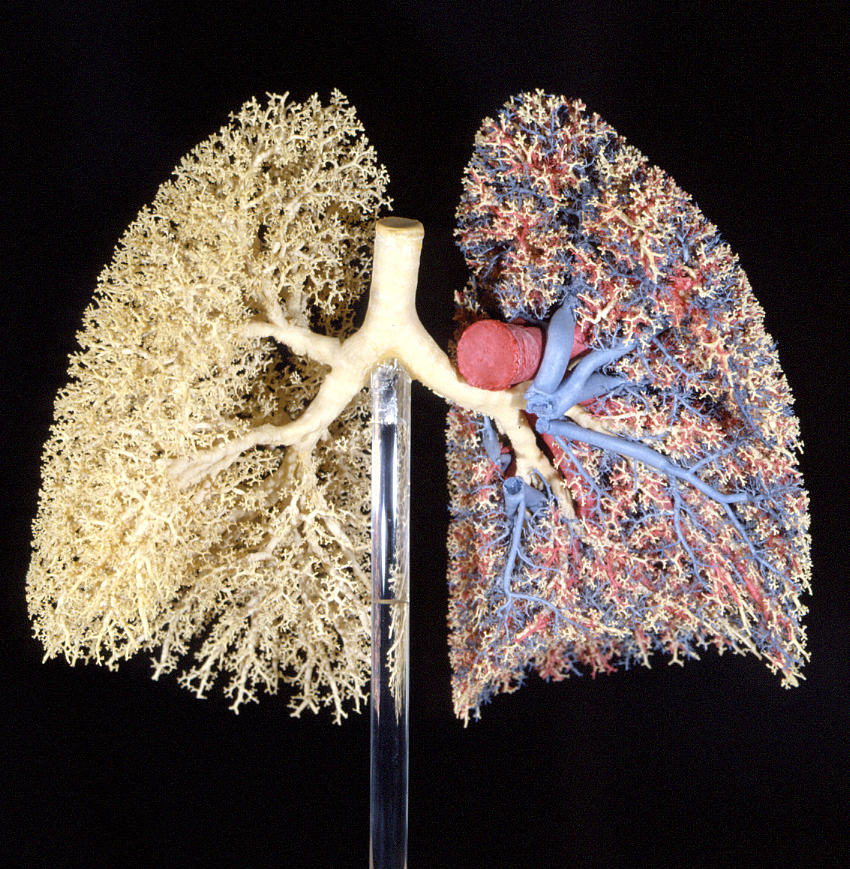 COMPLEXITY

MODULARITY
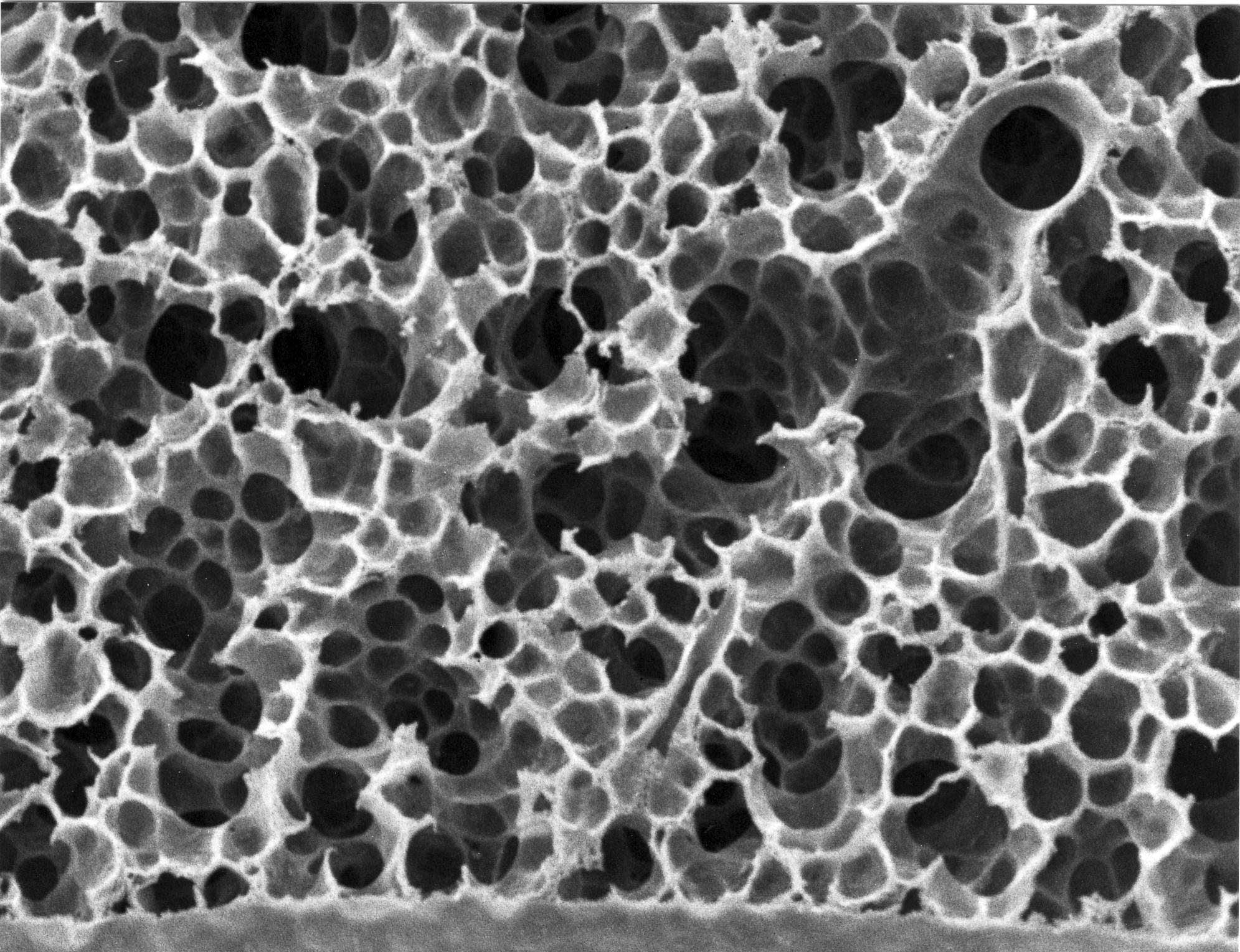 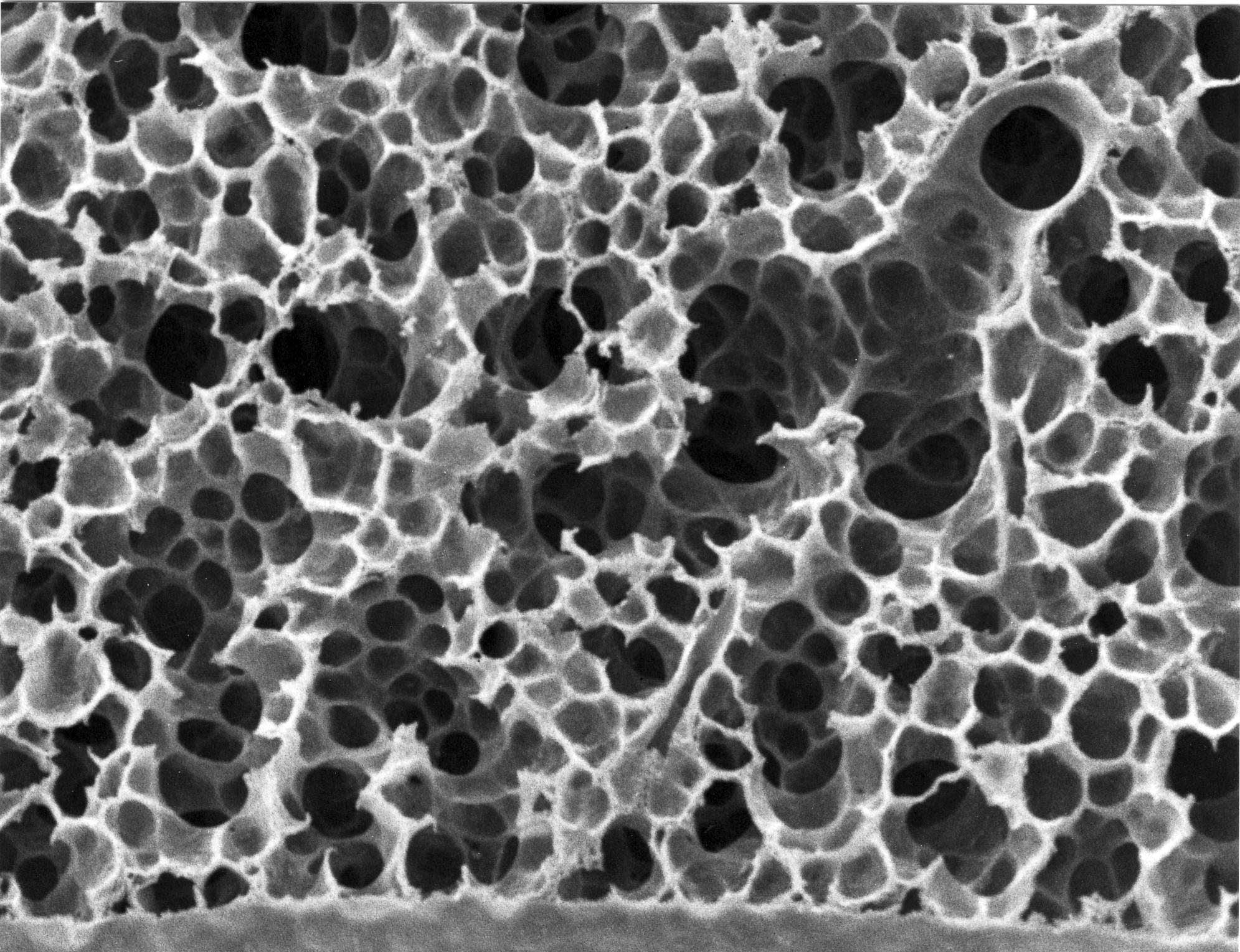 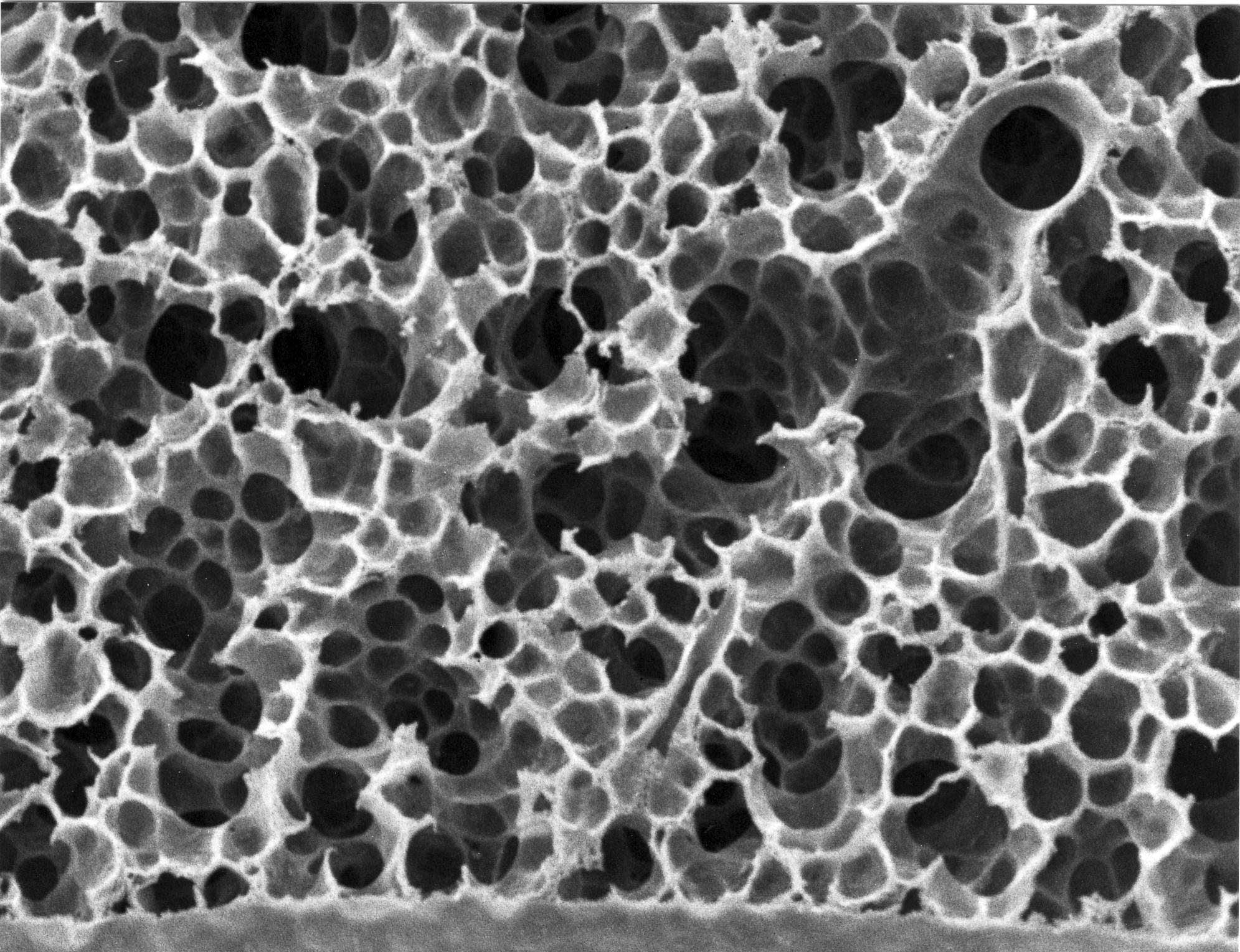 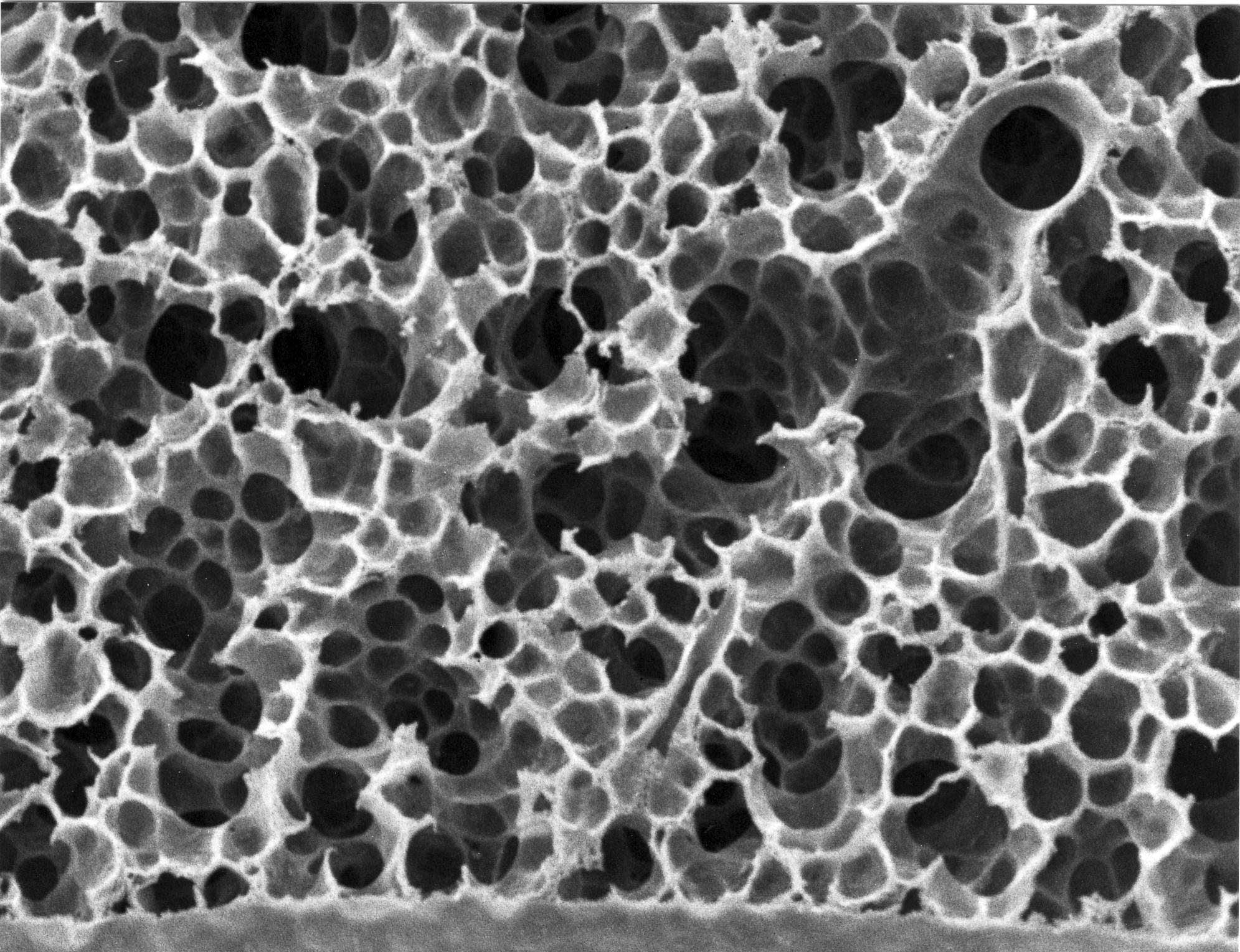 Fractal surface folding at airway periphery:
			acinus = gas exchange module
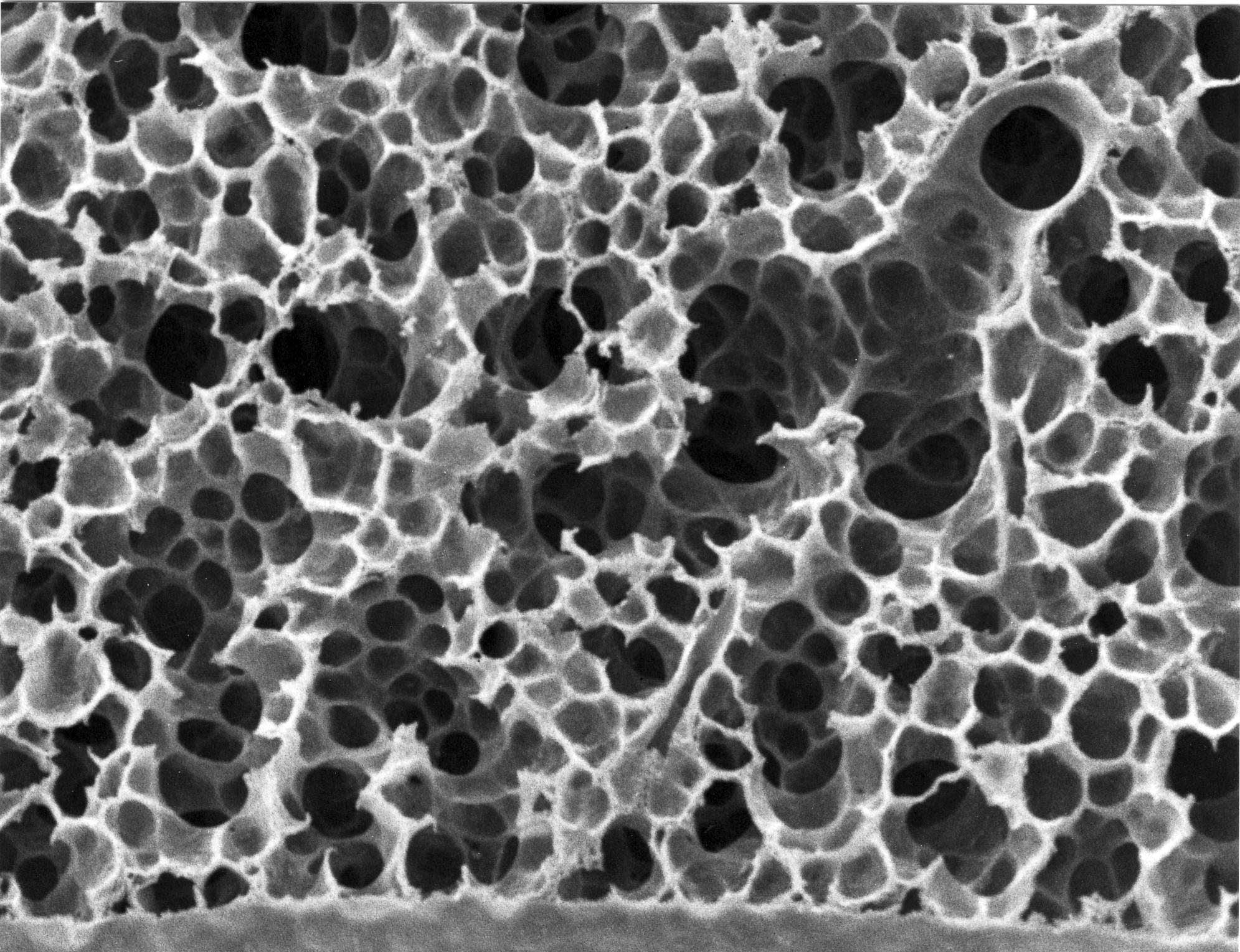 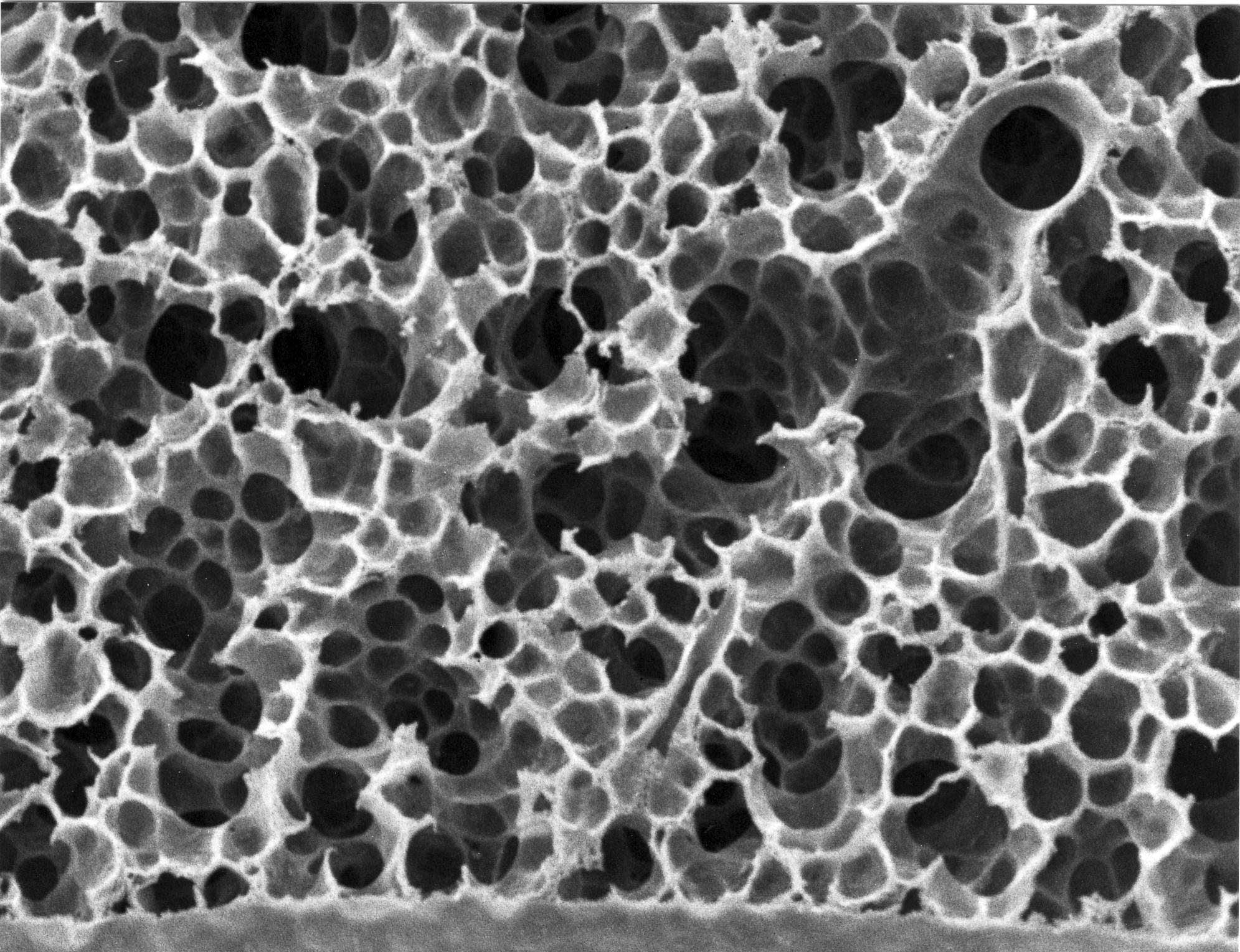 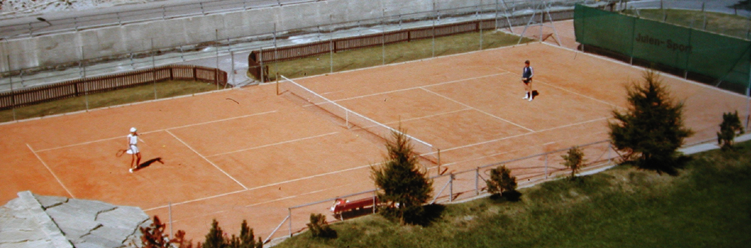 24
COMPLEXITY  &  MODULARITY
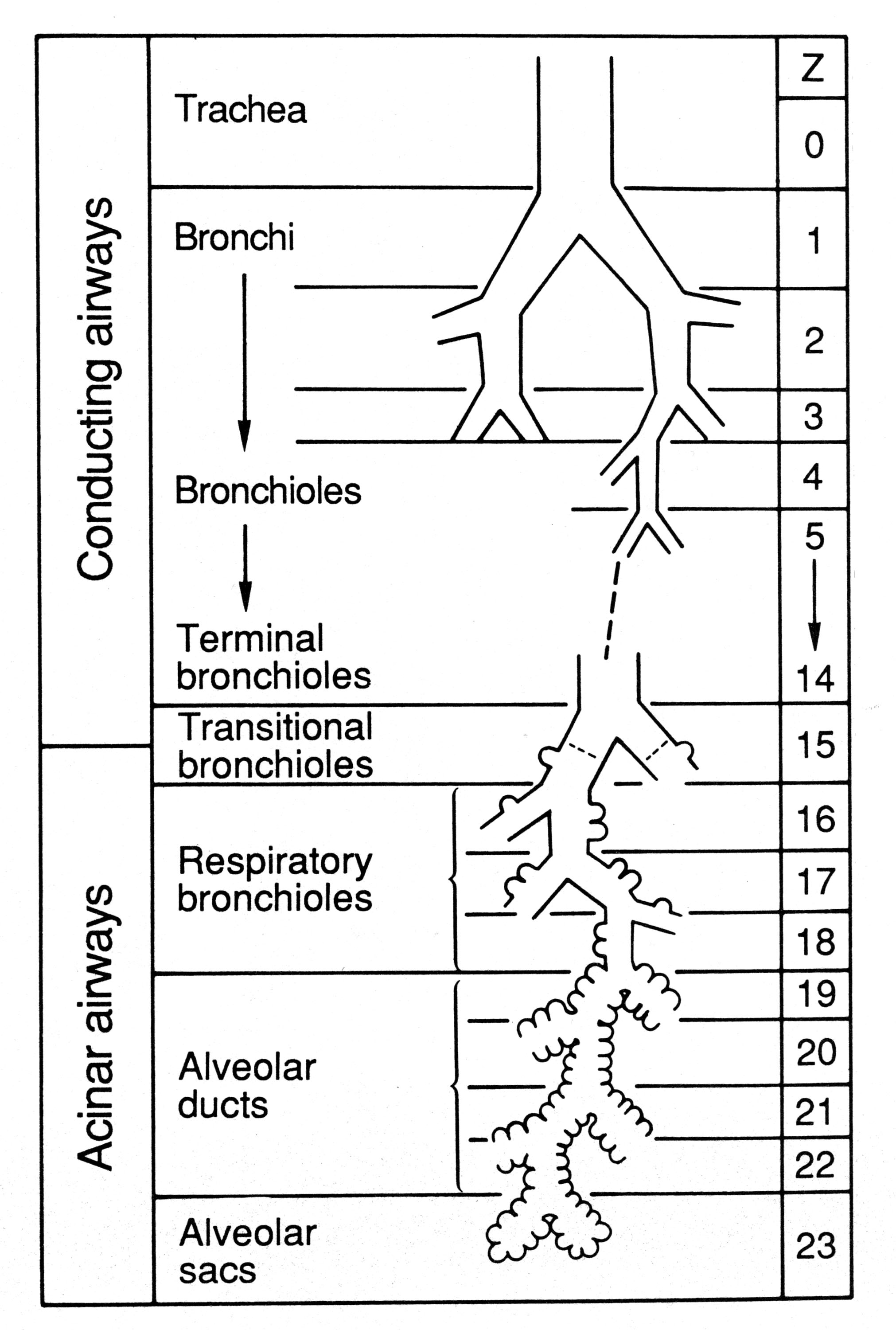 Fractal surface folding at airway periphery

		— Conducting airways: bronchi


		— Respiratory airways: acini

		30‘000 acini = gas exchange modules
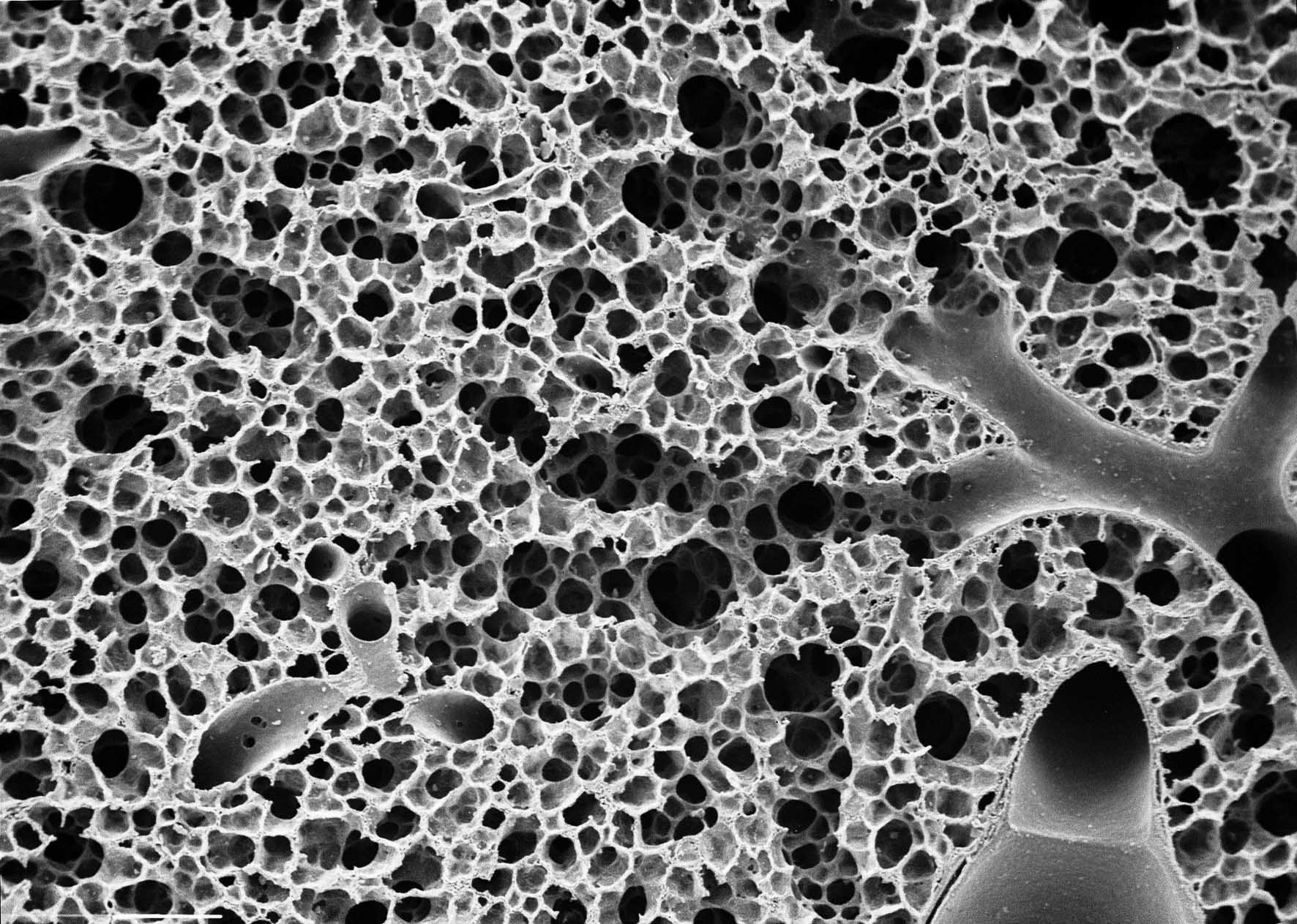 25
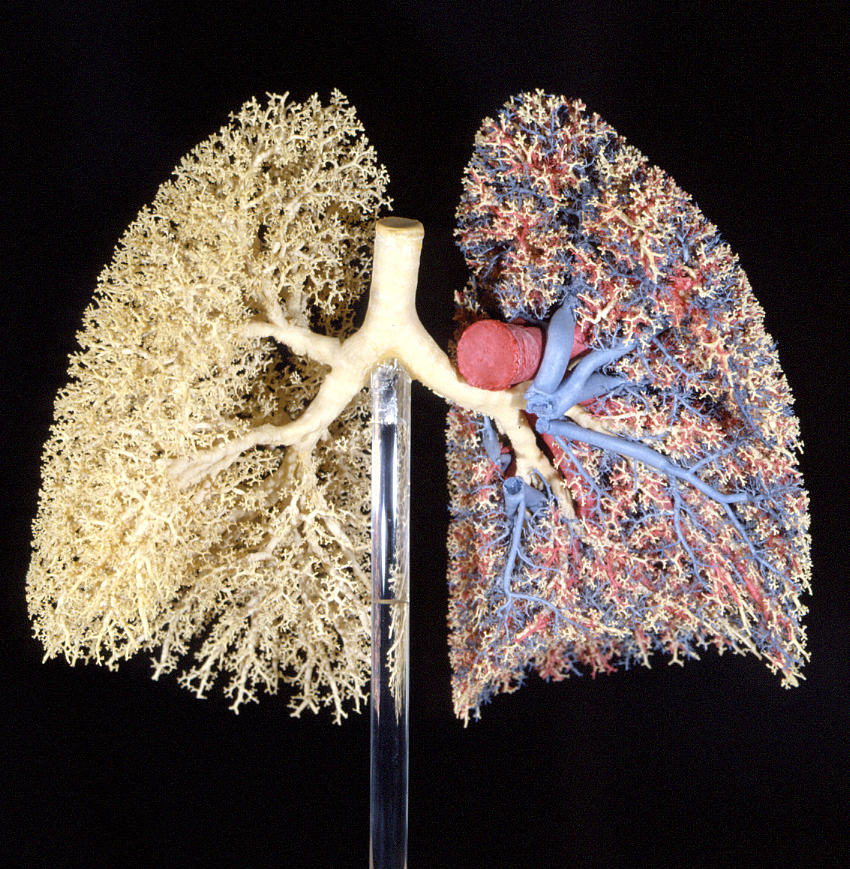 COMPLEXITY

MODULARITY
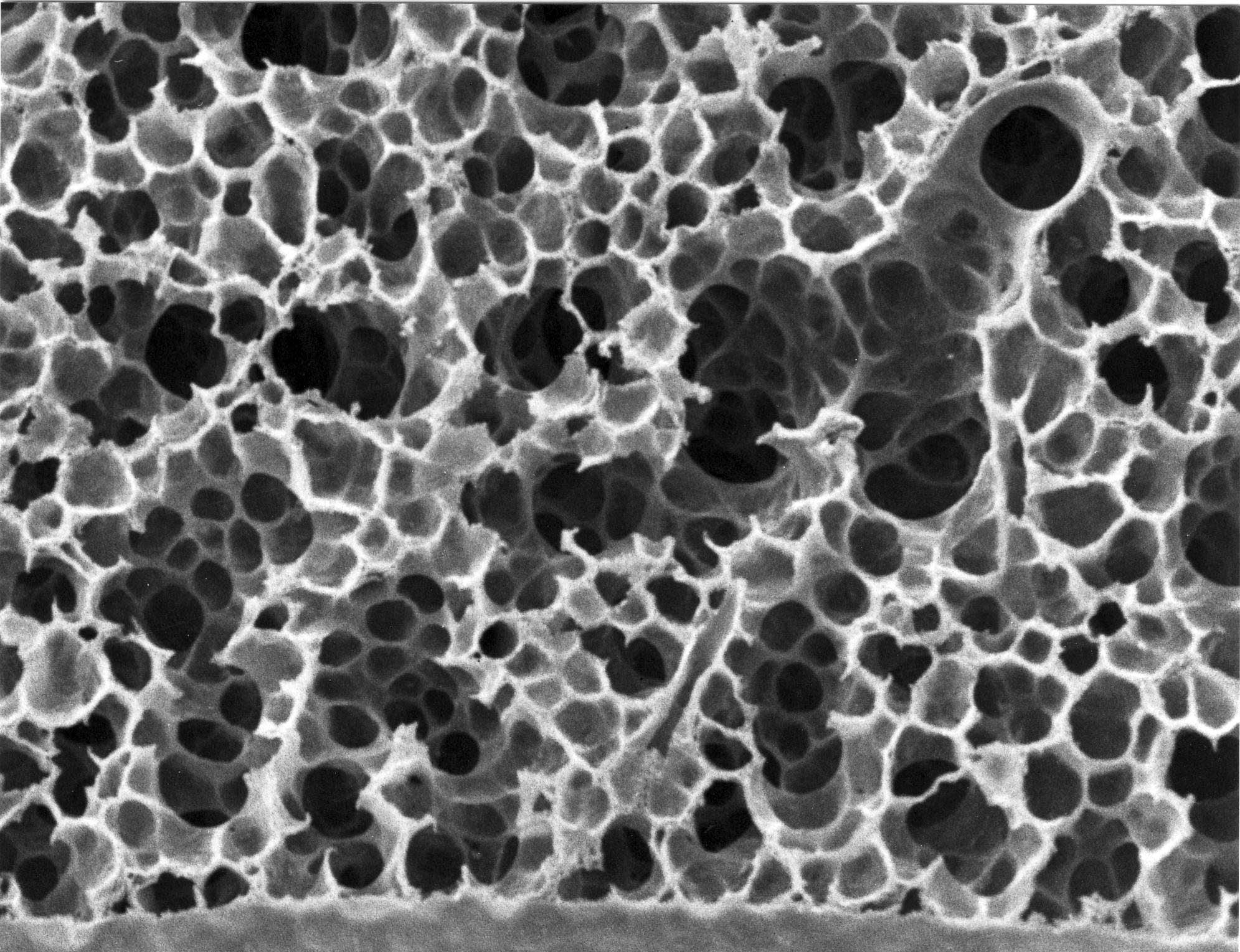 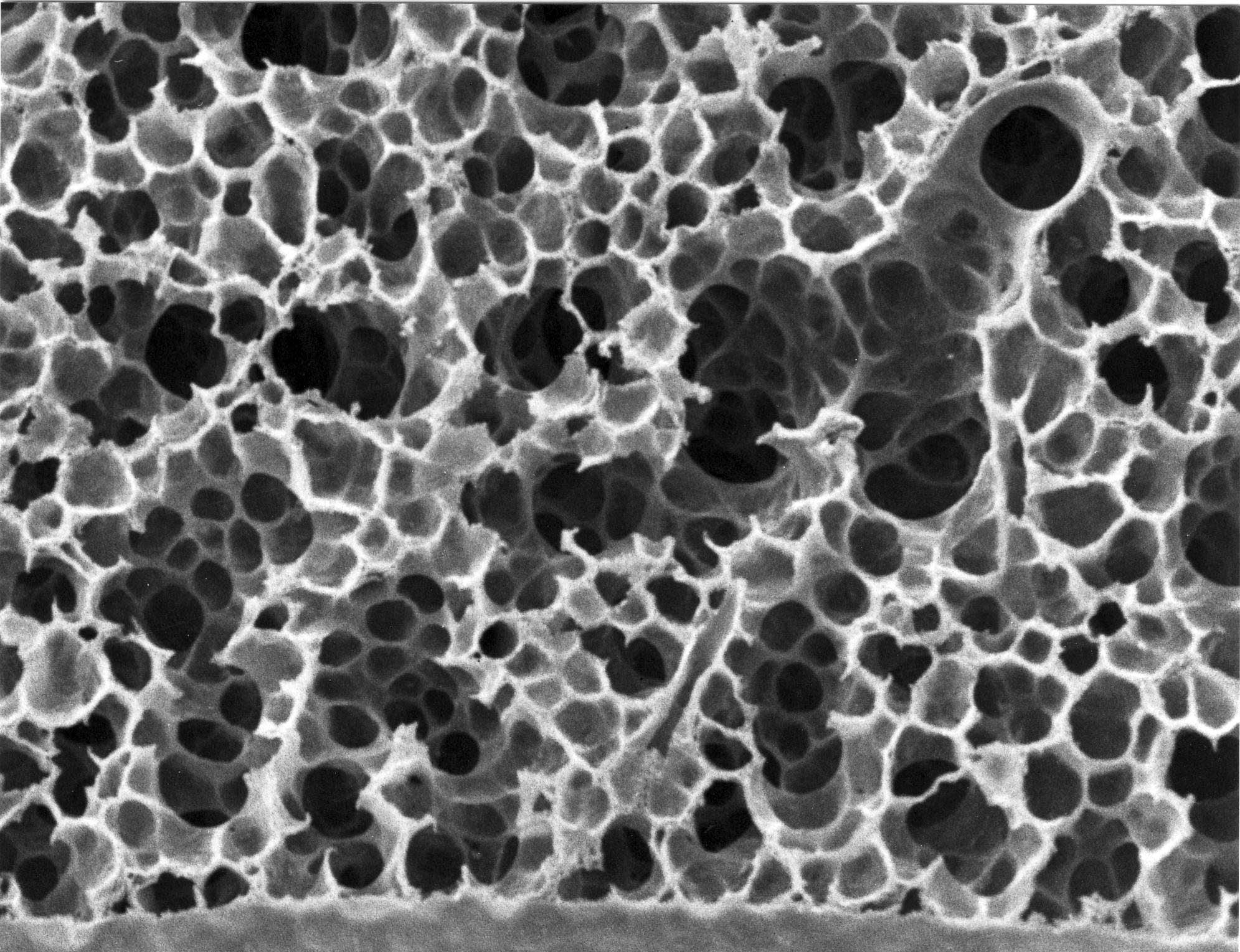 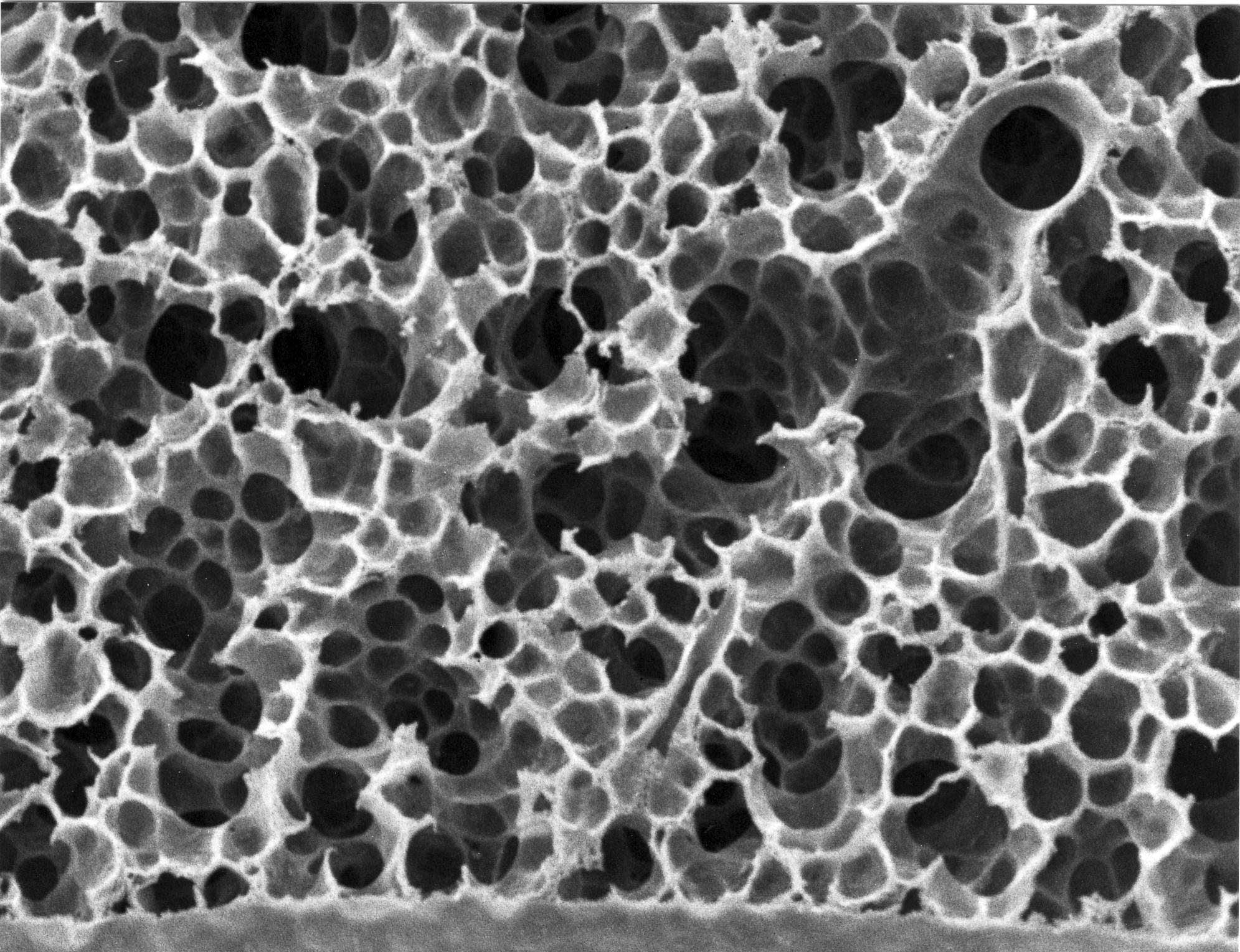 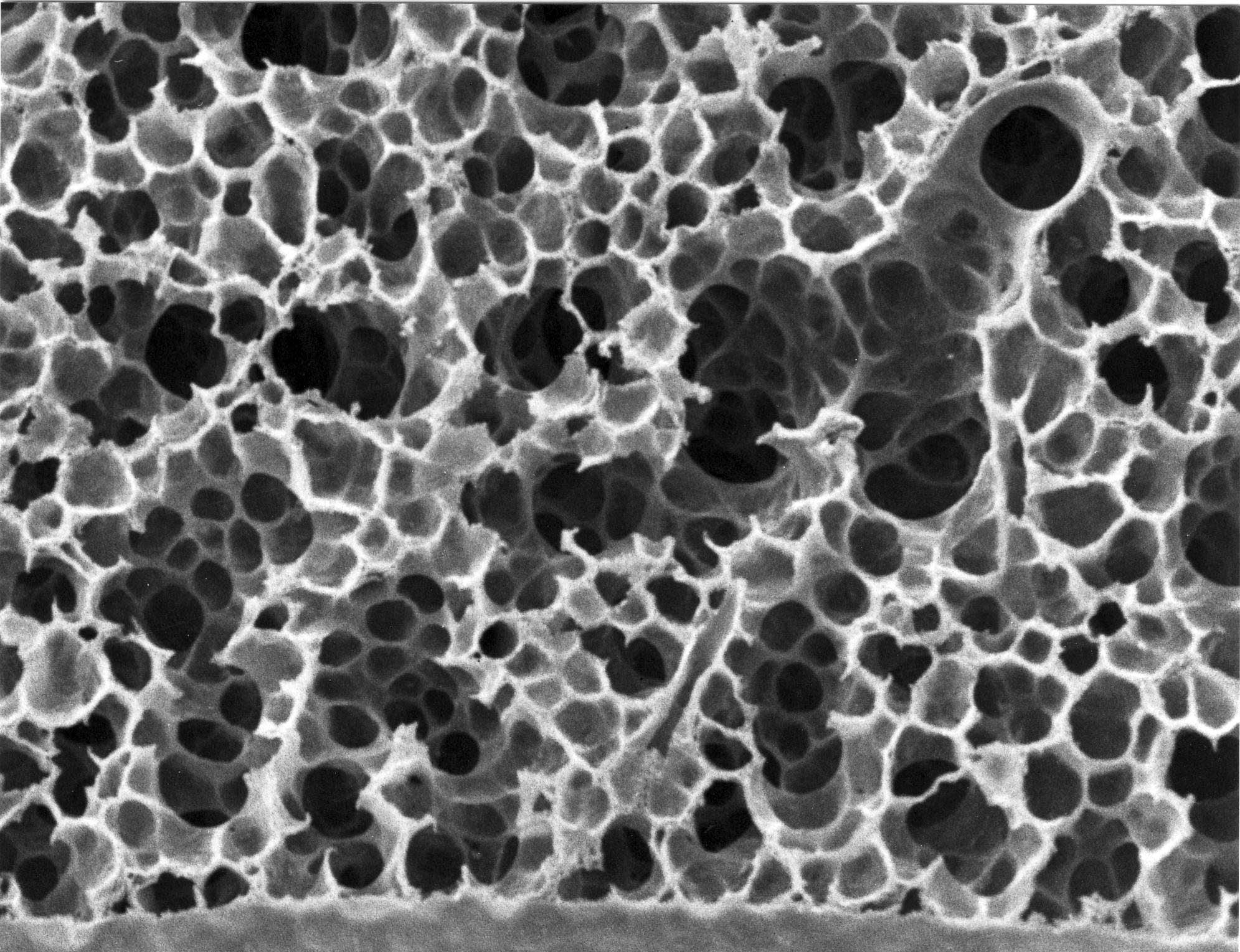 Fractal surface folding at airway periphery:
			acinus = gas exchange module
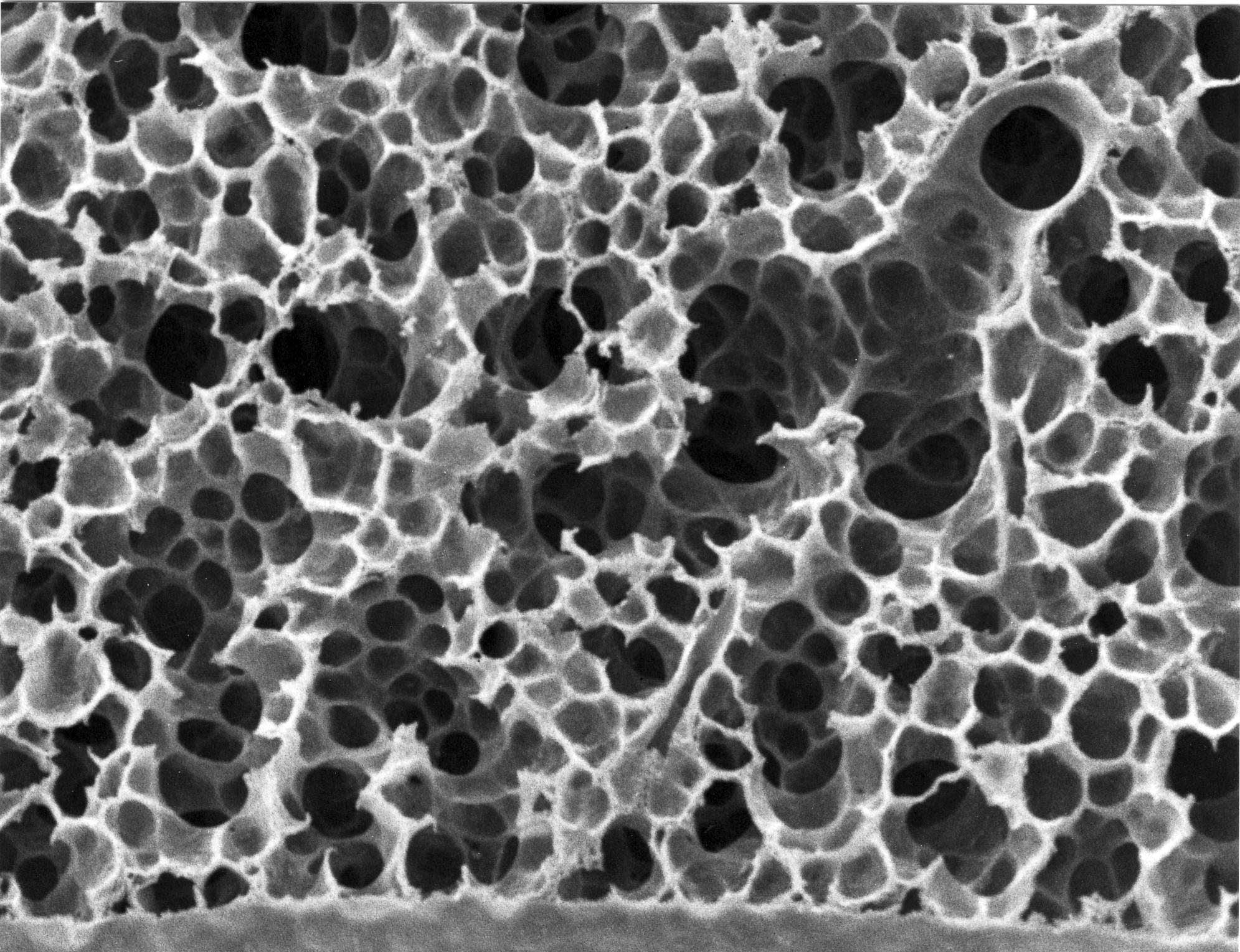 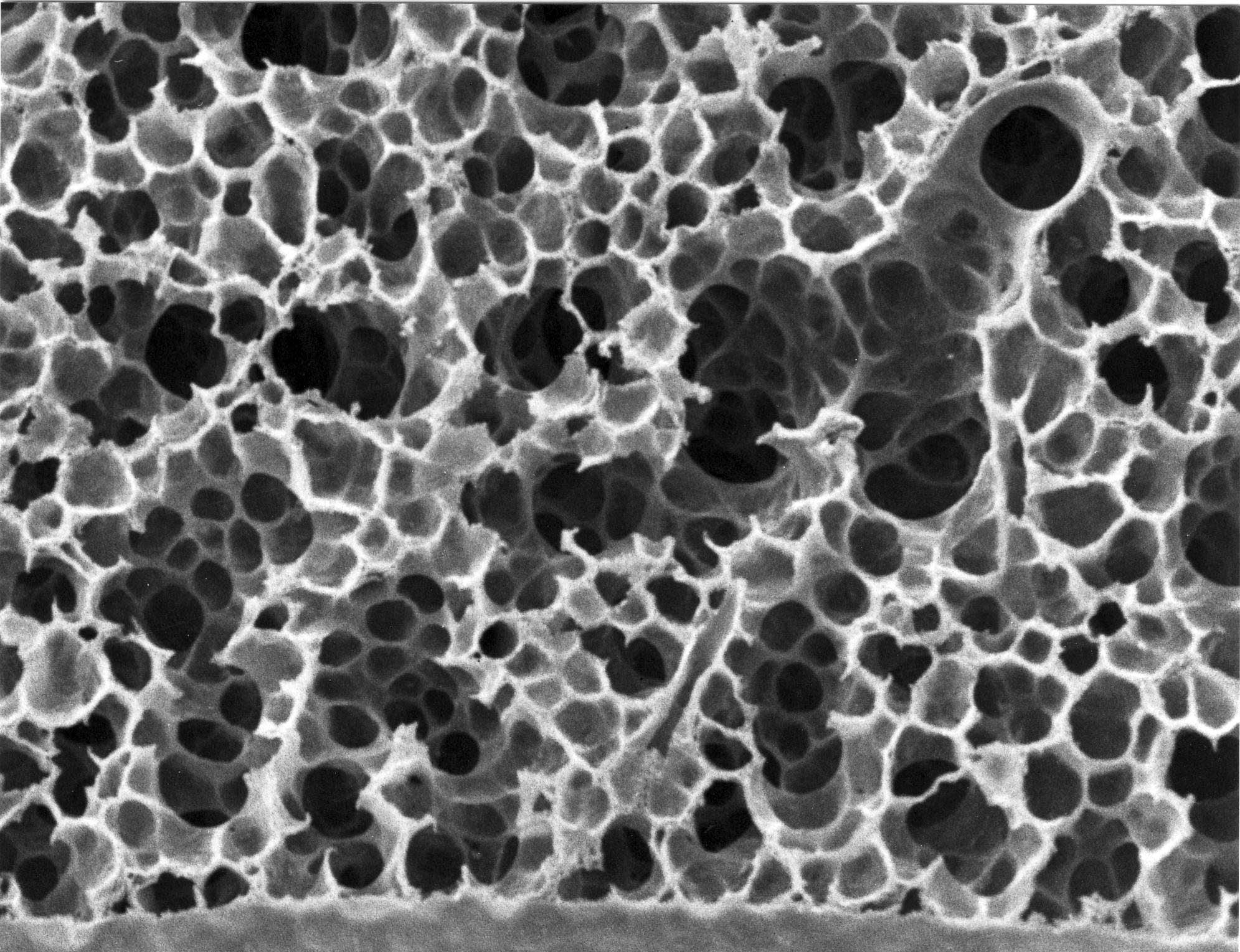 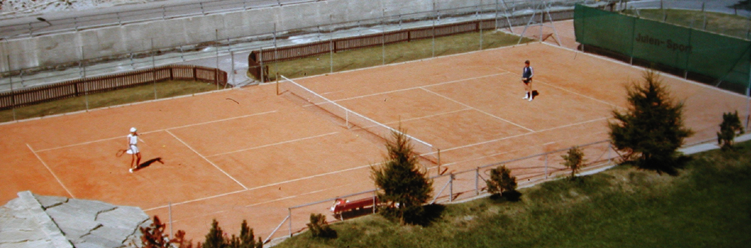 (2) How to design a sprinkler system	linked to 30’000 modules
26
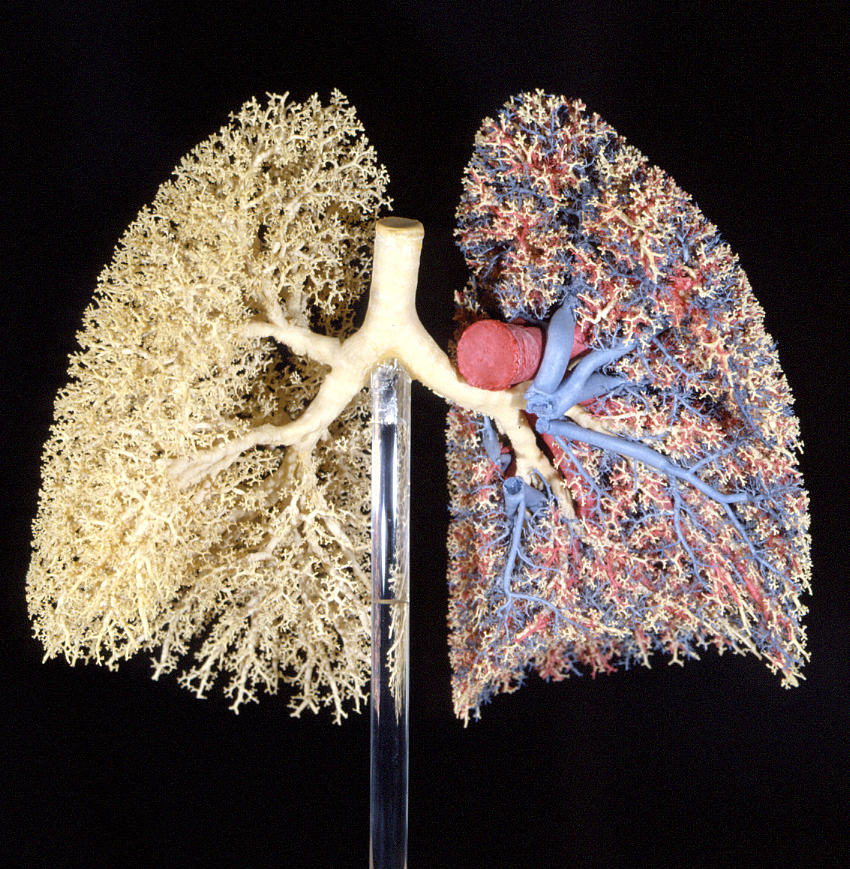 Problem 2: Design of airway tree
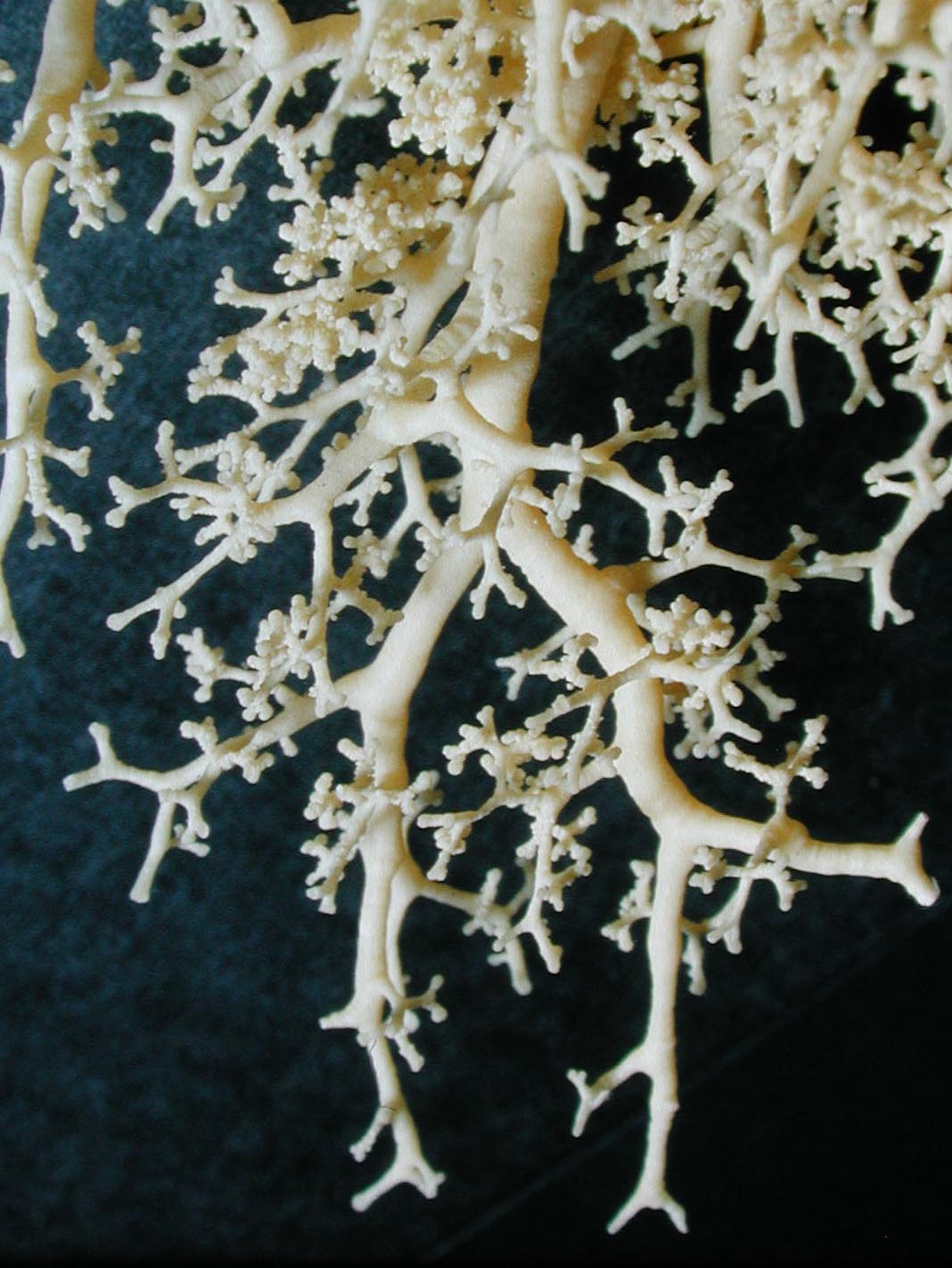 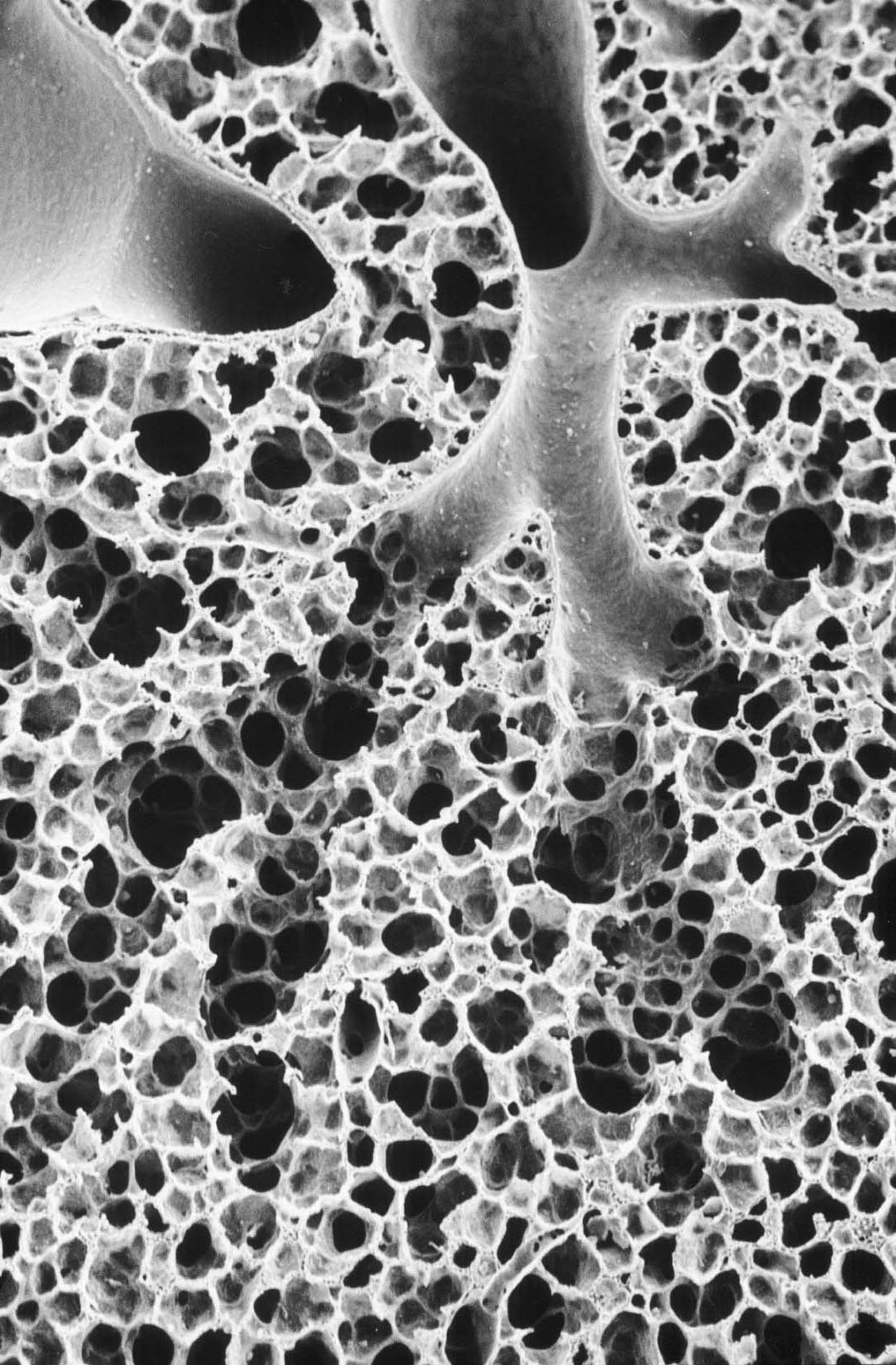 • dichotomy (23 generations)
• self-similar branching
• space-filling (into all corners)
27
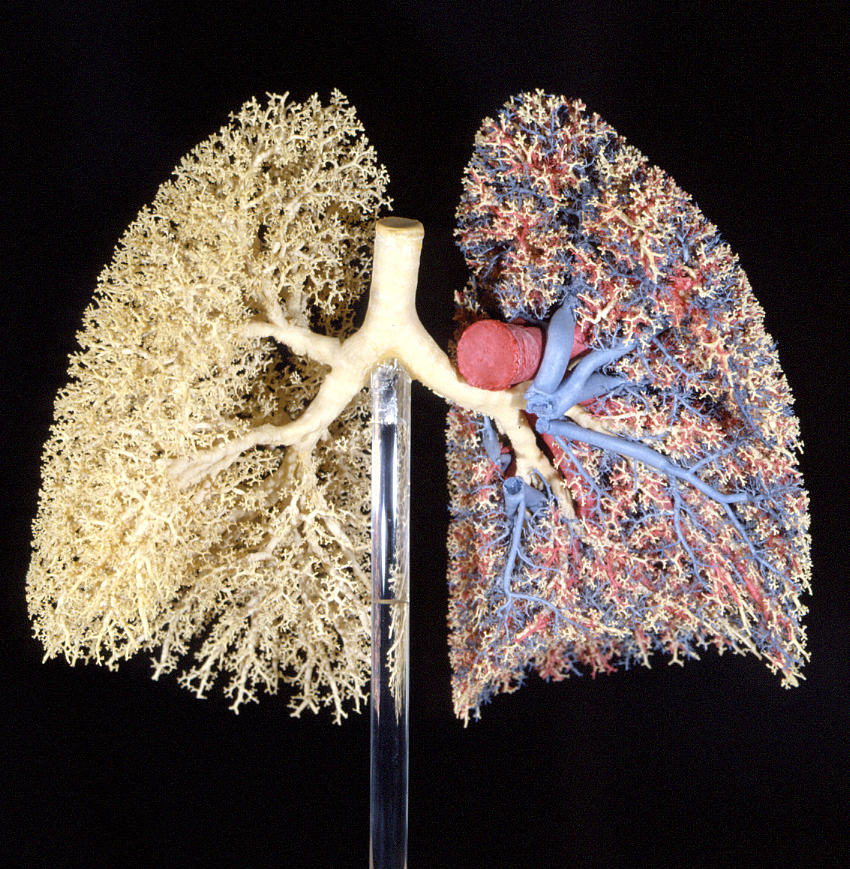 Problem 2: Design of airway tree
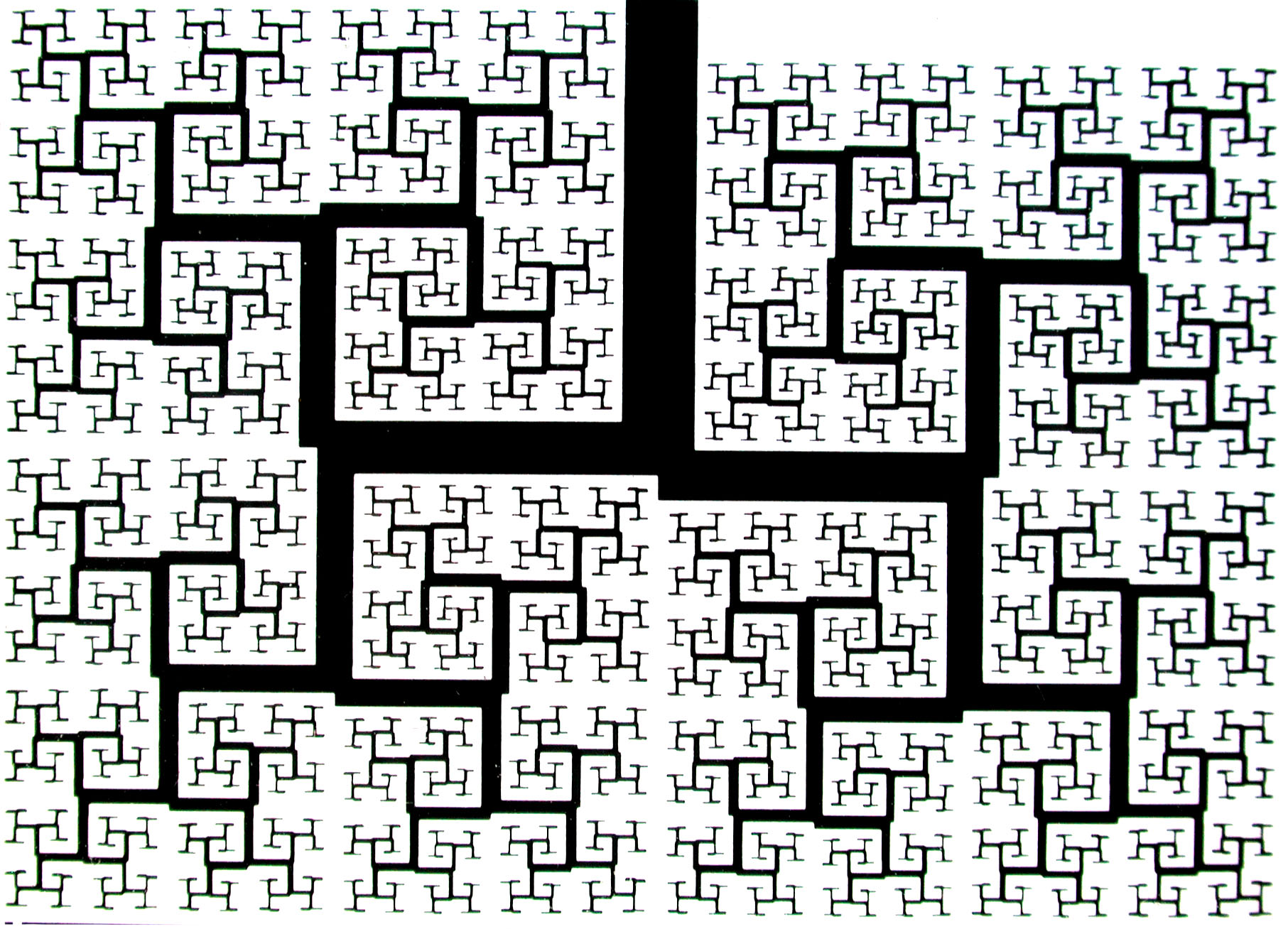 Fractal tree
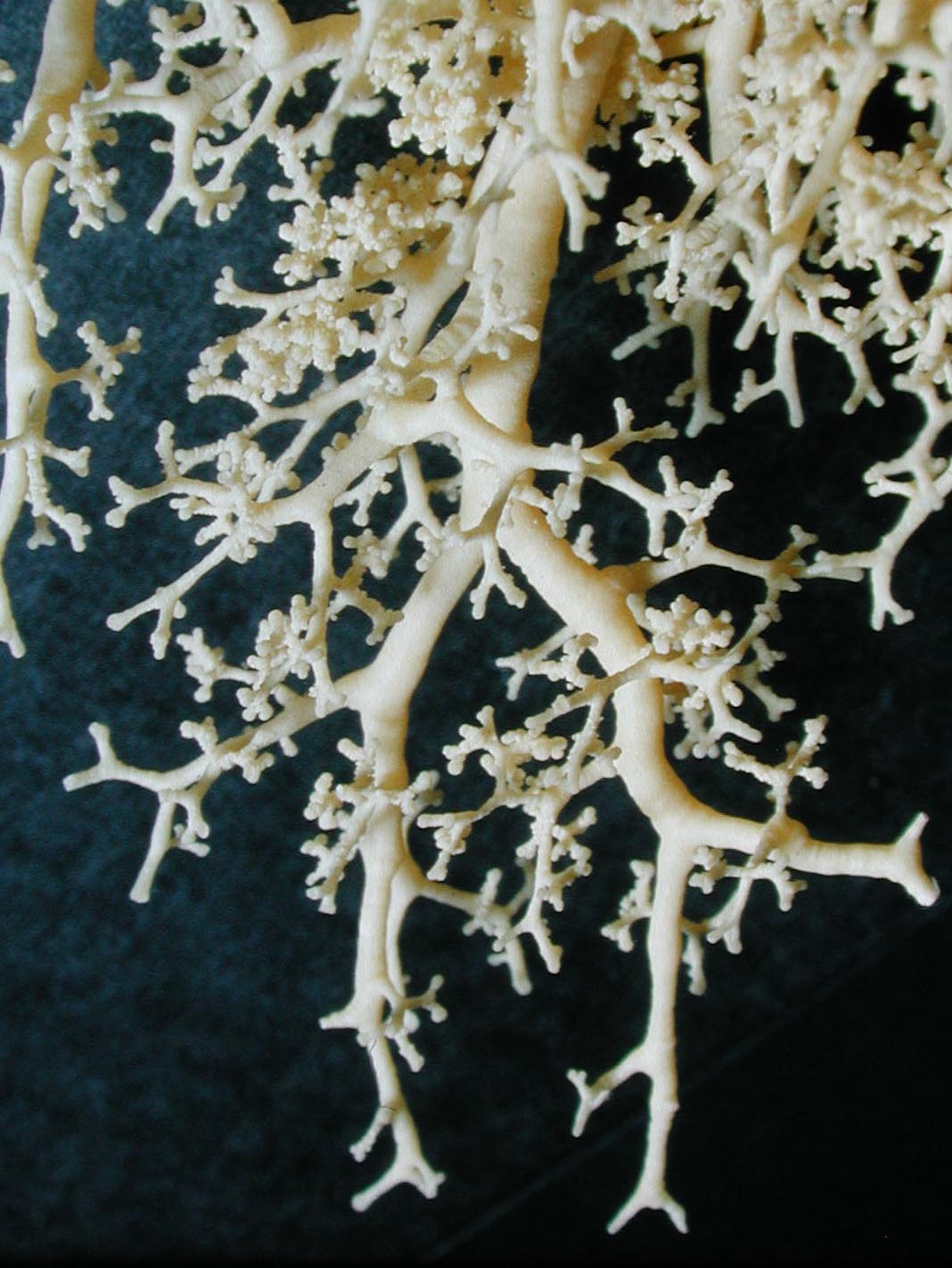 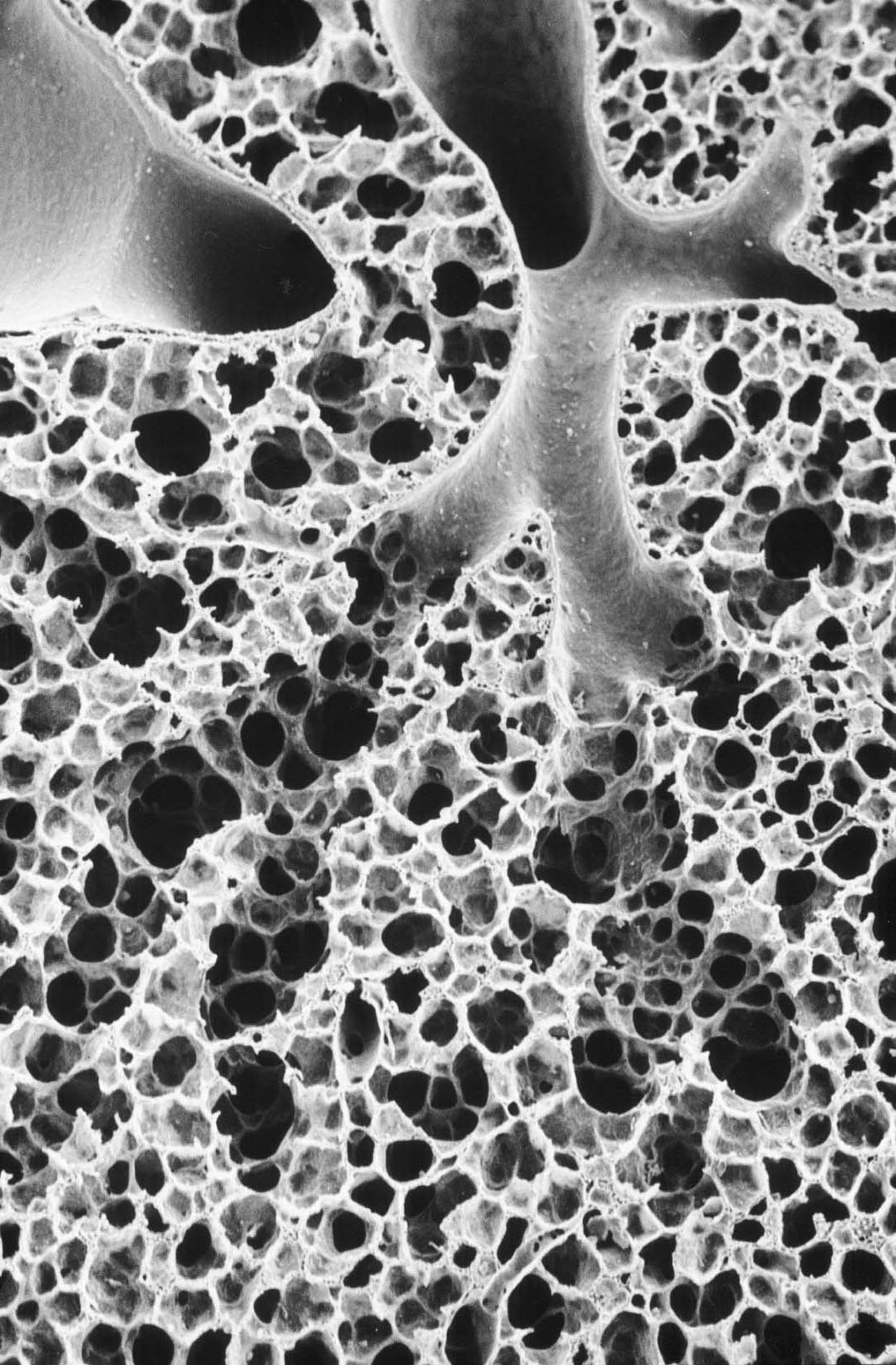 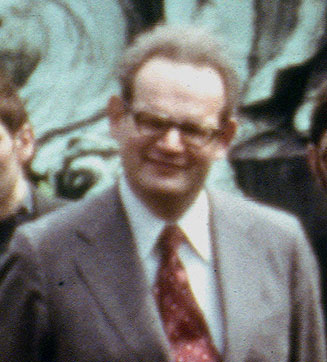 • dichotomy
• space-filling (into all corners)
• self-similar branching
Benoit Mandelbrot(1925-2010)
28
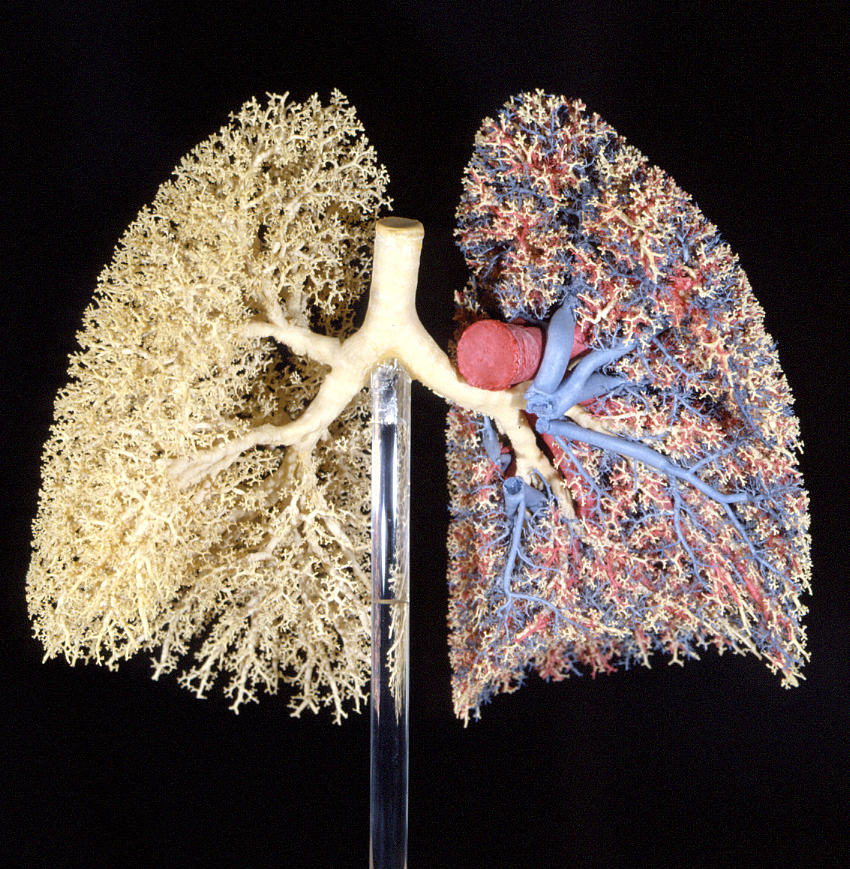 Problem 2: Design of airway tree
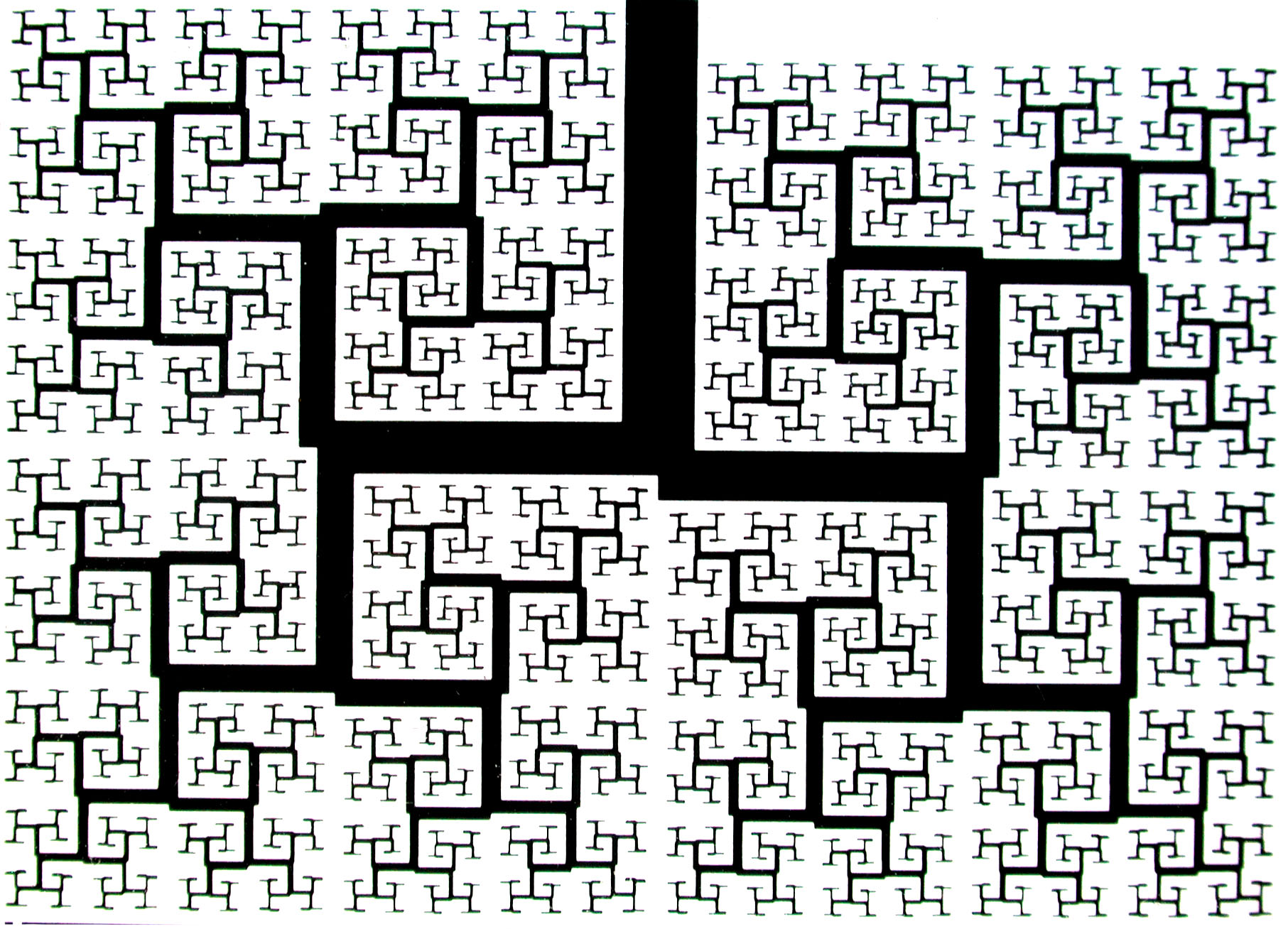 Fractal tree
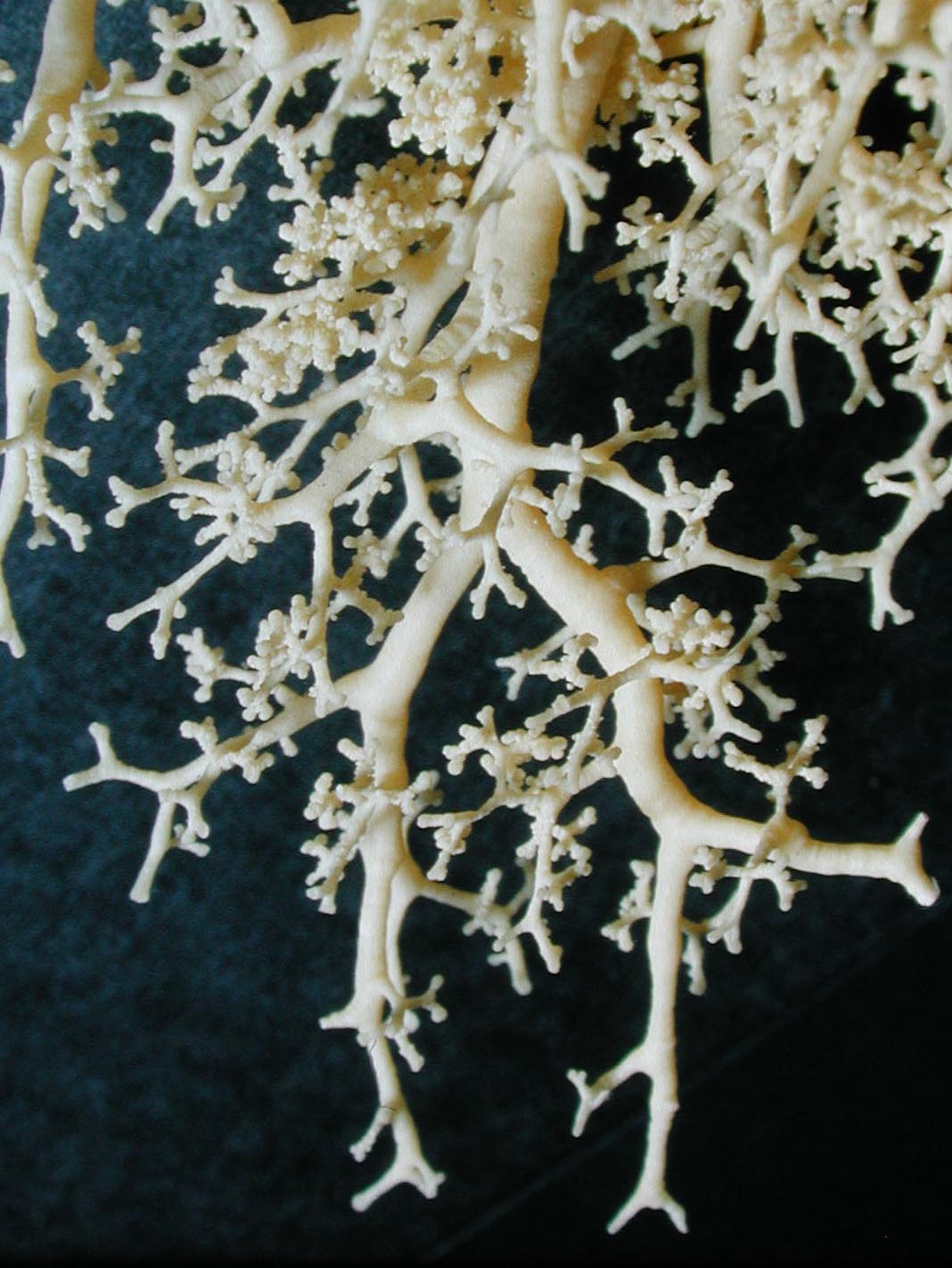 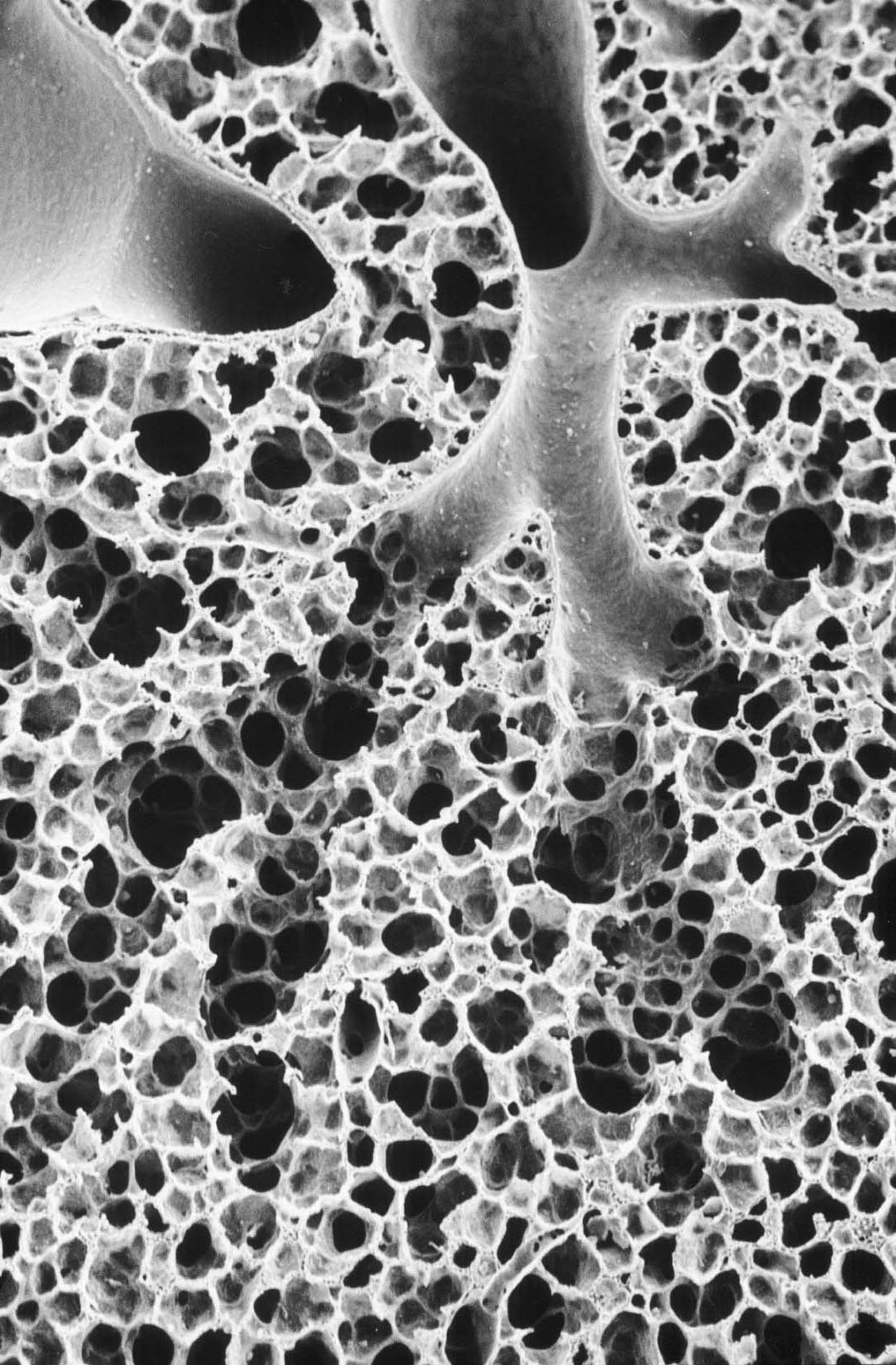 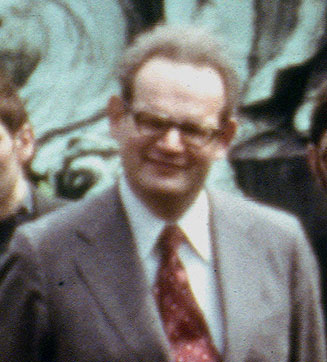 Is this of functional significance?
Benoit Mandelbrot
• dichotomy
• space-filling (into all corners)
• self-similar branching
29
Self-similar branching optimizes convective ventilation
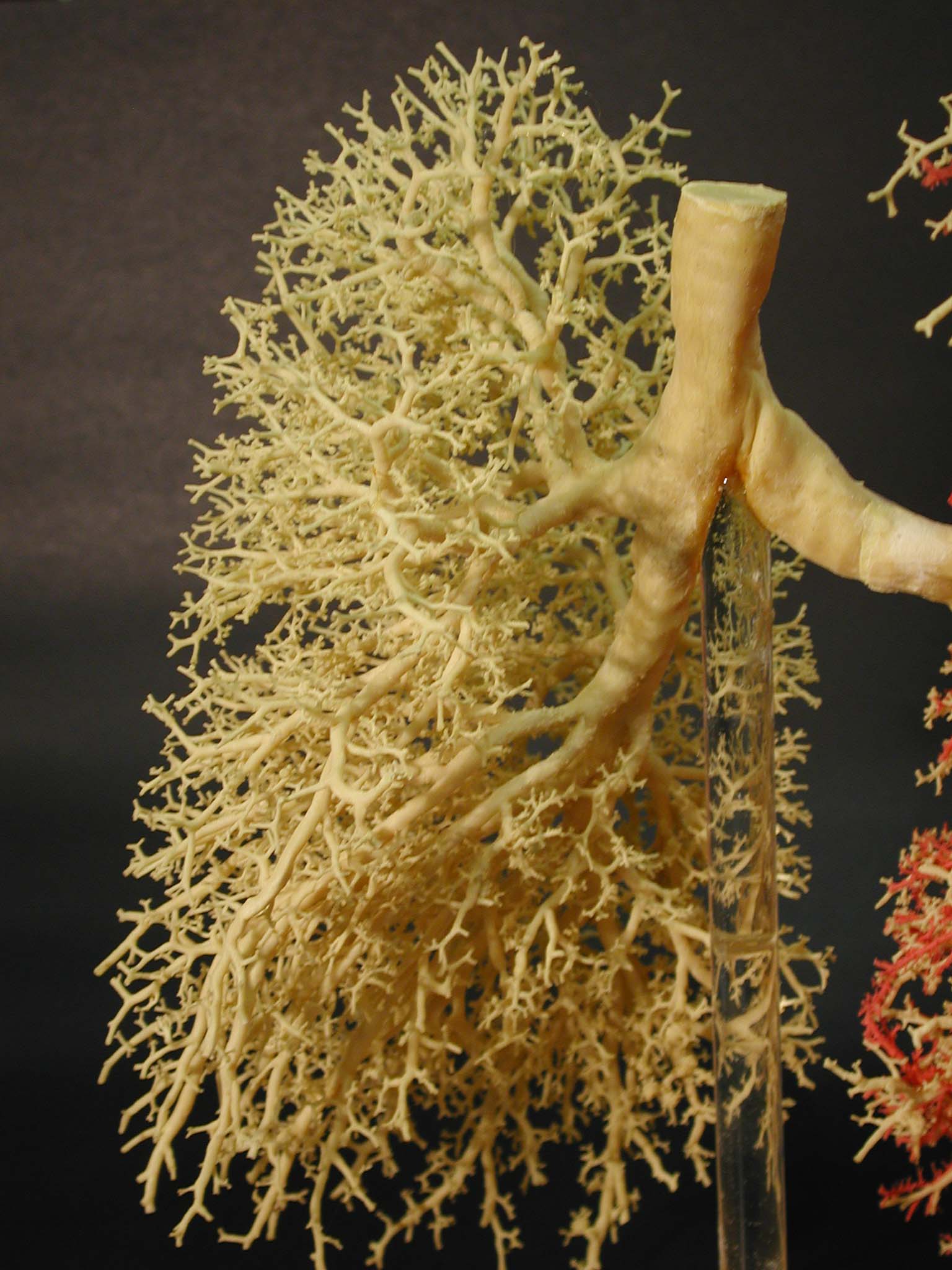 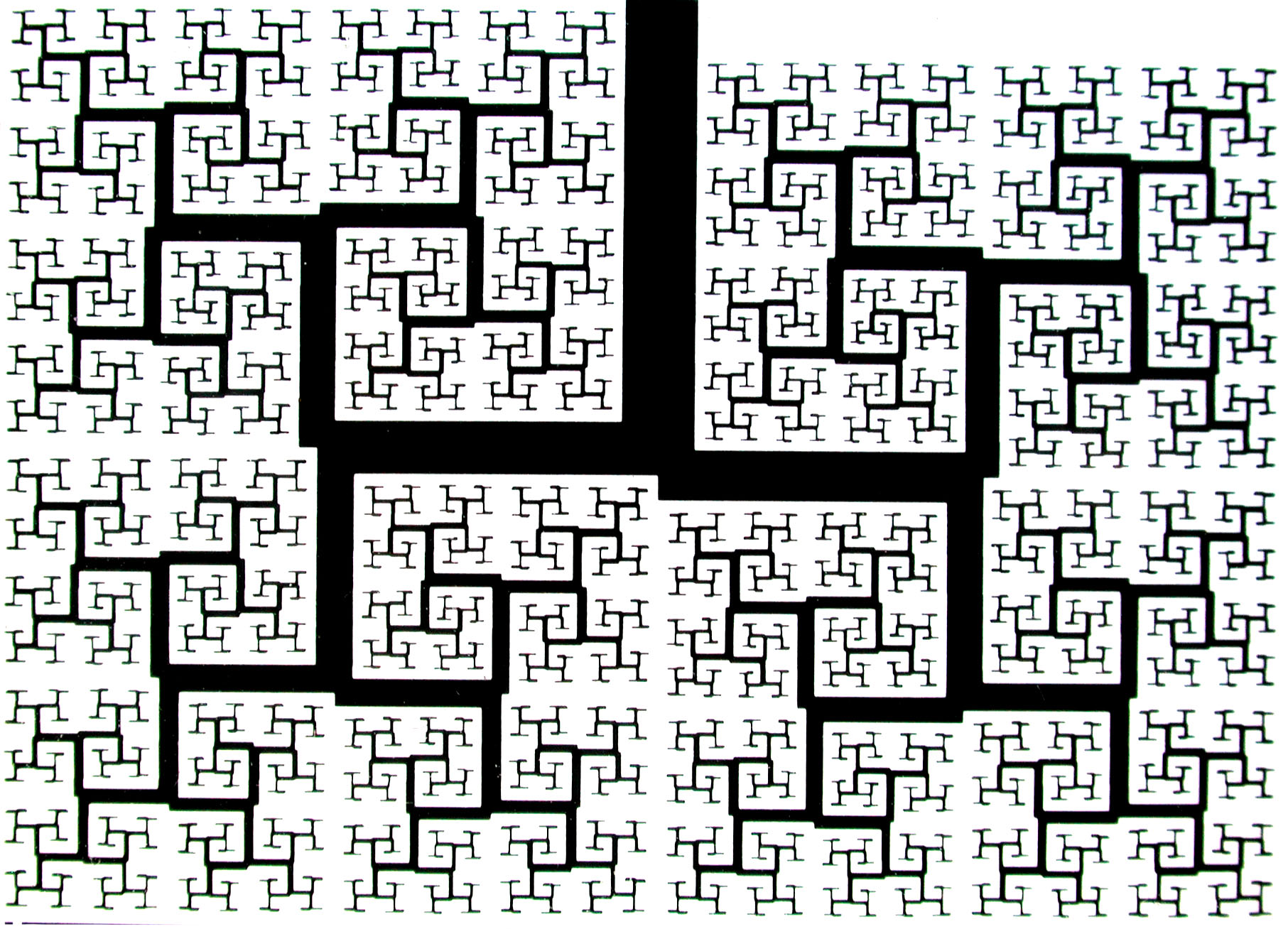 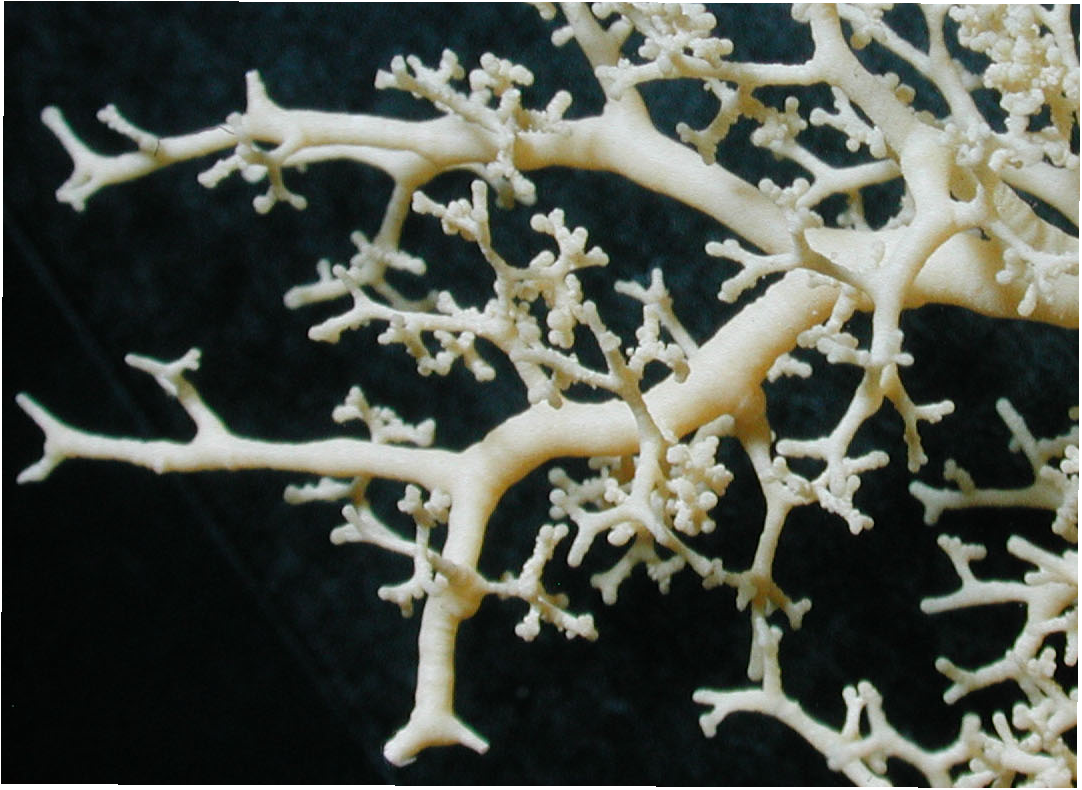 0


1         1
Optimize diameter of branching tubes:
  		minimize flow resistance   		& dead space volume
		THEORETICAL PREDICTION:
symmetric tree:
	reduction factor



Hess-Murray law
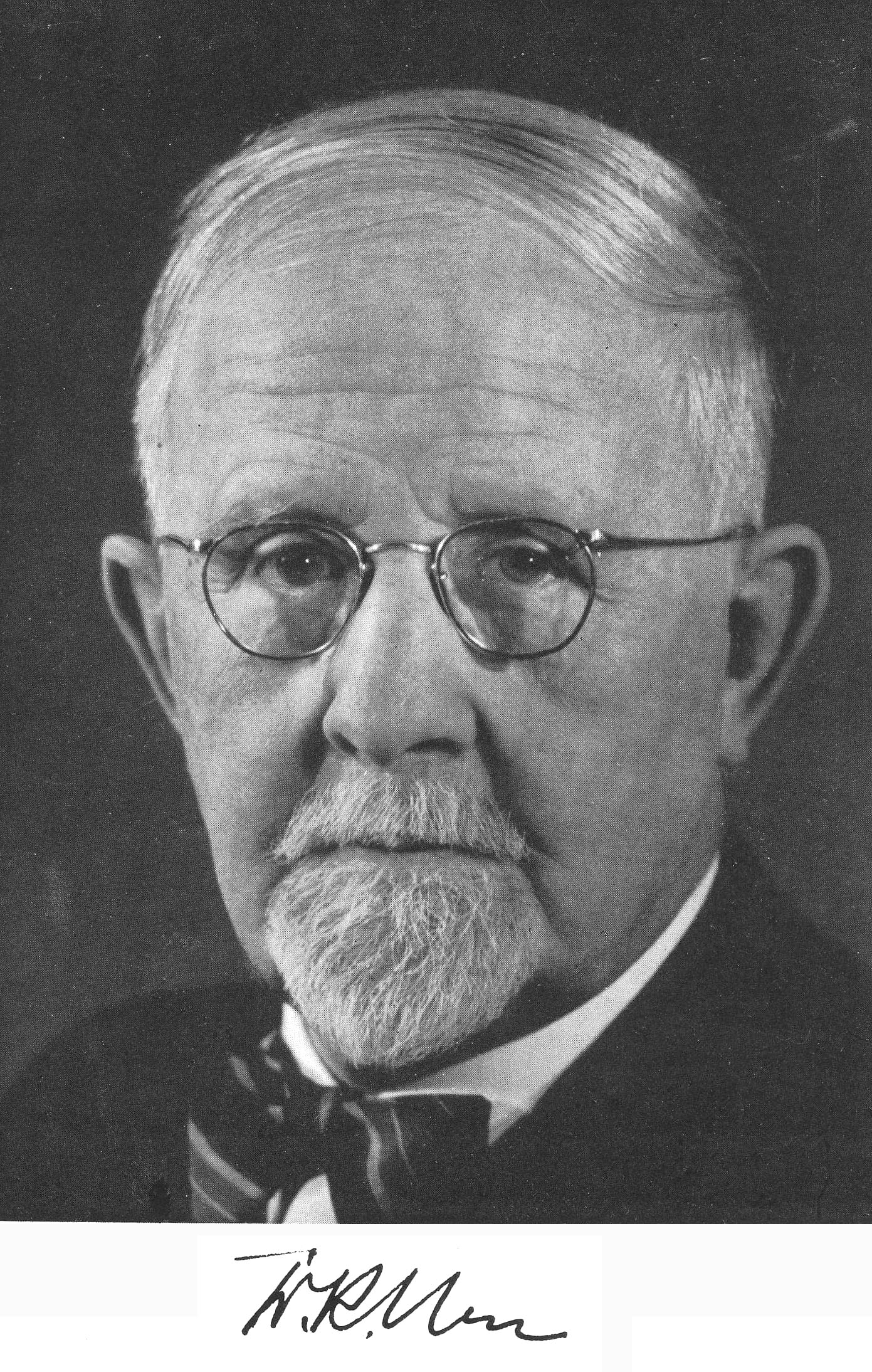 30
W.R. Hess (1917), C. Murray (1926)
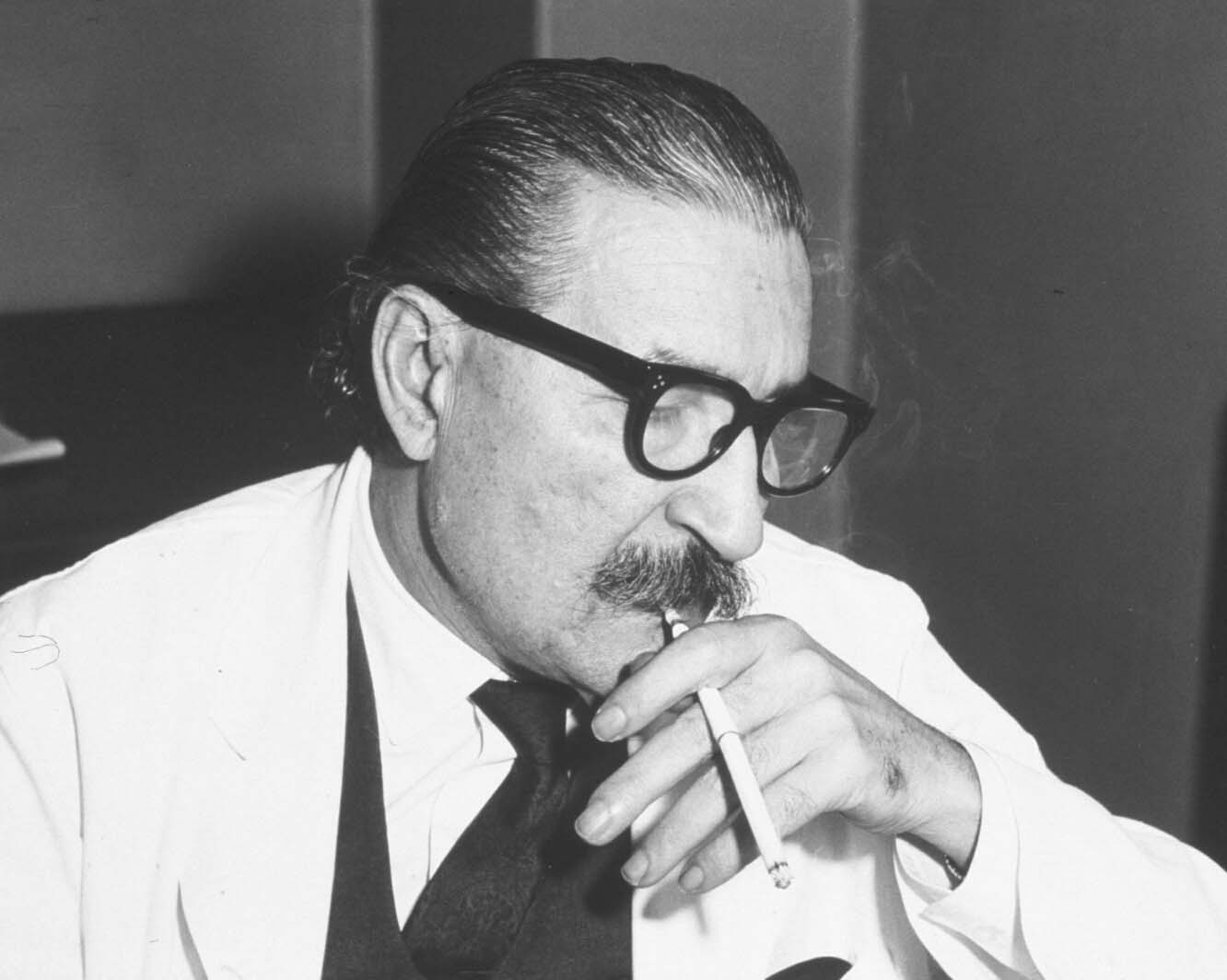 Conducting airways reduce d by factor (1/2)1/3 !
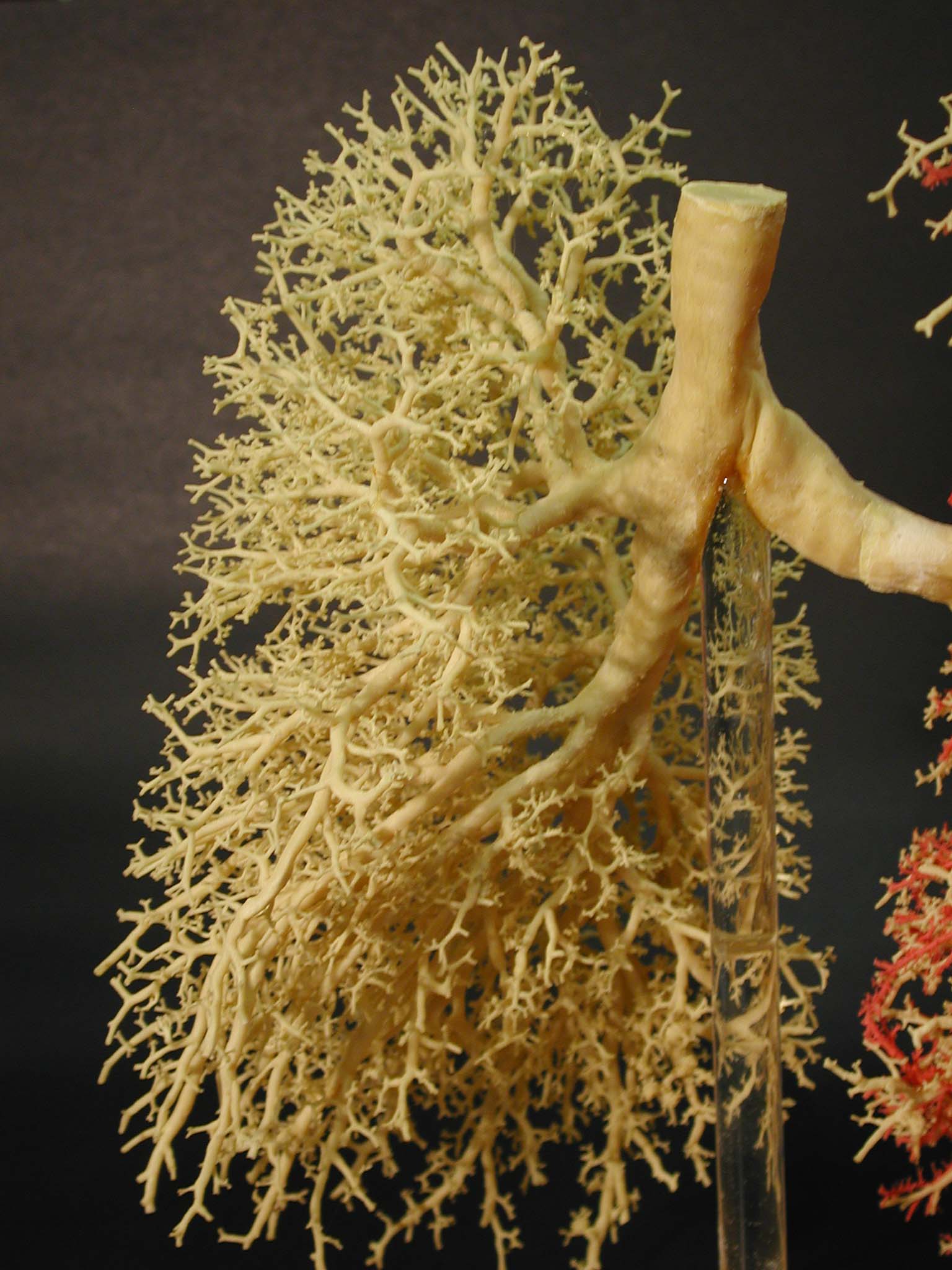 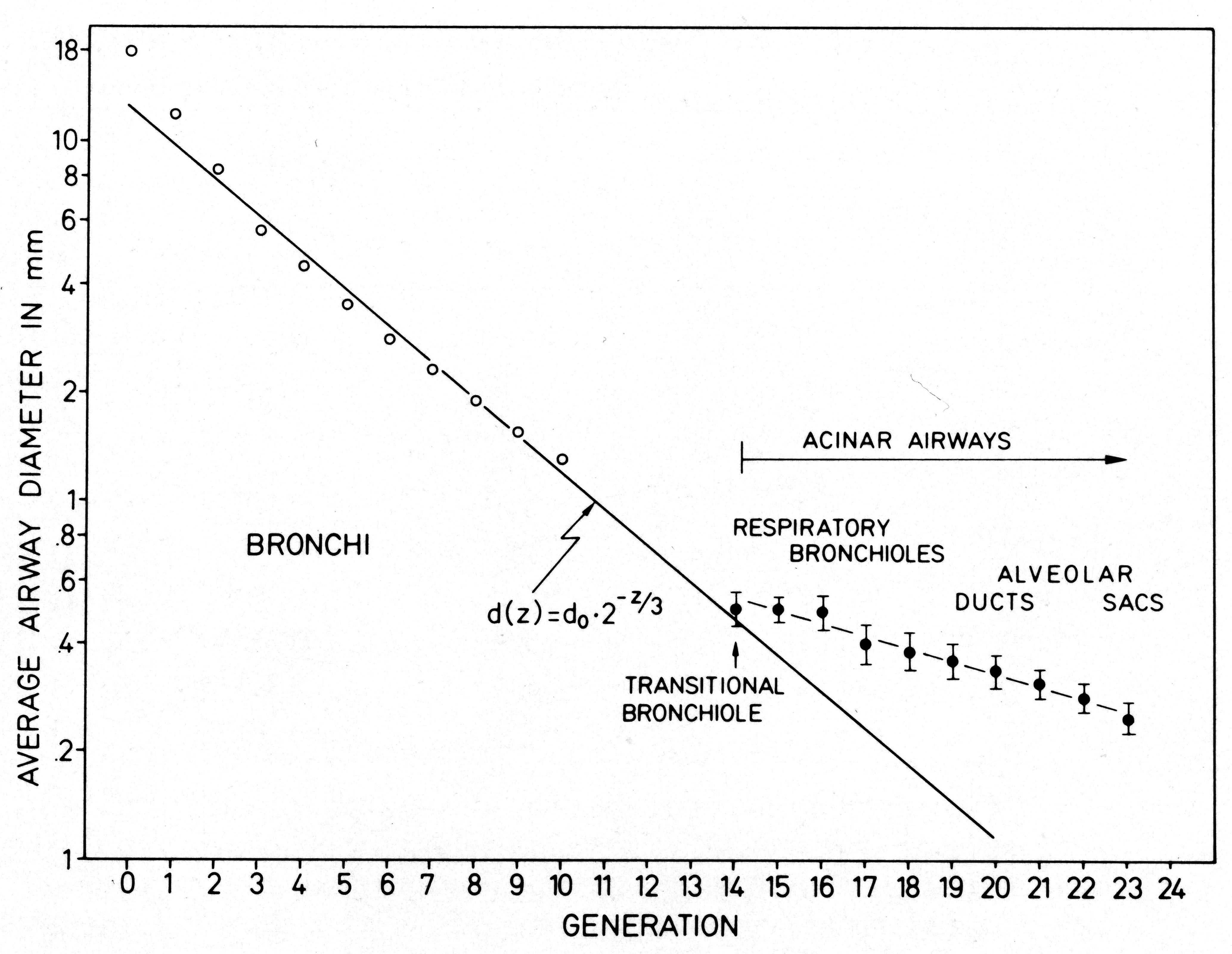 Weibel & Gomez 1962

d(z) = d0·2-z/3
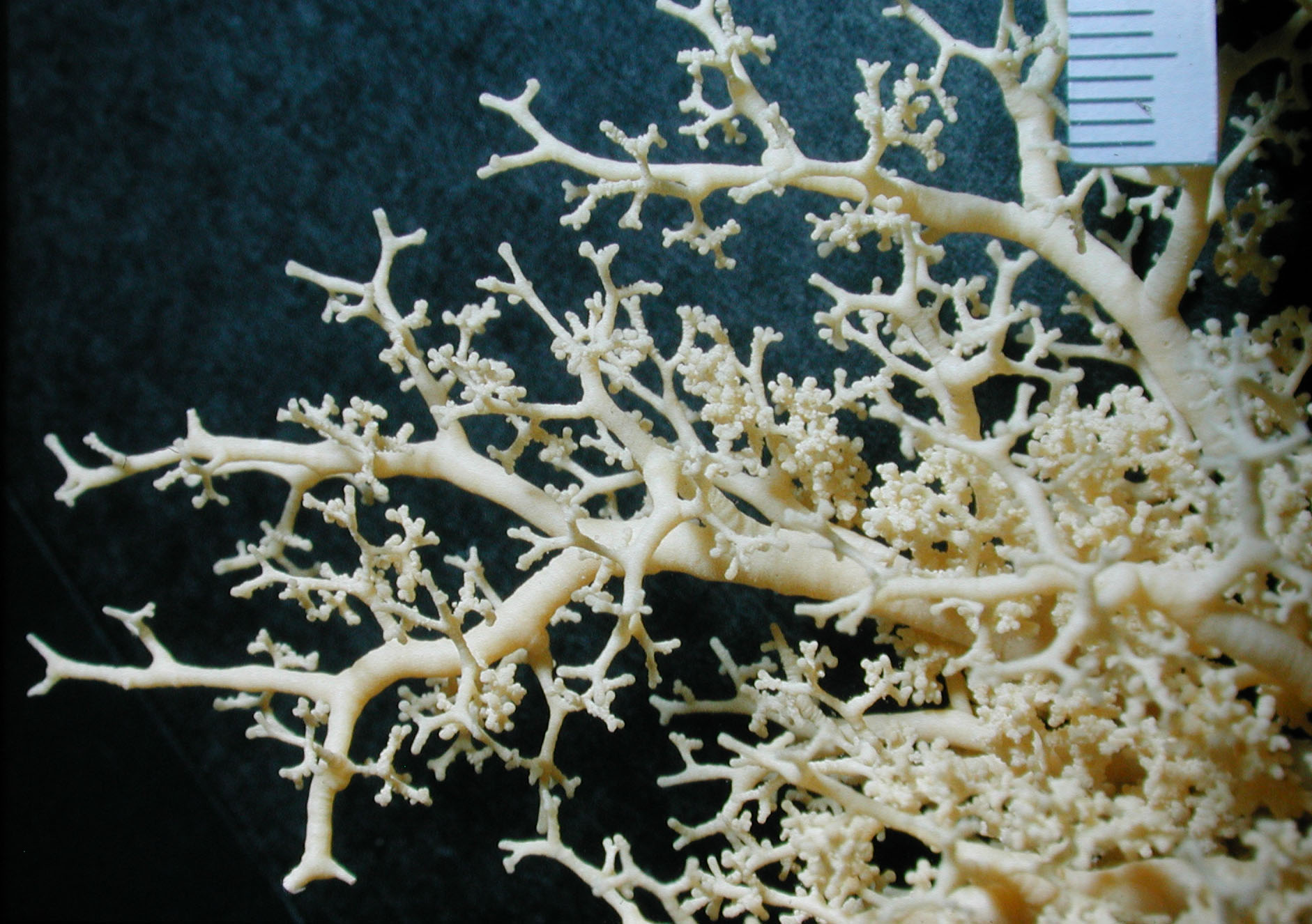 minimize convection work inconducting airways
31
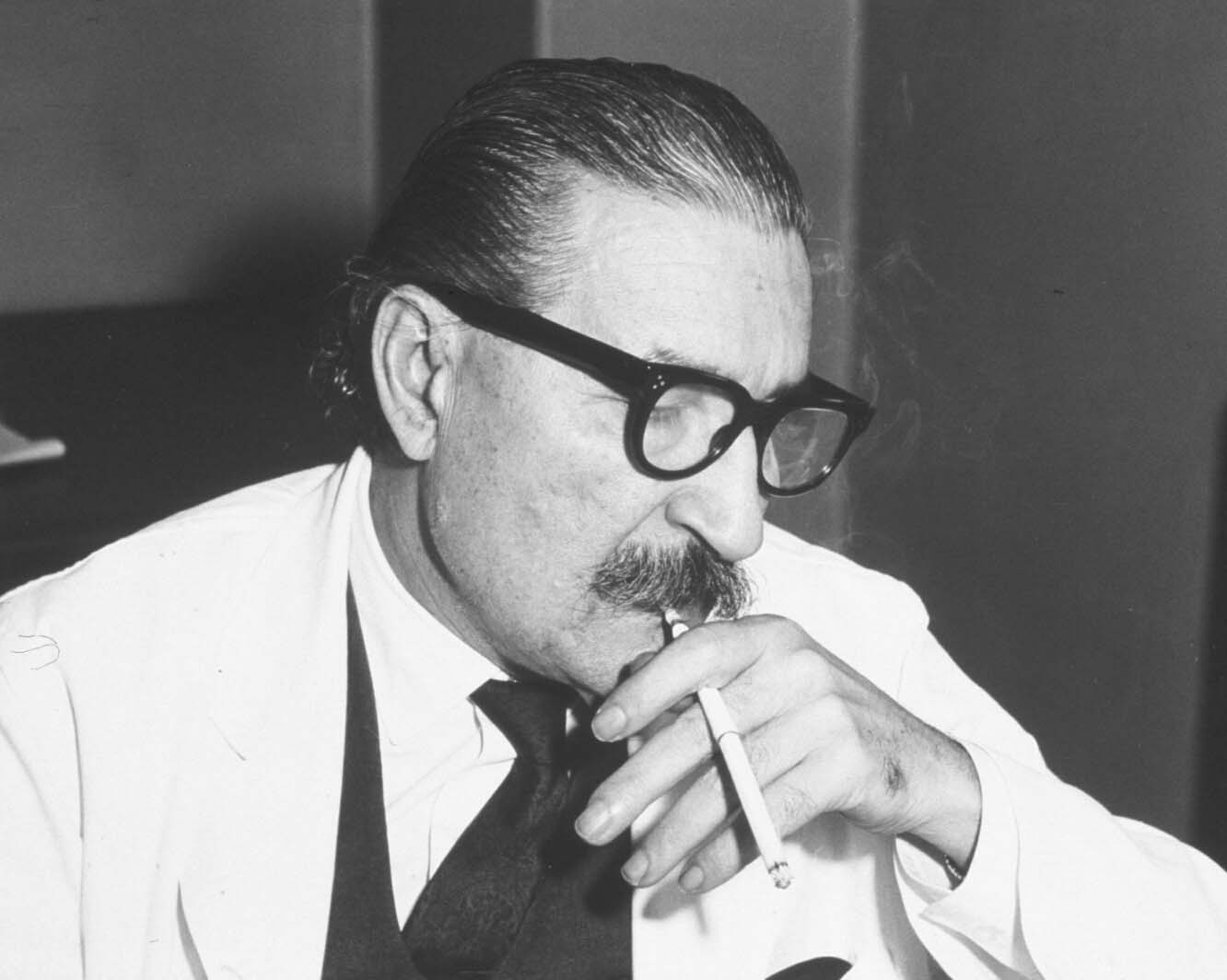 Conducting airways reduce d by factor (1/2)1/3
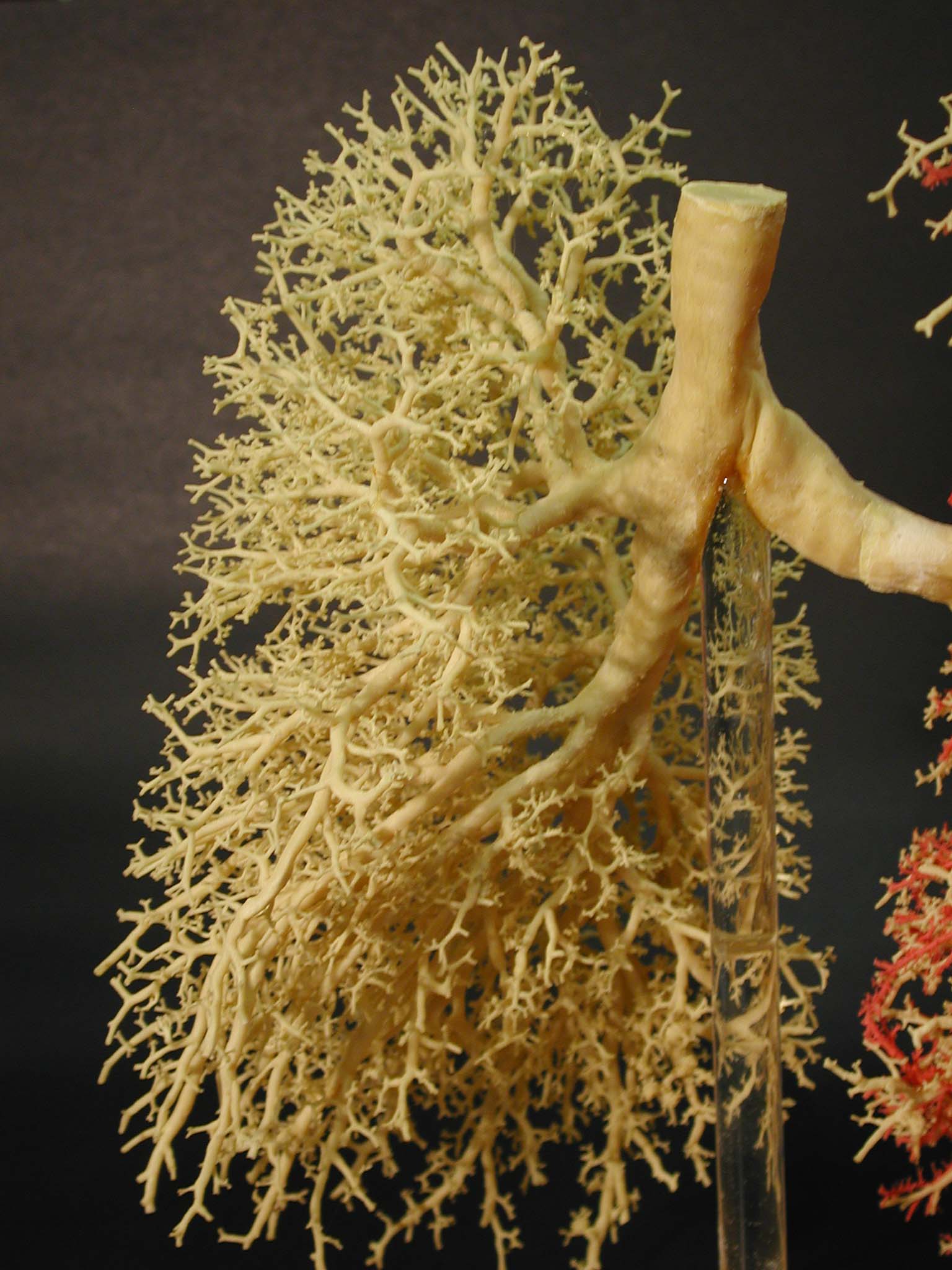 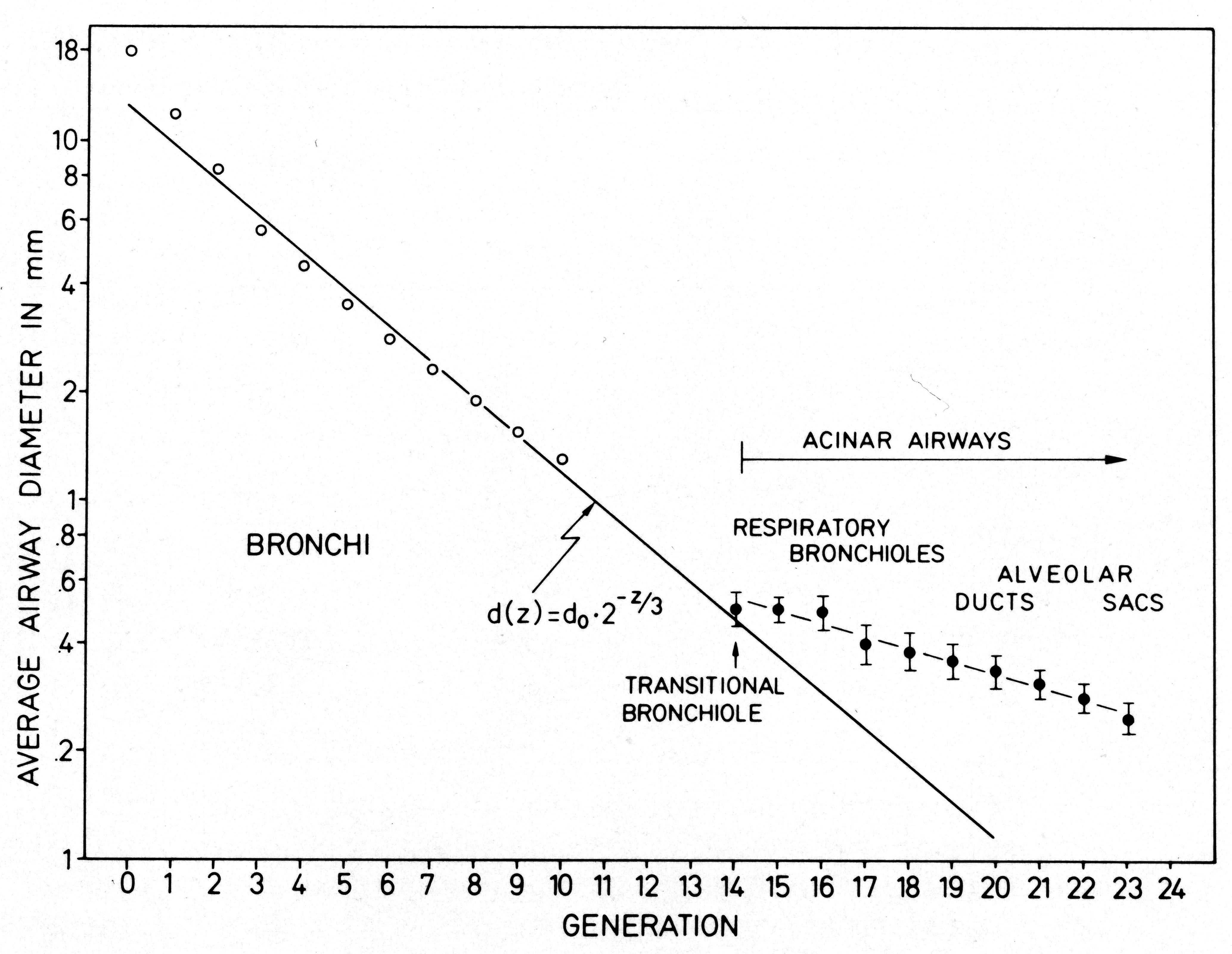 Weibel & Gomez 1962

d(z) = d0·2-z/3
Haefeli-Bleuer 1988
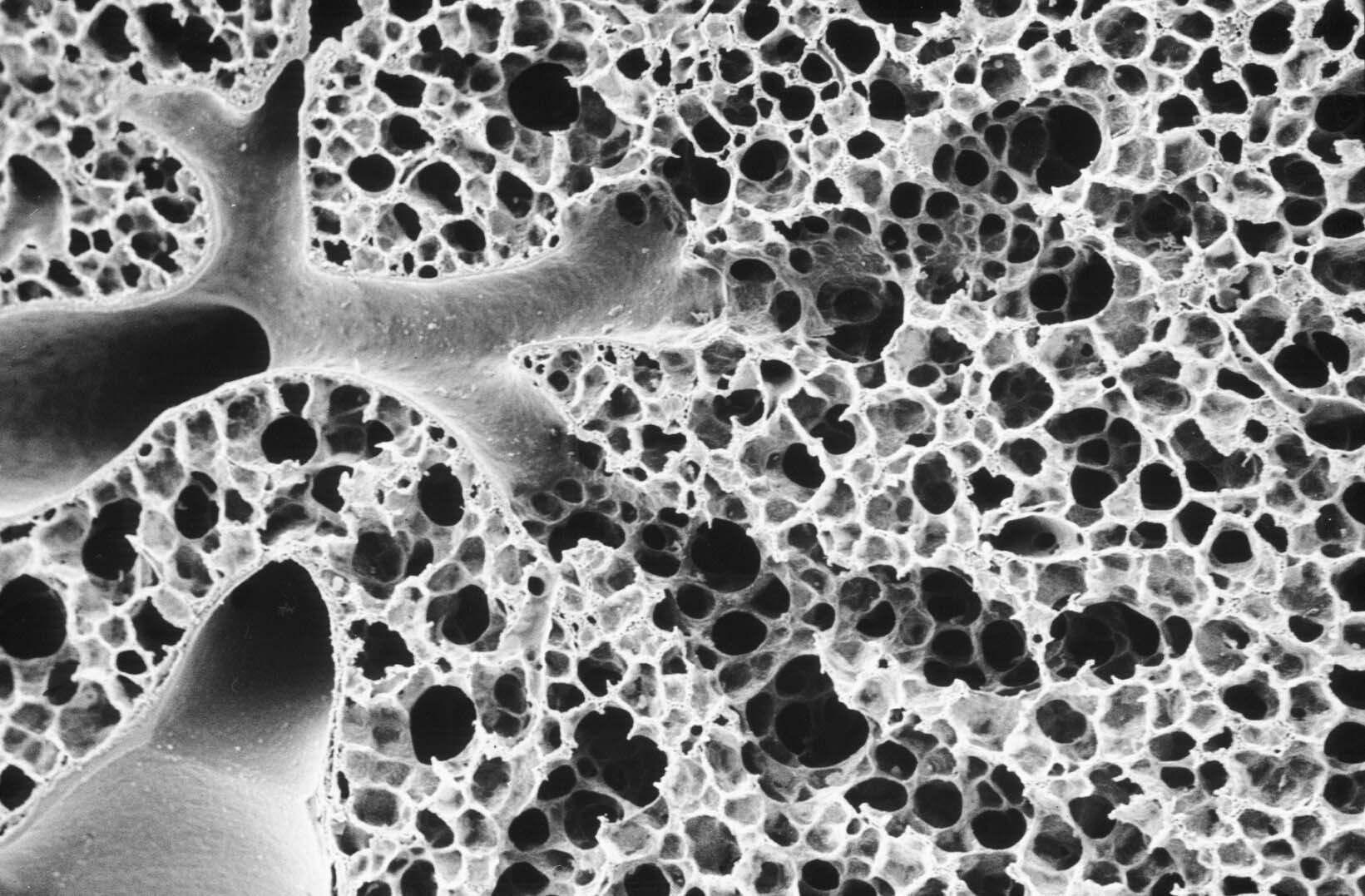 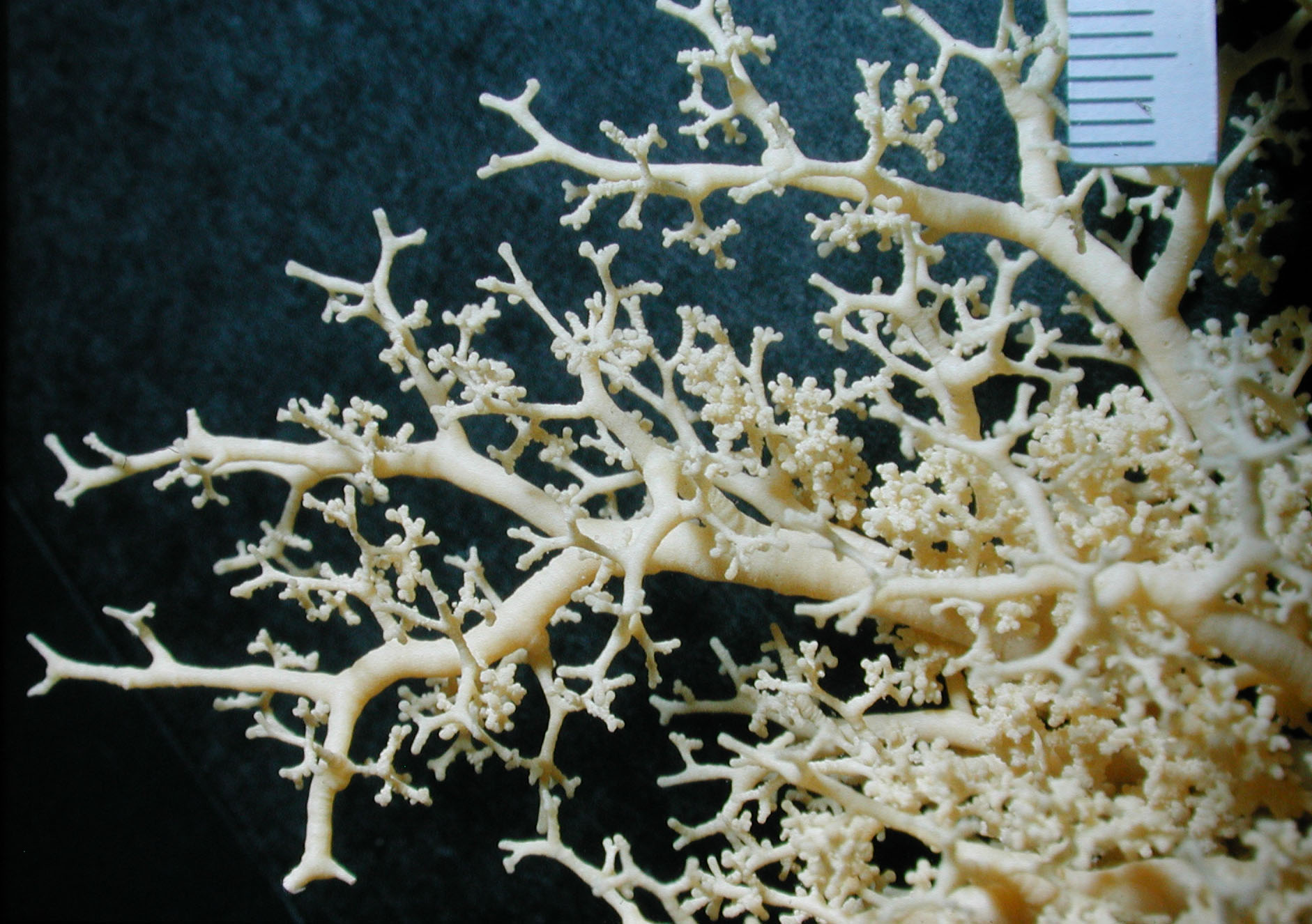 Hess-Murray law of optimization 

minimize convection work inconducting airways

not in acinar air ducts!
32
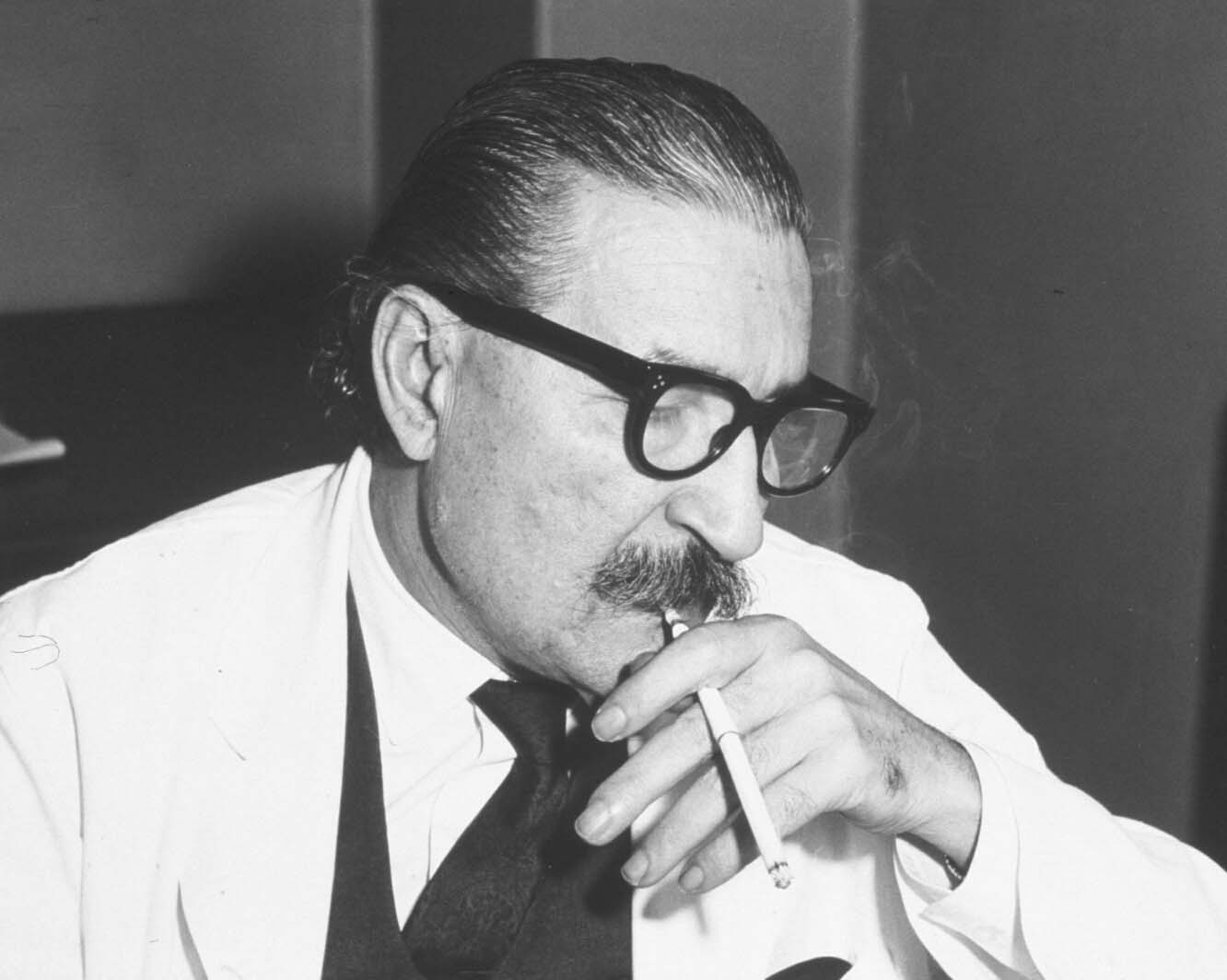 Conducting airways reduce d by factor (1/2)1/3
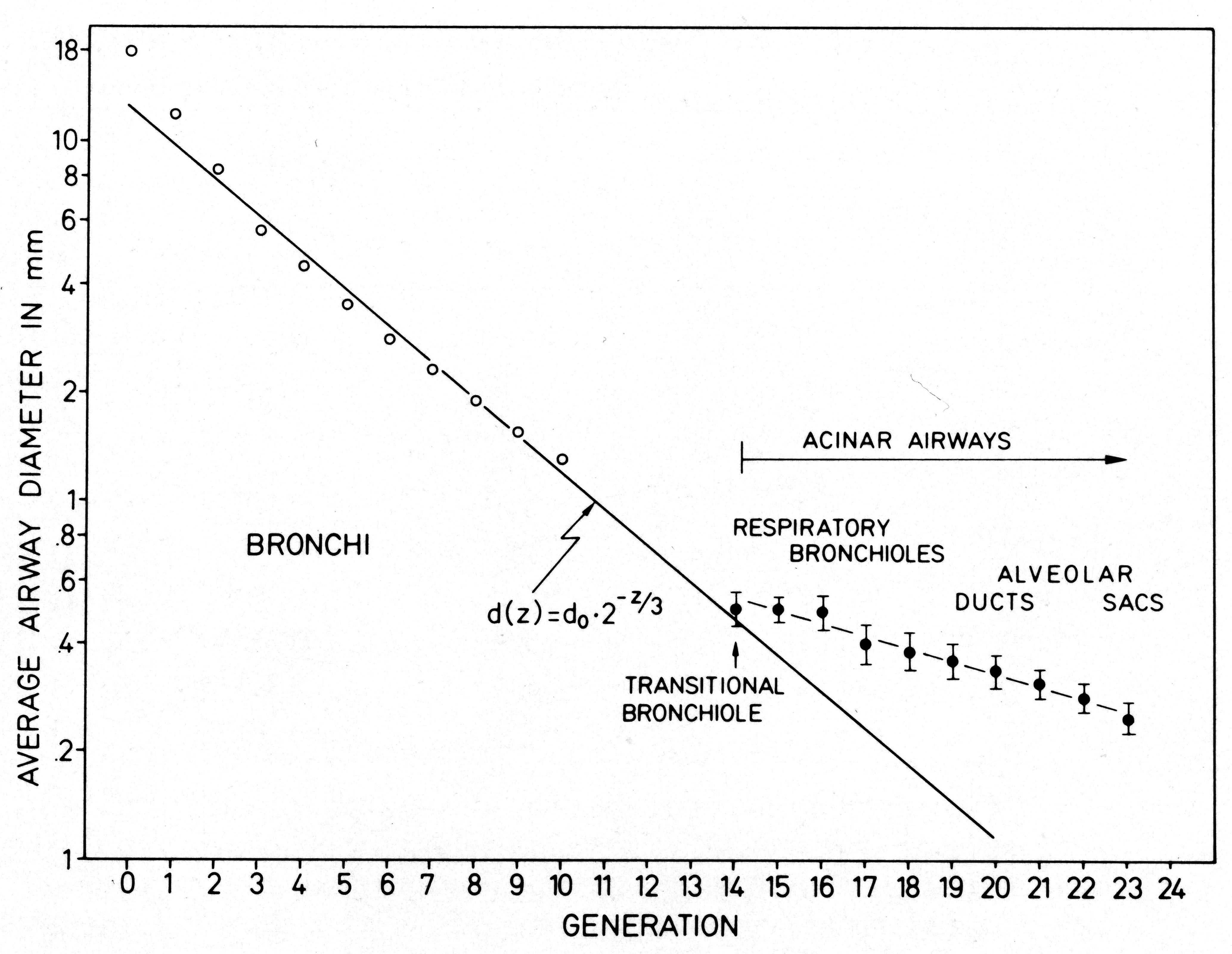 Weibel & Gomez 1962

d(z) = d0·2-z/3
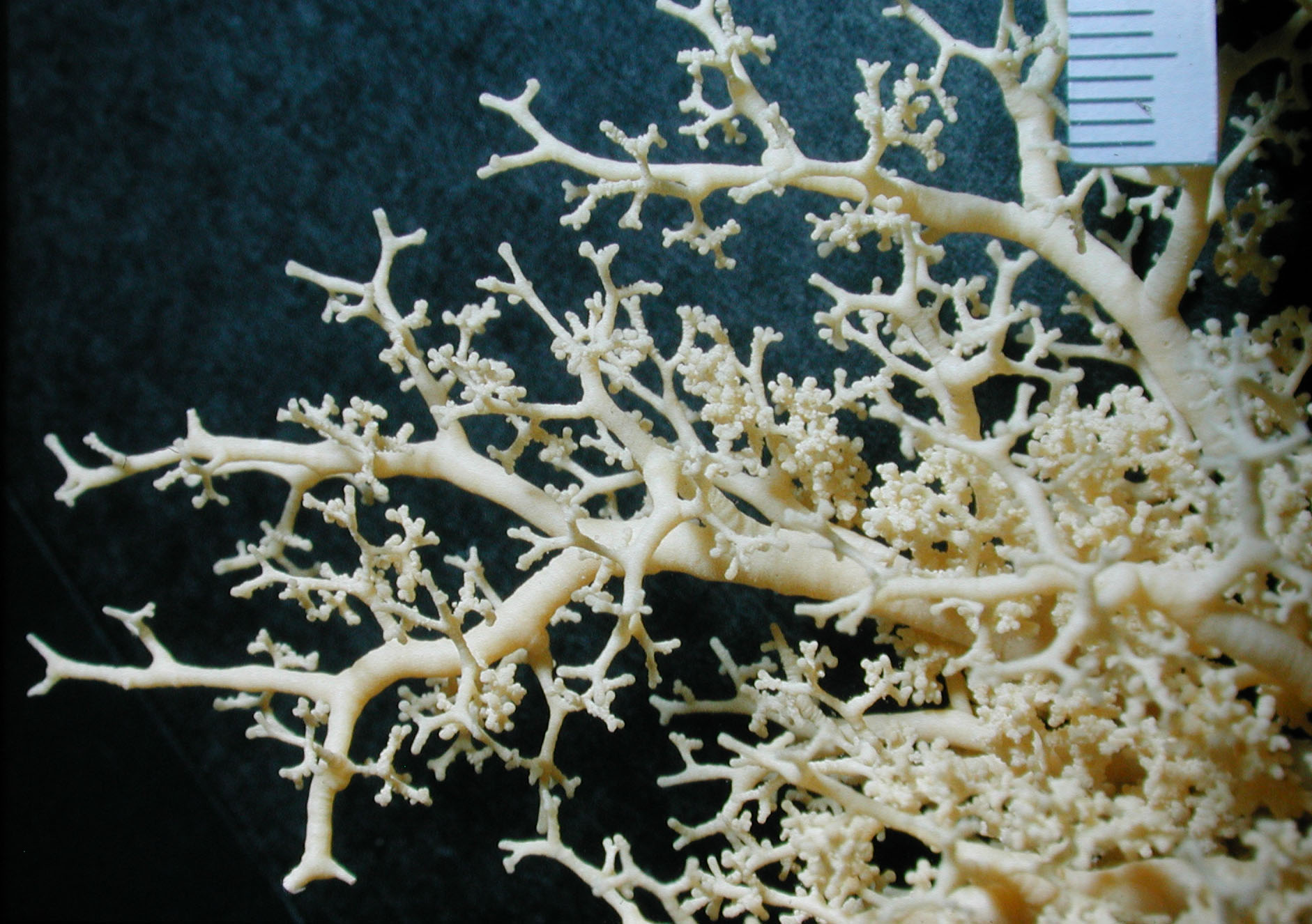 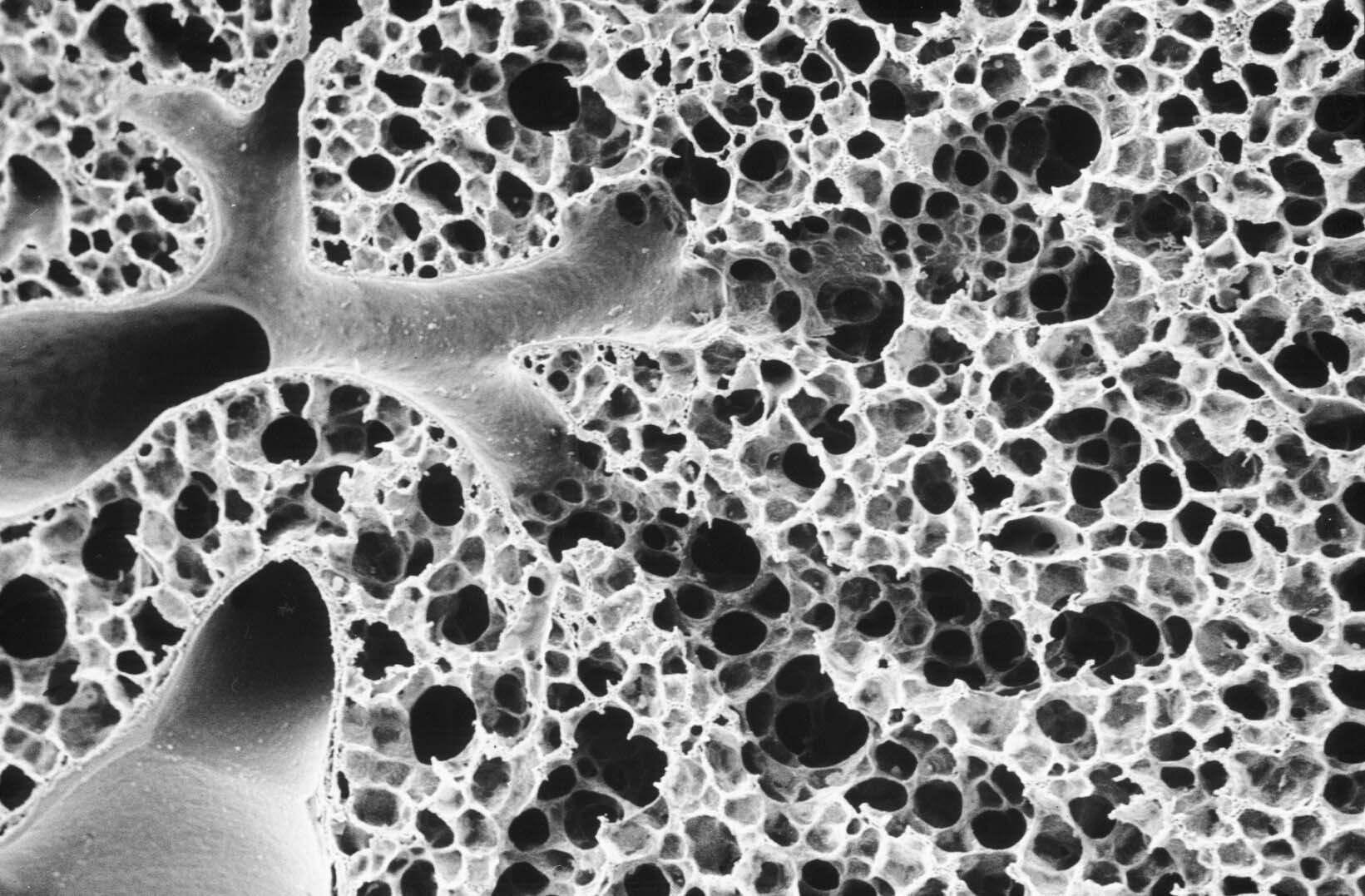 Haefeli-Bleuer 1988
flow
Is this of functional significance?

• in conducting airways:	mass flow of air

• in acinar air ducts: 	+ O2 diffusion in air
diffusion
33
Problem 3:

How are ventilation & perfusion matched at level of gas exchanger: the acinus?
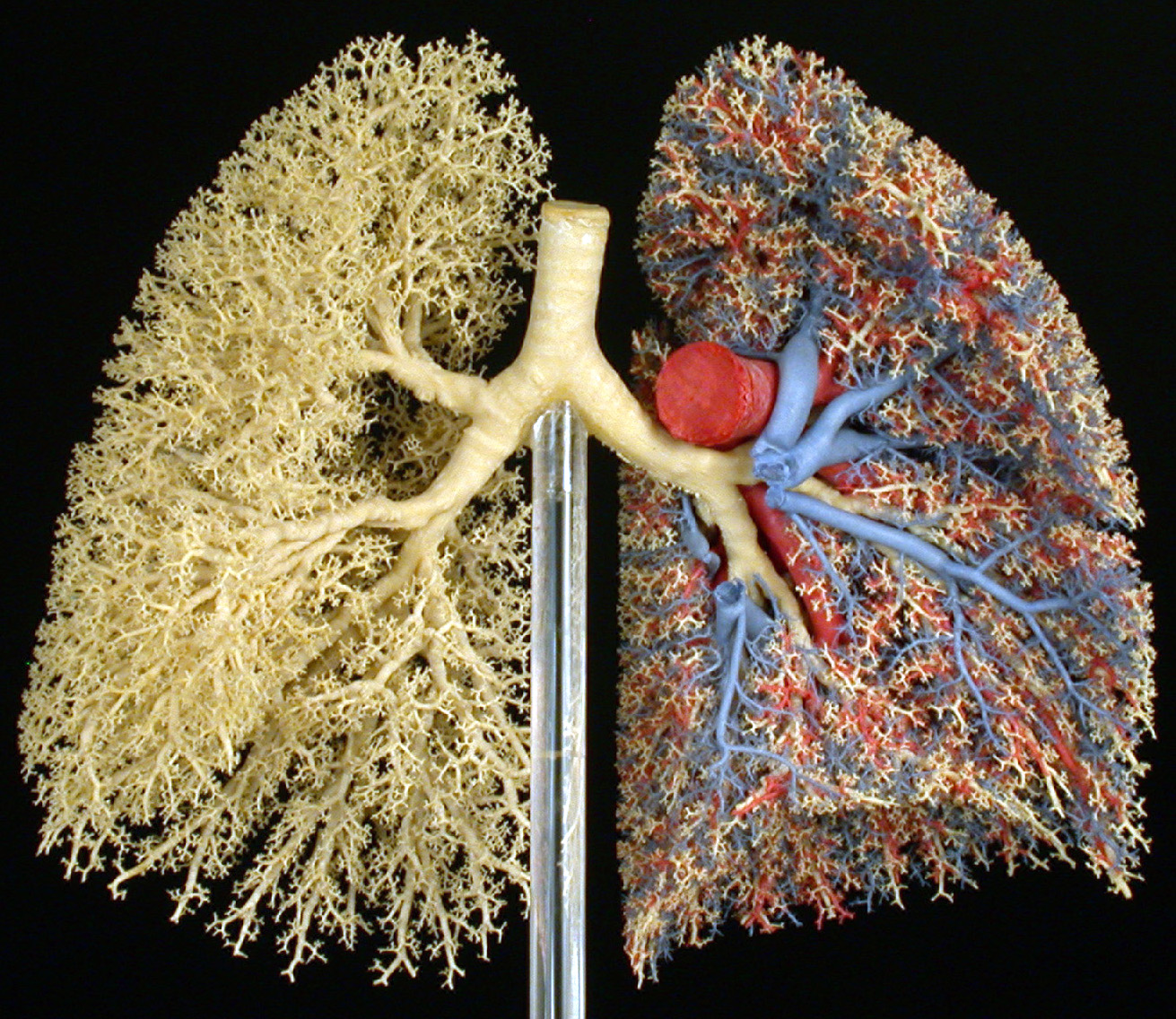 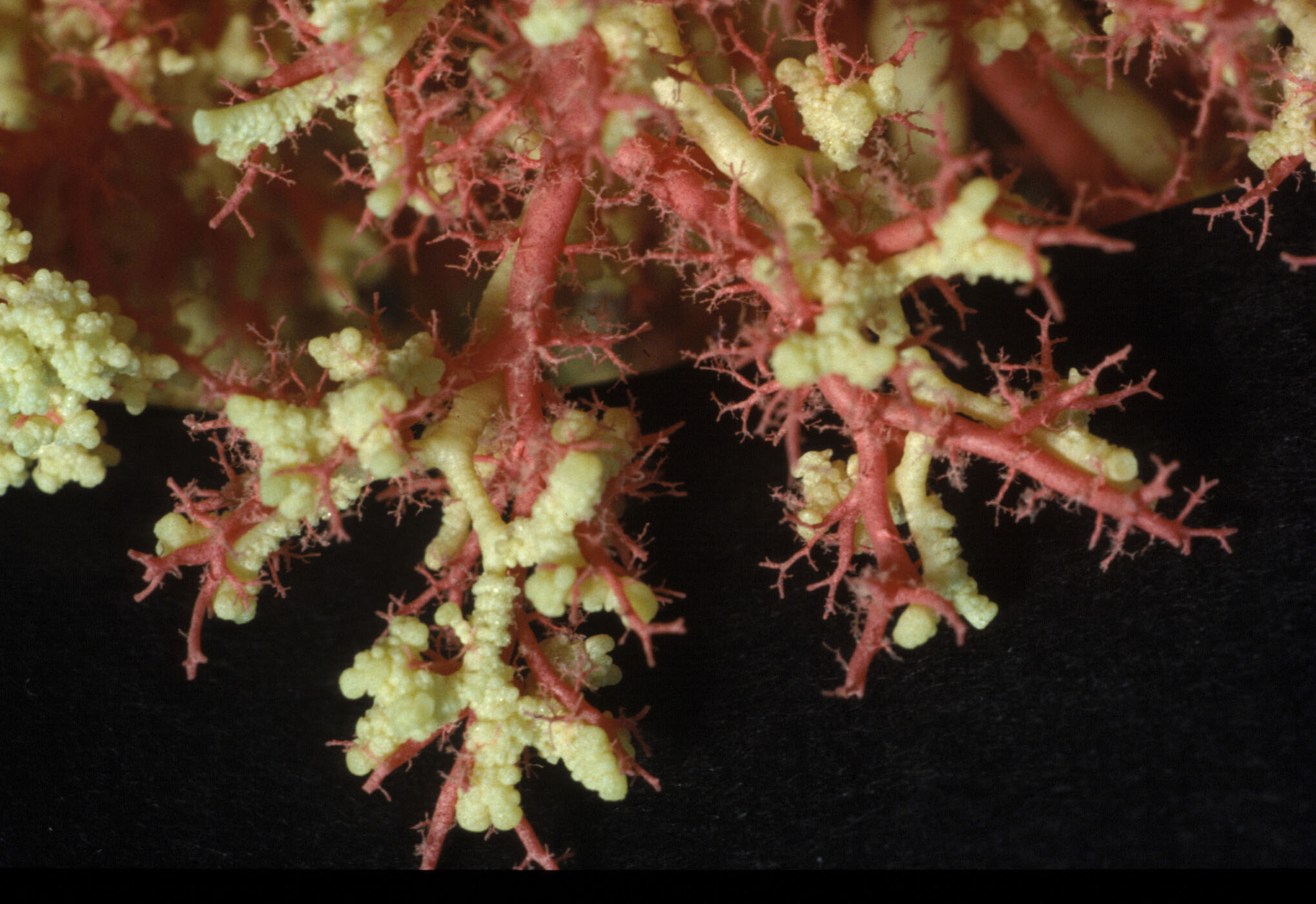 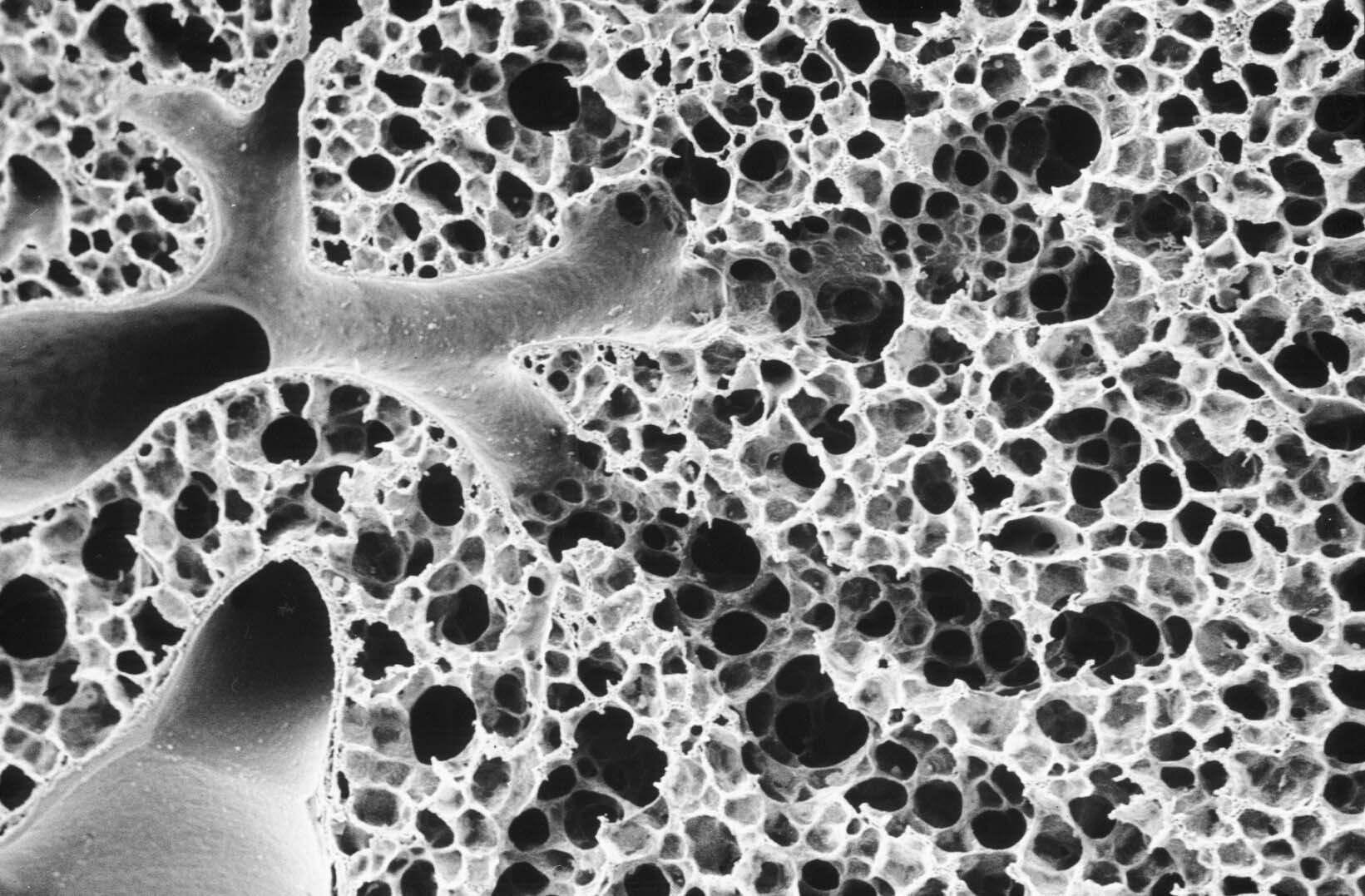 34
Architecture of pulmonary vasculature
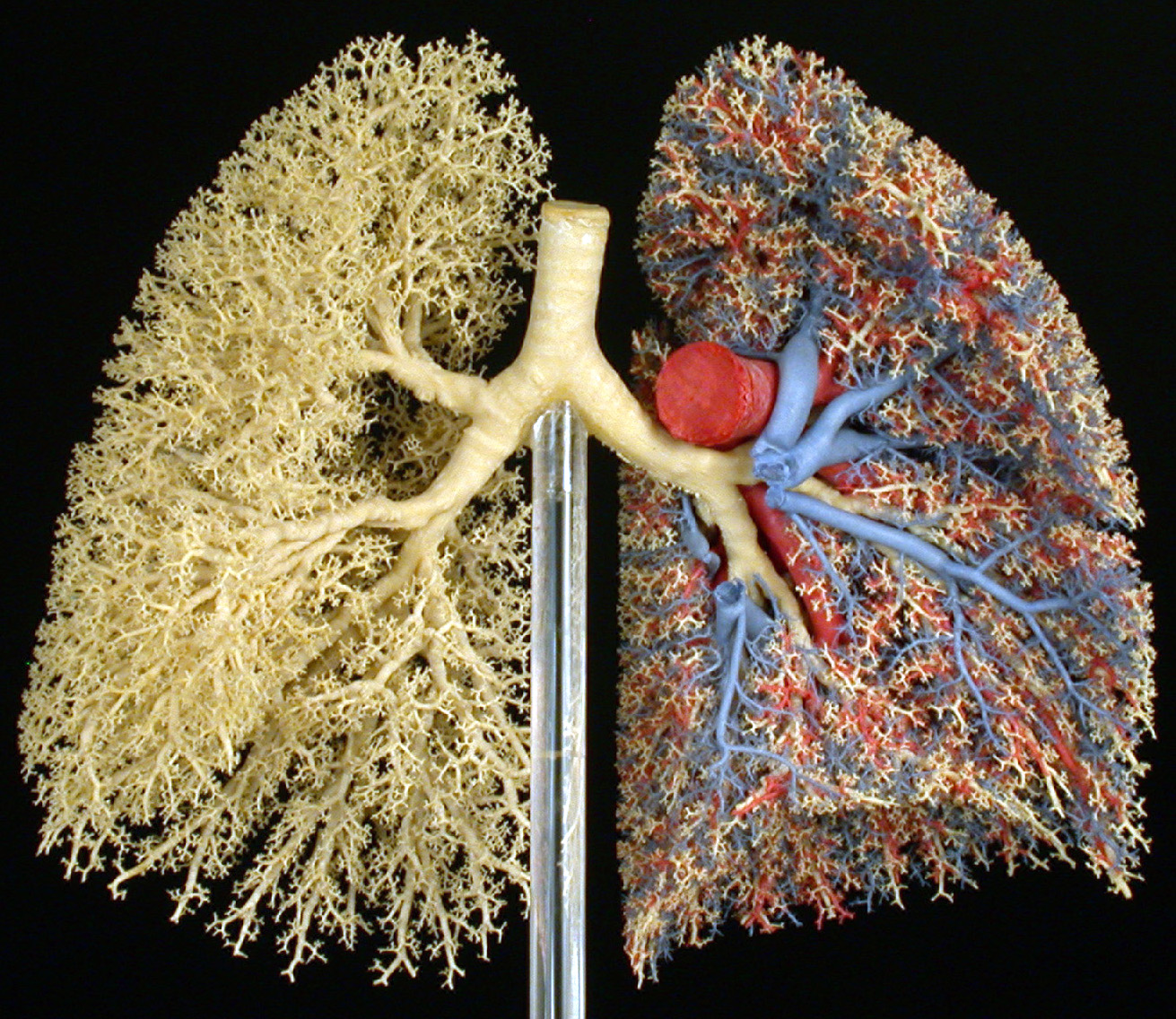 CORRELATIVITY:
— arteries follow airways— veins interlobular
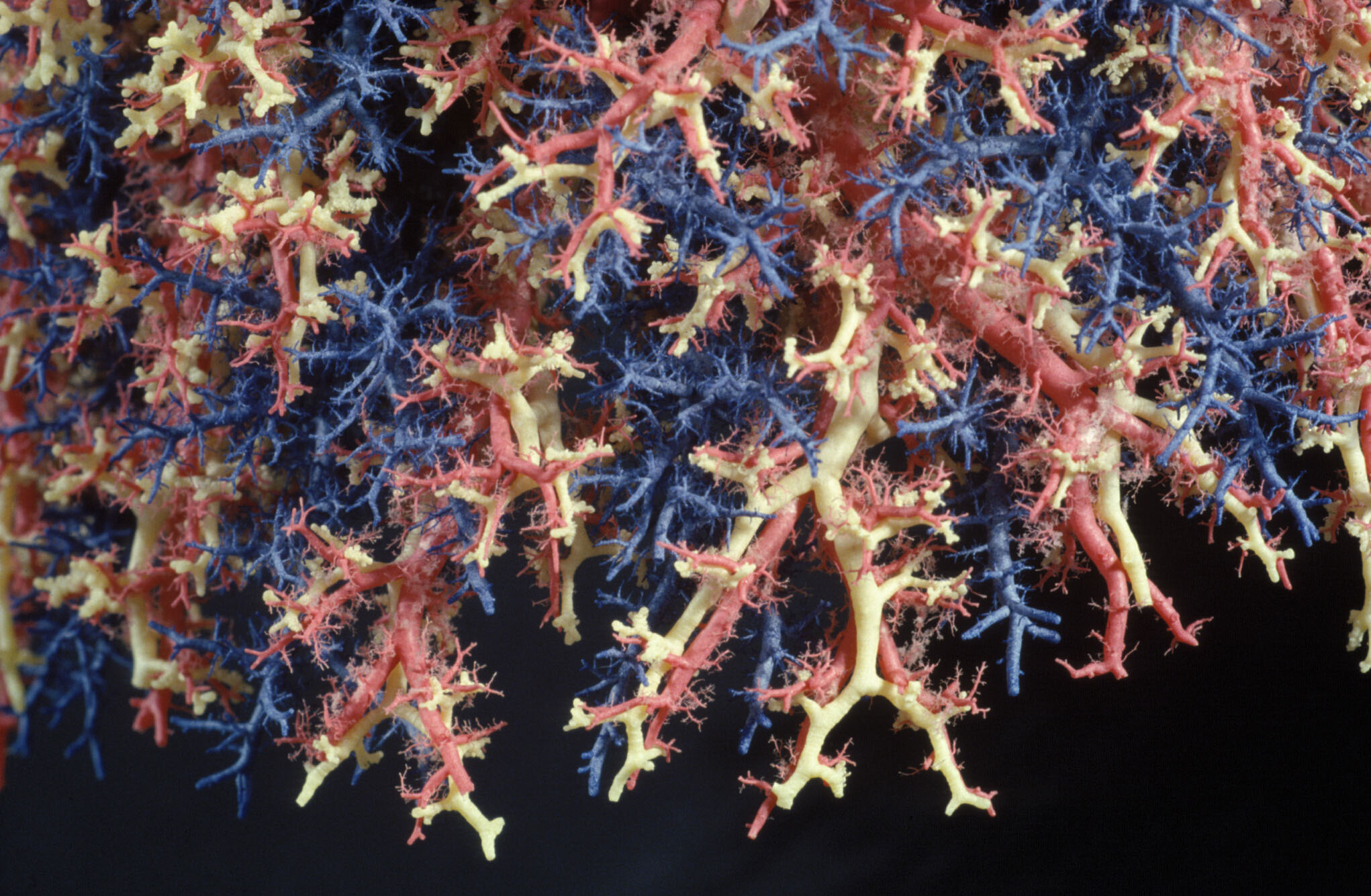 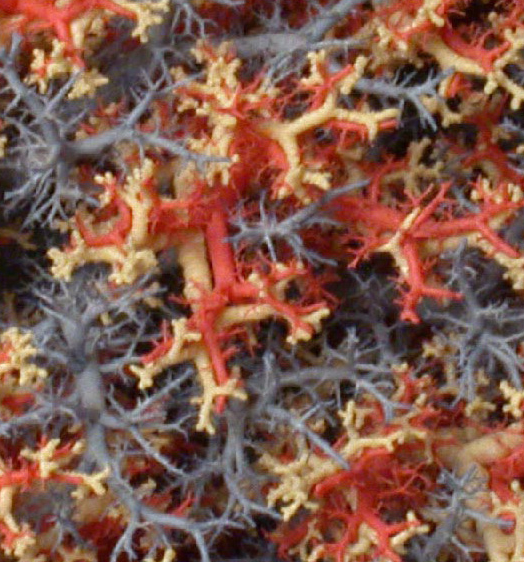 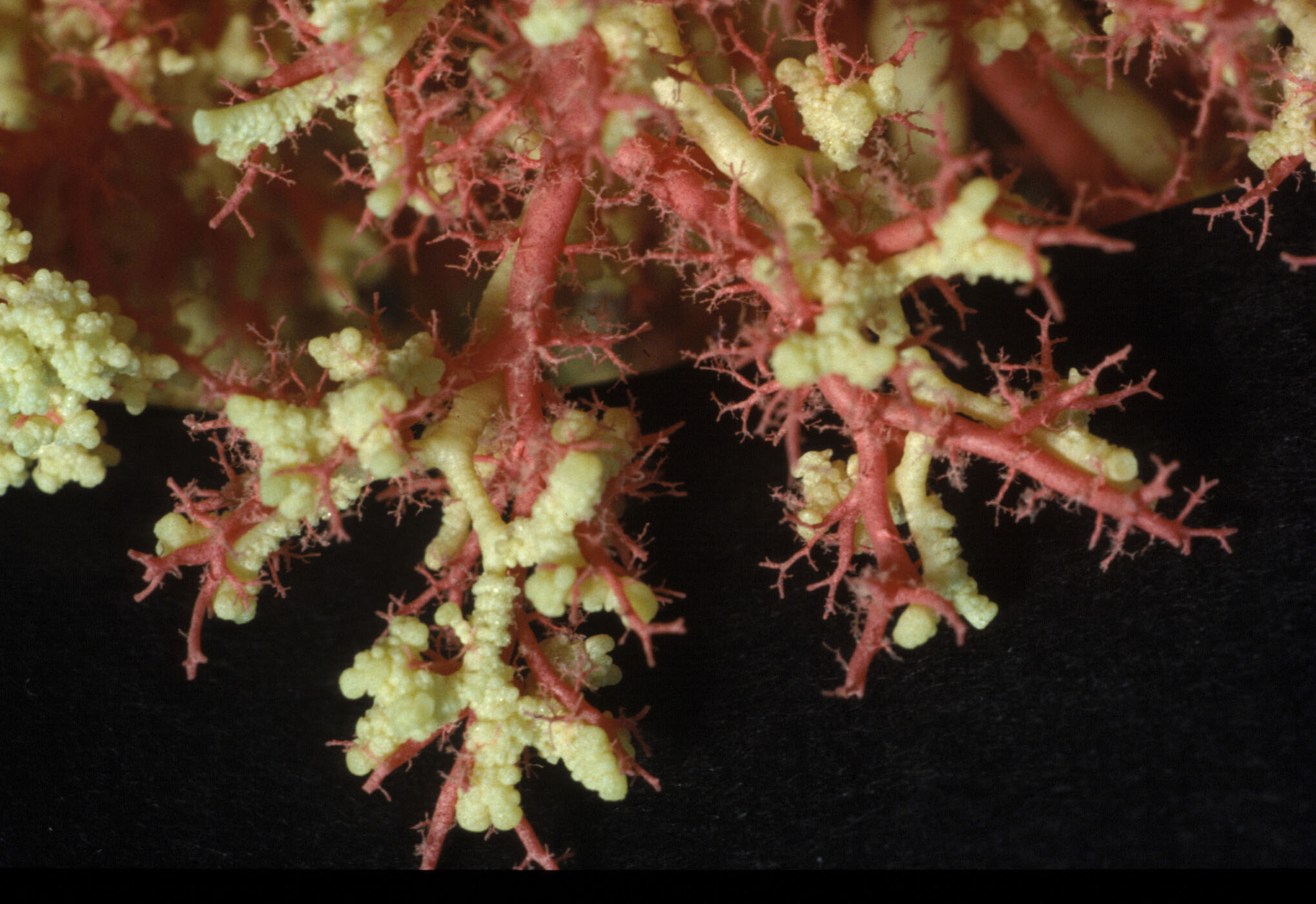 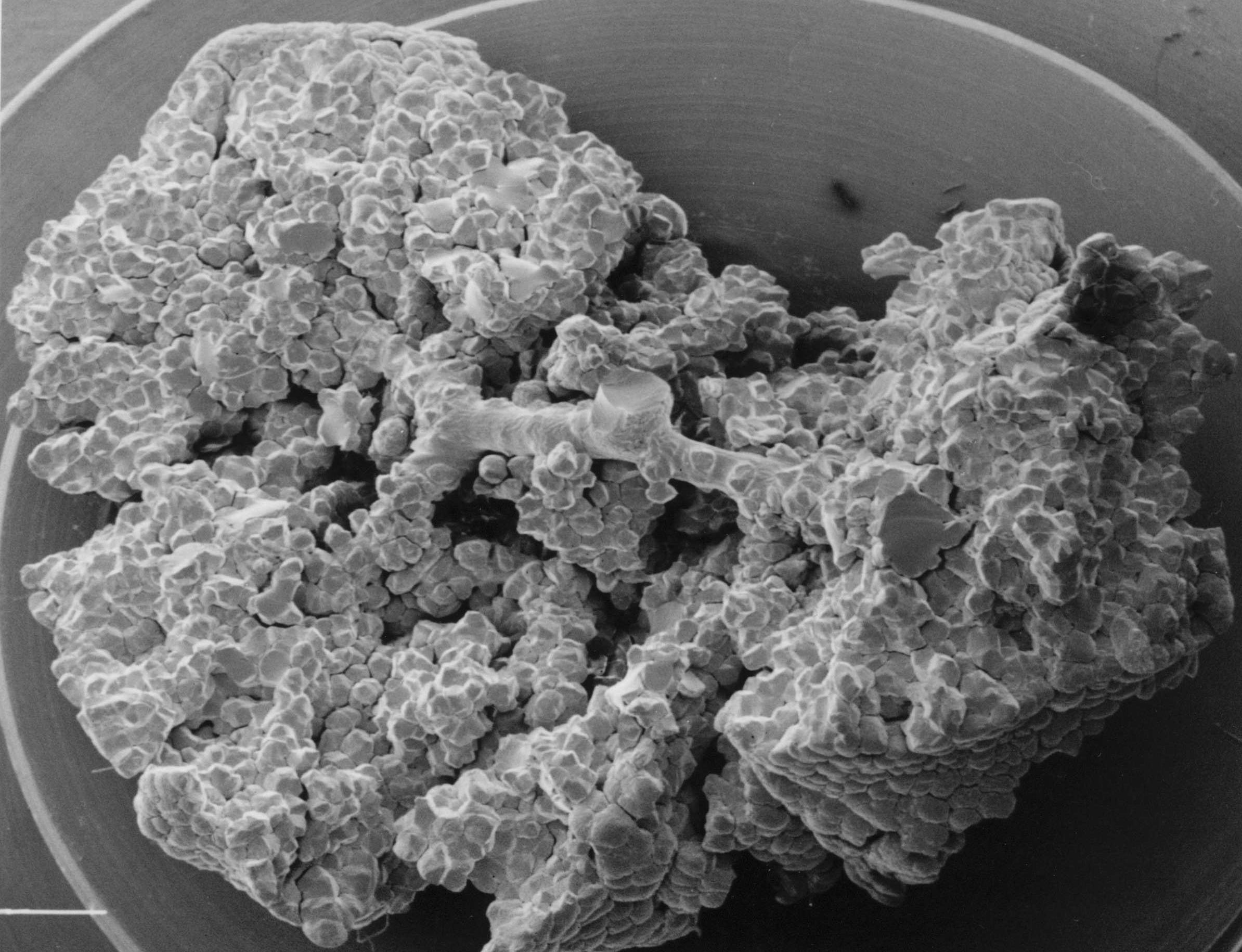 Pulmonary arteries
Pulmonary veins
35
Architecture of pulmonary vasculature
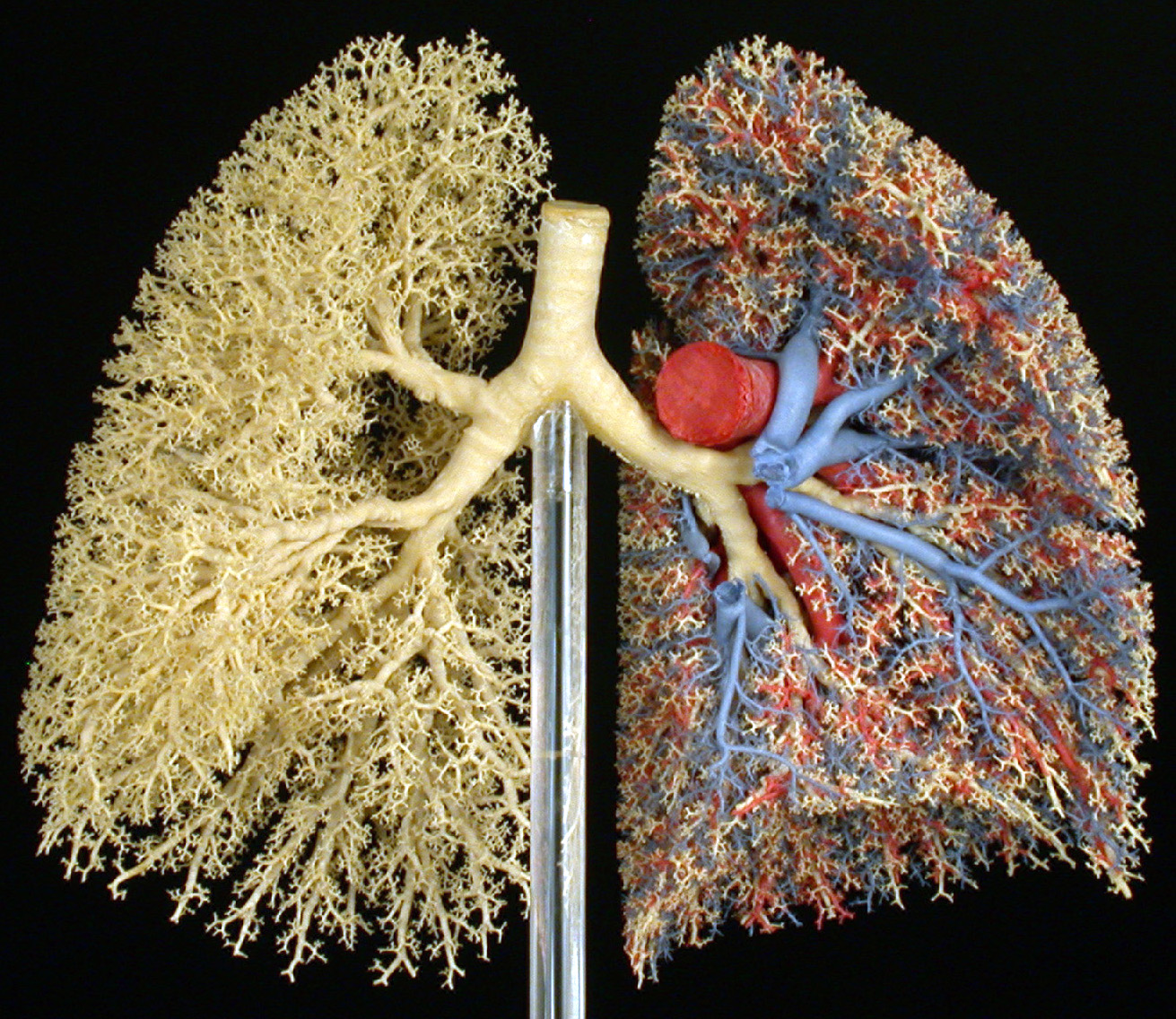 CORRELATIVITY:
— arteries follow airways— veins interlobular
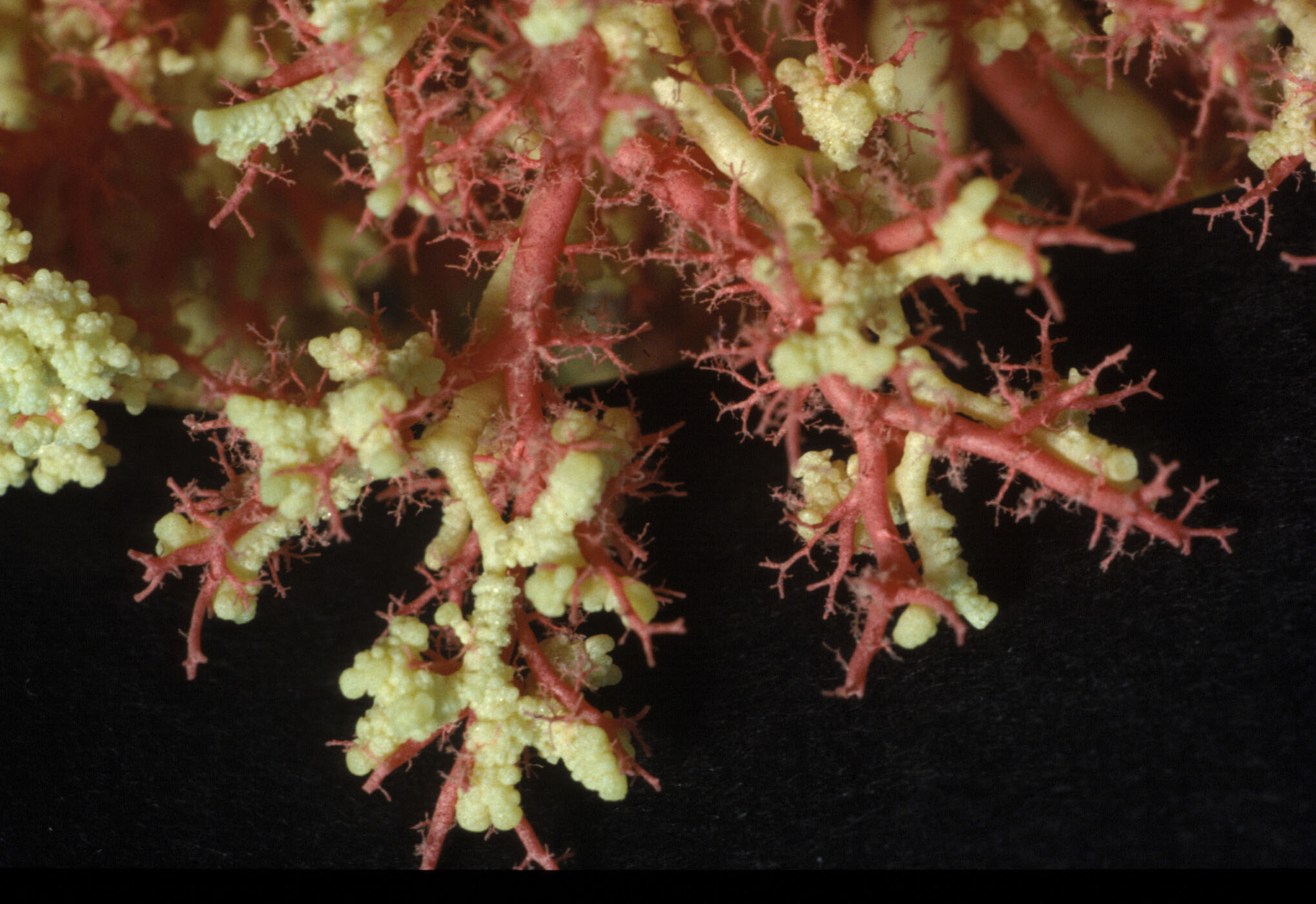 Needs new approach:

HRCT =
nondestructive imaging
Pulmonary artery
Eric A. Hoffman, Univ. Iowa
36
(1) Reconstruction of acinar airways by HRCT
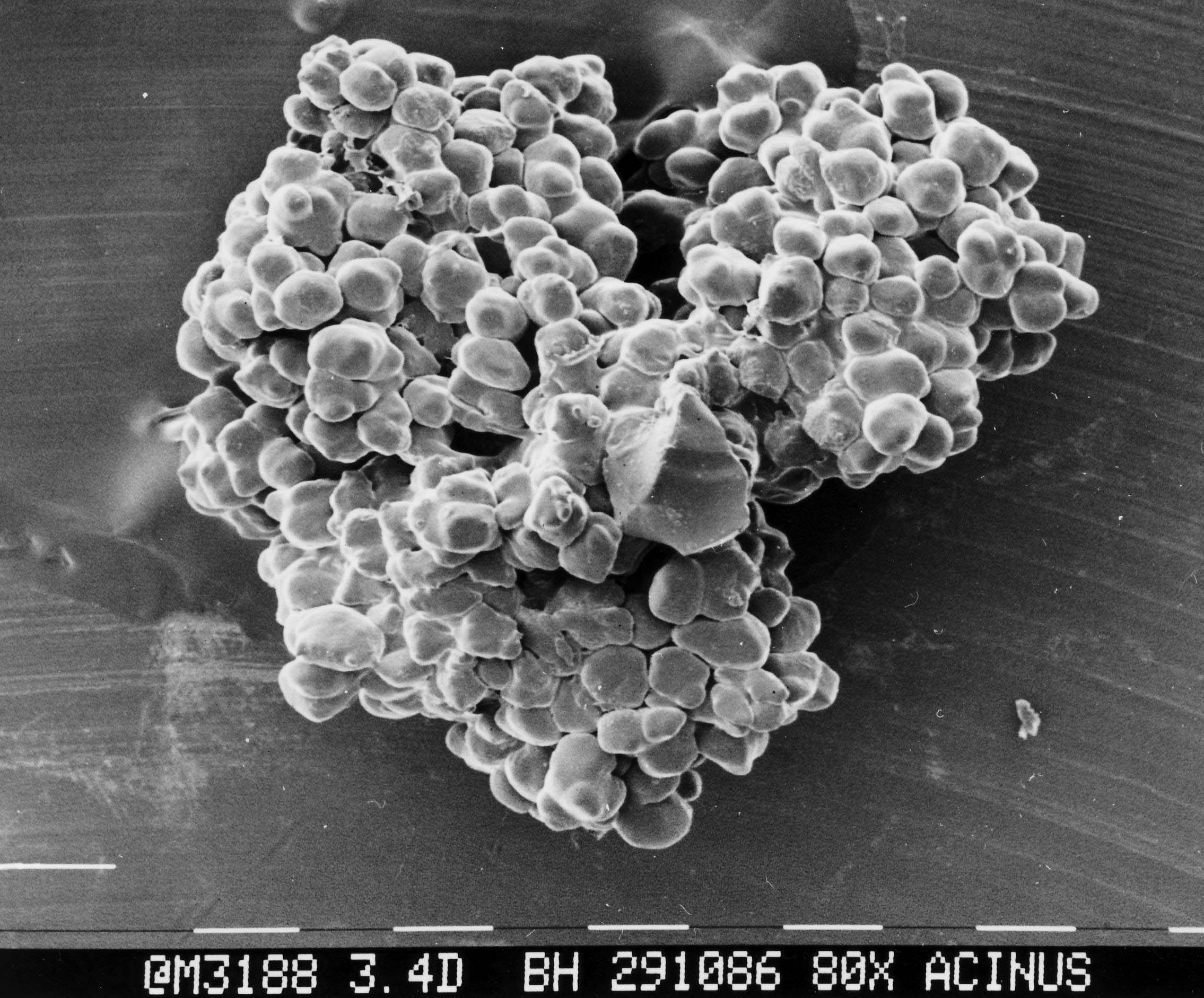 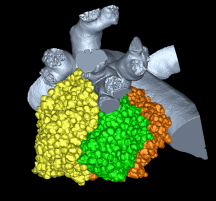 Mouse
Dragos Vasilescu, E.A. Hoffman et al. PNAS 16 Oct 2012
37
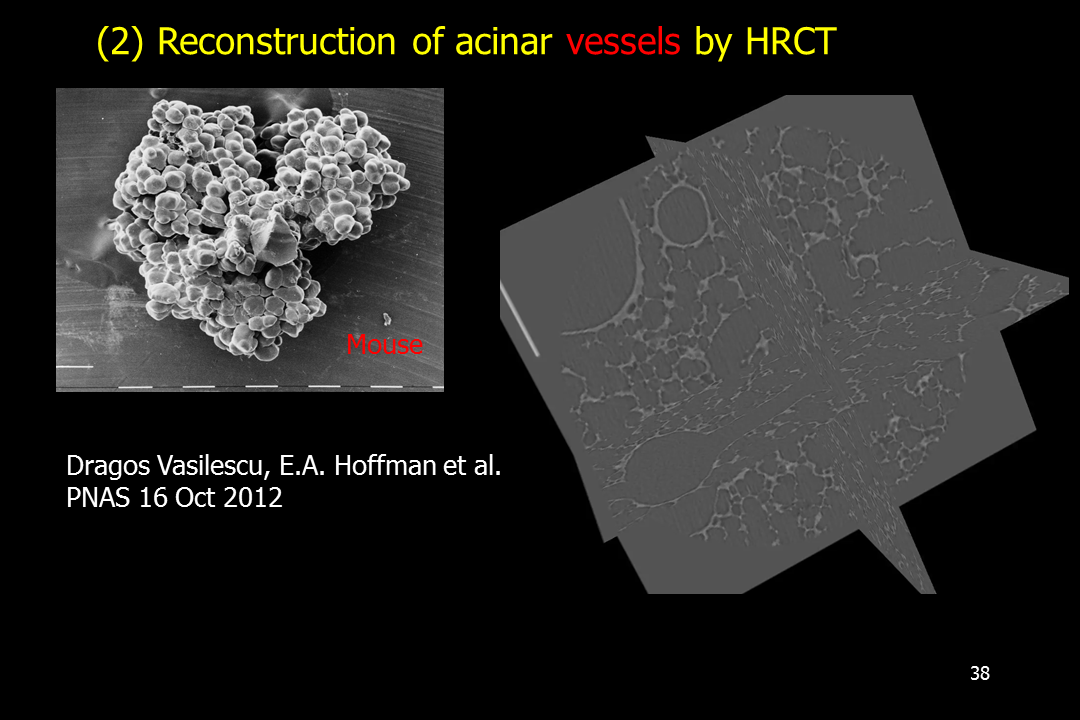 38
Acinar Gas Exchange Model
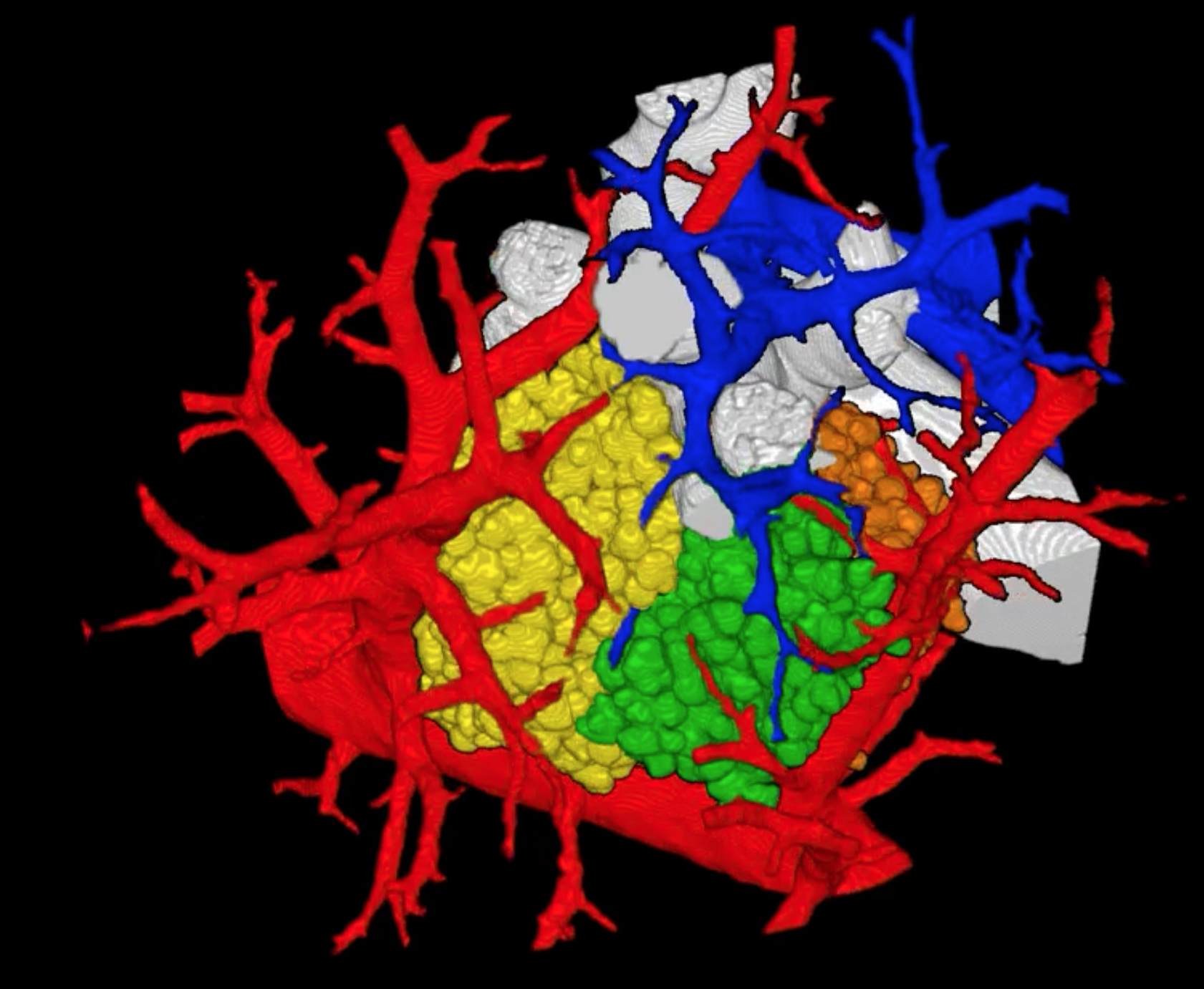 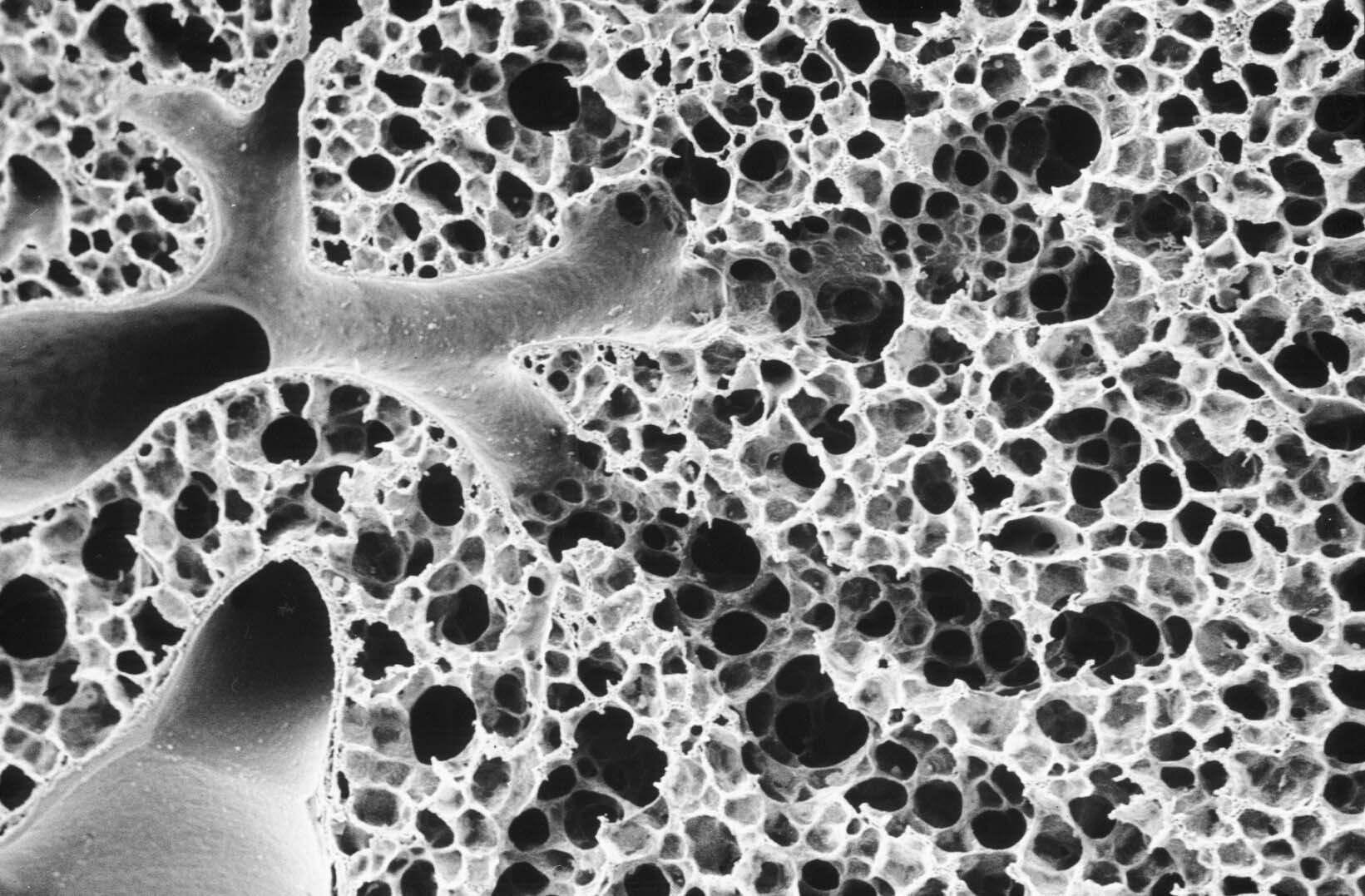 Ventilation  			       	   Perfusion
PA
PV
39
Acinar Gas Exchange Model
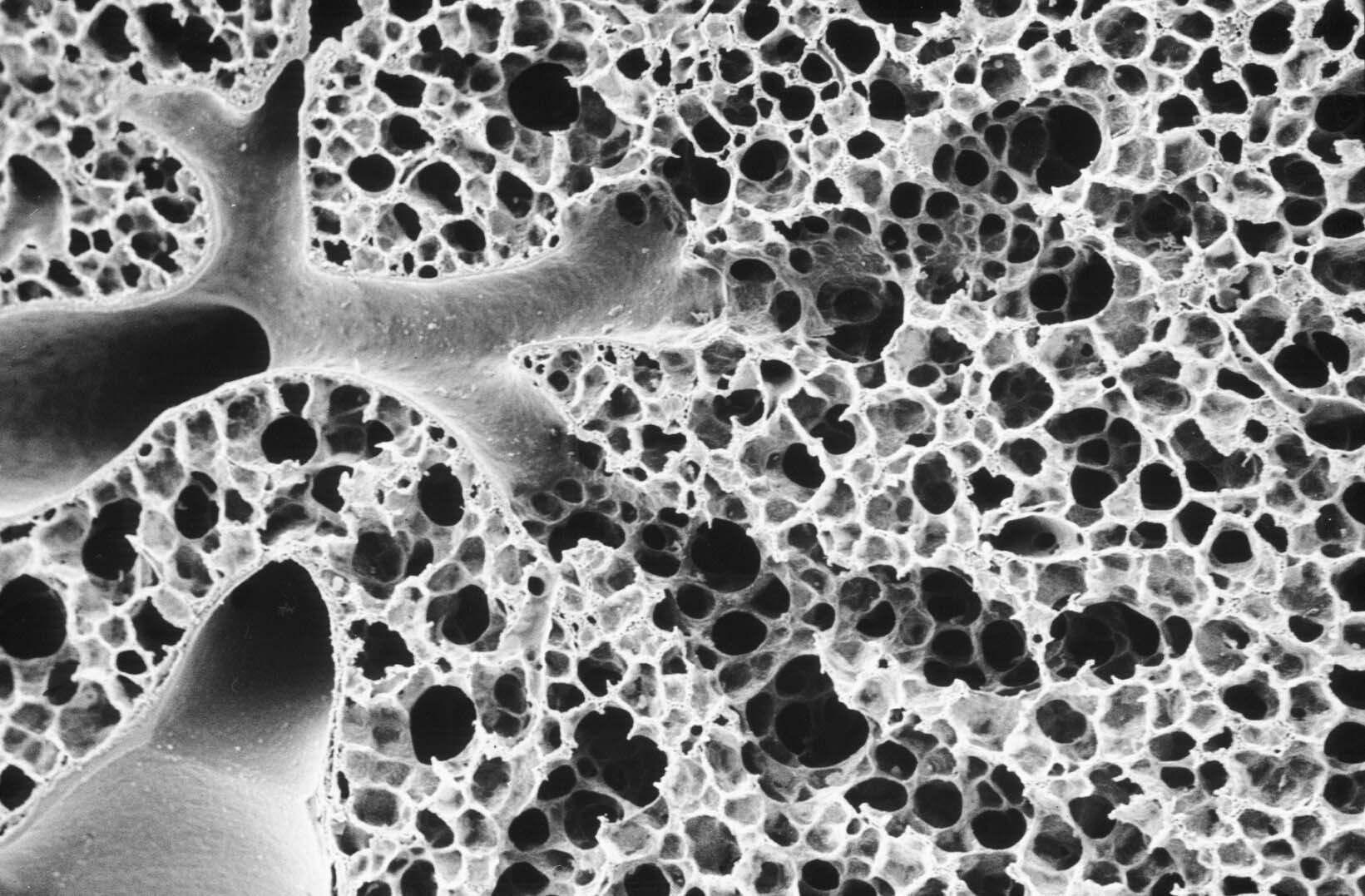 Ventilation  			       	   Perfusion
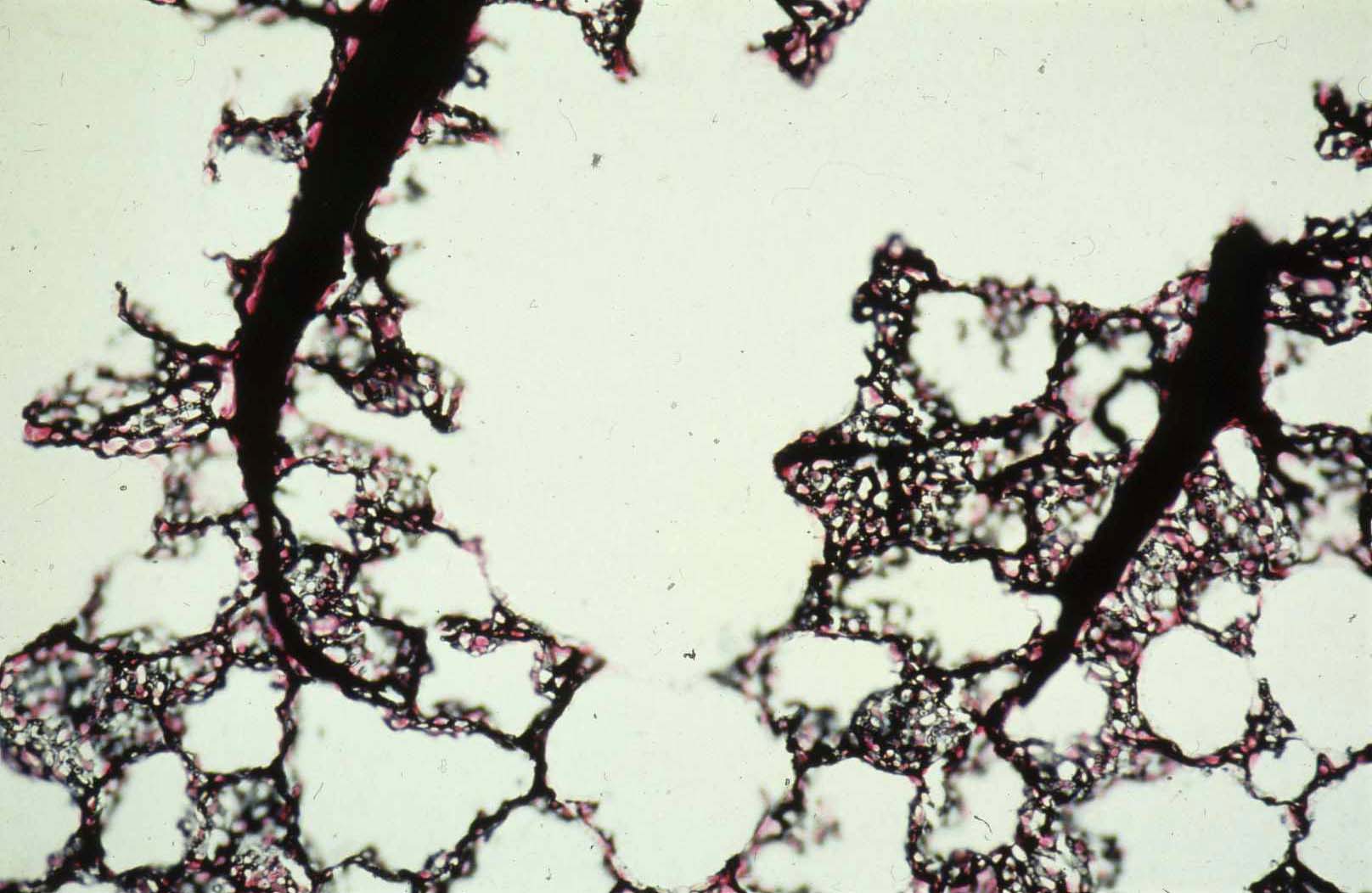 flow
diffusion
Serial ventilation of alveoli  by diffusion of O2 in air
40
Acinar Gas Exchange Model
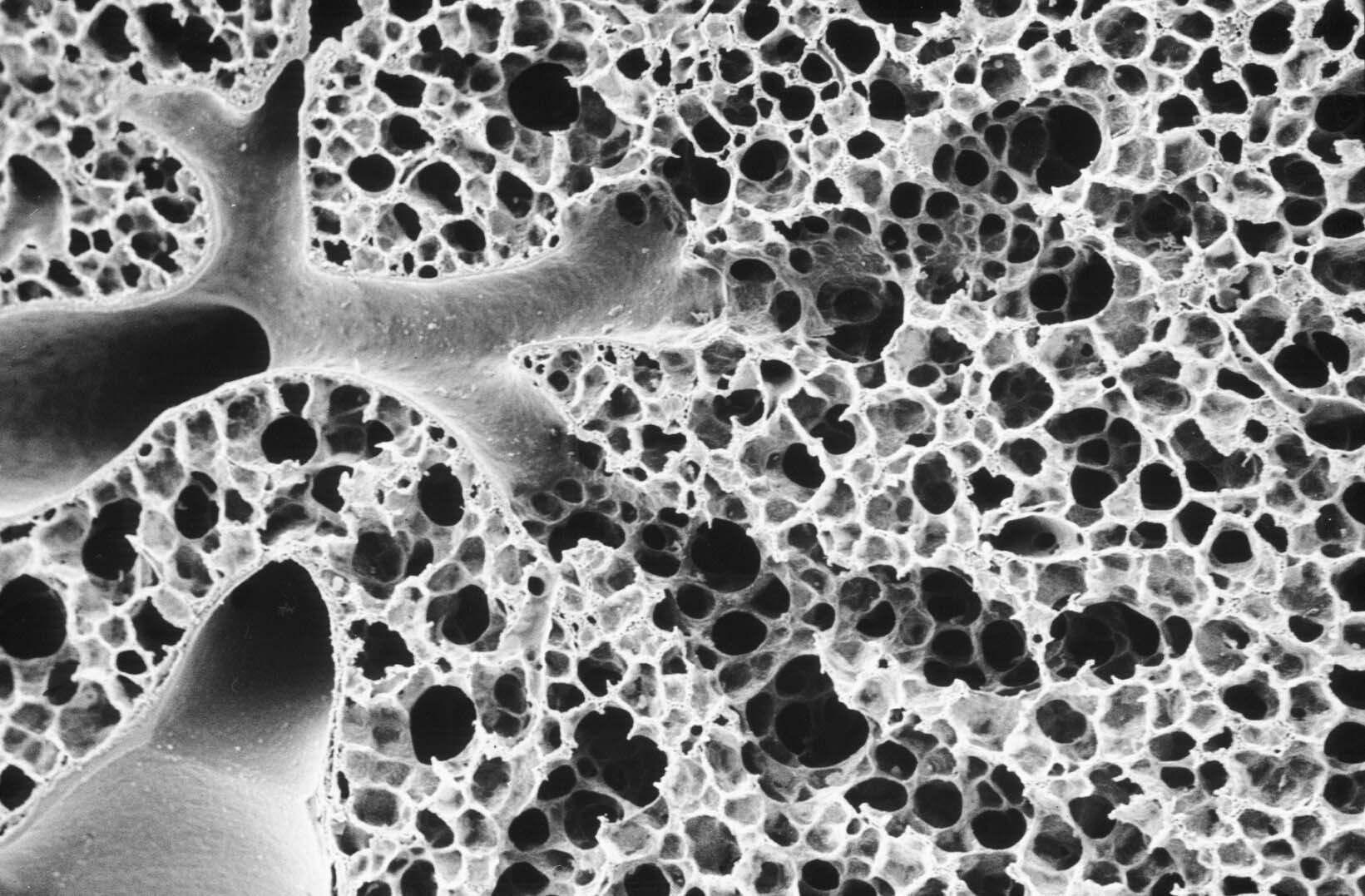 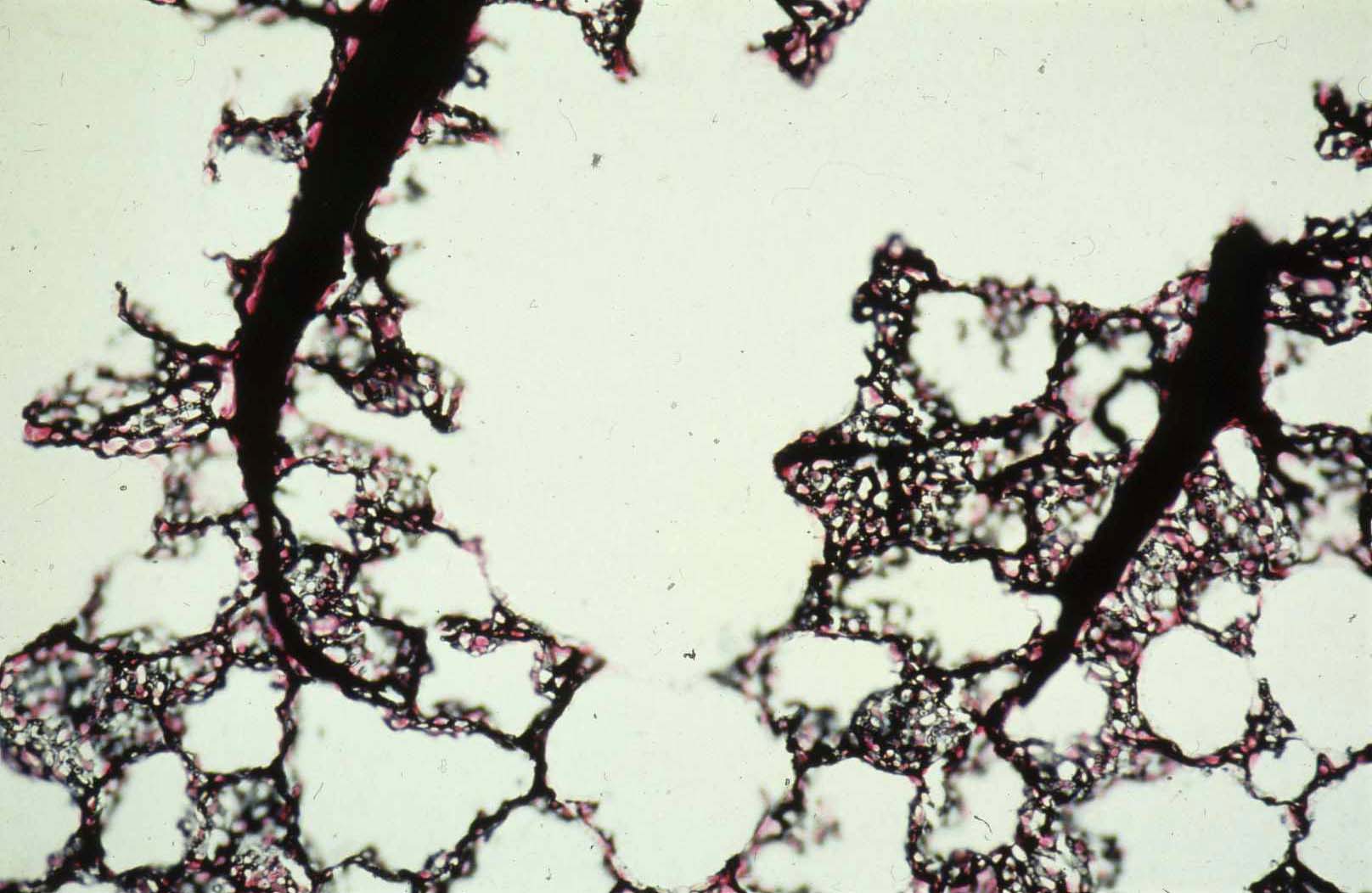 flow
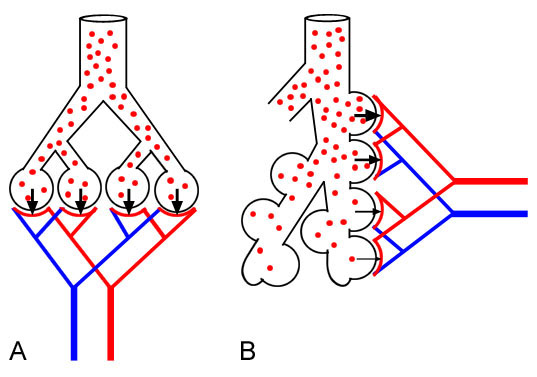 diffusion
Serial ventilation of alveoli  by diffusion of O2 in air
Parallel perfusion of capillary units
41
Acinar Gas Exchange Model
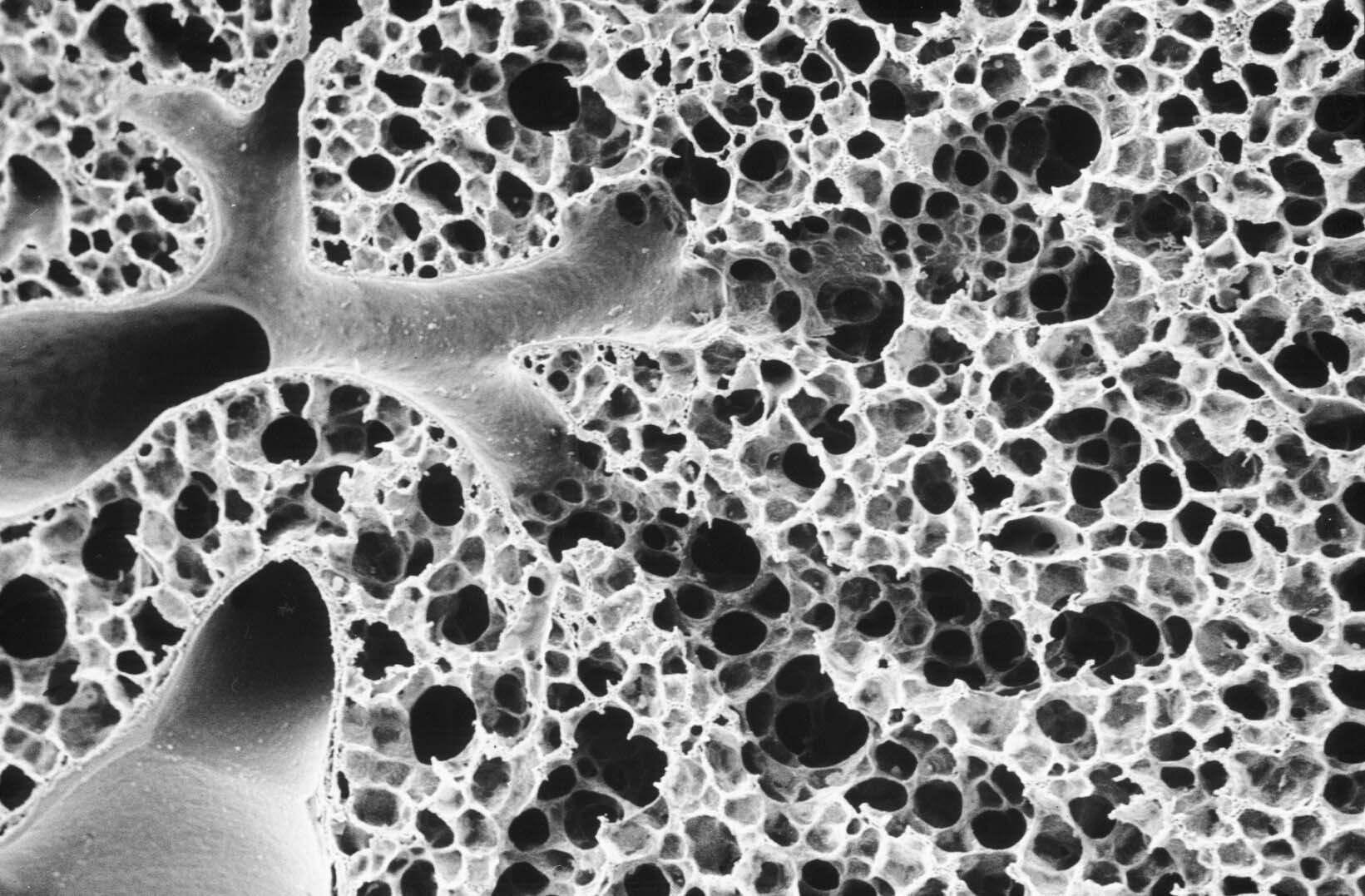 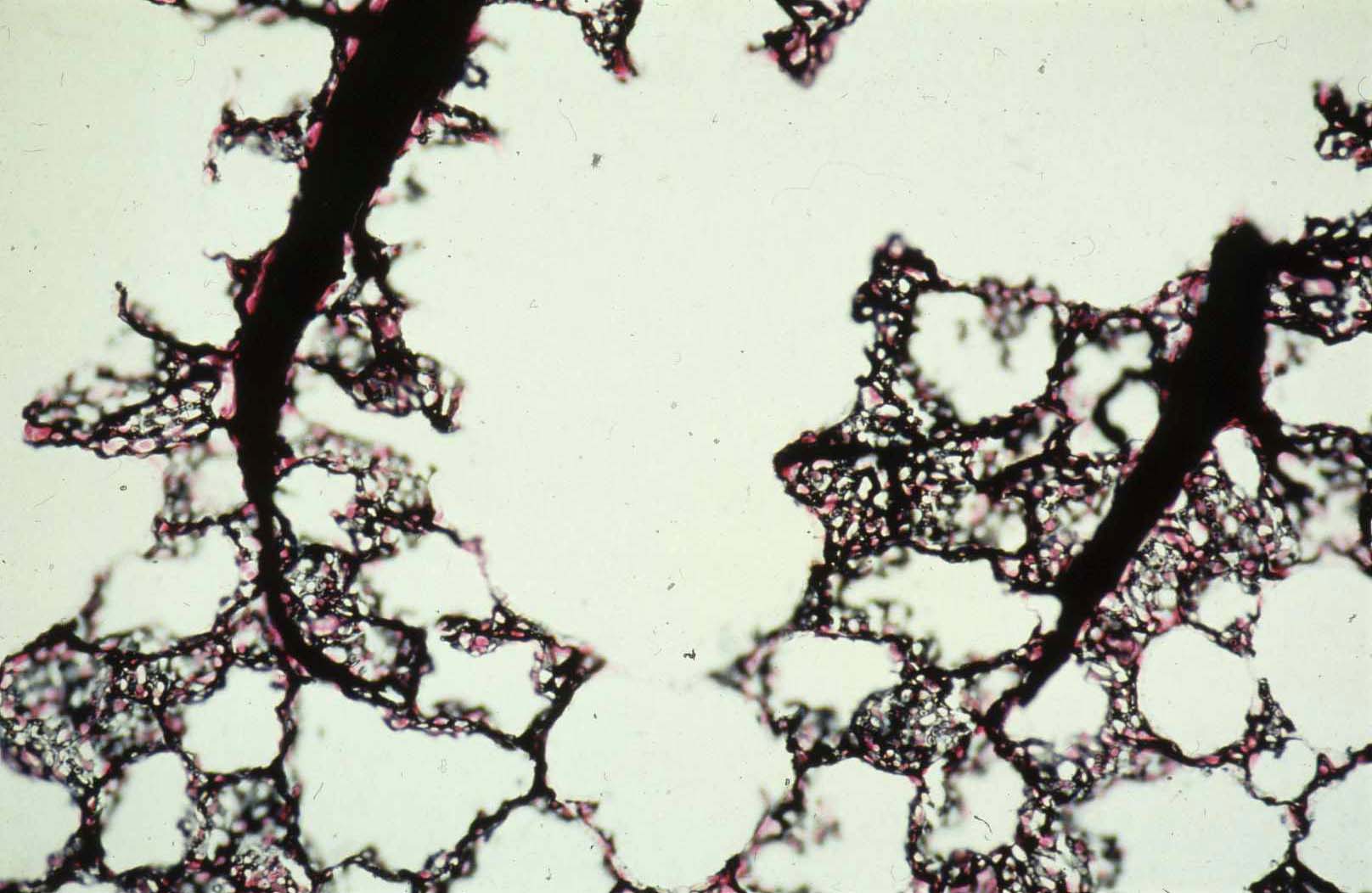 flow
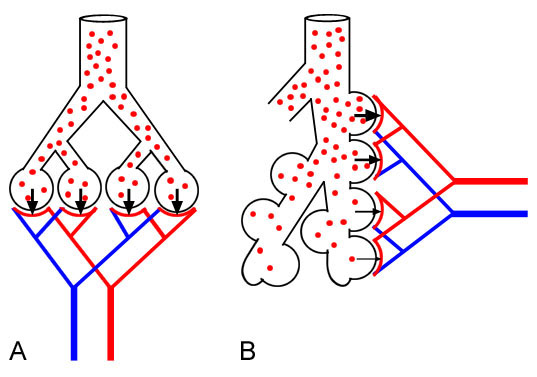 diffusion
Serial ventilation of alveoli  by diffusion of O2 in air
Parallel perfusion of capillary units
O2 concentrationgradient
Gas exchange all along acinar pathway
42
O2 gradient depends on breathing cycle:	— steep in inspiration	— flat in expiration
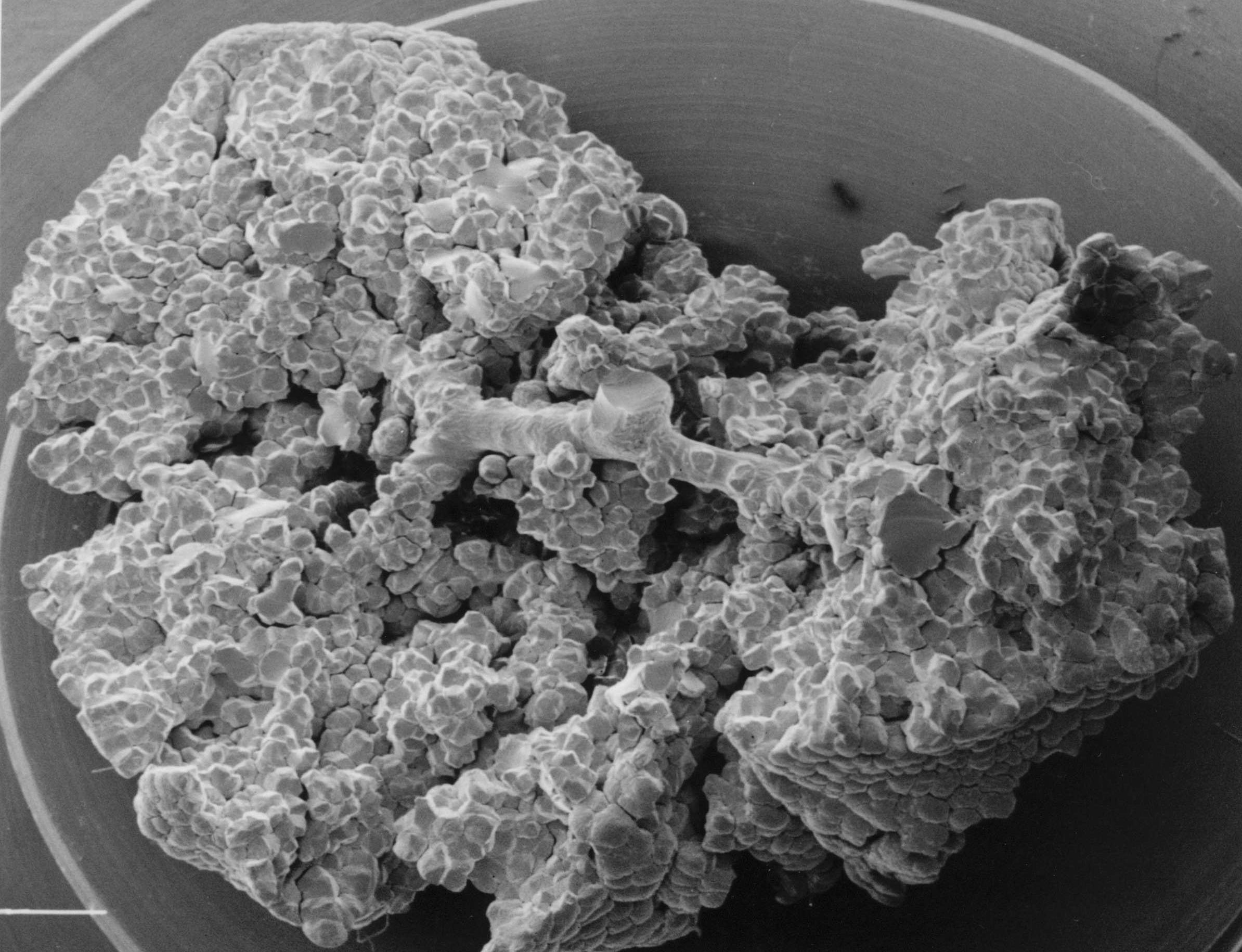 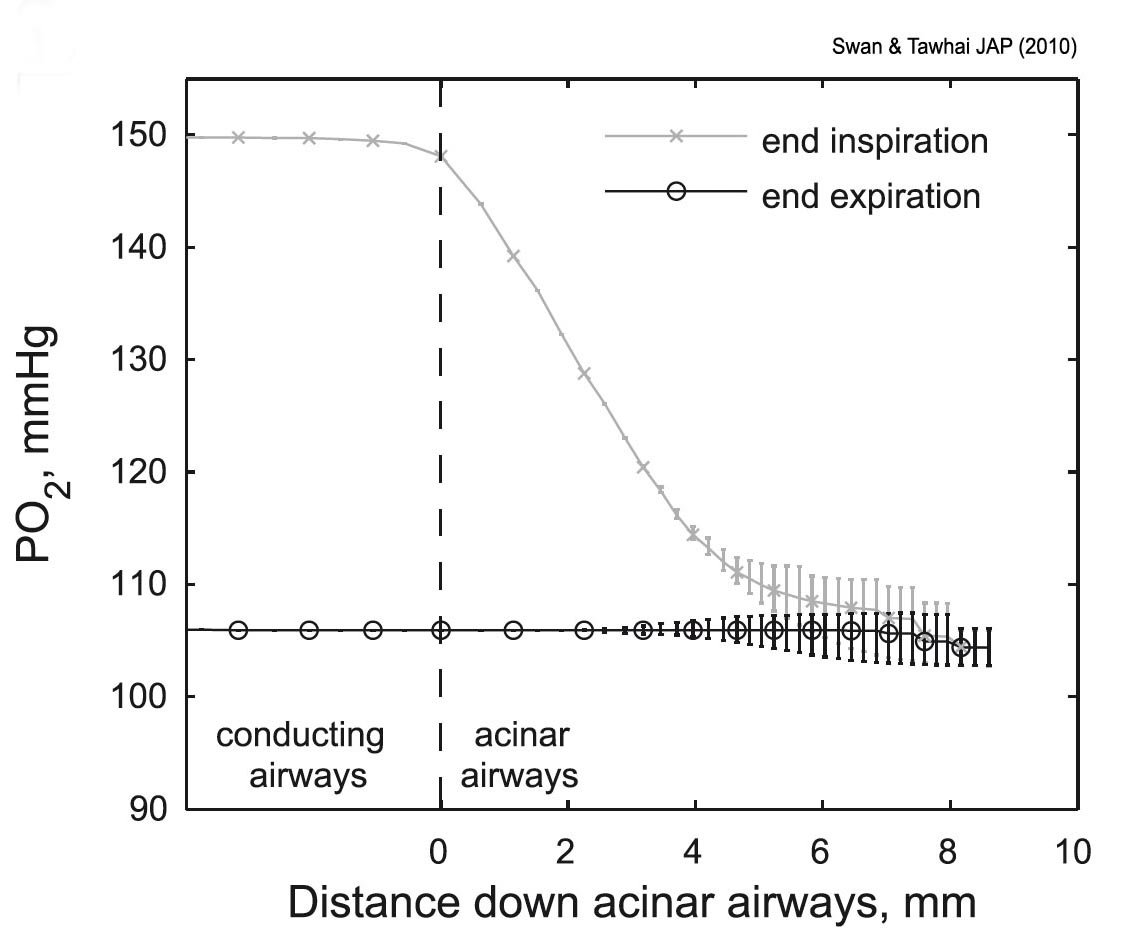 Size of acinus small enough toavoid unventilated zone
Swan & Tawhai JAP (2010)
43
Acinar Gas Exchange Model
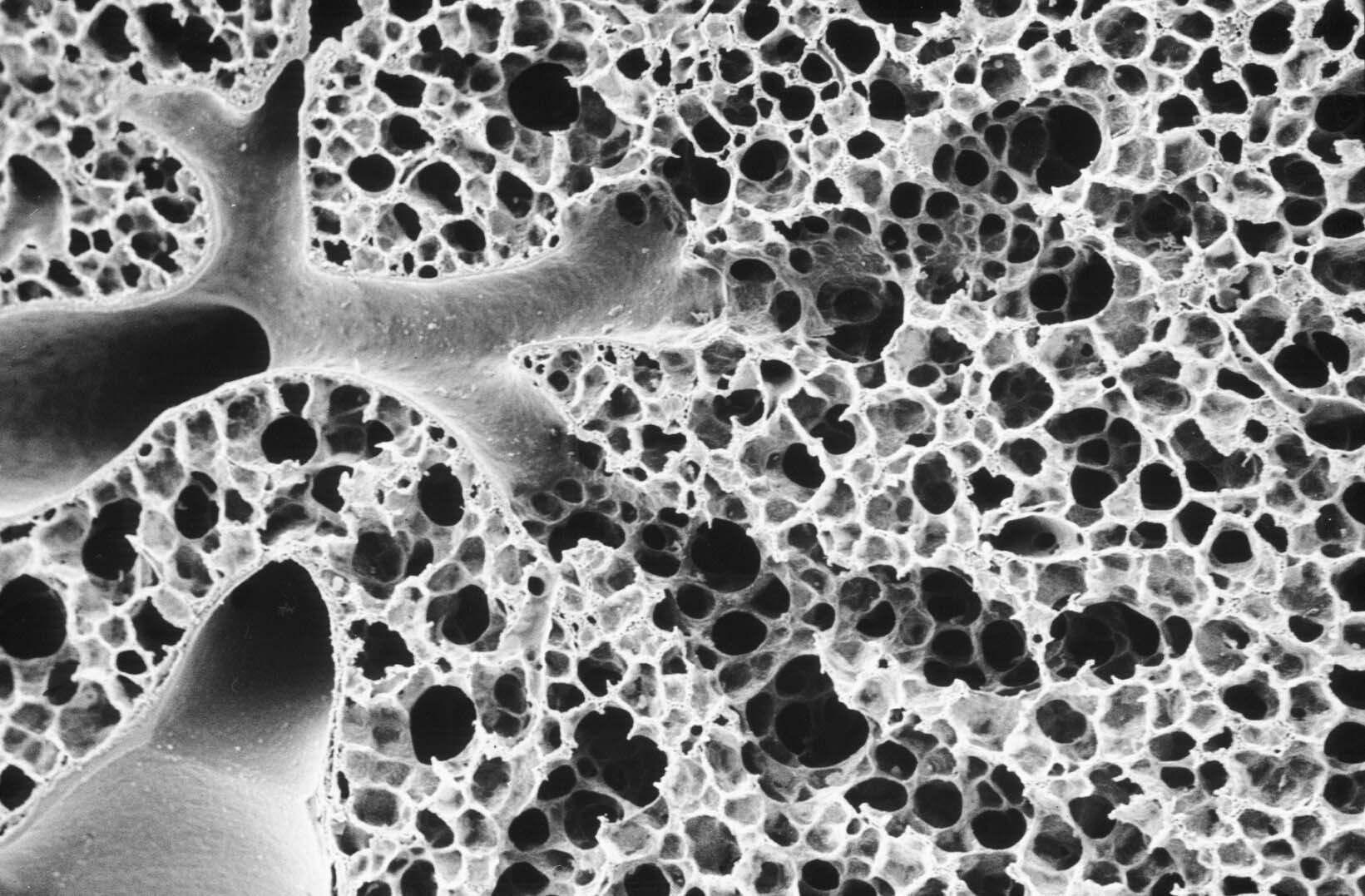 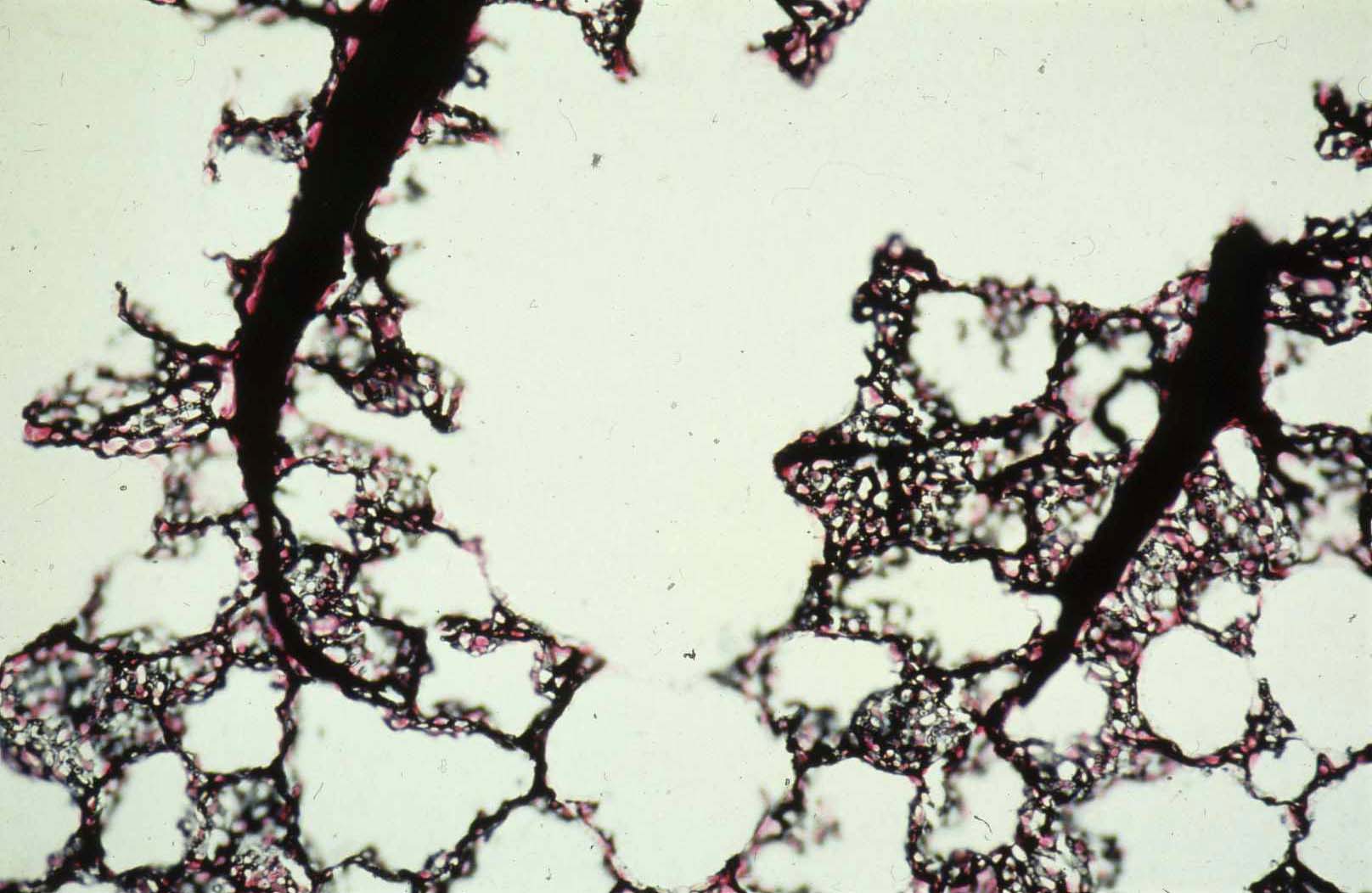 flow
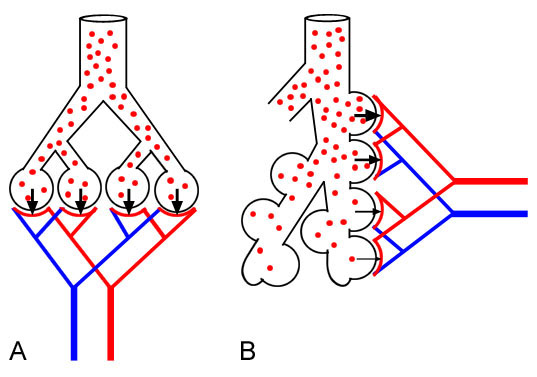 diffusion
CORRELATIVITY of airways & blood vessels imperfect:Acinus small enough to avoid gas exchange deficit
44
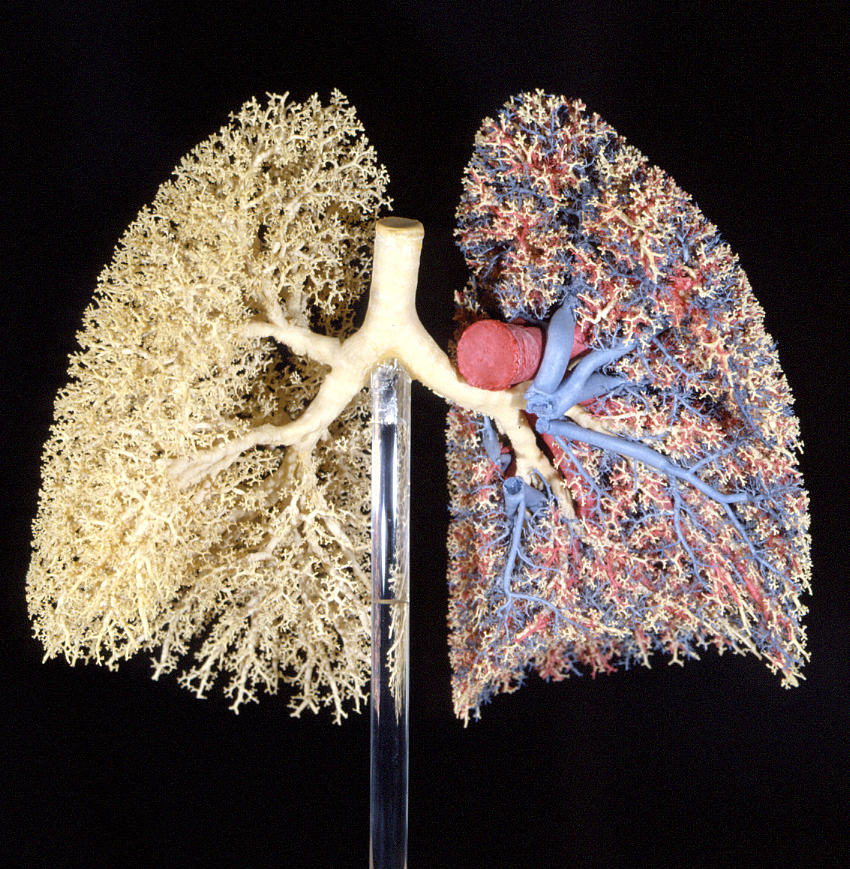 Virtue of modular acinar design

• 	maximize packing density ofgas exchangers on fractal surface
	— while optimizing airways forefficient ventilation

•	by limiting size of acinuslimit effect of screening— ensuring O2 supply throughout
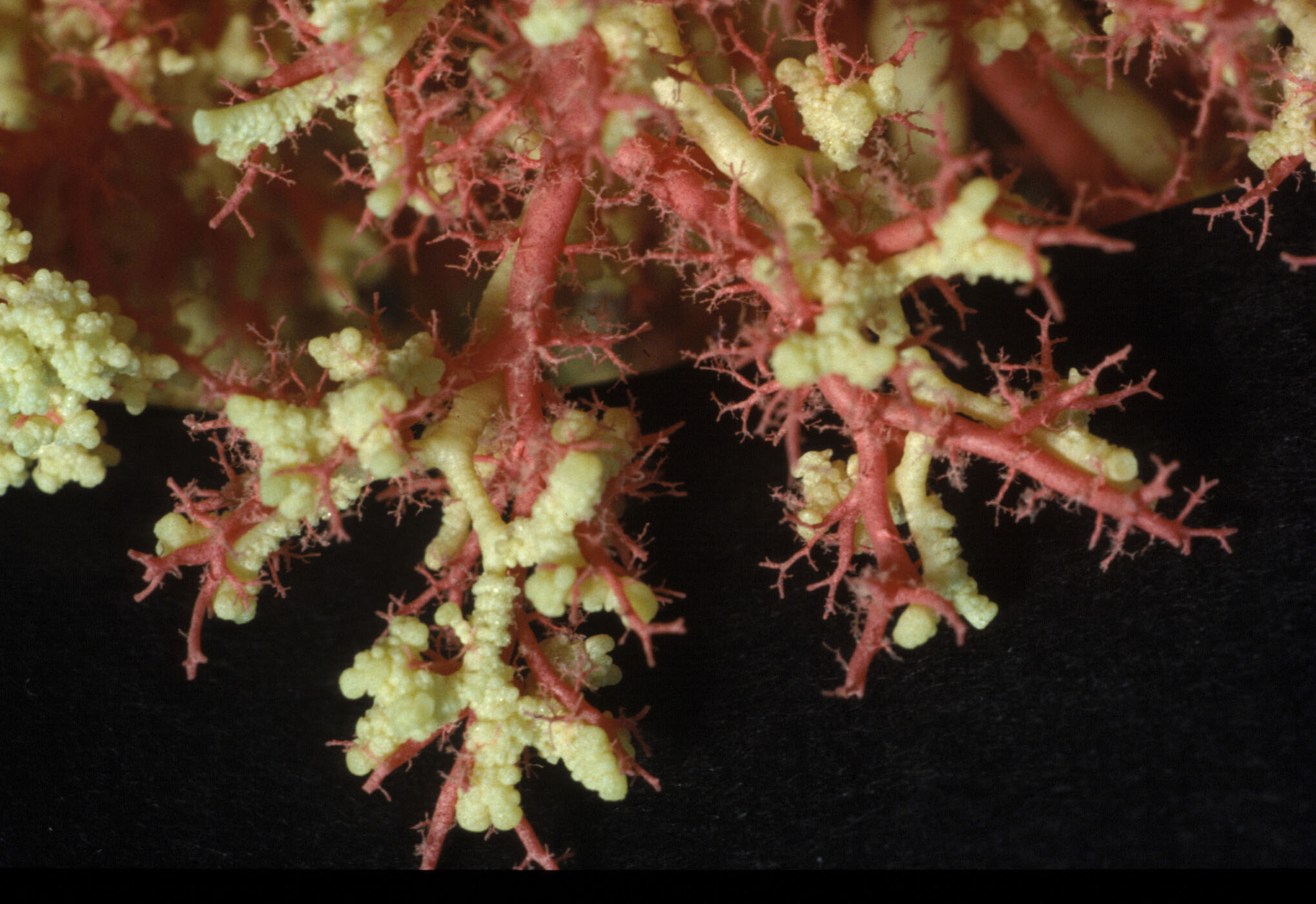 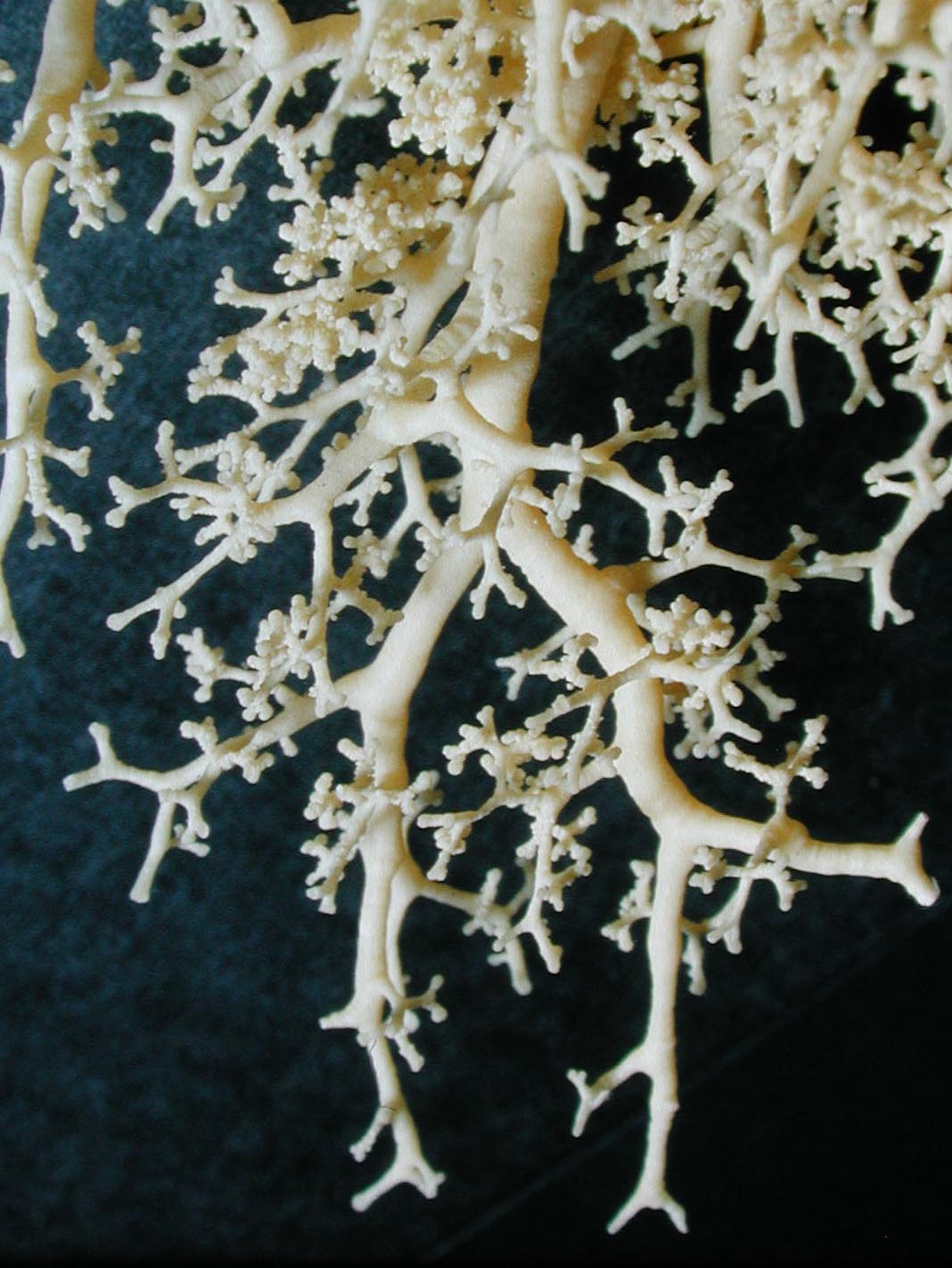 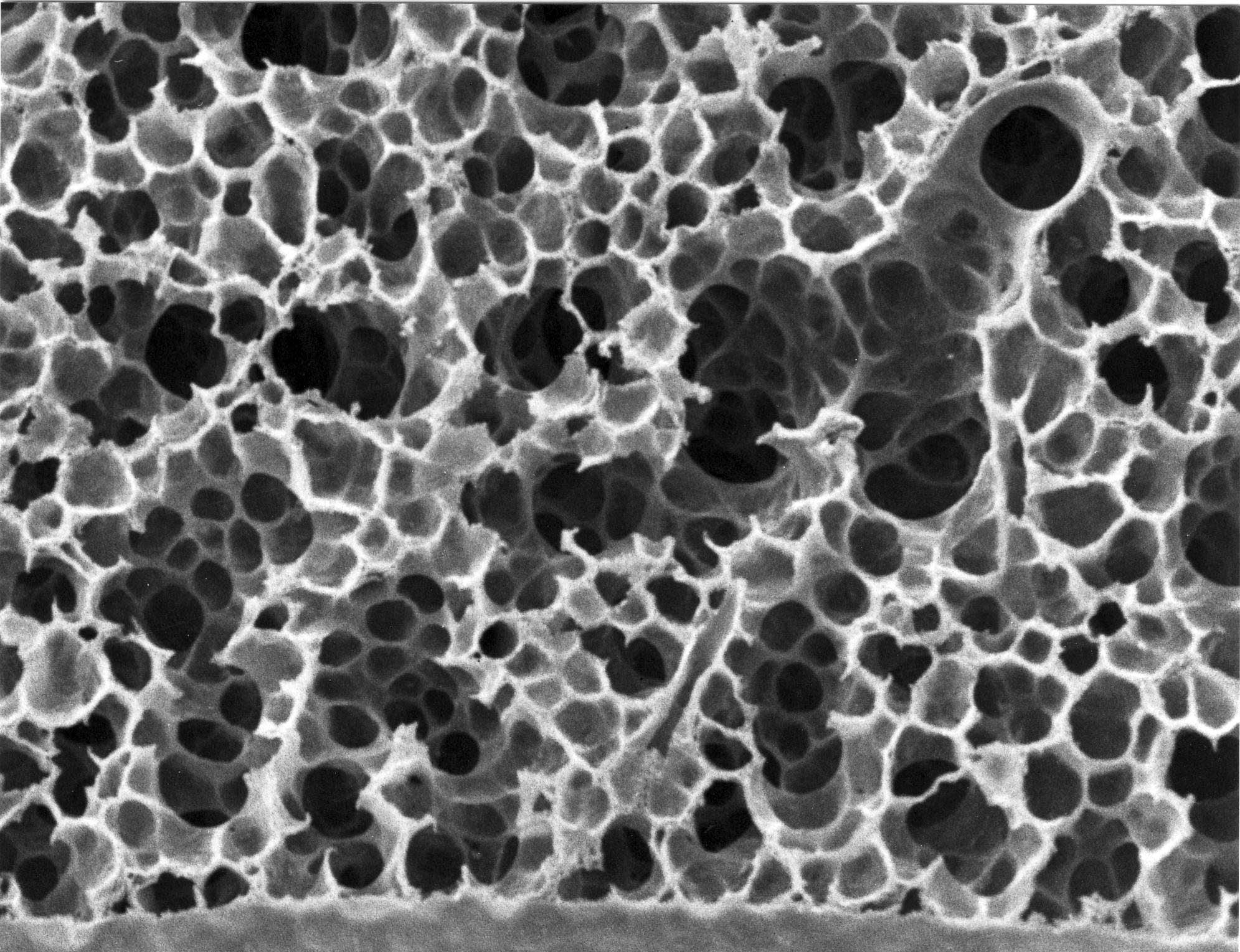 SMALLER IS BETTER —BUT NOT TOO SMALL

Sapoval et al. 2000
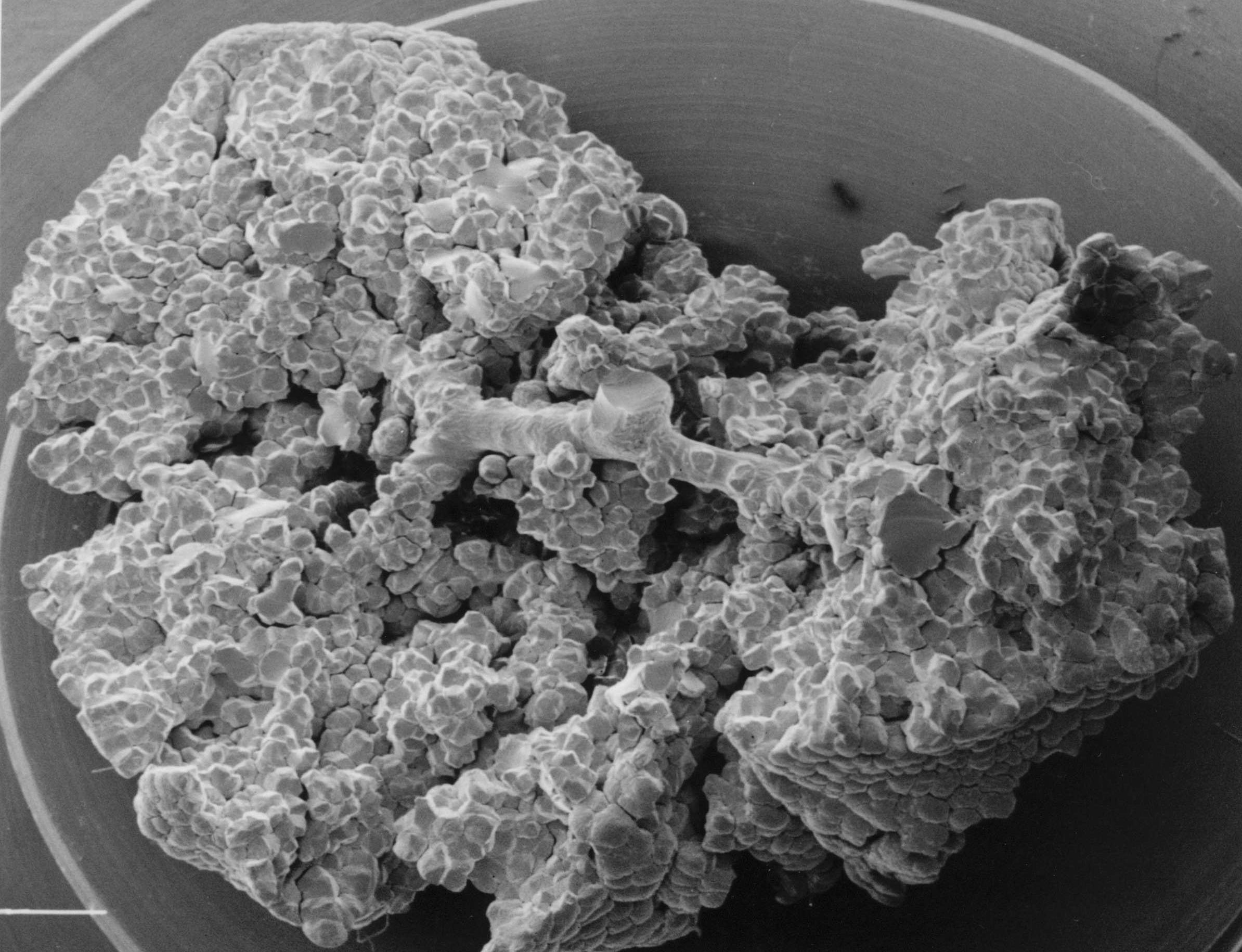 45
Problem 4:
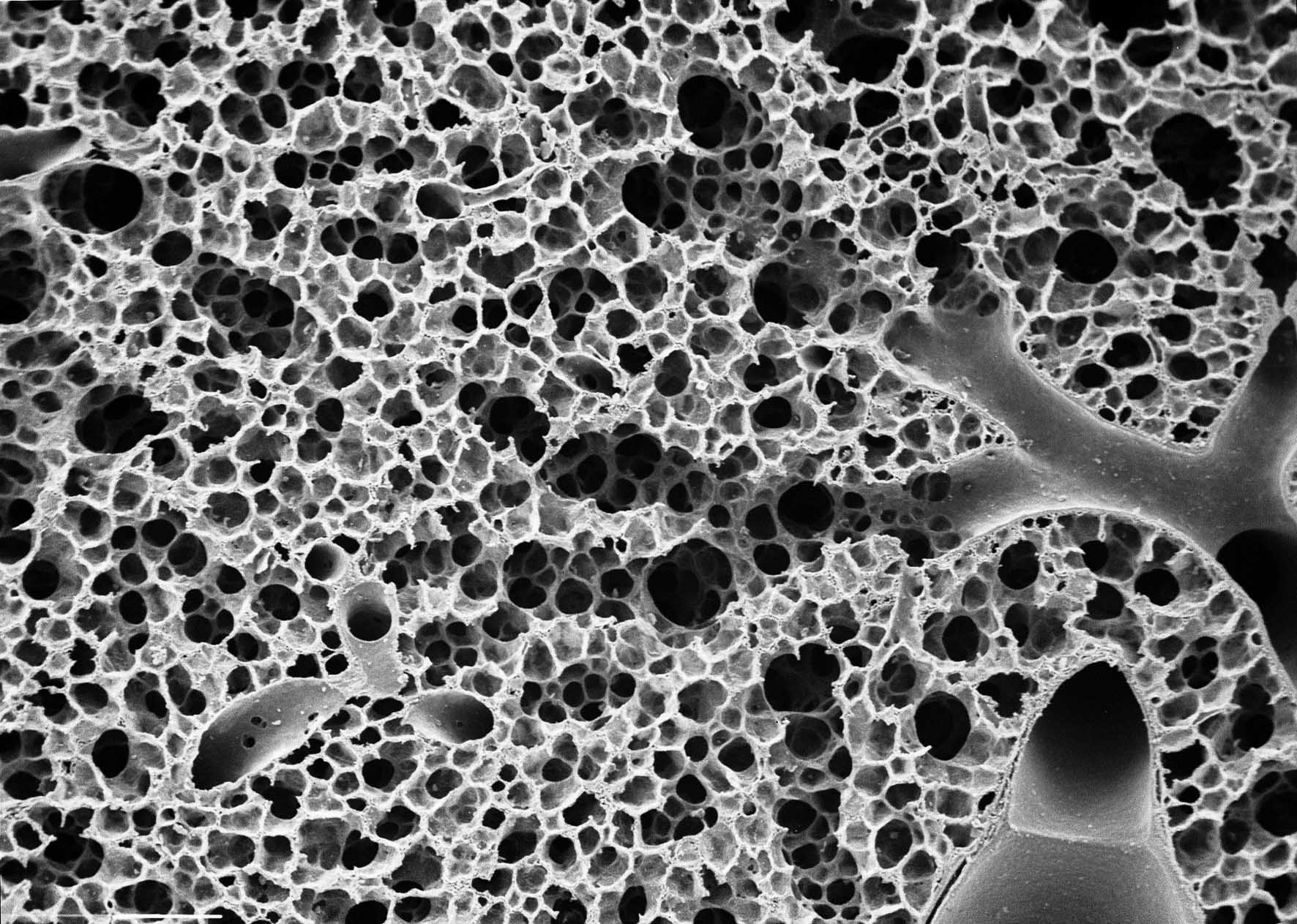 How to stabilize complex acinar surfaceagainst surface tension
Architecture of support structures: 
CONNECTIVITY
46
Stability of Surface: (1) Establish an Integral Fiber Continuum
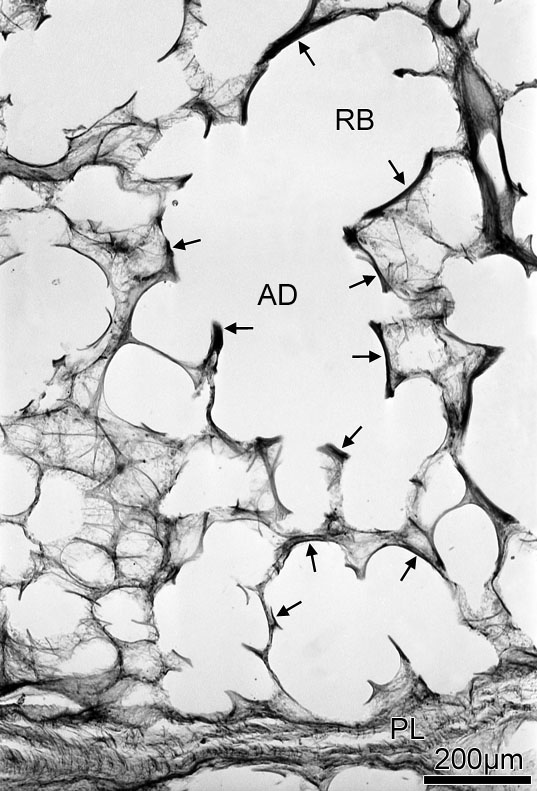 RB
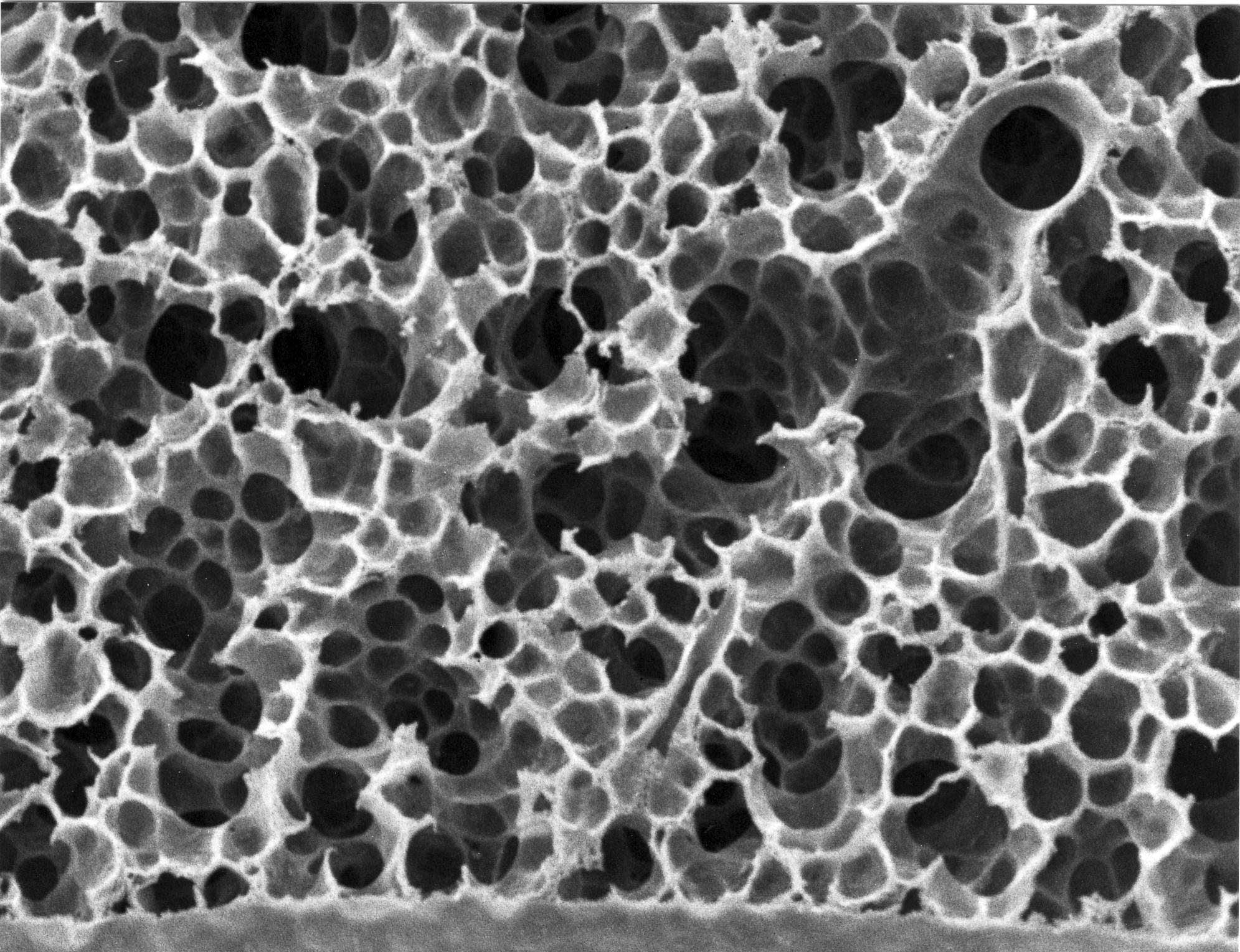 AD
CONNECTIVITY
Peripheral — Septal — Axial Fibers
Form Integral Fiber Continuum
47
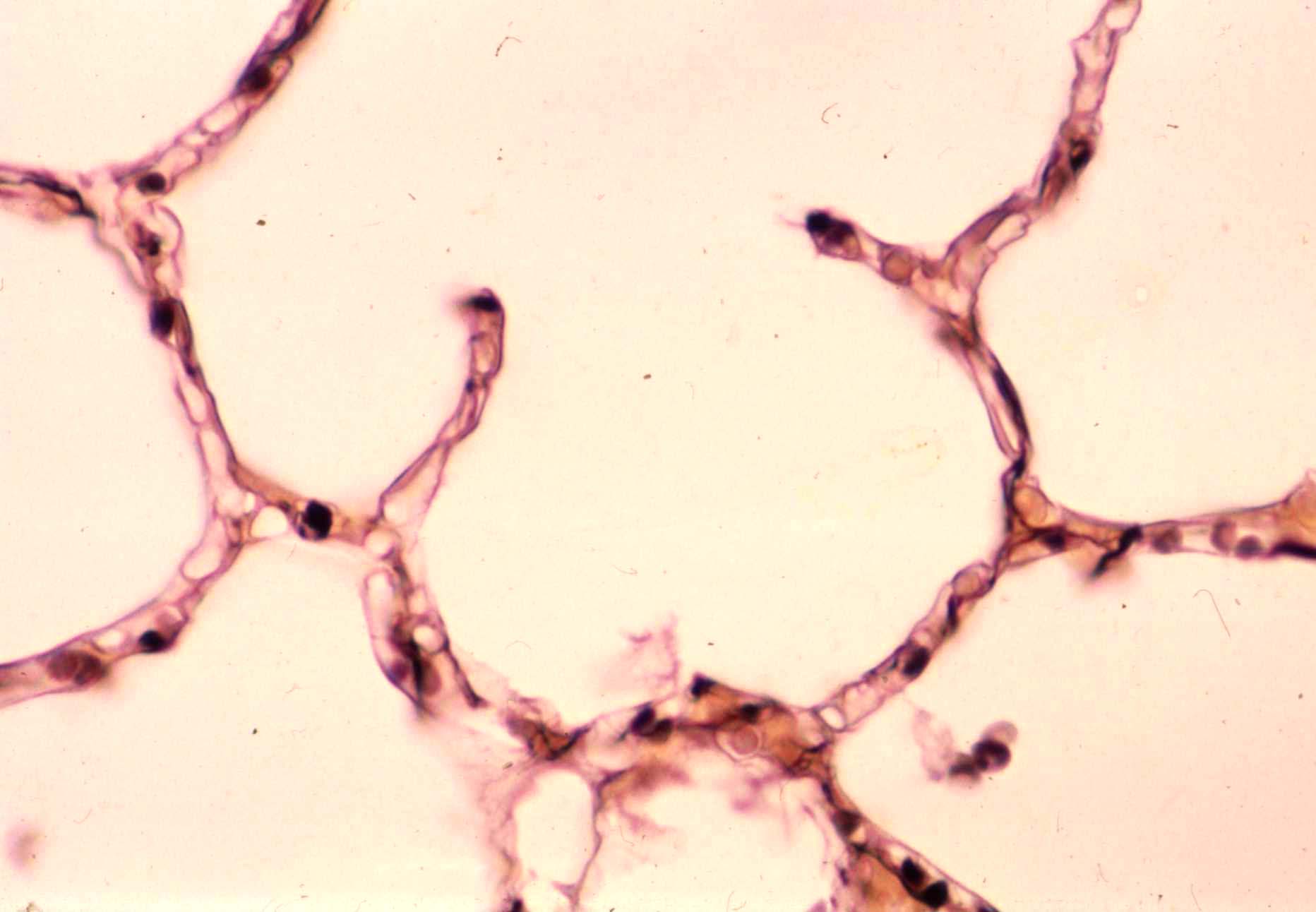 Stability of Surface: (1) Fiber continuum   —  Septal fibers
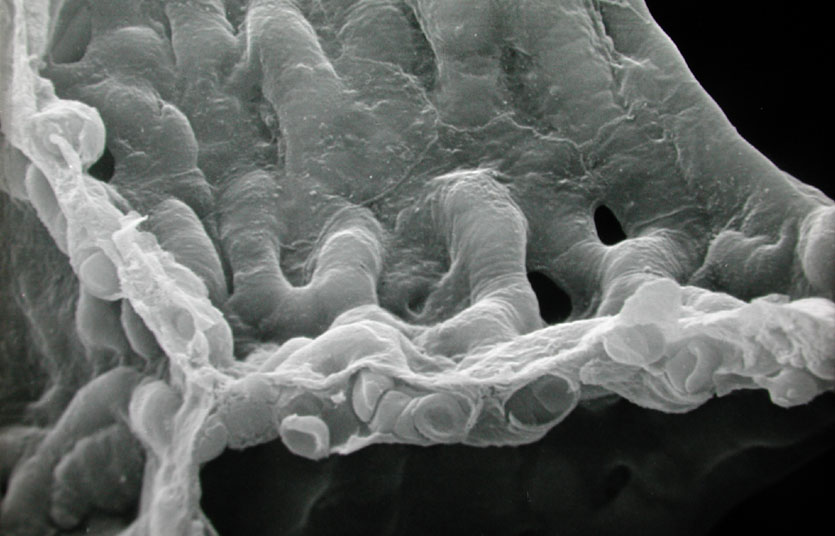 Allows capillariesto be supportedwith little fibers
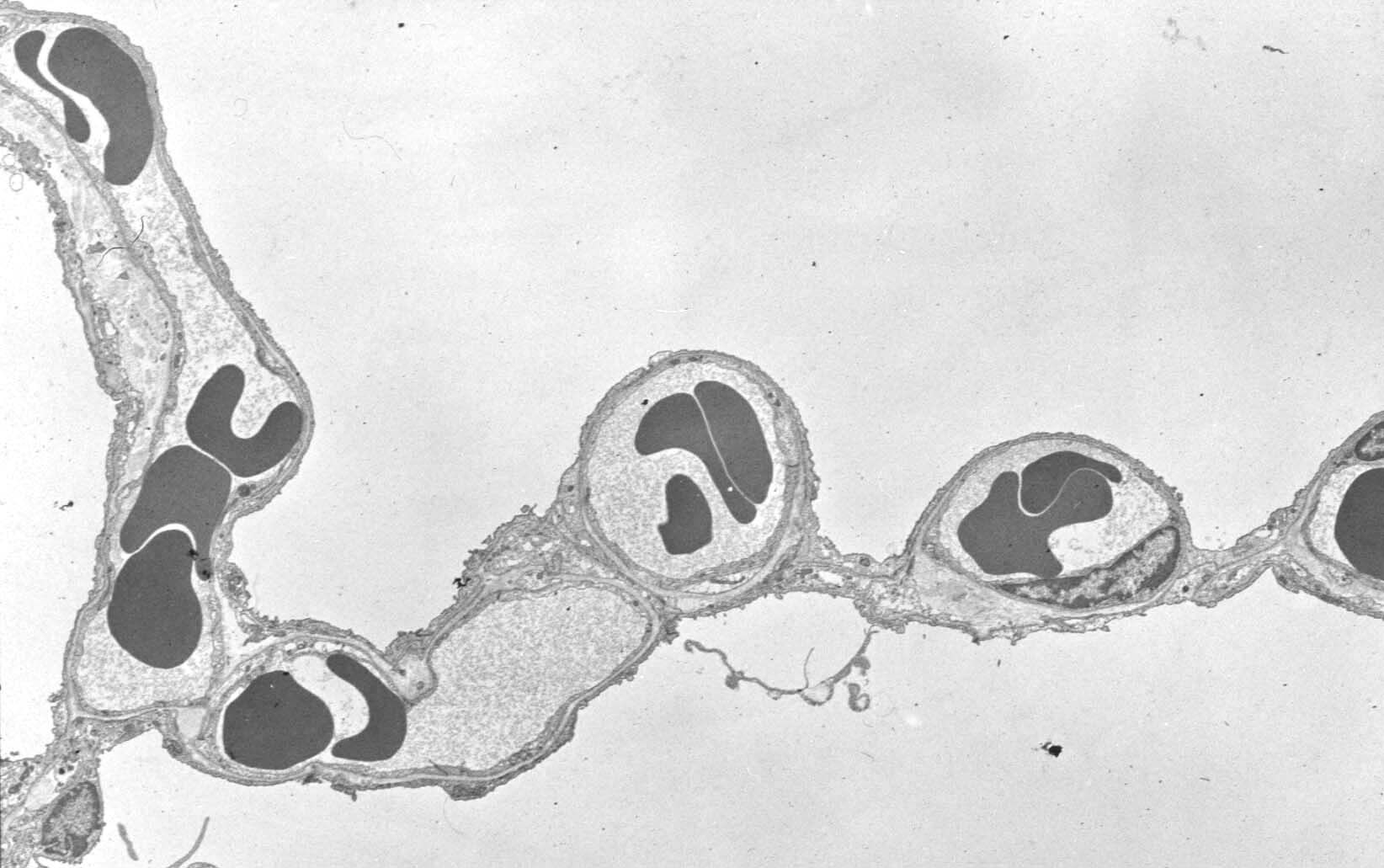 Septal fibers
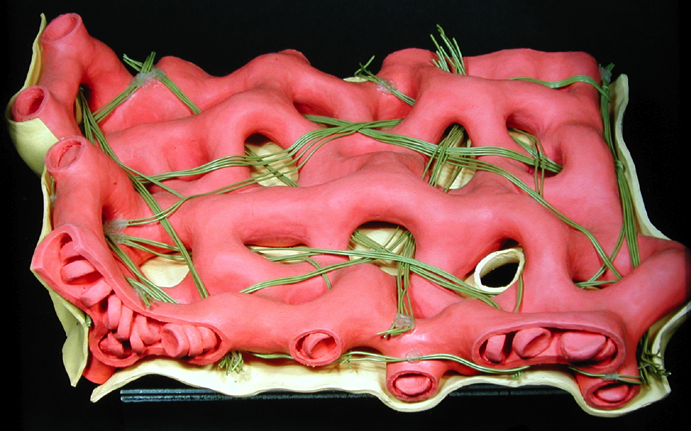 septal fibers
Axial fibers
48
Stability of Surface: (1) Fiber continuum   —   Axial fibers
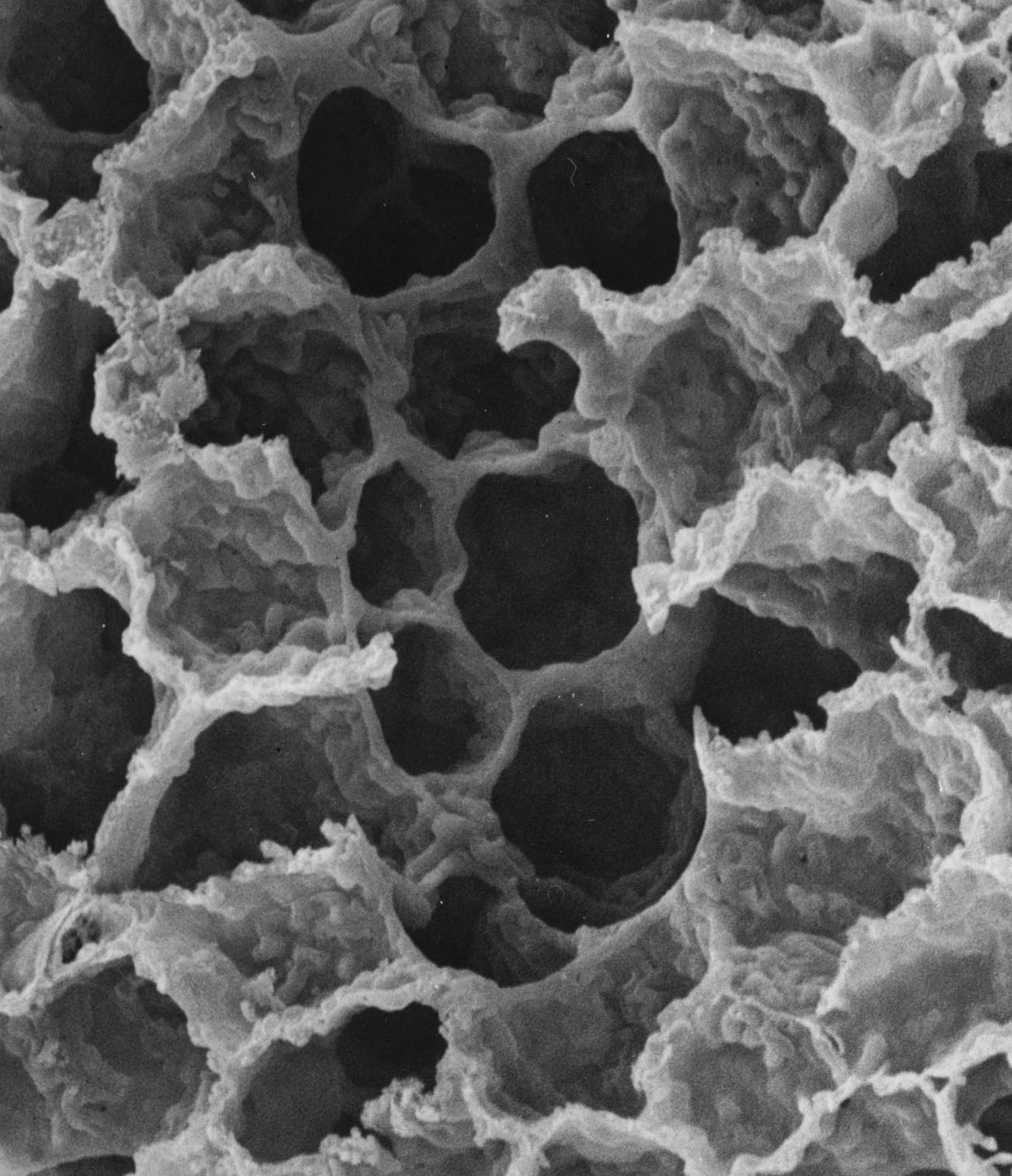 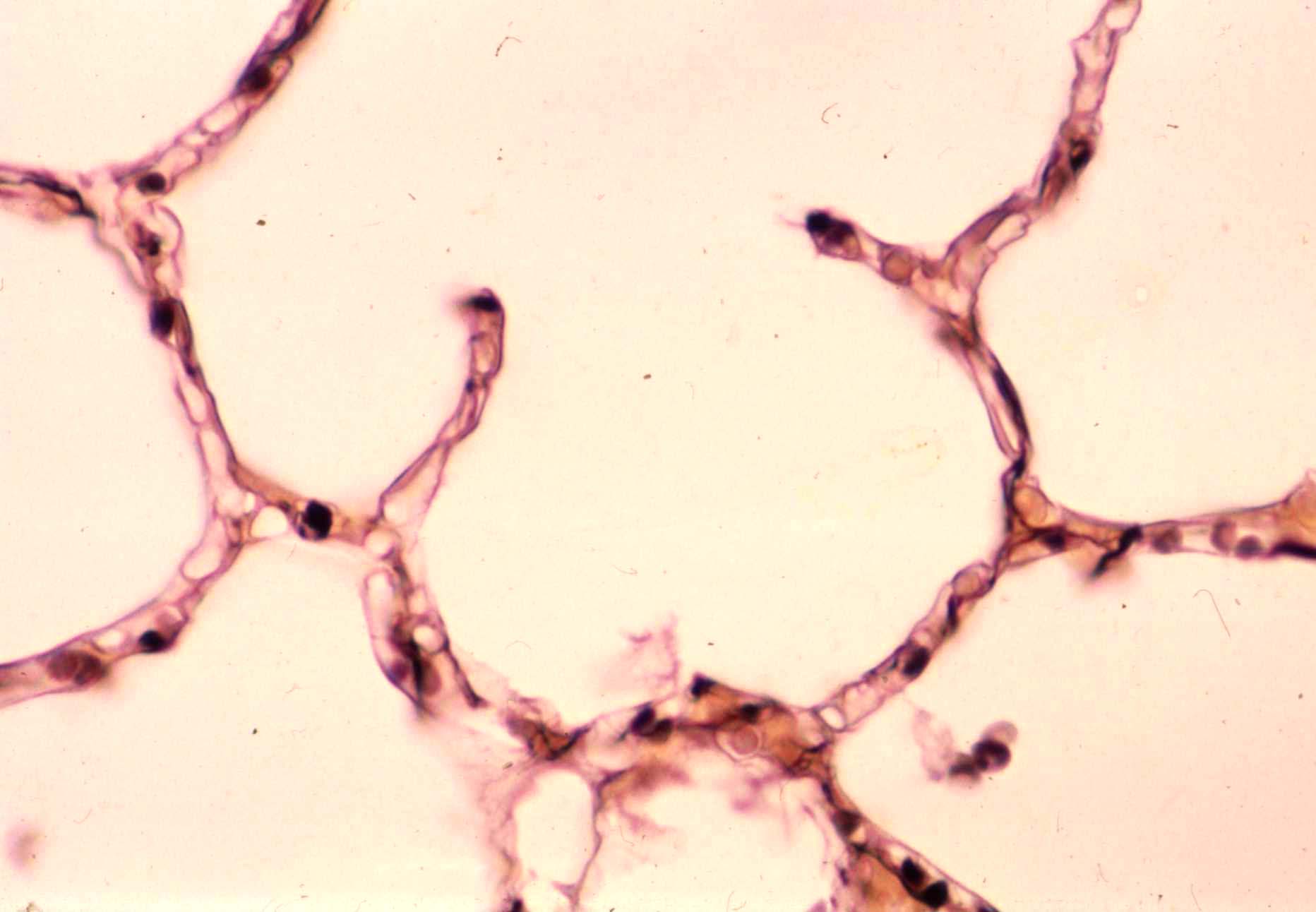 Allow alveolito be formed
49
Stability of Surface: (1) axial fibers & (2) surfactant
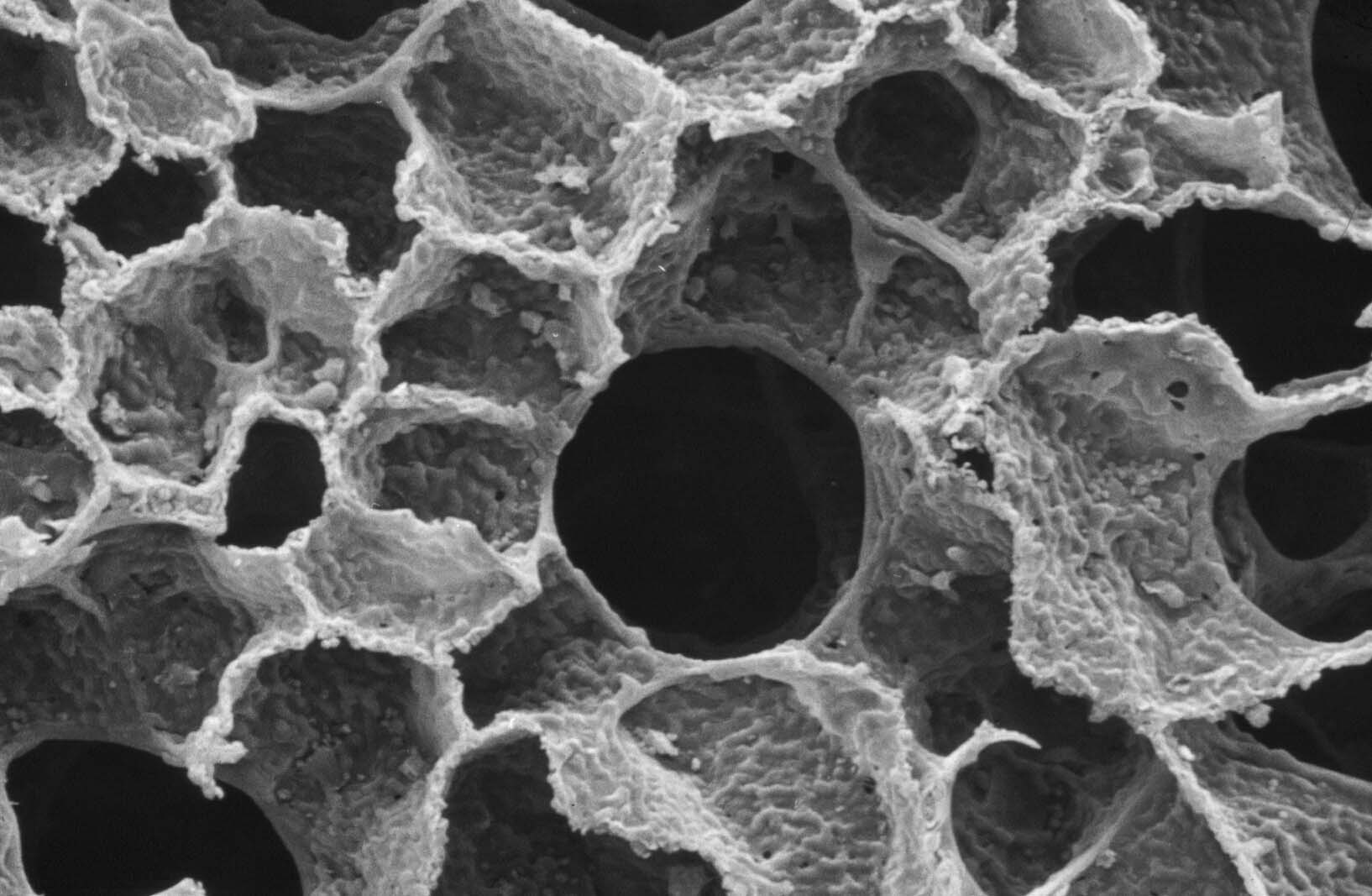 Surface forces depend onsurface tension and
curvature
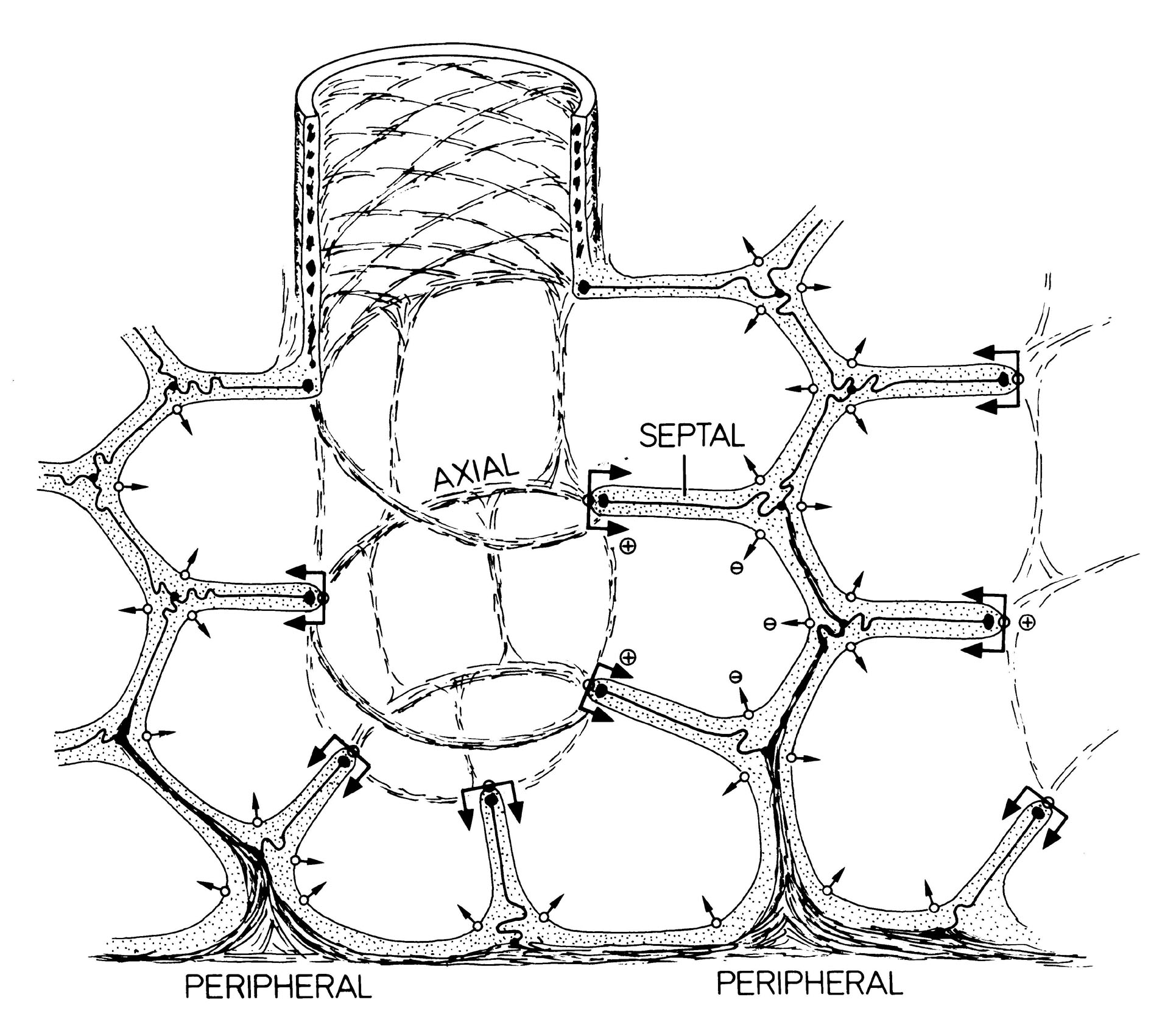 Effect of Surface Tension
50
Stability of Surface: (1) axial fibers & (2) surfactant
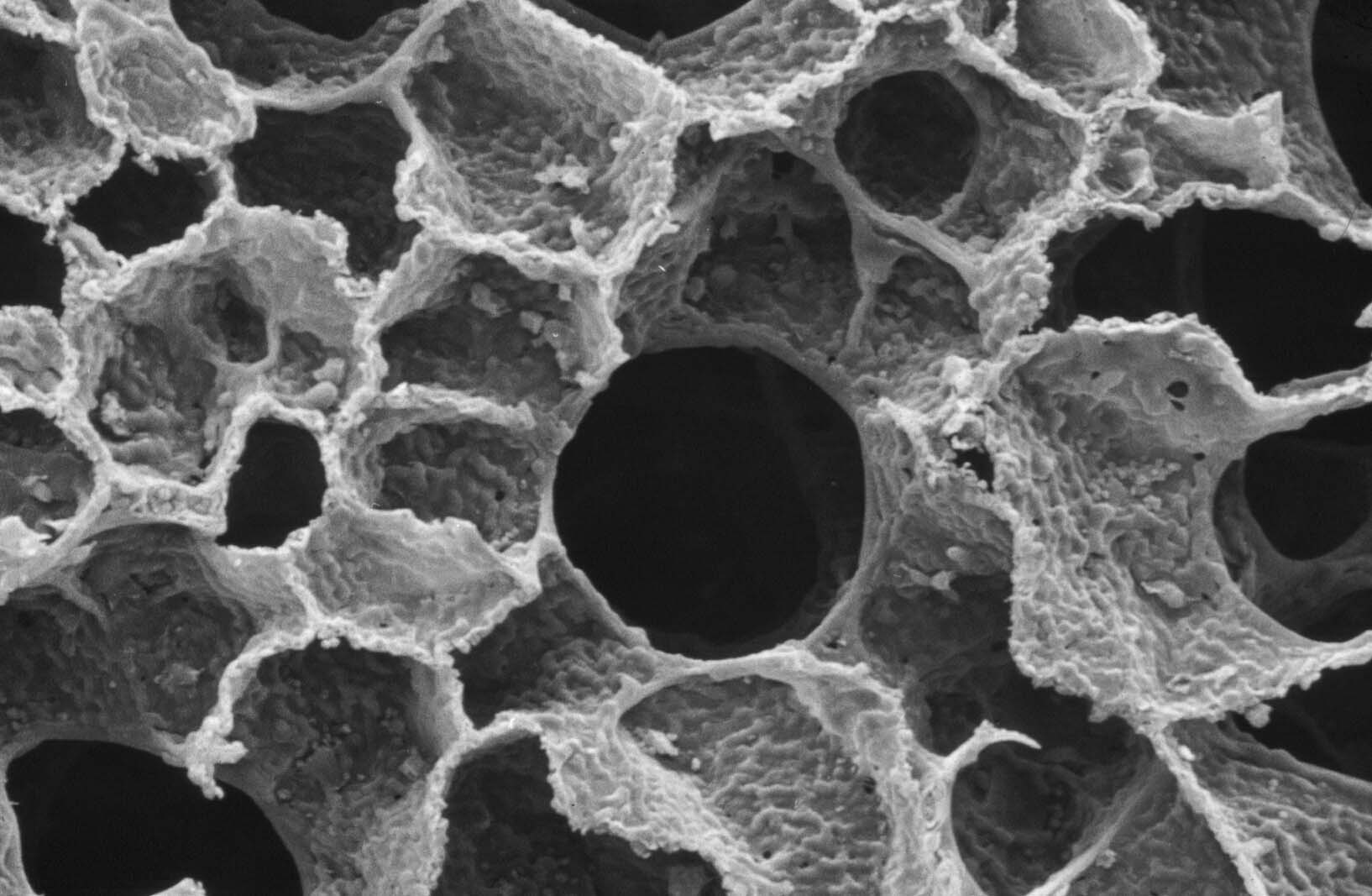 Surface forces depend onsurface tension and
curvature
+    Surfactant    –
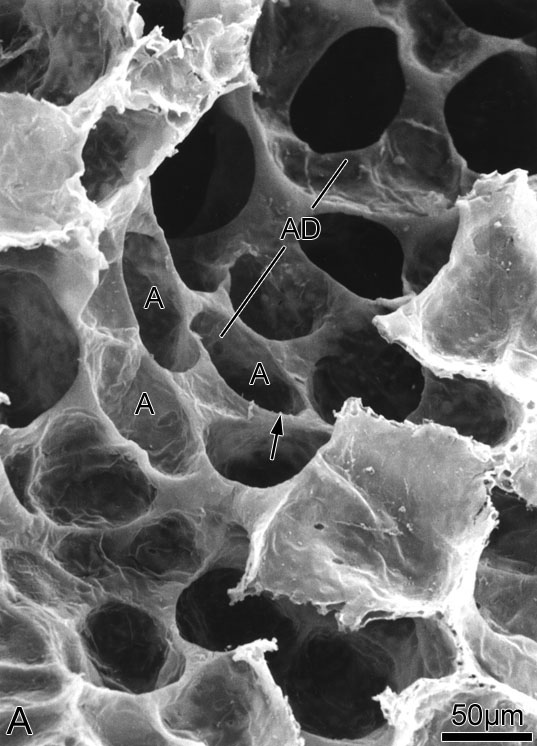 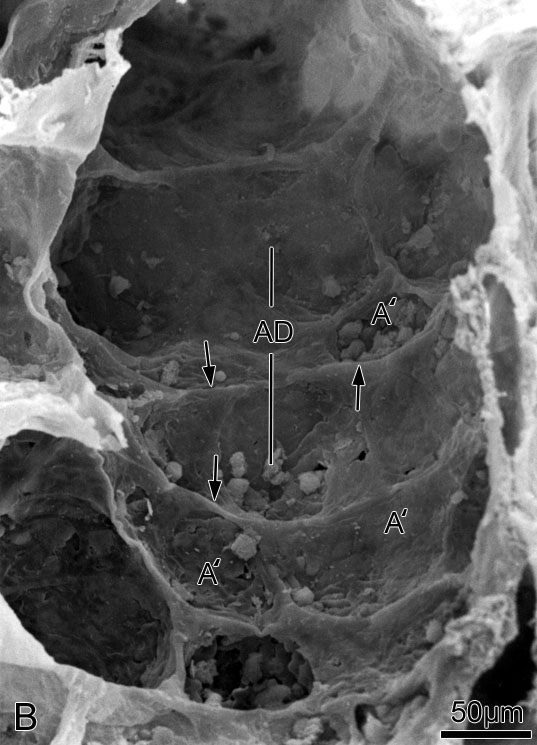 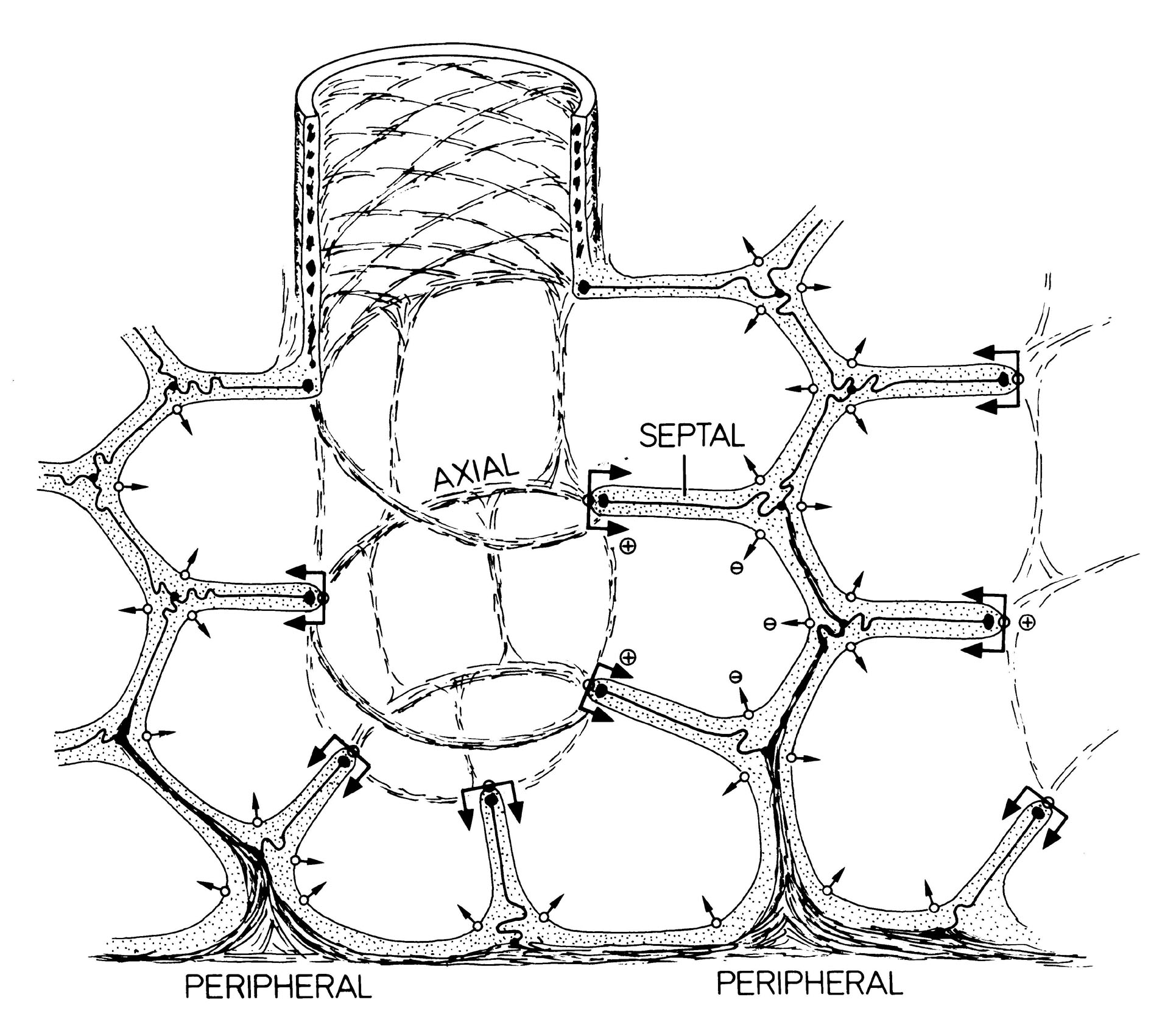 Effect of Surface Tension
Bachofen et al. (1979)
51
Stability of Surface: (1) axial fibers & (2) surfactant
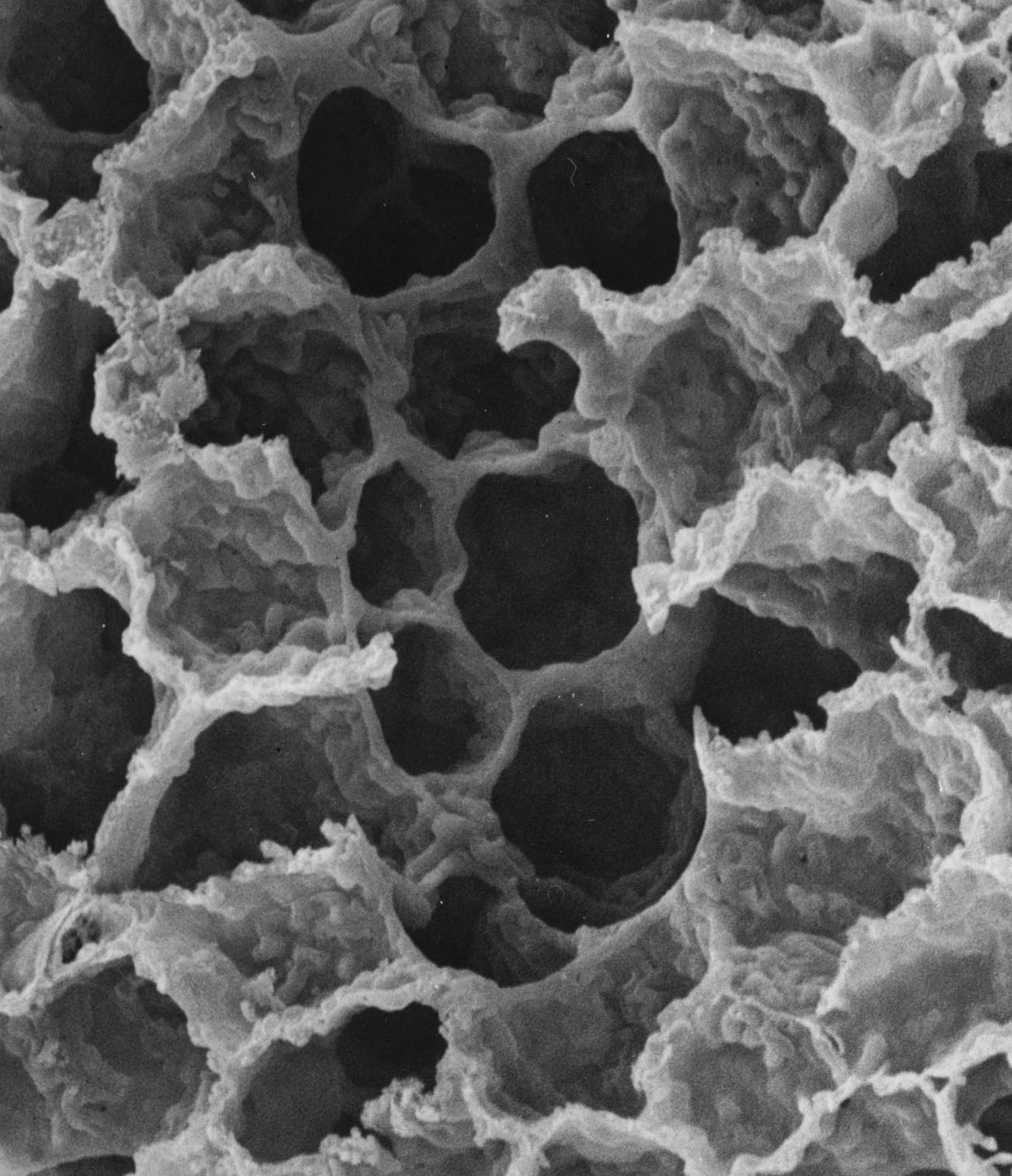 Is this physiologically important?
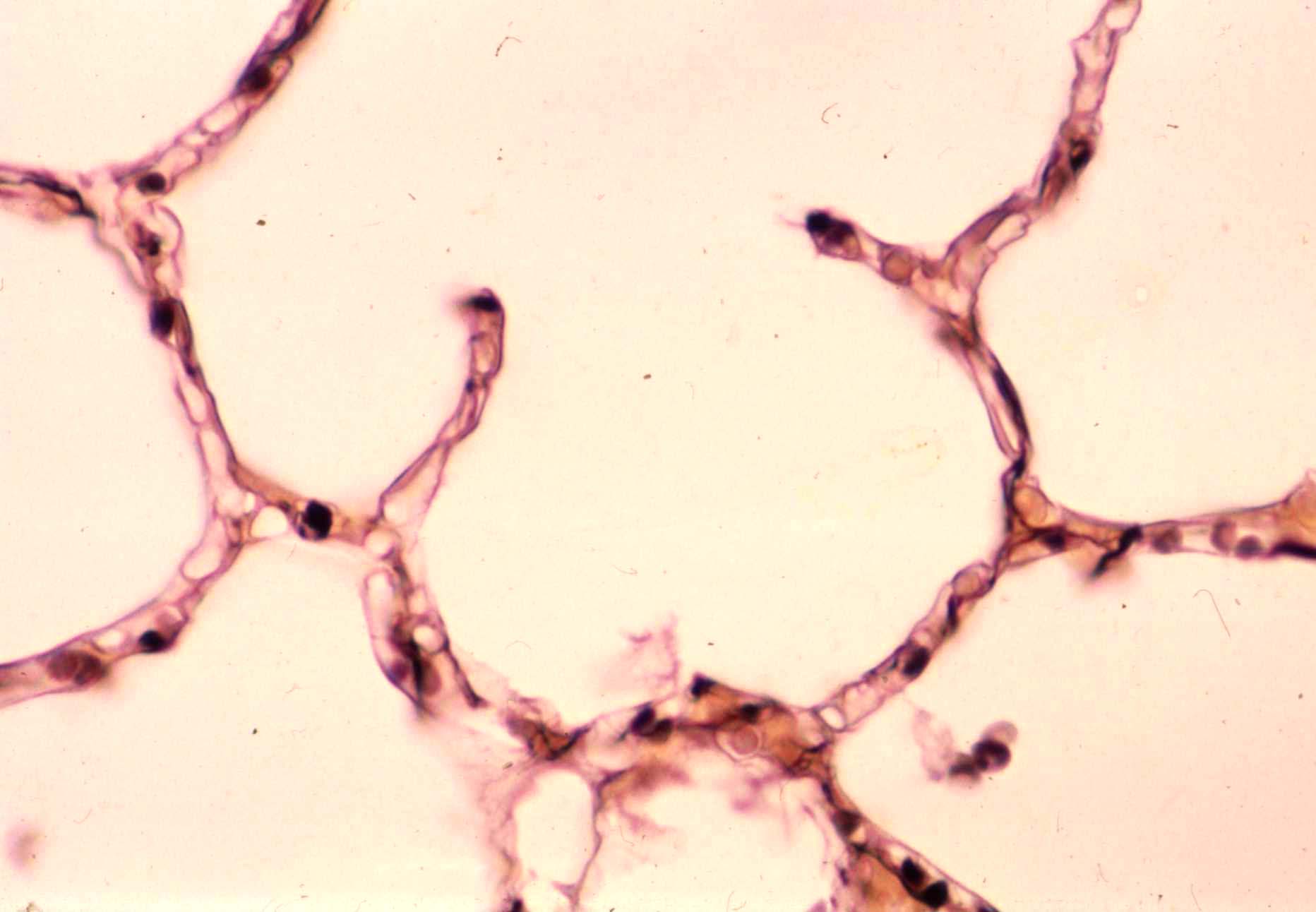 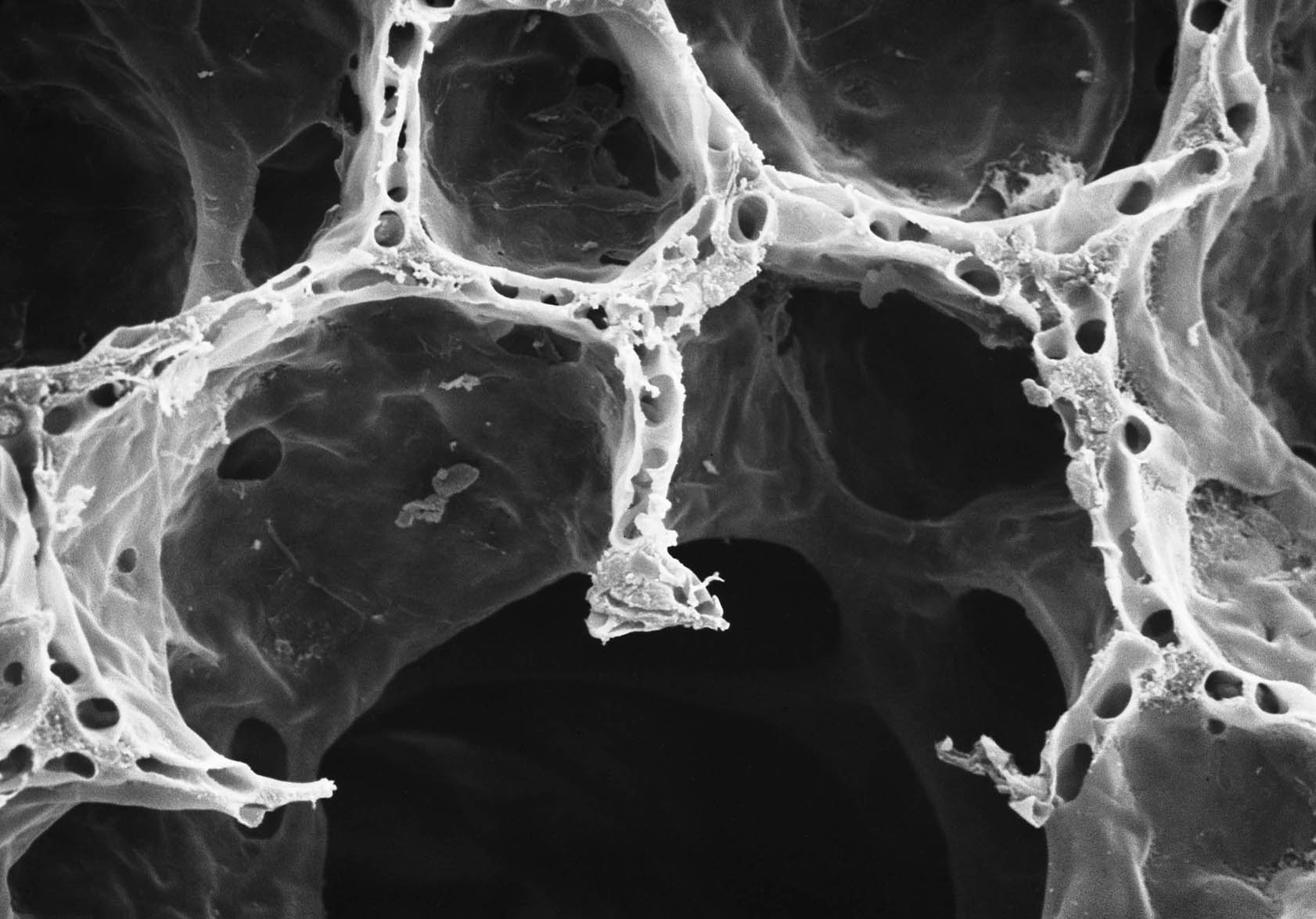 52
As we breathe alveolar surface changes less than air volume
— very low surface tension at 40%	— higher surface tension at 80%

Surface tension effect on free edges strong
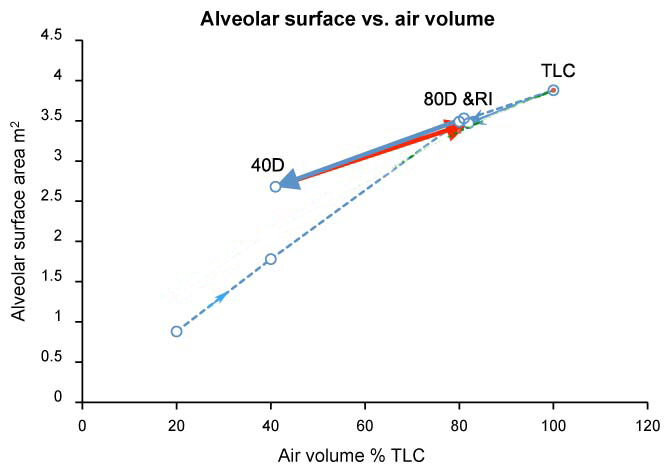 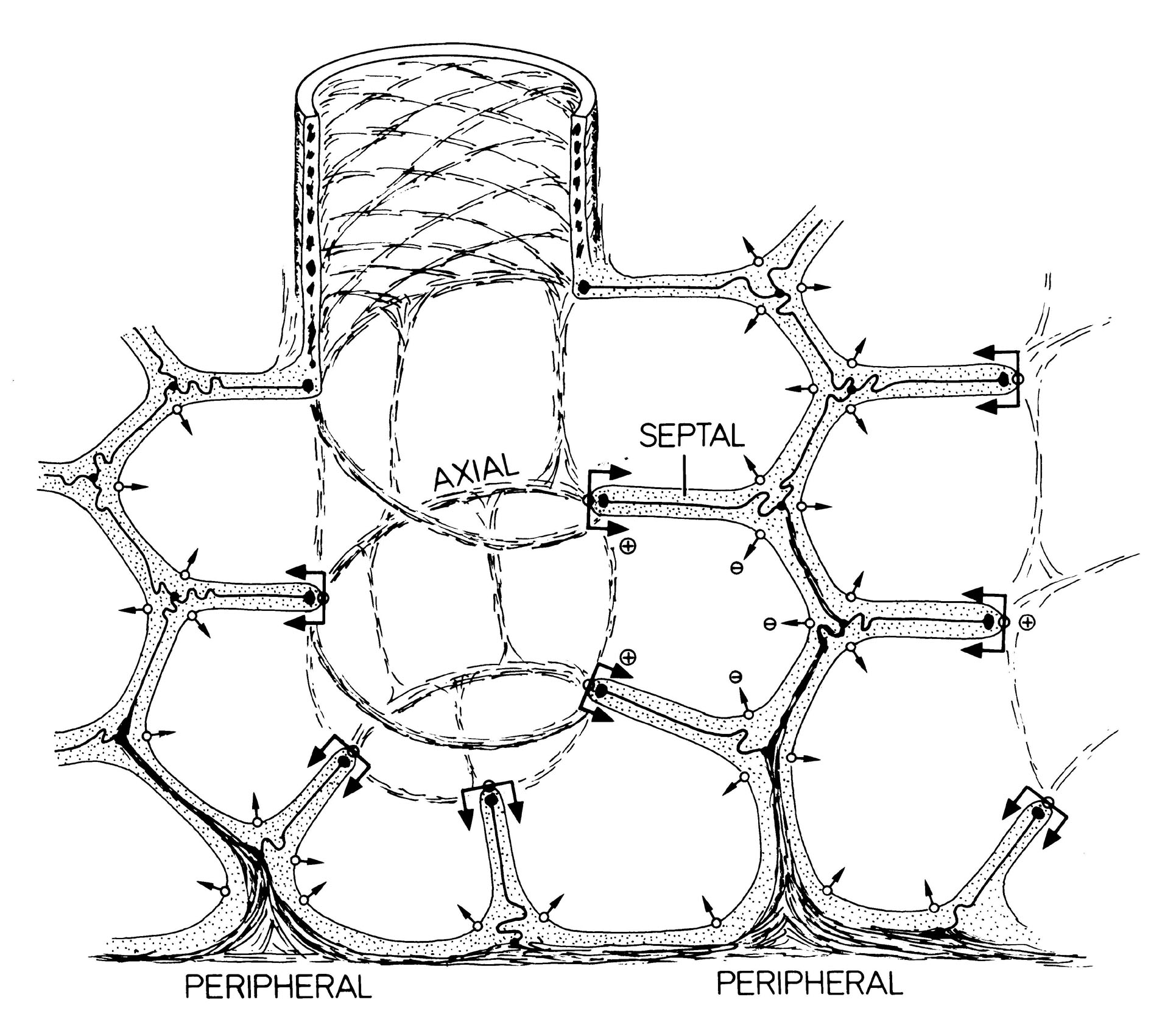 x1.2
x1.2
x2
x2
Bachofen & al 1987
53
Effect of variable surface tension on alveolar duct geometry
— very low surface tension at 40%	— higher surface tension at 80%

Surface tension effect on free edges strong
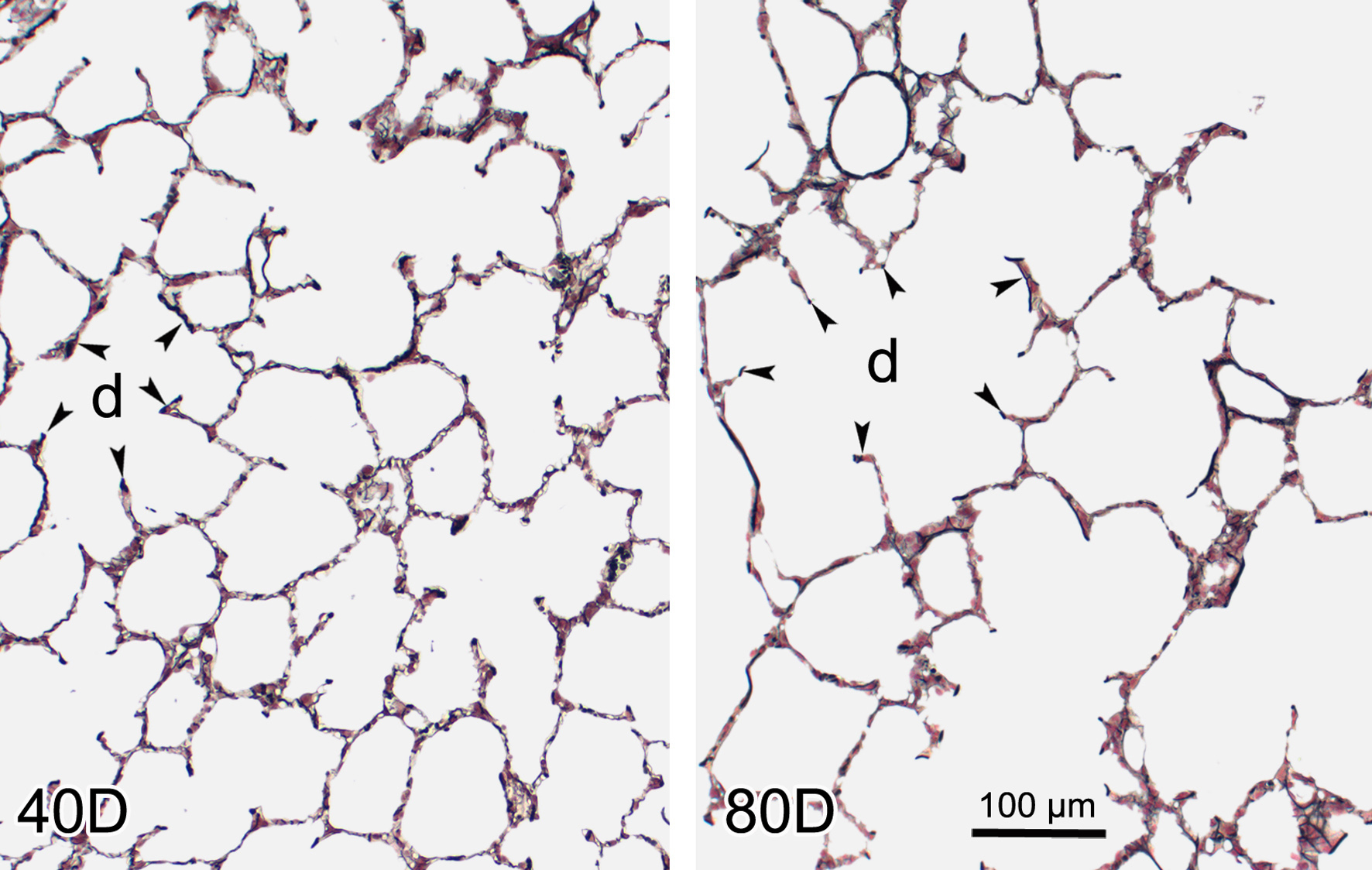 Volume variationpredominantlyin alveolar ducts
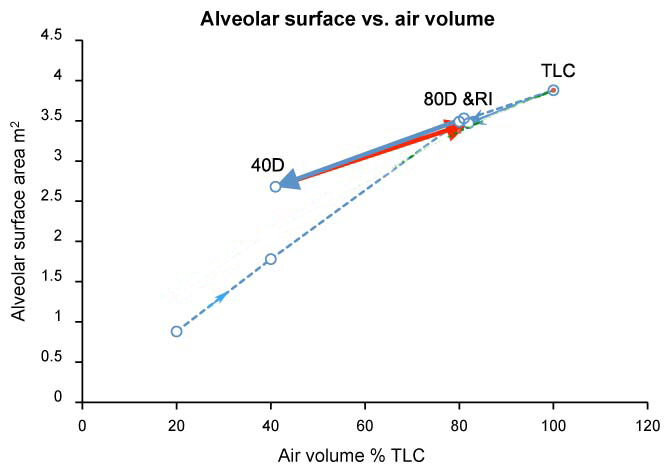 54
Effect of variable surface tension on alveolar duct geometry
— very low surface tension at 40%	— higher surface tension at 80%
Volume variationpredominantlyin alveolar ducts
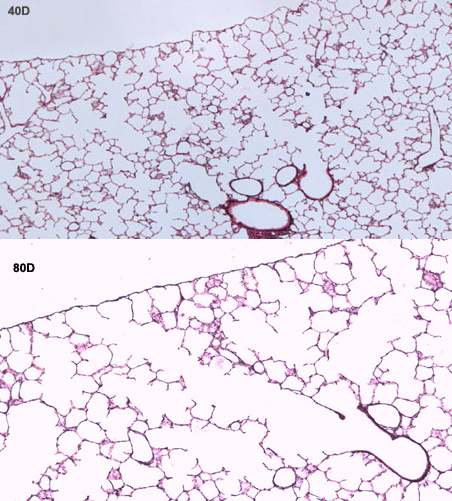 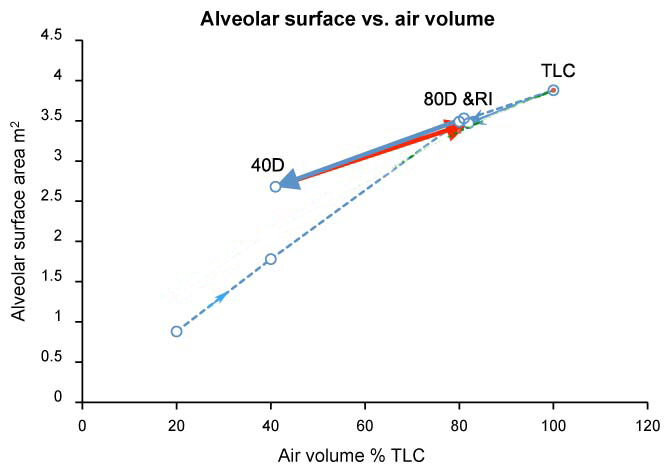 Volume variationpredominantlyin alveolar ducts
40D		      80D
55
Problem 4:
How to stabilize complex acinar surfaceagainst surface tension





Architecture of support structures: 
CONNECTIVITY
  & Surfactant
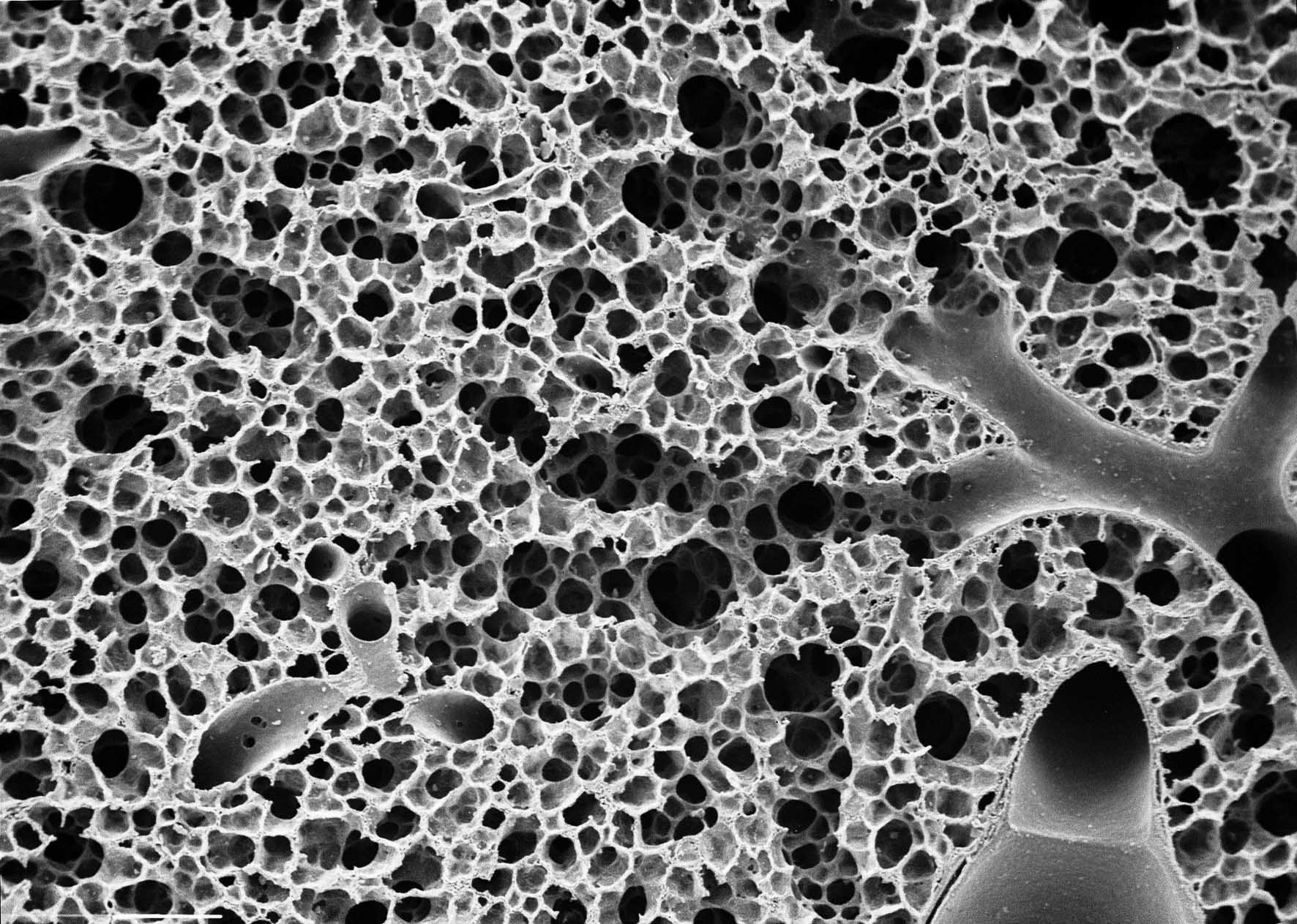 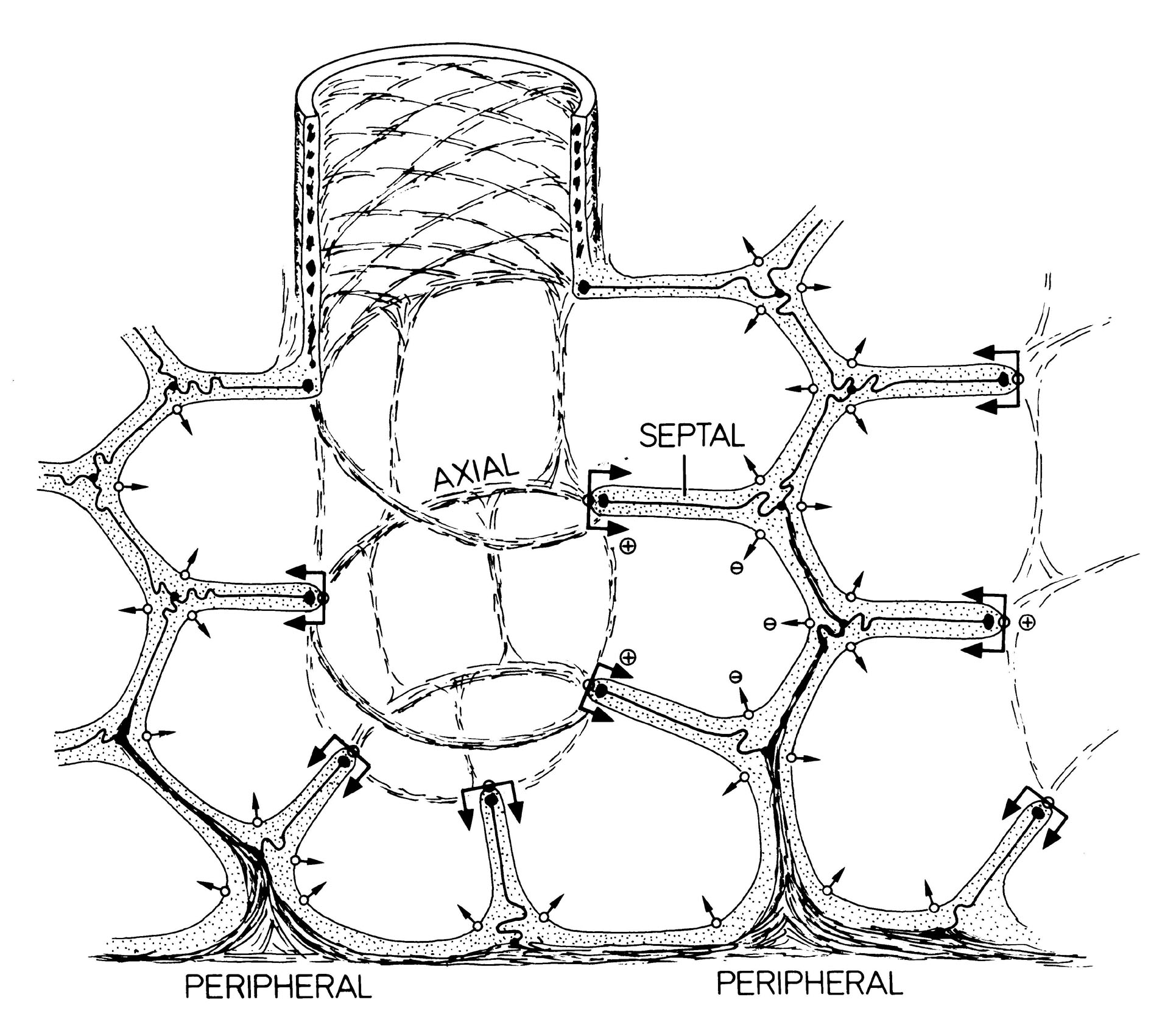 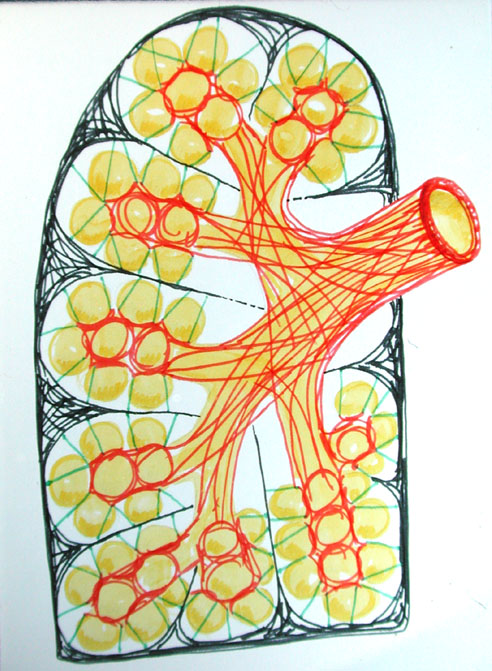 56
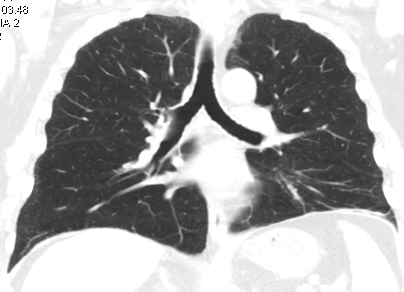 Lung Design for Efficient Gas Exchange
Architectural solutions to keep it open, ventilated & perfused
— fit for gas exchange
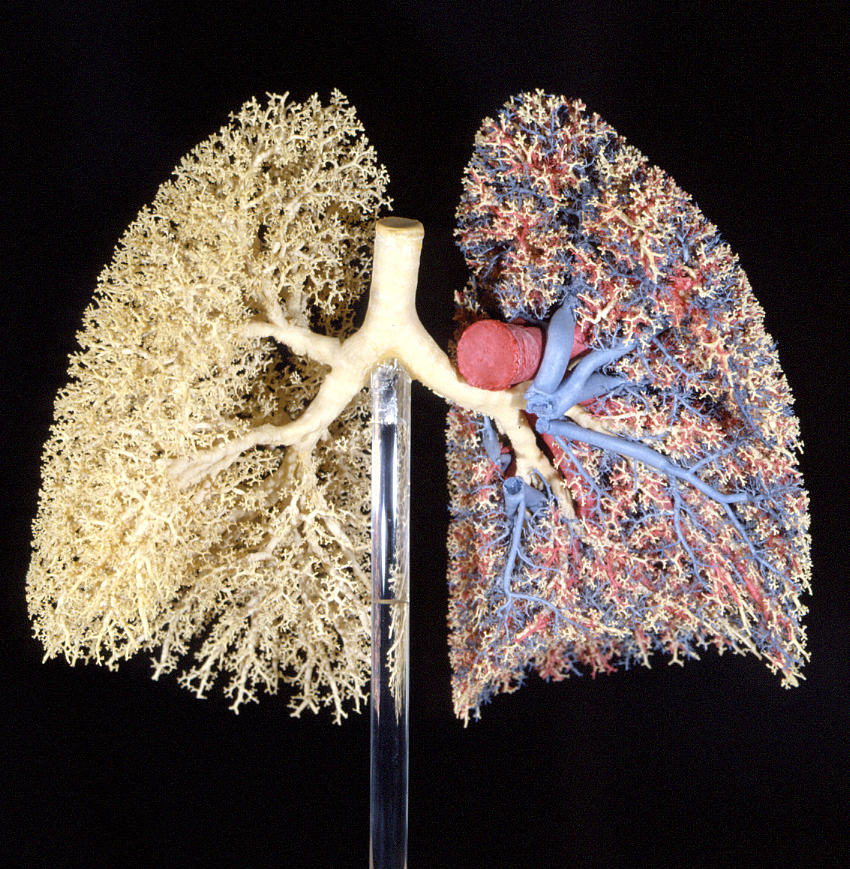 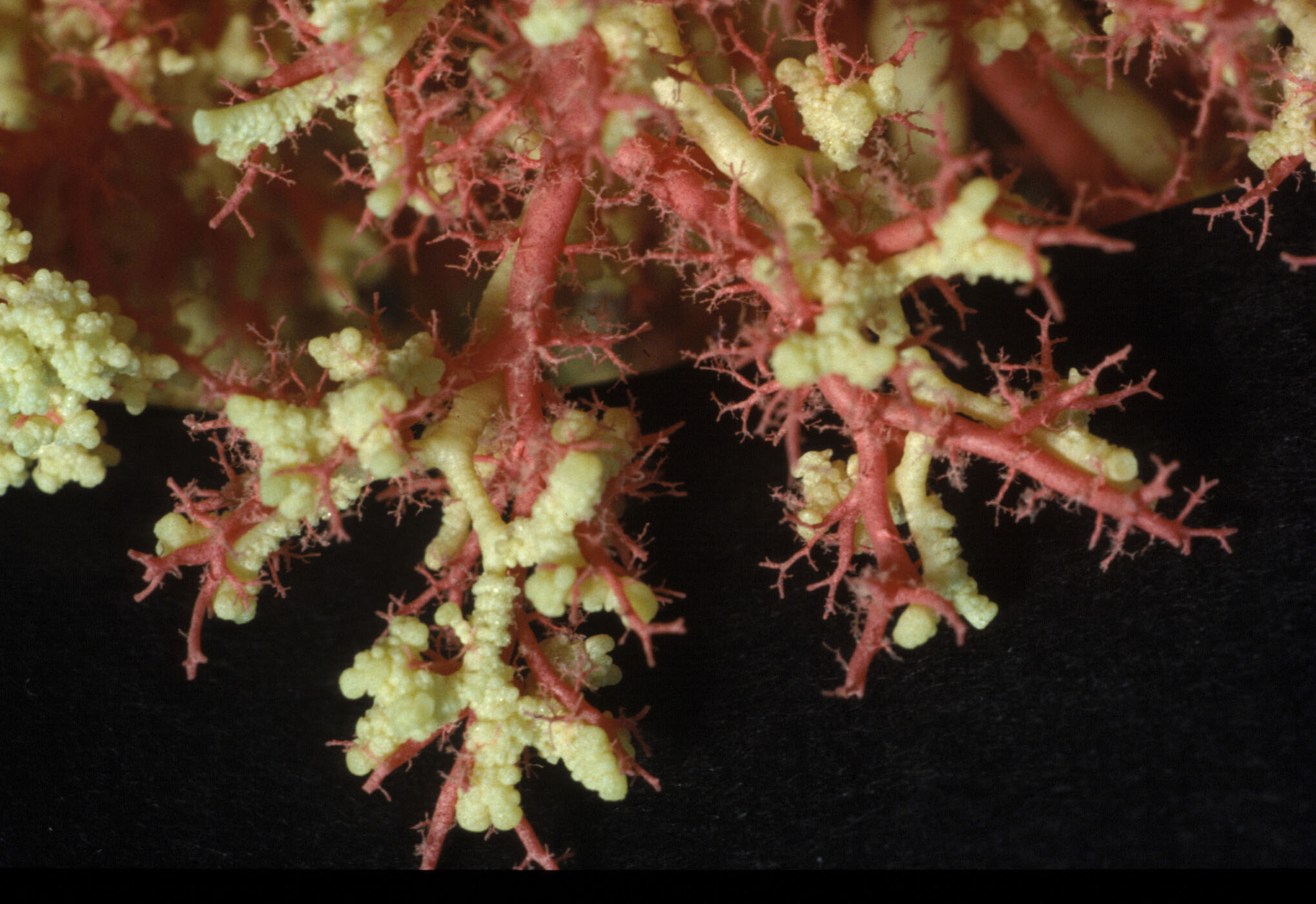 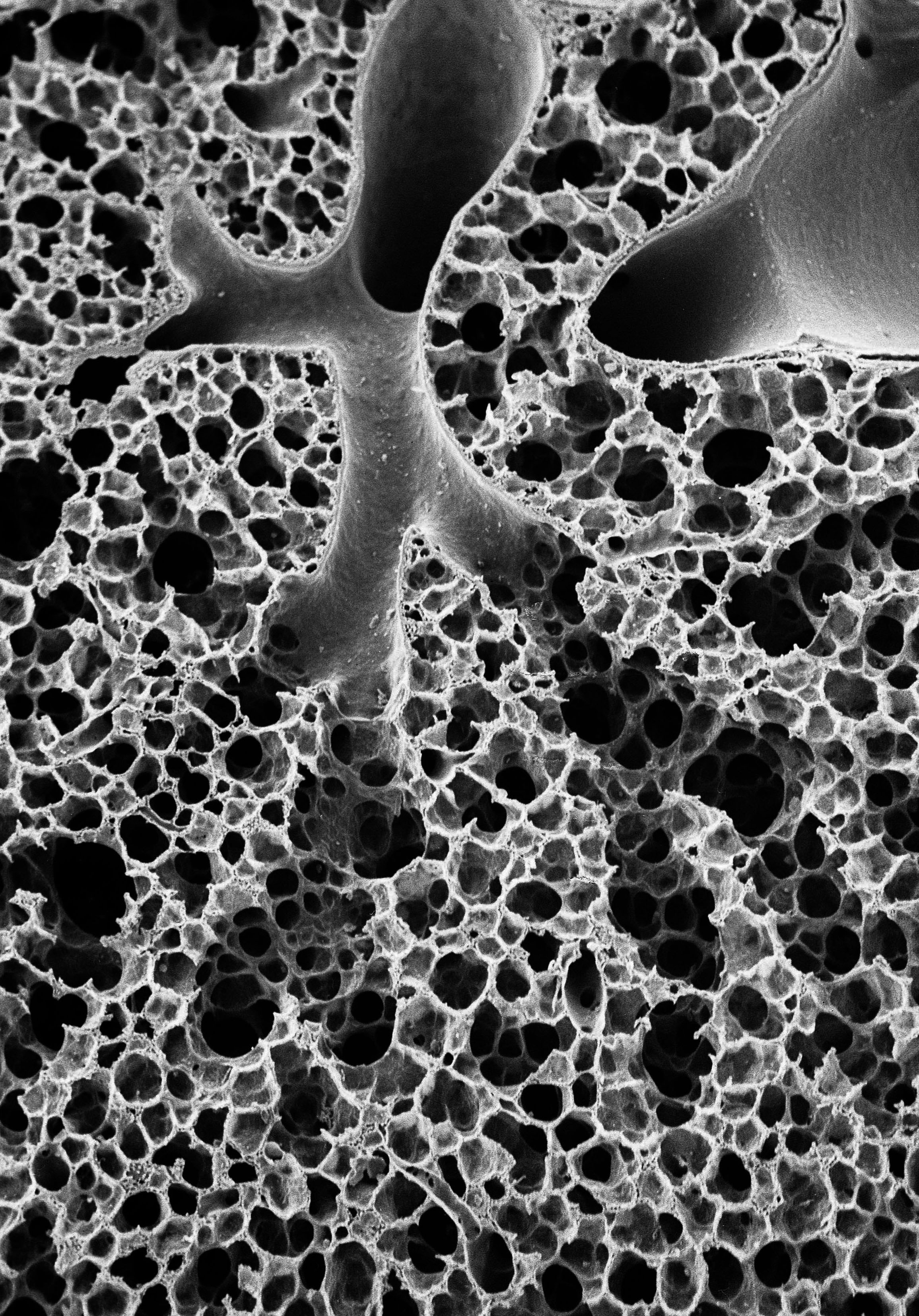 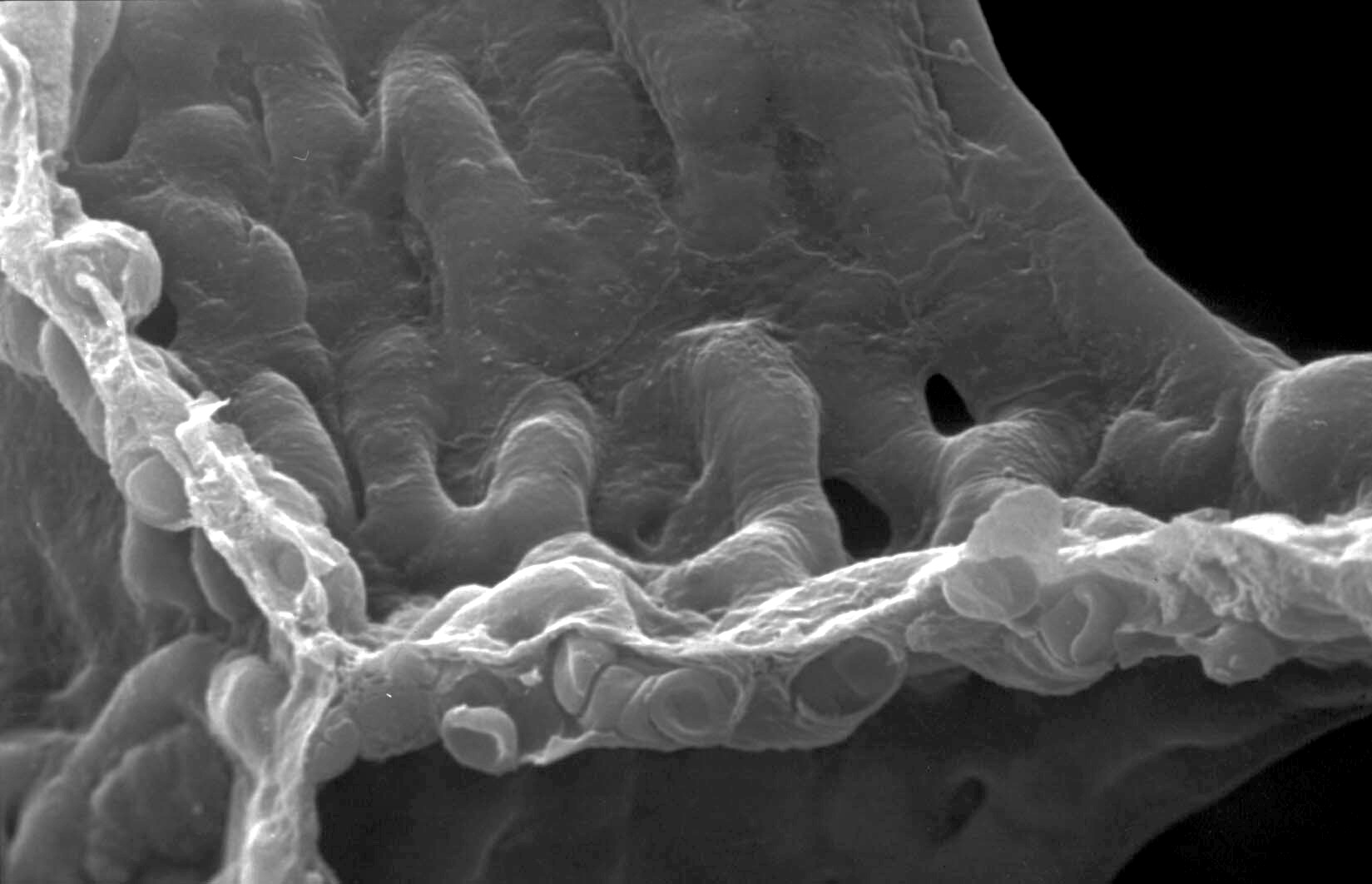 57
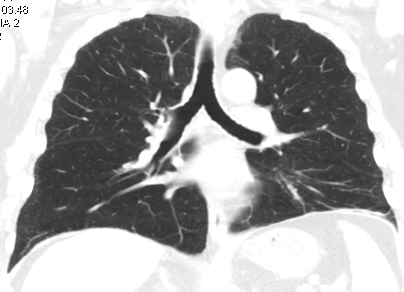 Lung Design for Efficient Gas Exchange
Architectural solutions to keep it open, ventilated & perfused
— fit for gas exchange
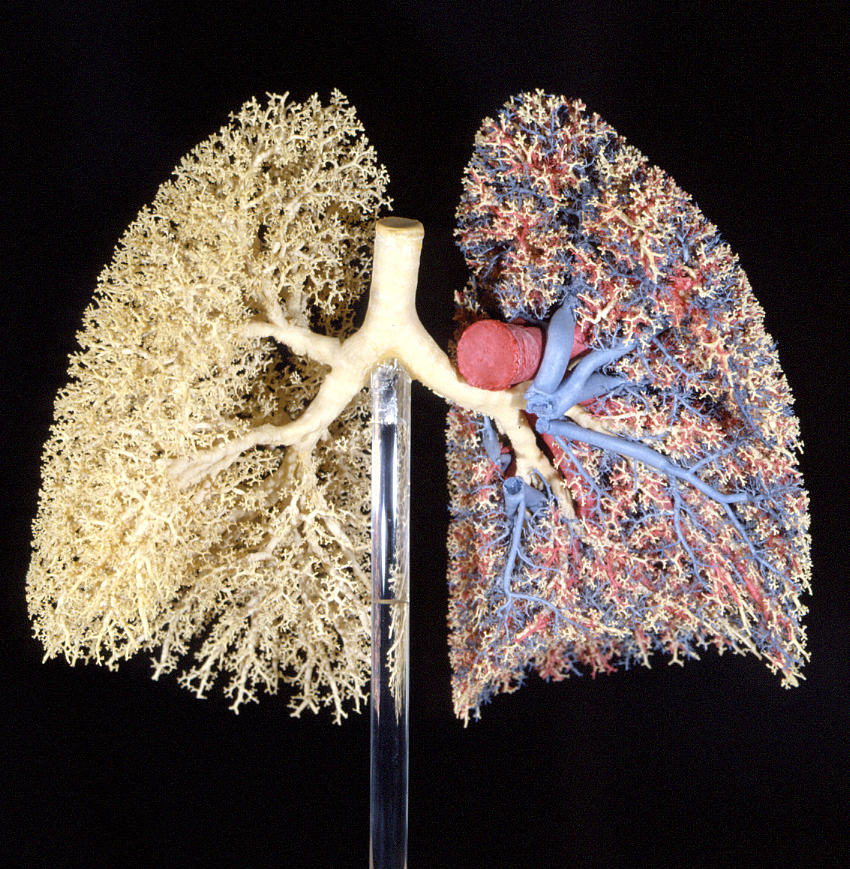 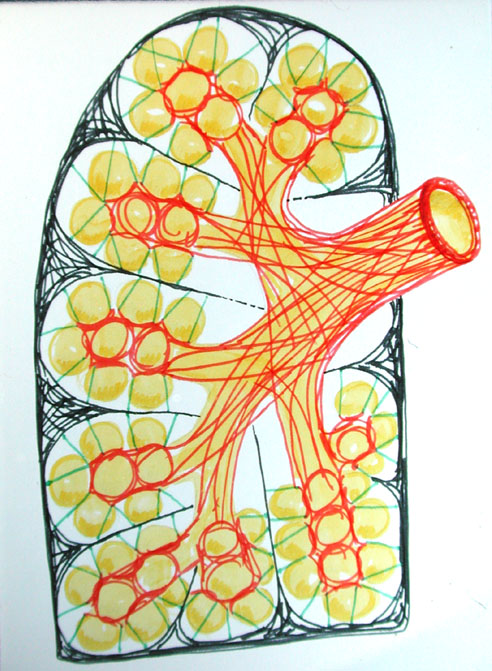 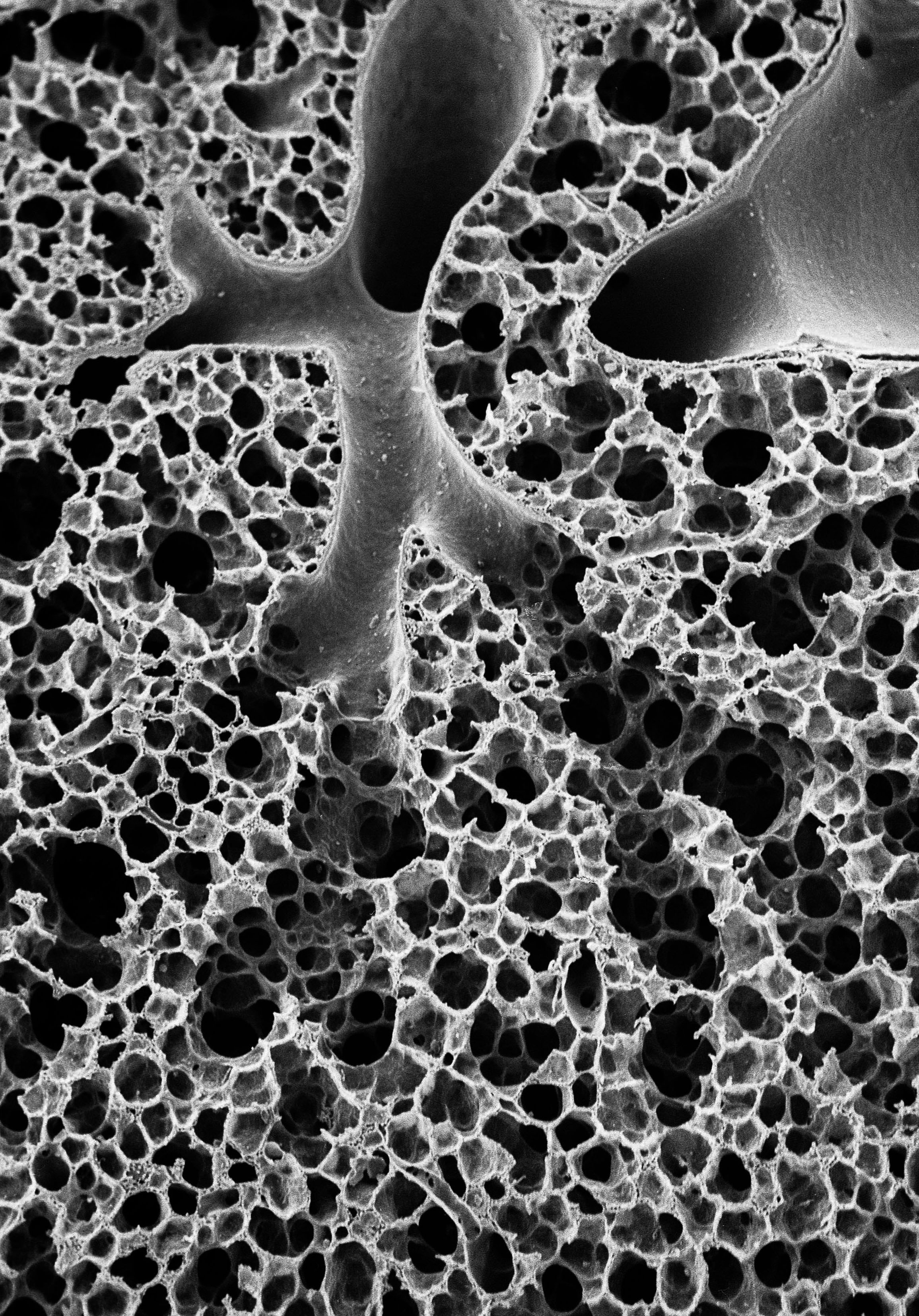 Complexity (fractals)
Modularity (acini & capillary network)Correlativity (airways & vessels)
Connectivity (fiber continuum)
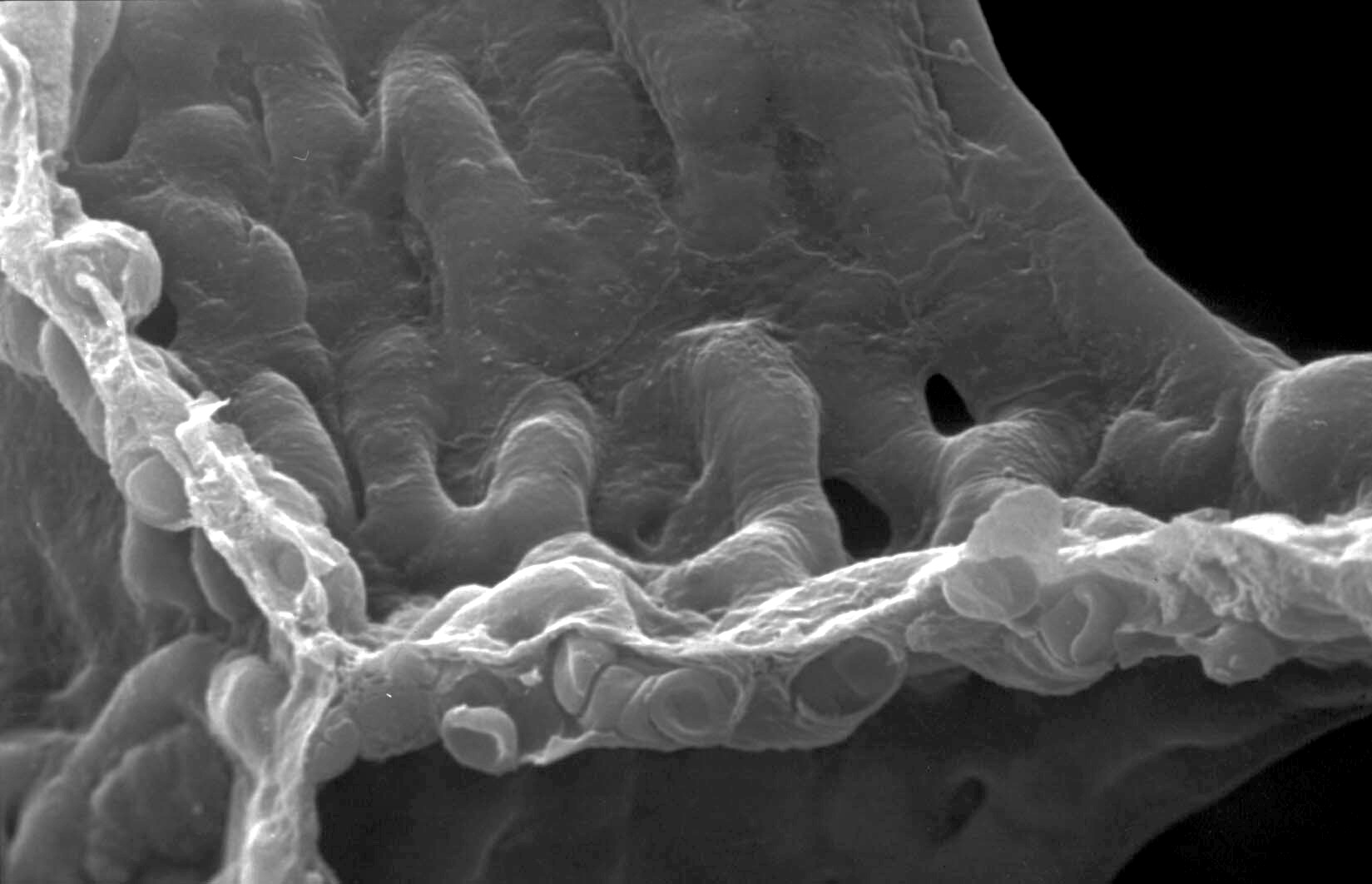 58
Who‘s done the work ?

Hans Bachofen
Marianne Bachofen
James Crapo (Duke/Denver)
Peter Gehr
Joan Gil
Beatrice Haefeli-Bleuer
Connie Hsia (Dallas)
Martin König
Samuel Schürch (Calgary)
Ruth Vock
C. Richard Taylor (Harvard)
Bernard Sapoval (Paris)
Eric Hoffman (Iowa)
&&&&
Institute of Anatomy
University of Berne
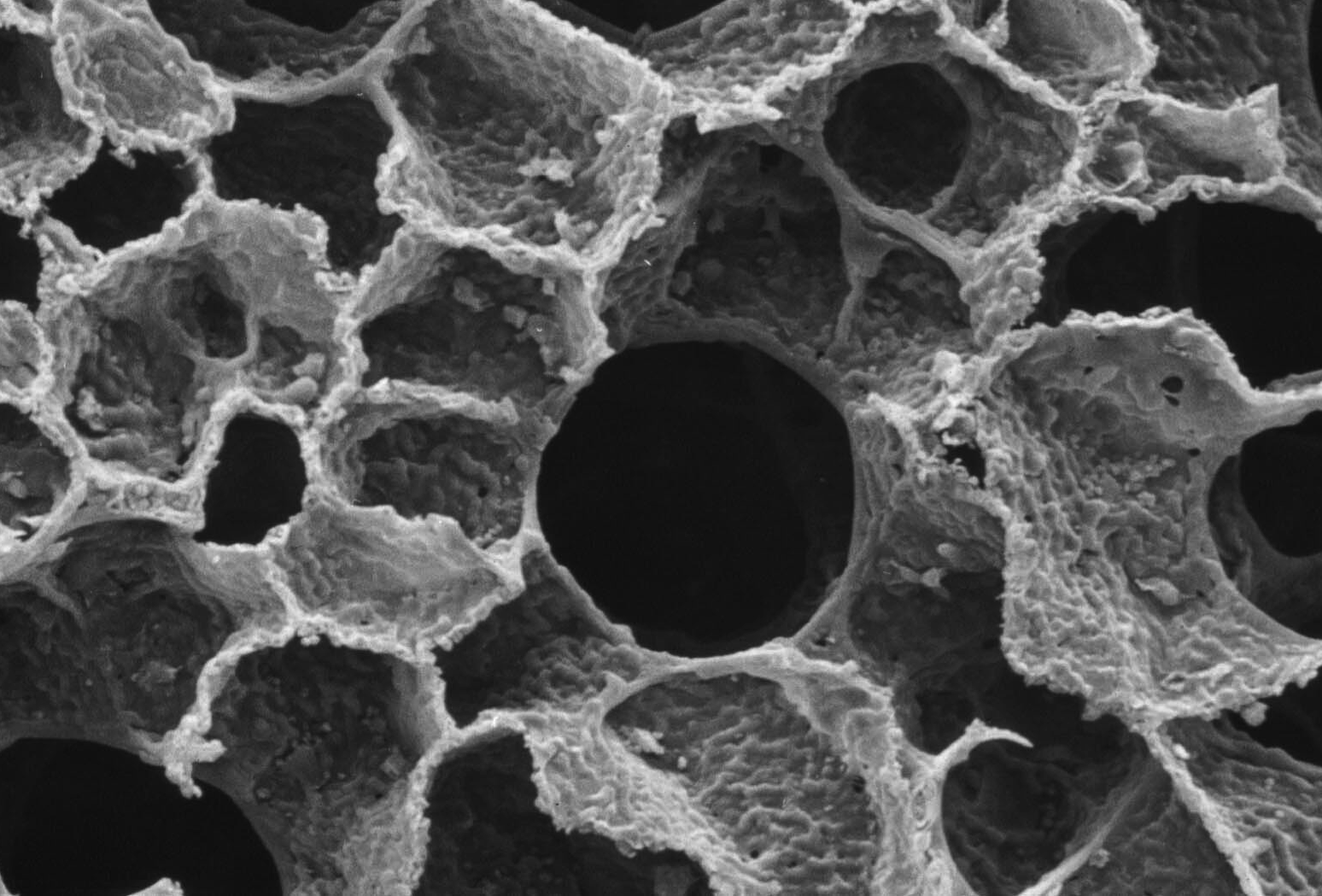 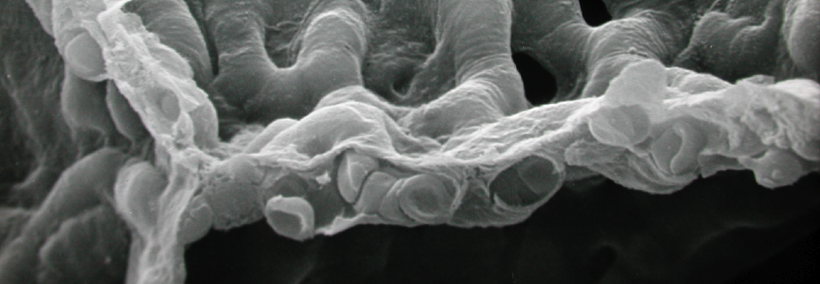 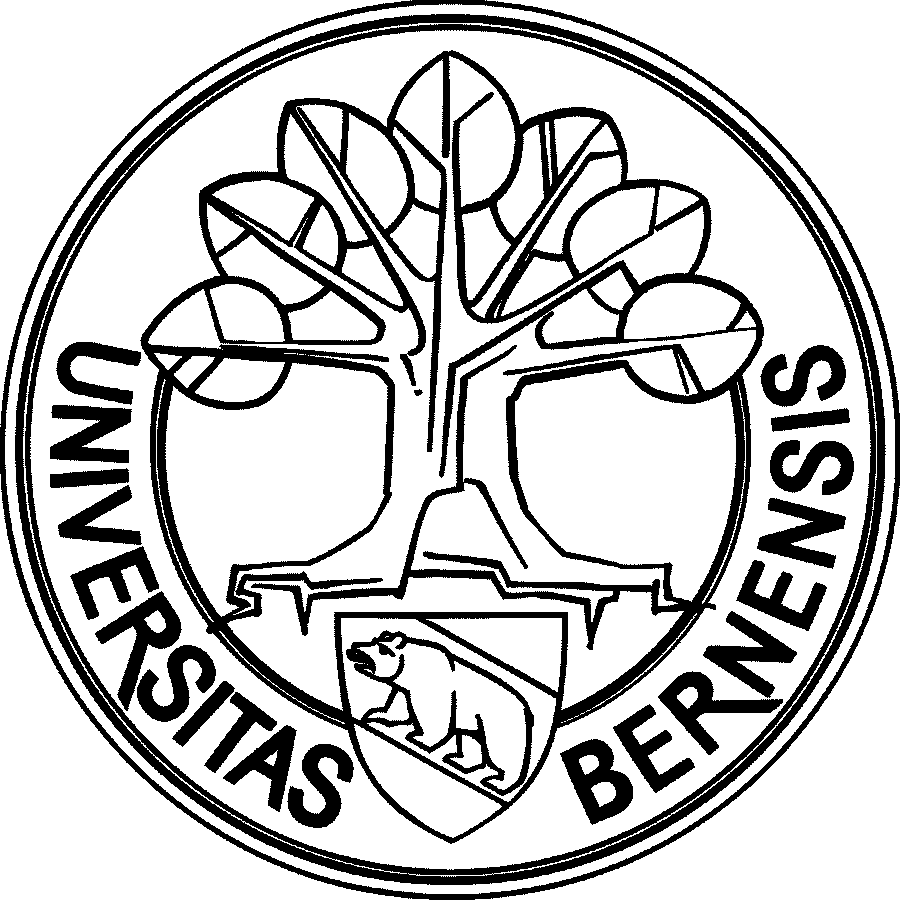 59